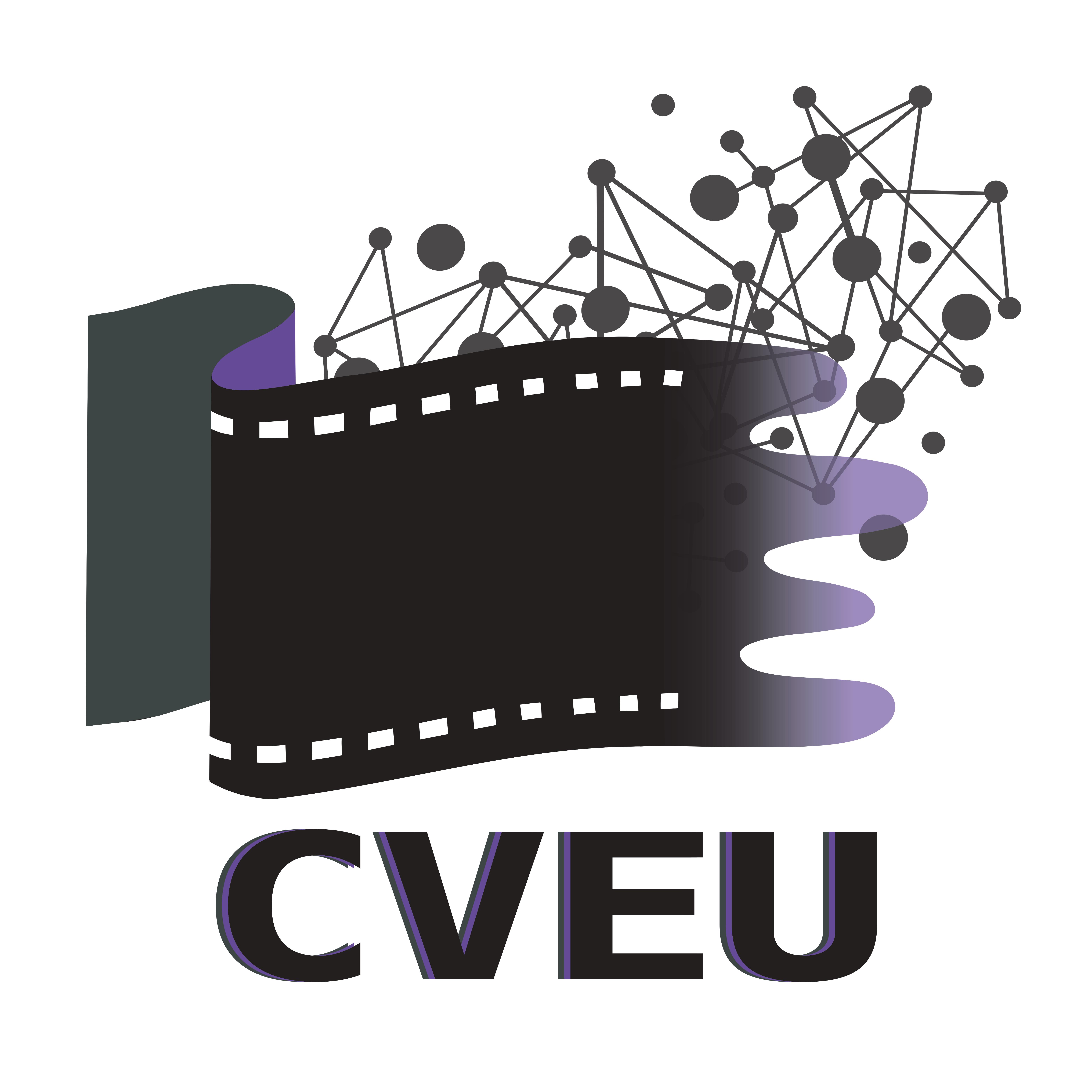 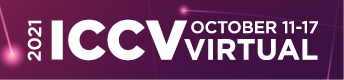 TSP: Temporally-Sensitive Pretraining of Video Encoders for Localization Tasks
Humam Alwassel, Silvio Giancola, Bernard Ghanem
King Abdullah University of Science and Technology (KAUST)
http://www.humamalwassel.com/publication/tsp/

ICCV2021 Workshop on AI for Creative Video Editing and Understanding
Motivation
Video feature extractors used for localization tasks are
pretrained on Trimmed Action Classification (TAC)
Motivation
Video feature extractors used for localization tasks are
pretrained on Trimmed Action Classification (TAC) 
temporally-insensitive: high similarity between features of background (no action) and foreground (action) clips from the same untrimmed video.
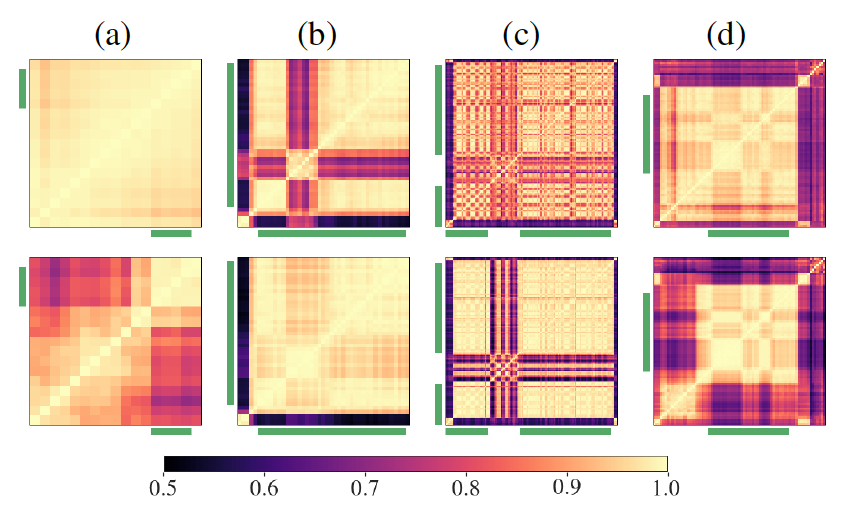 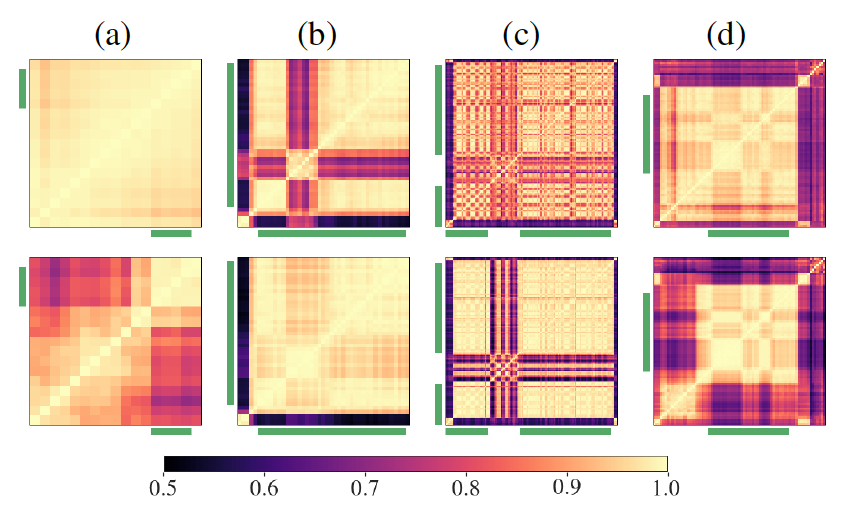 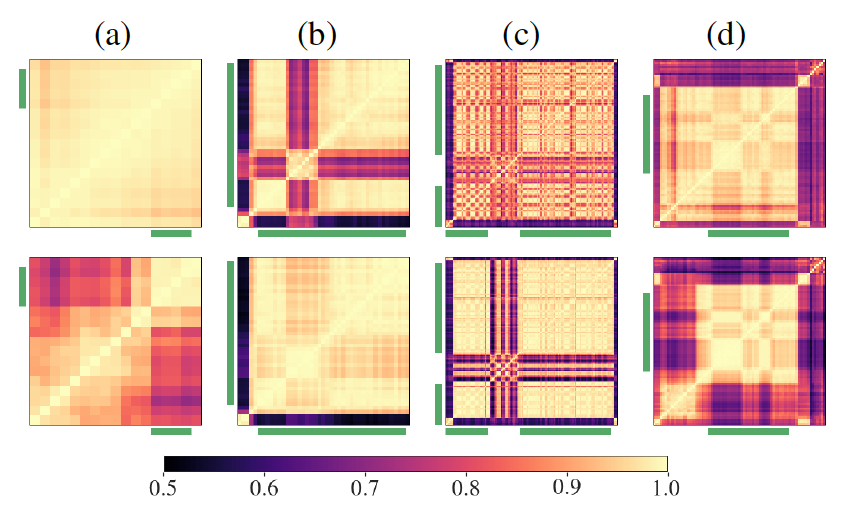 Motivation
Video feature extractors used for localization tasks are
pretrained on Trimmed Action Classification (TAC) 
temporally-insensitive: high similarity between features of background (no action) and foreground (action) clips from the same untrimmed video.
sub-optimal for localization tasks
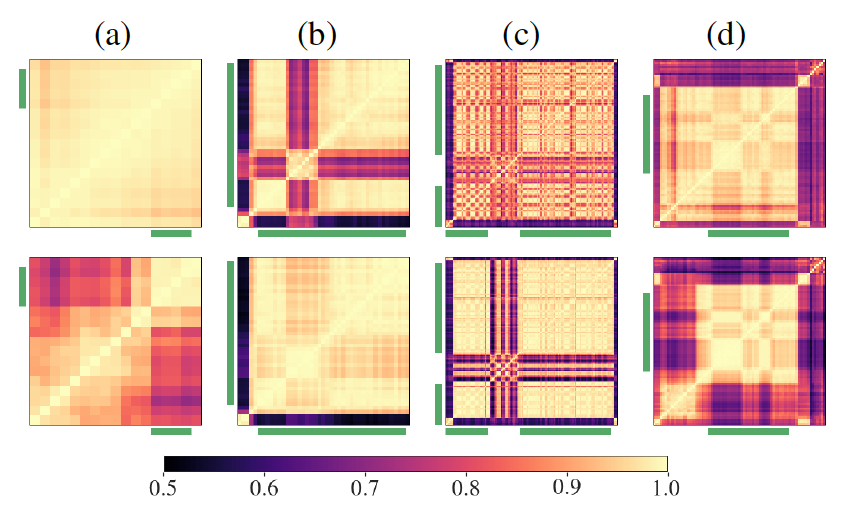 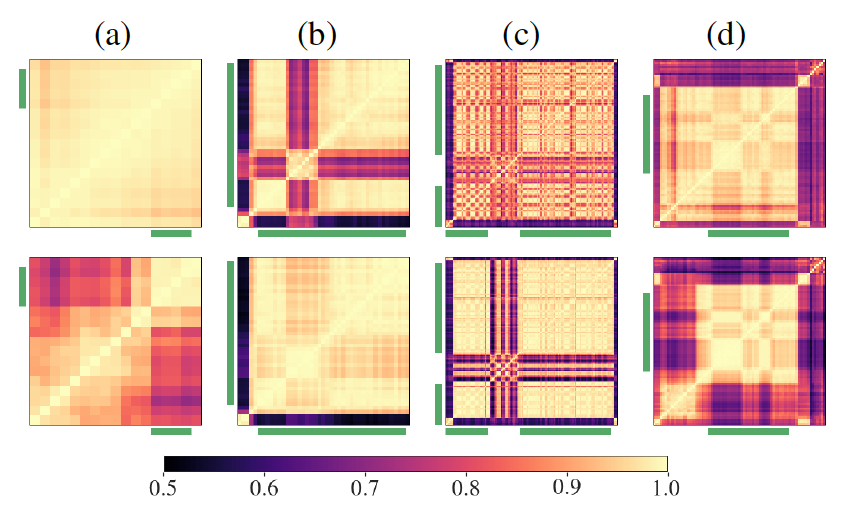 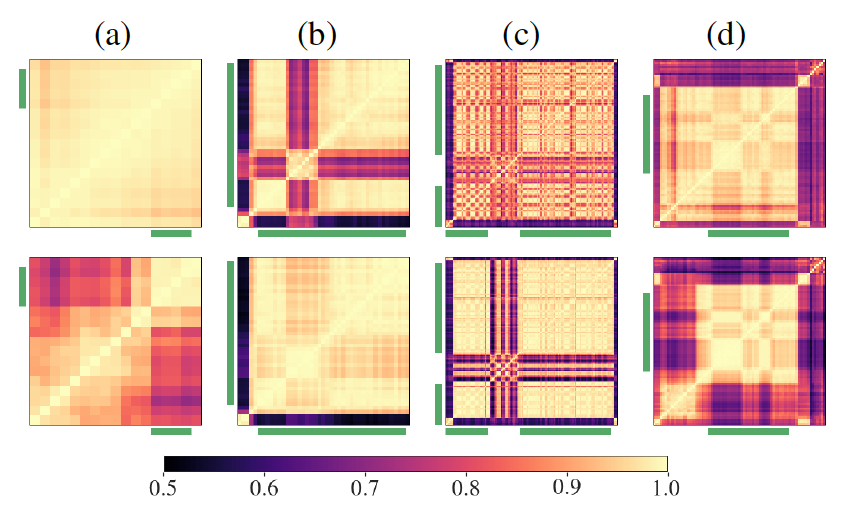 Motivation
Video feature extractors used for localization tasks are
pretrained on Trimmed Action Classification (TAC) 
temporally-insensitive: high similarity between features of background (no action) and foreground (action) clips from the same untrimmed video.
sub-optimal for localization tasks

We propose Temporally-Sensitive 
    Pretraining (TSP)
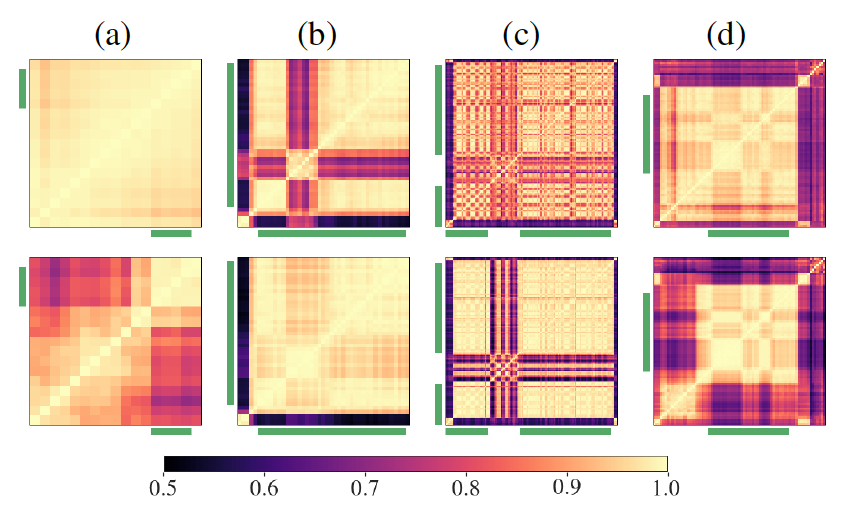 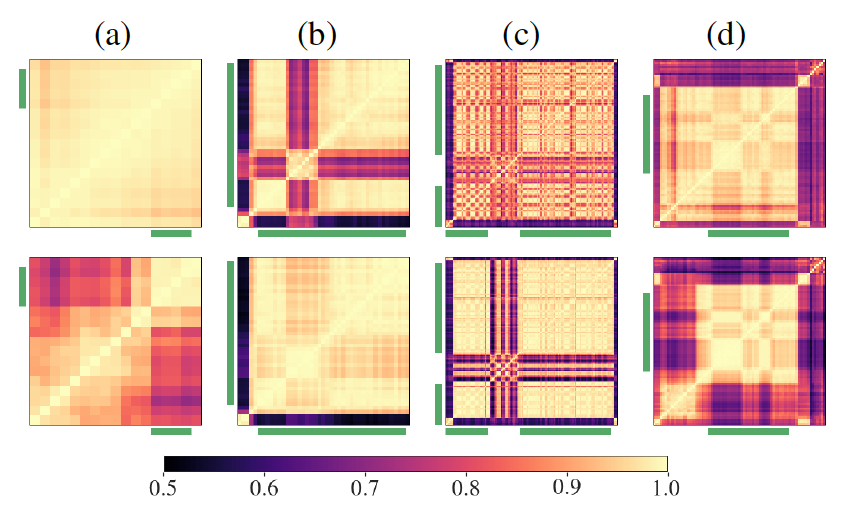 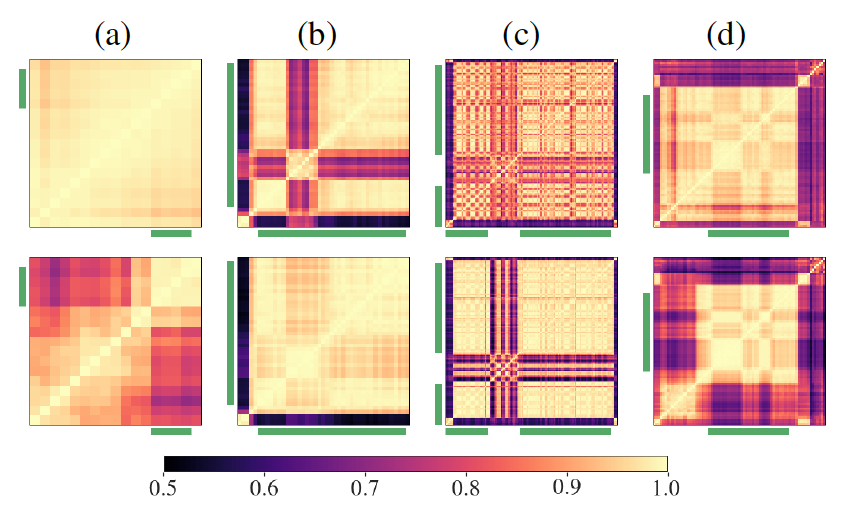 TSP Pipeline
Clip Features
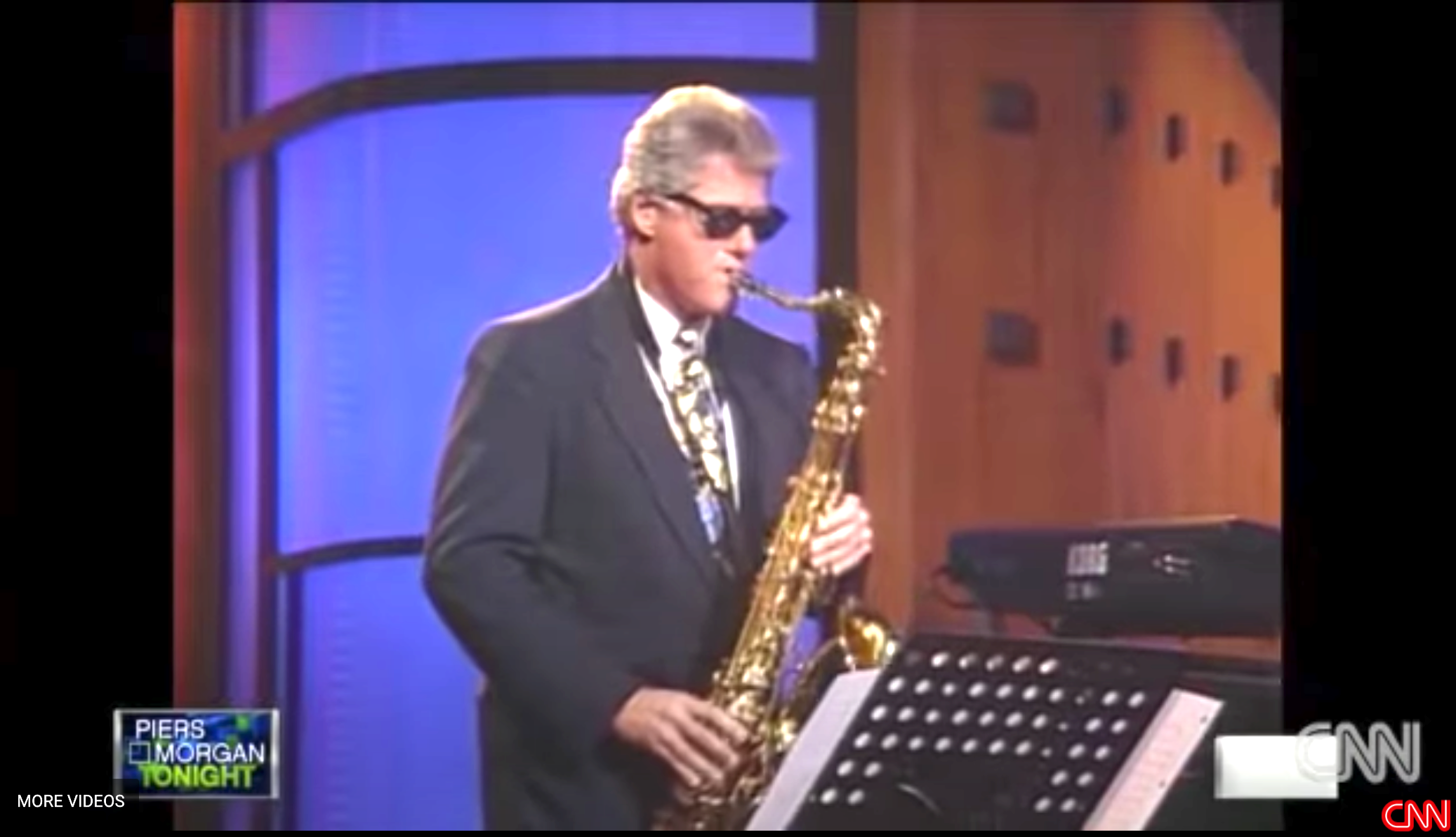 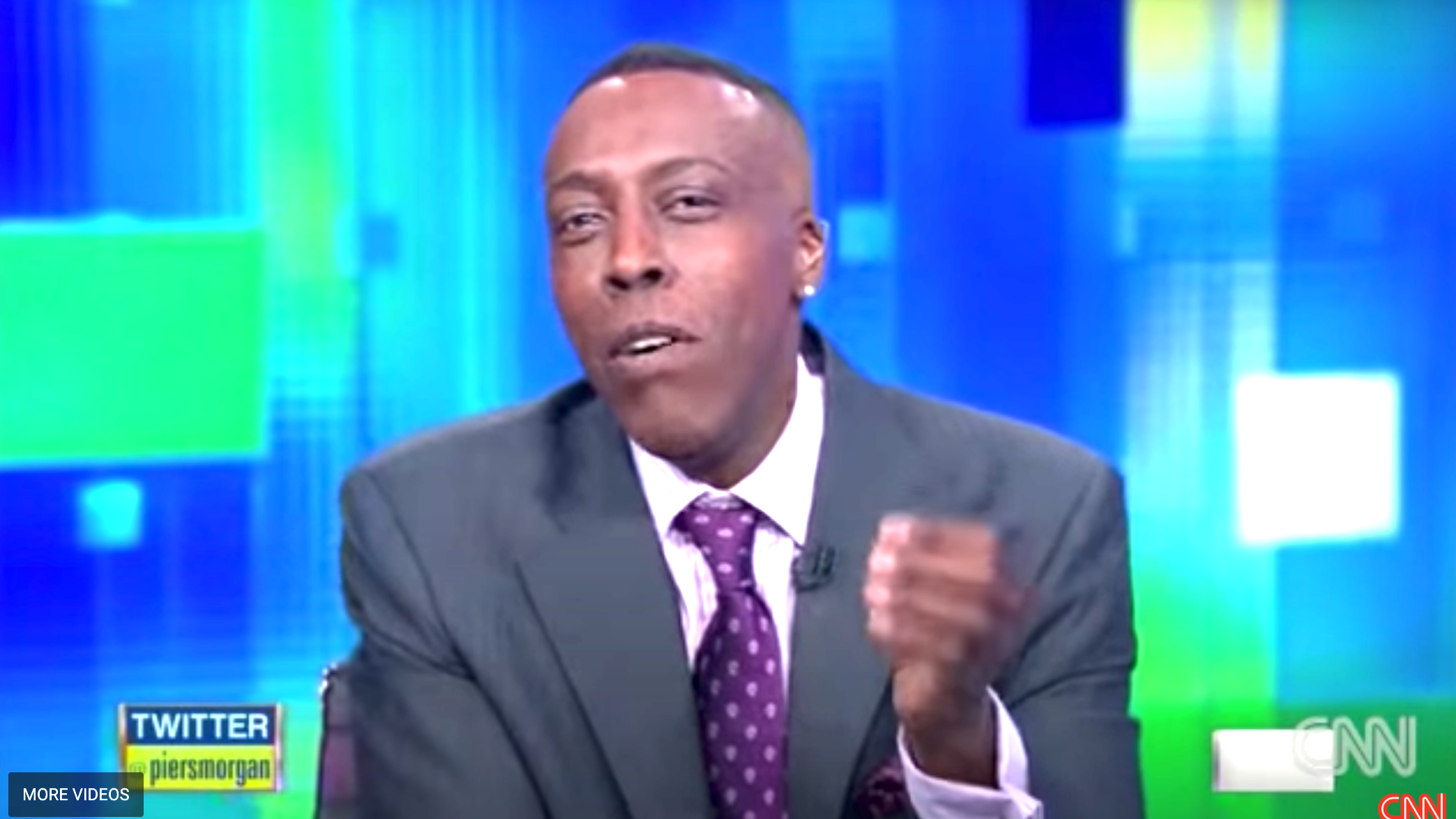 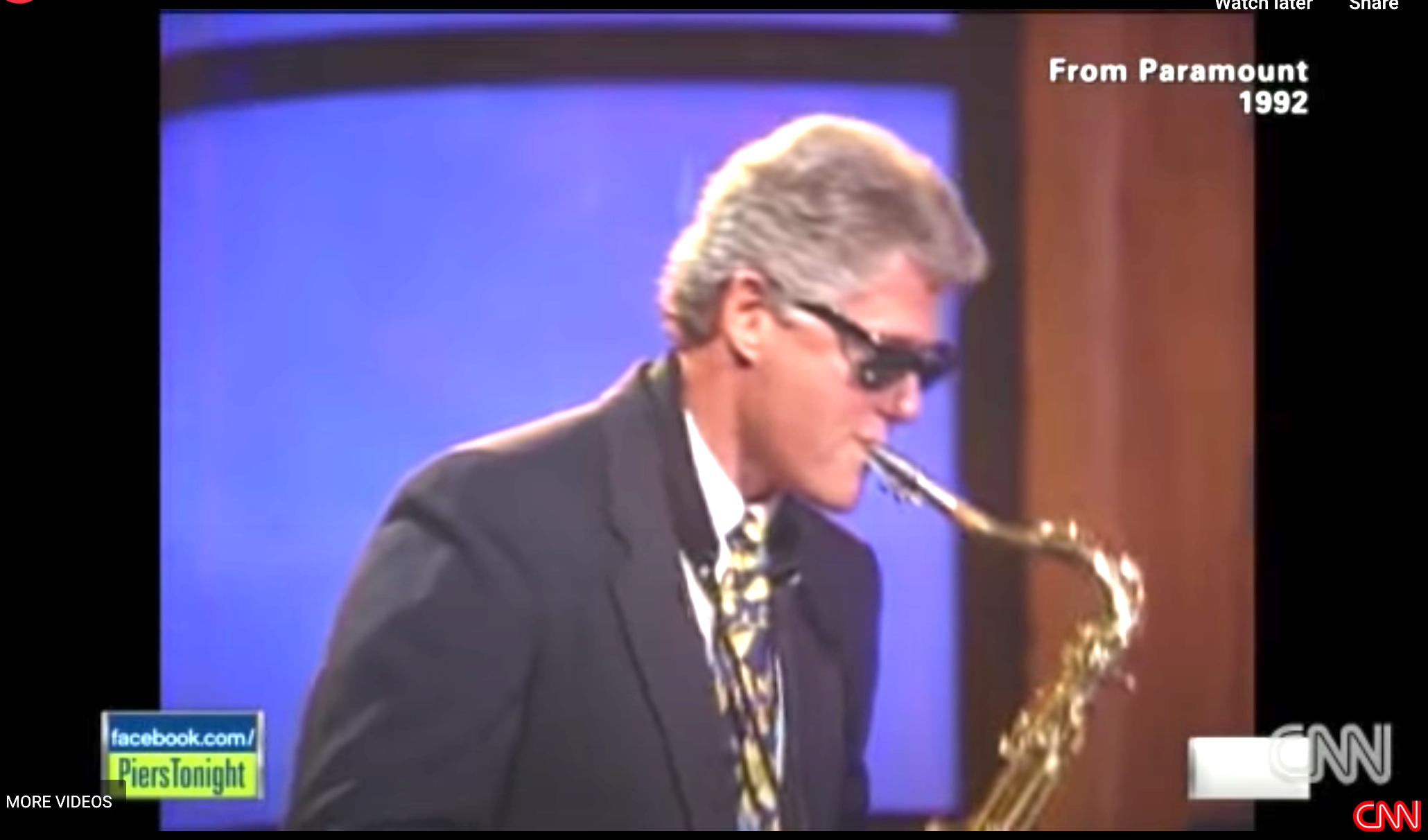 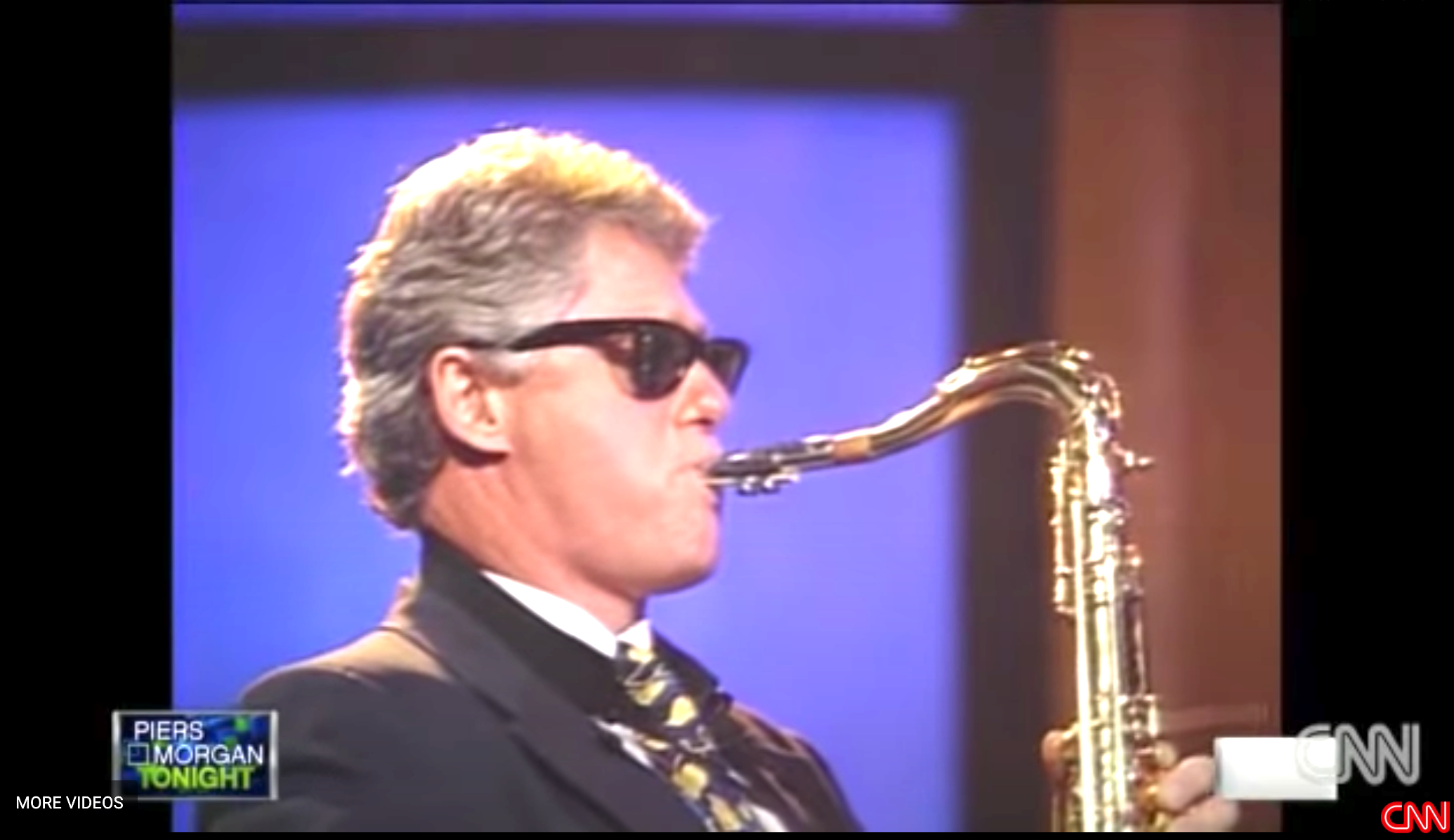 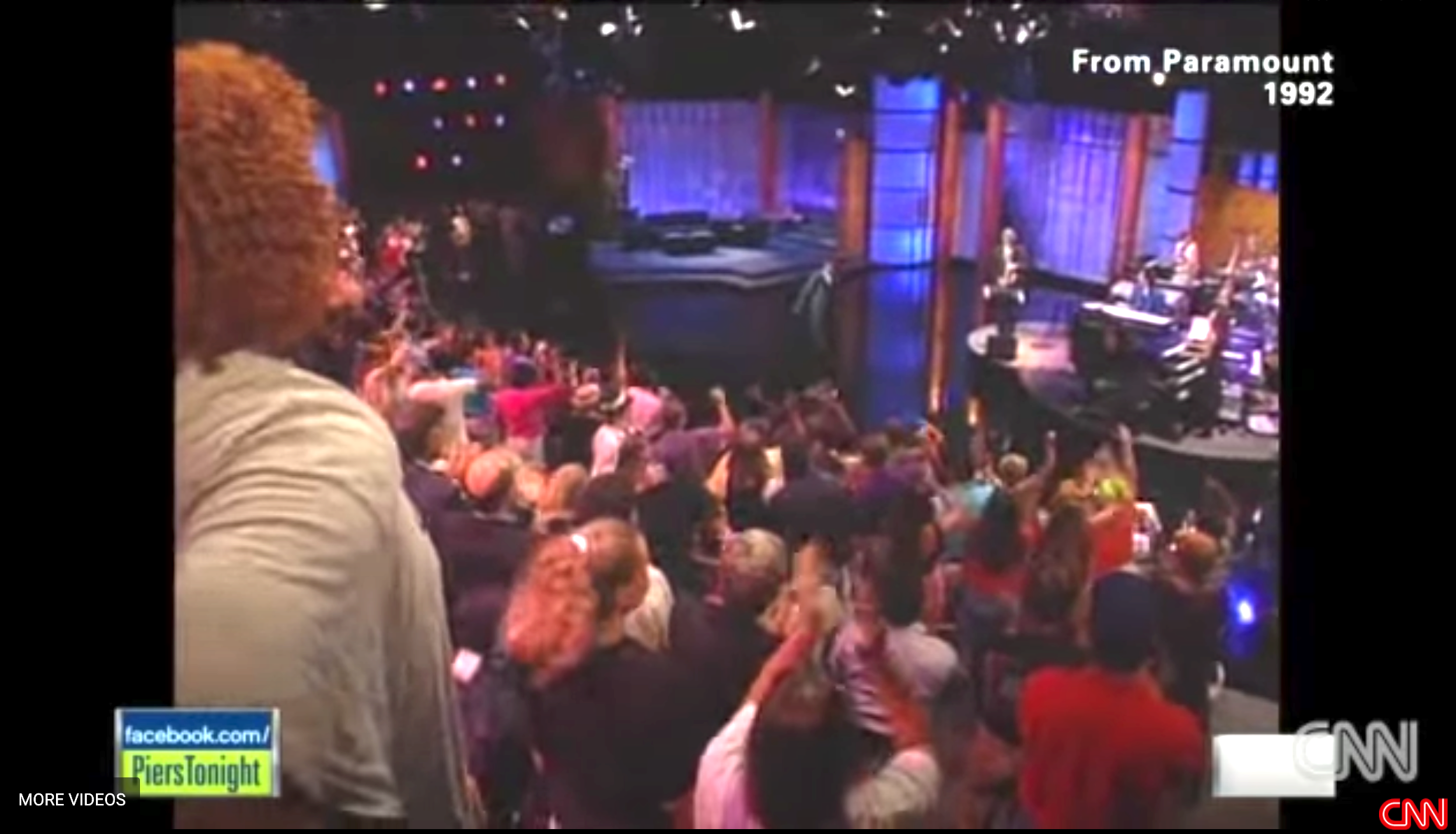 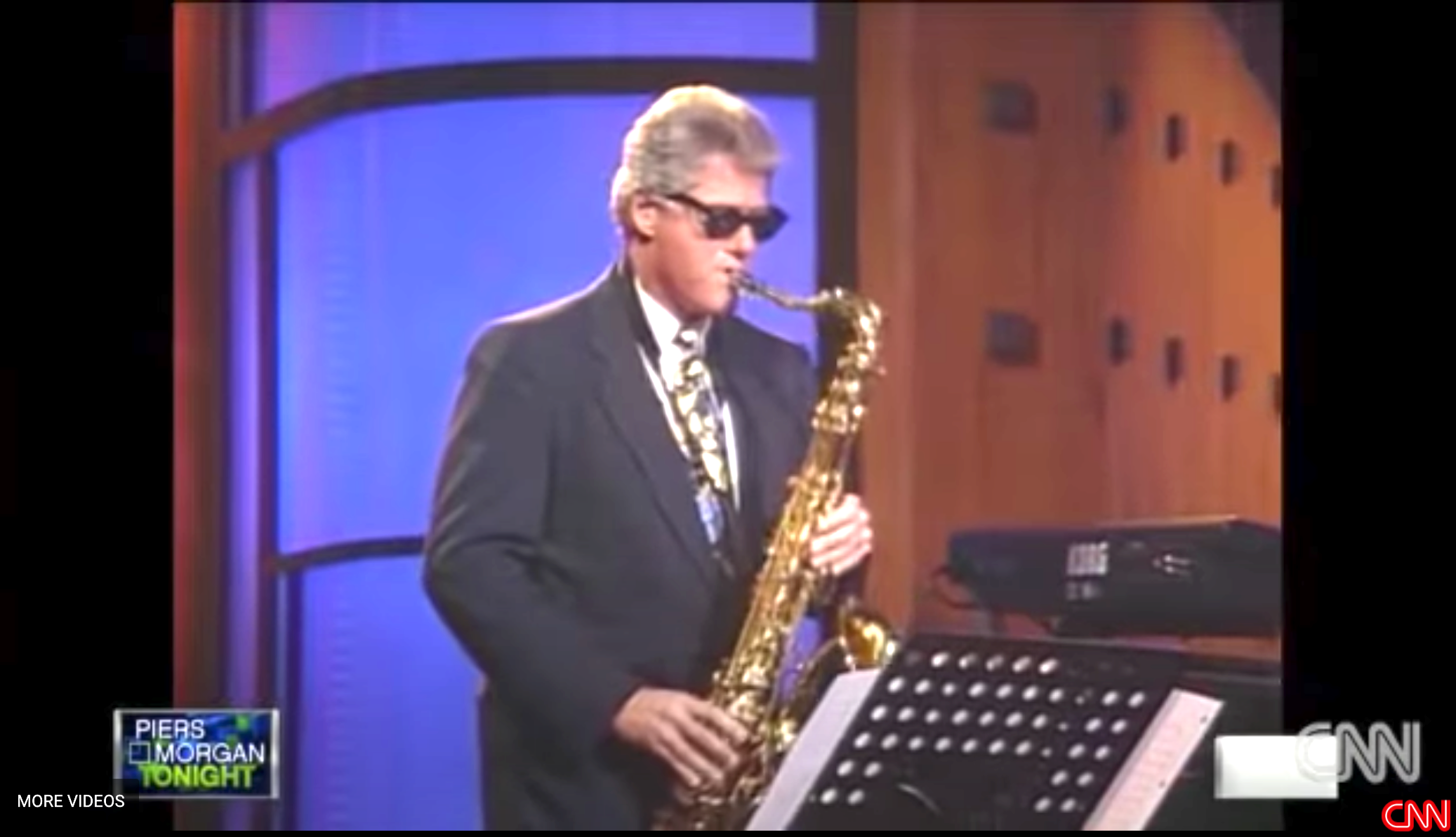 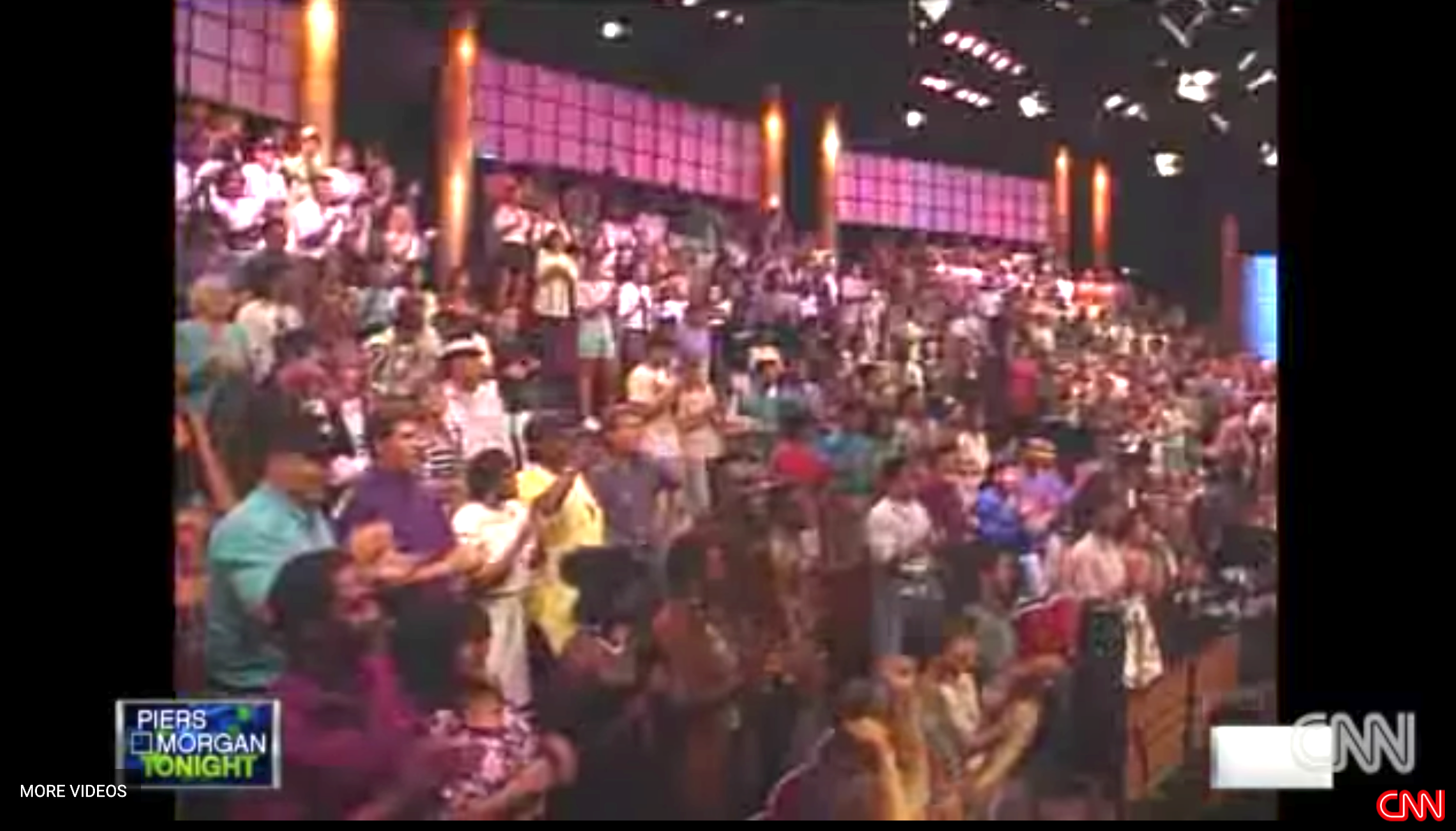 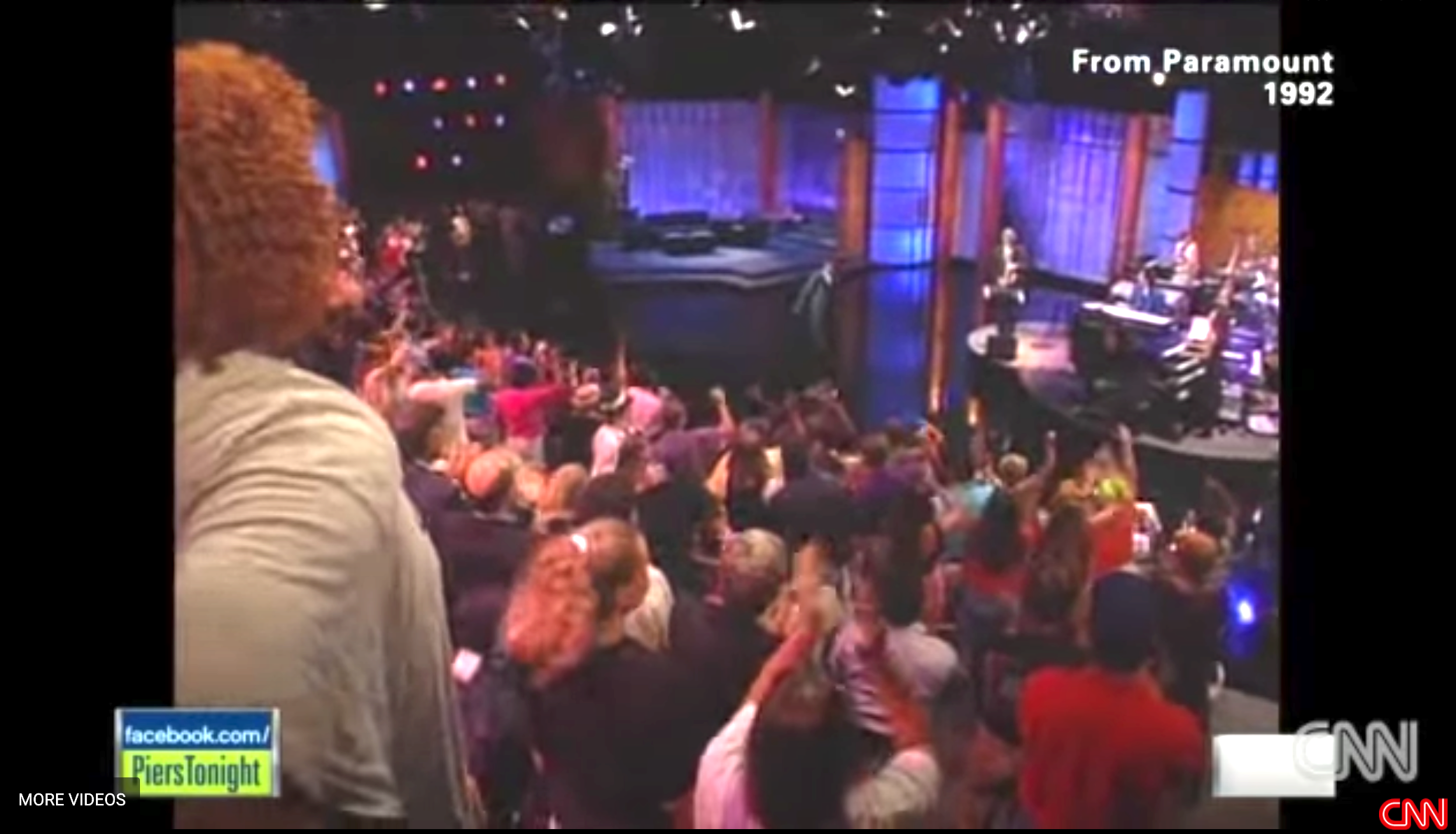 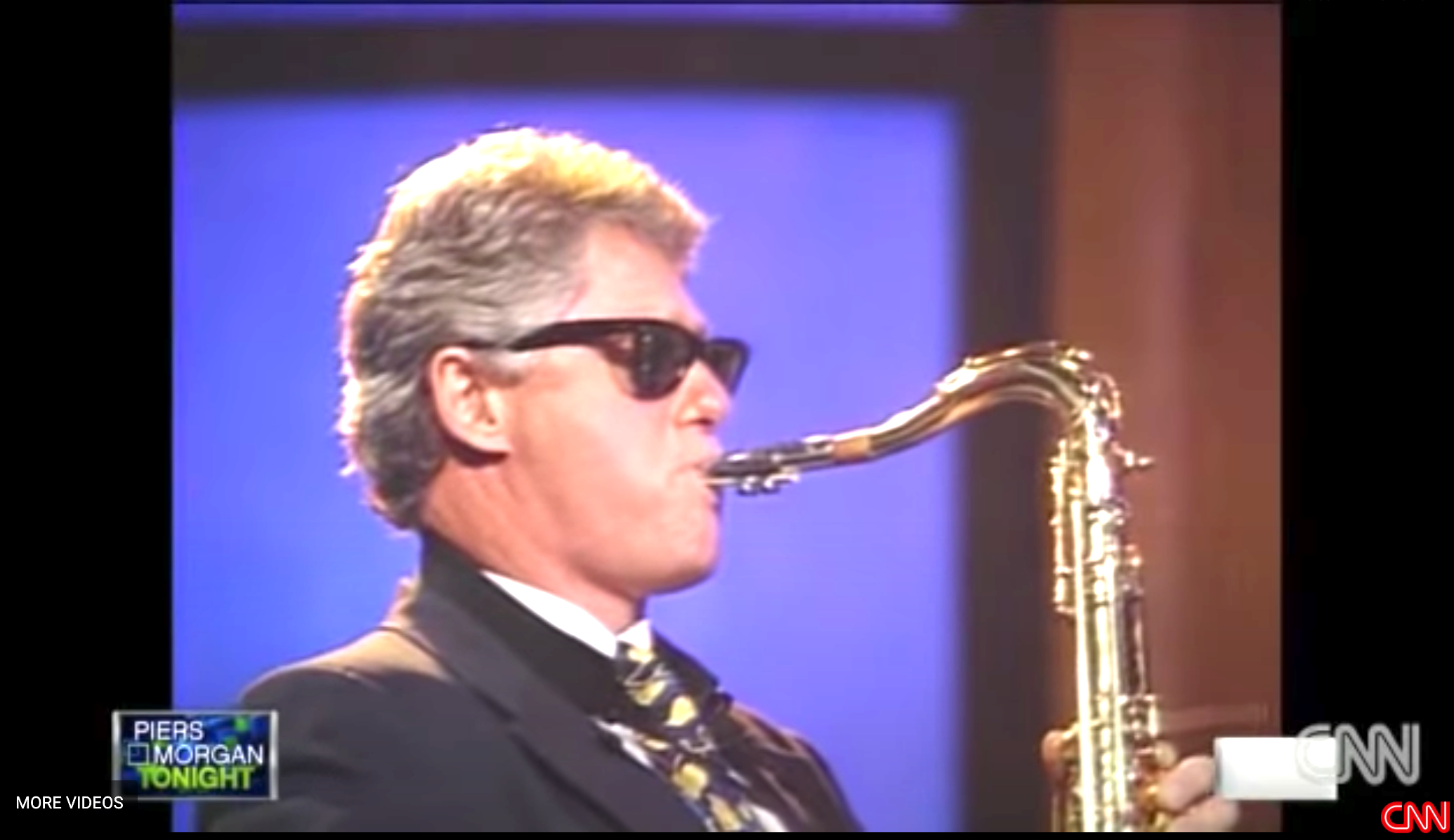 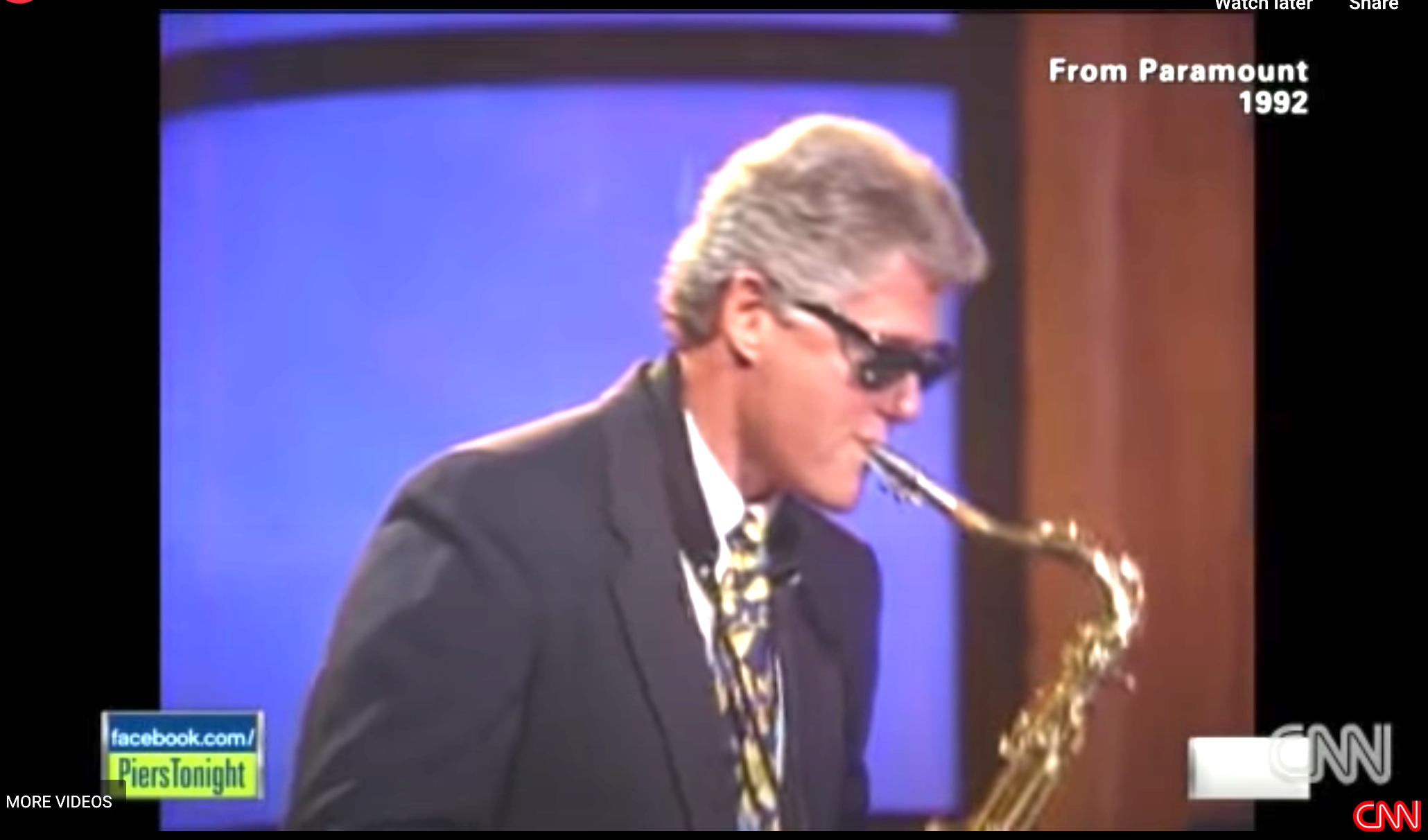 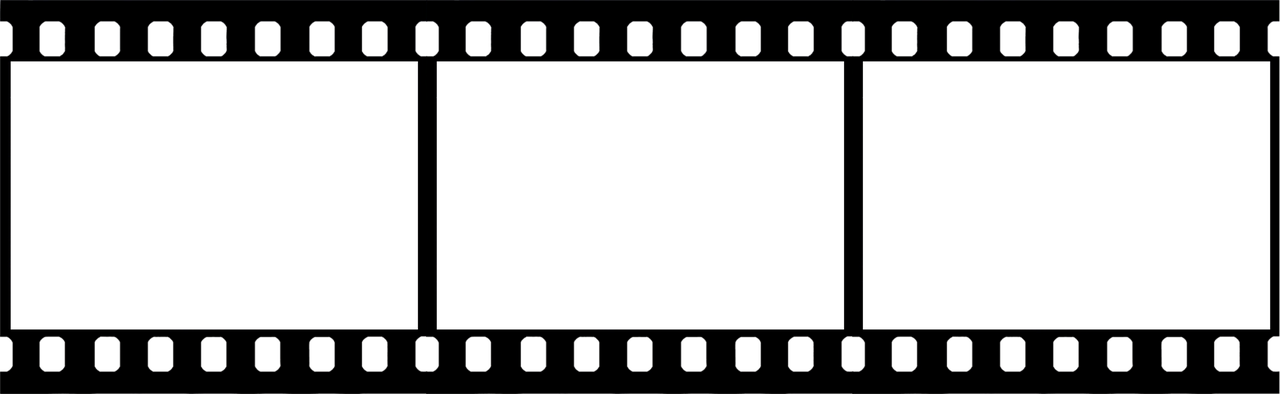 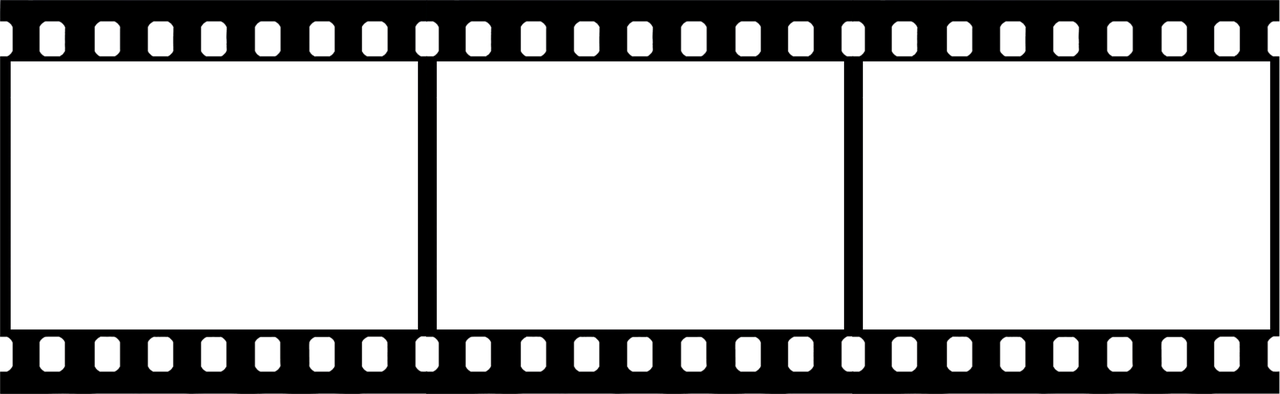 Local Clip Feature
TSP Pipeline
Clip Features
Global Video Feature
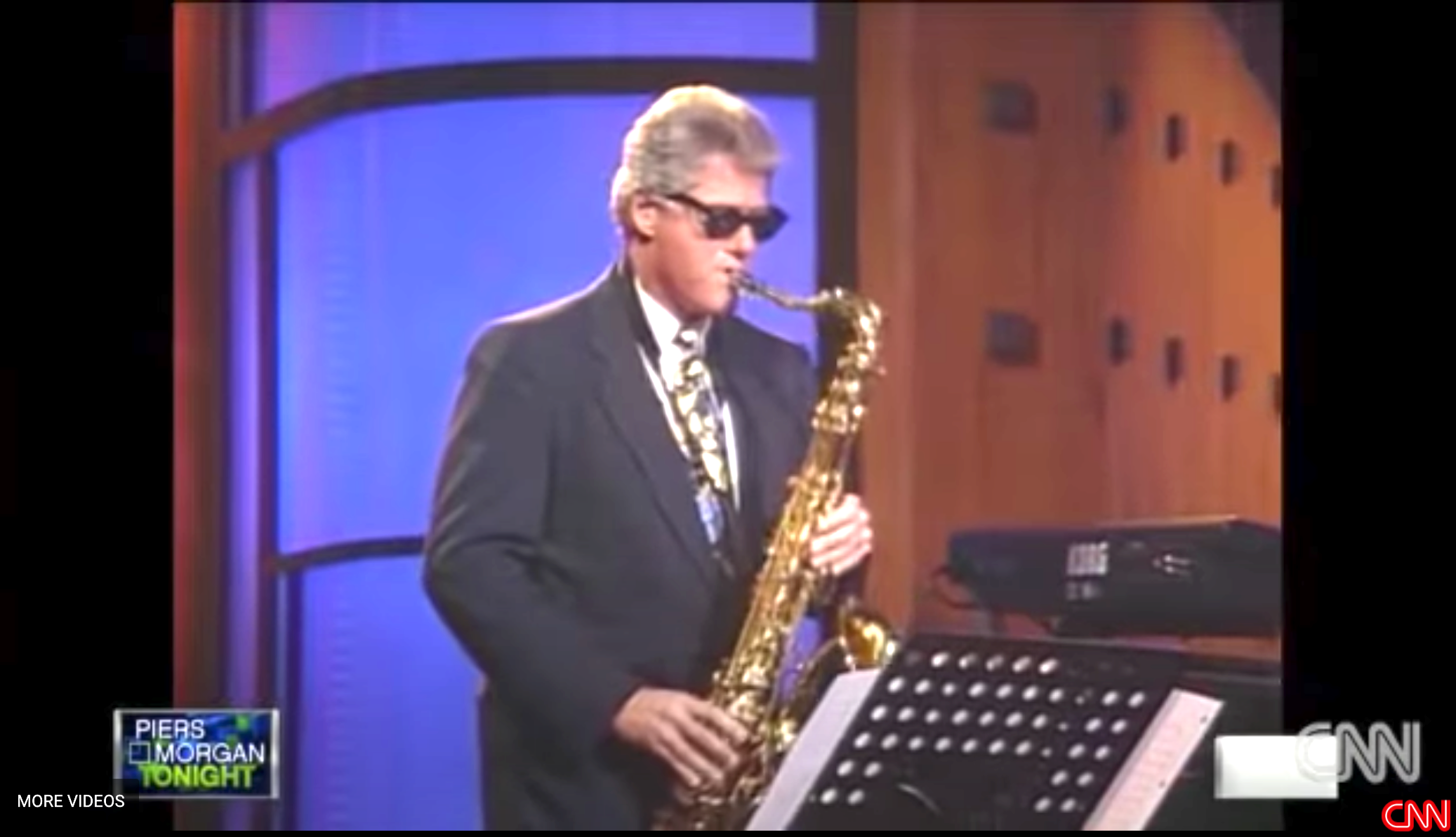 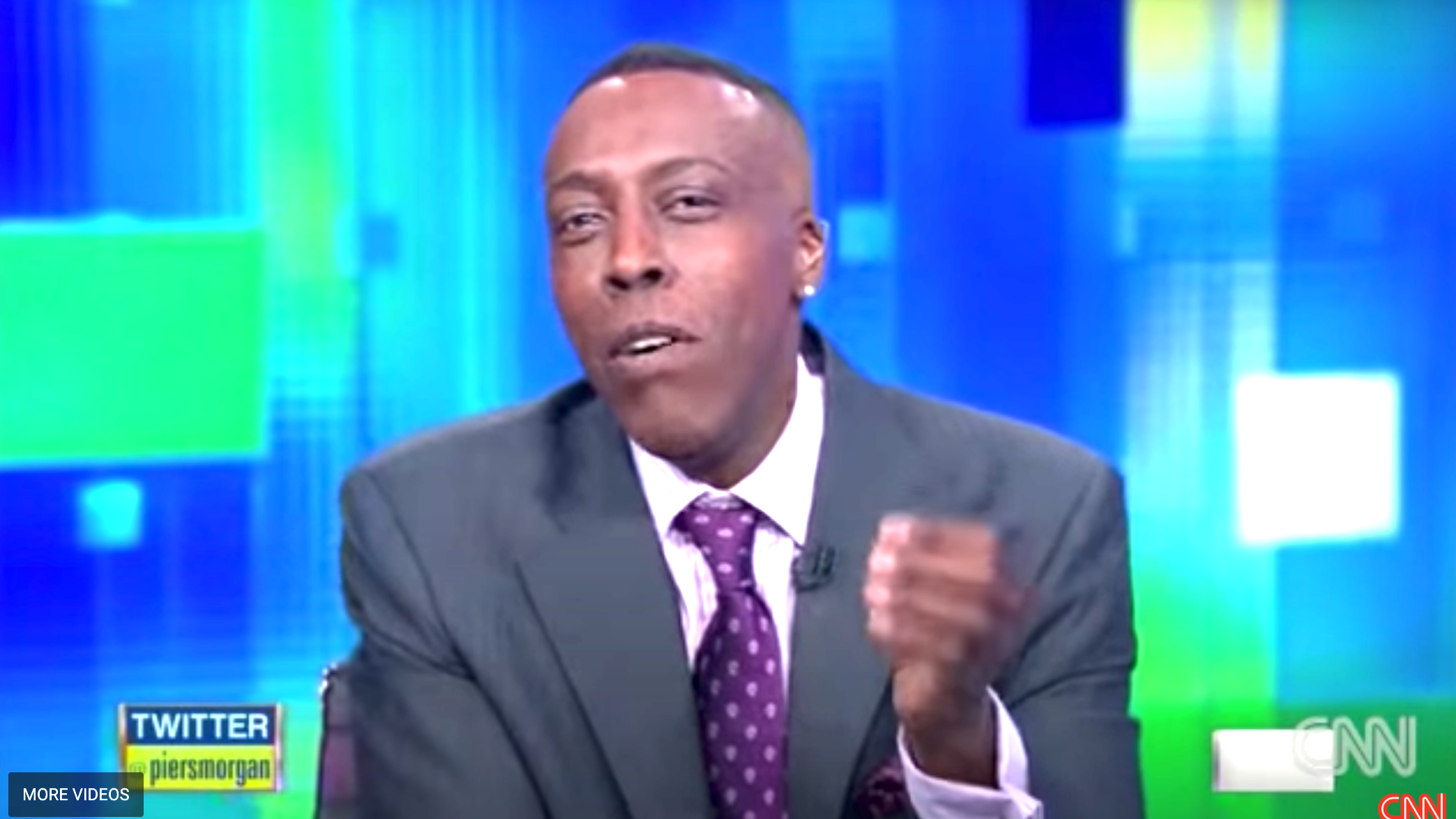 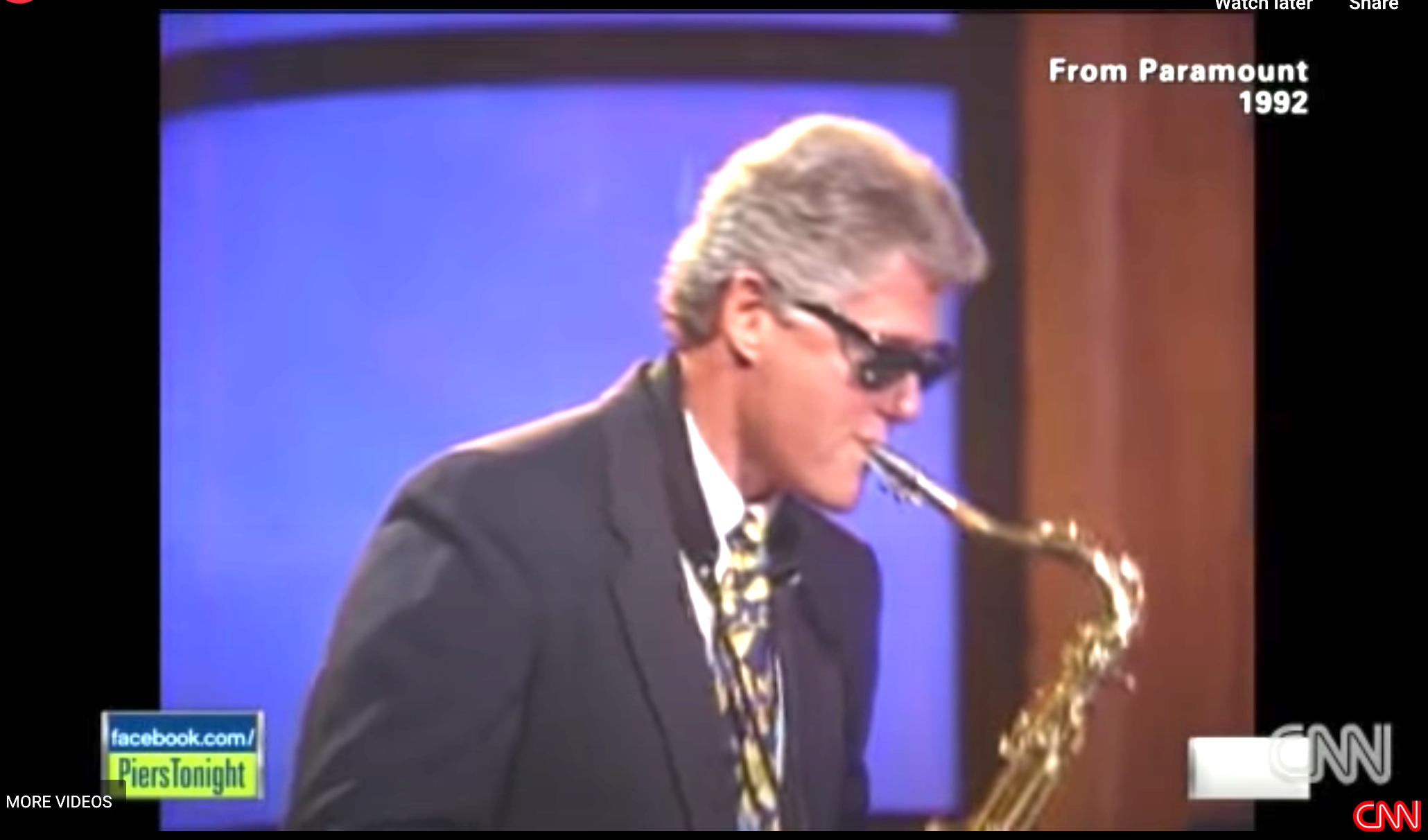 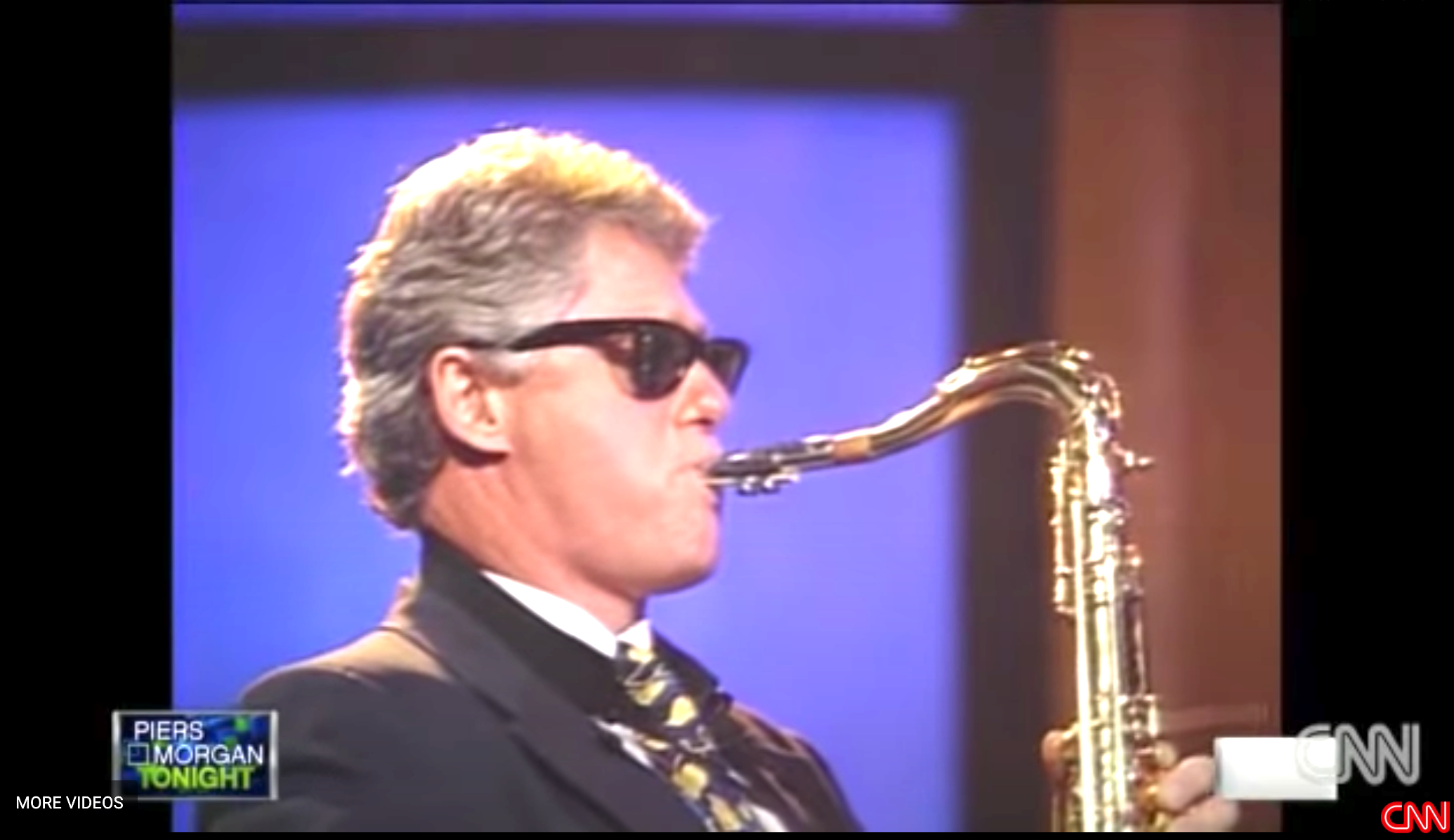 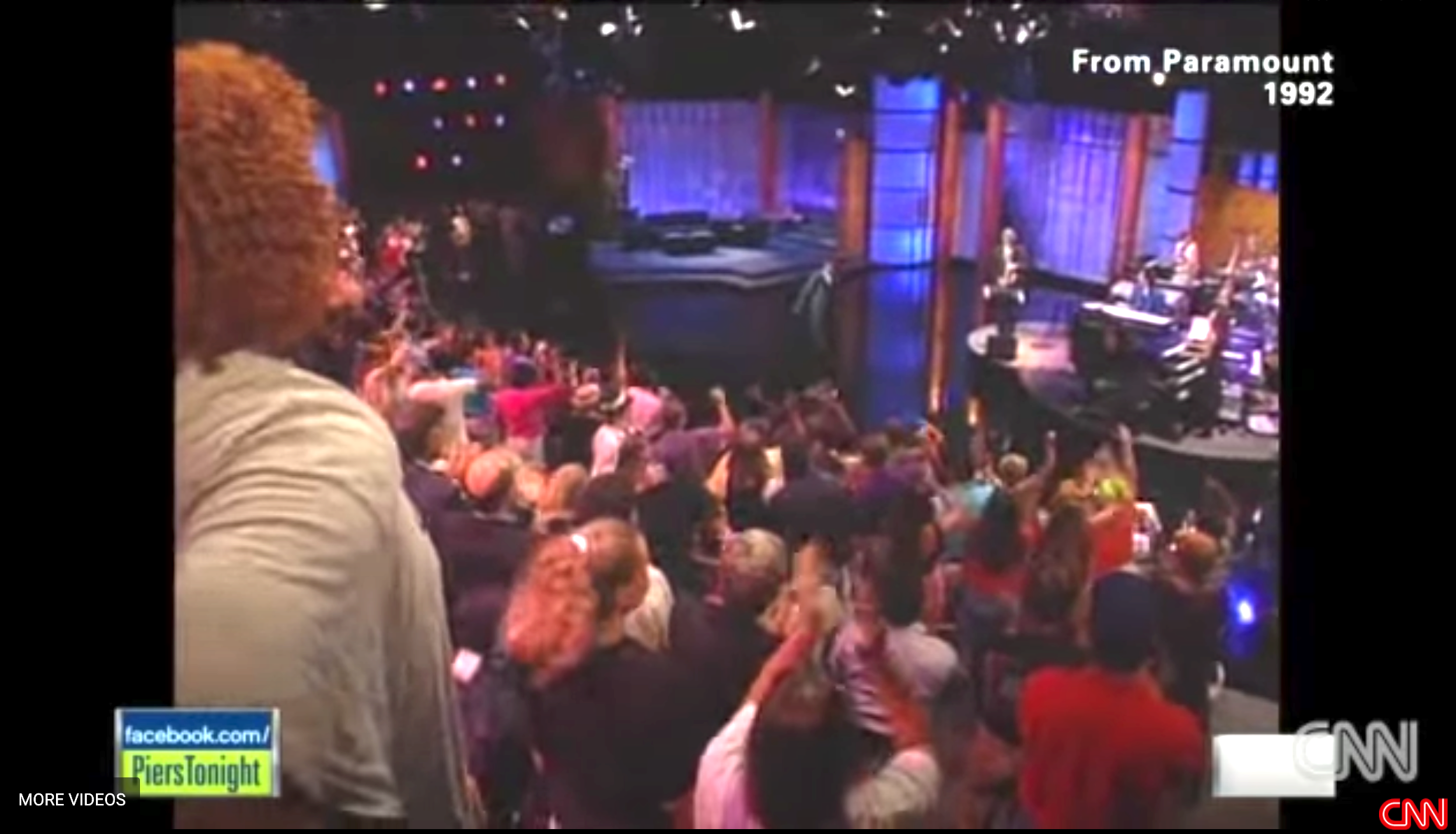 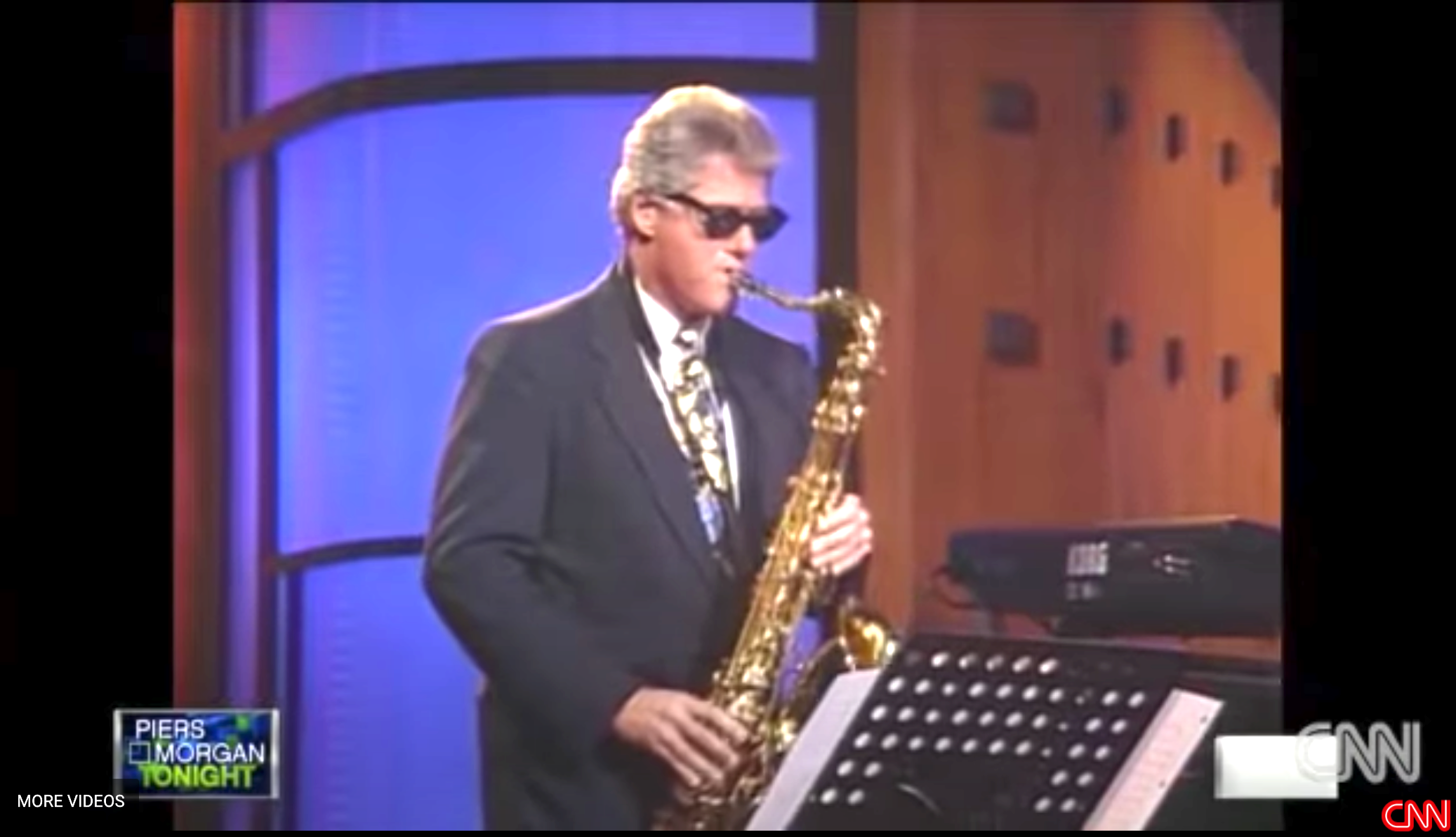 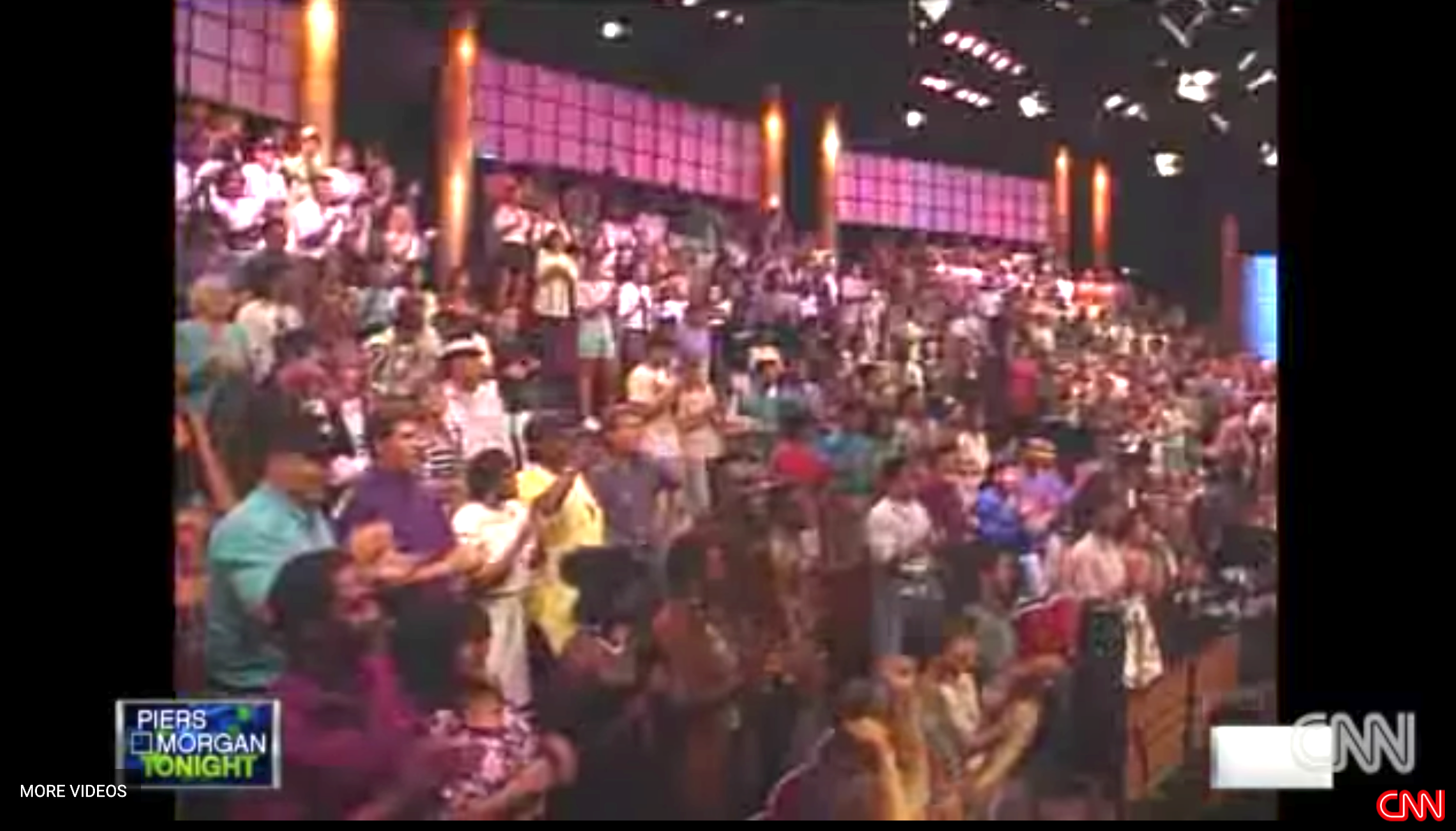 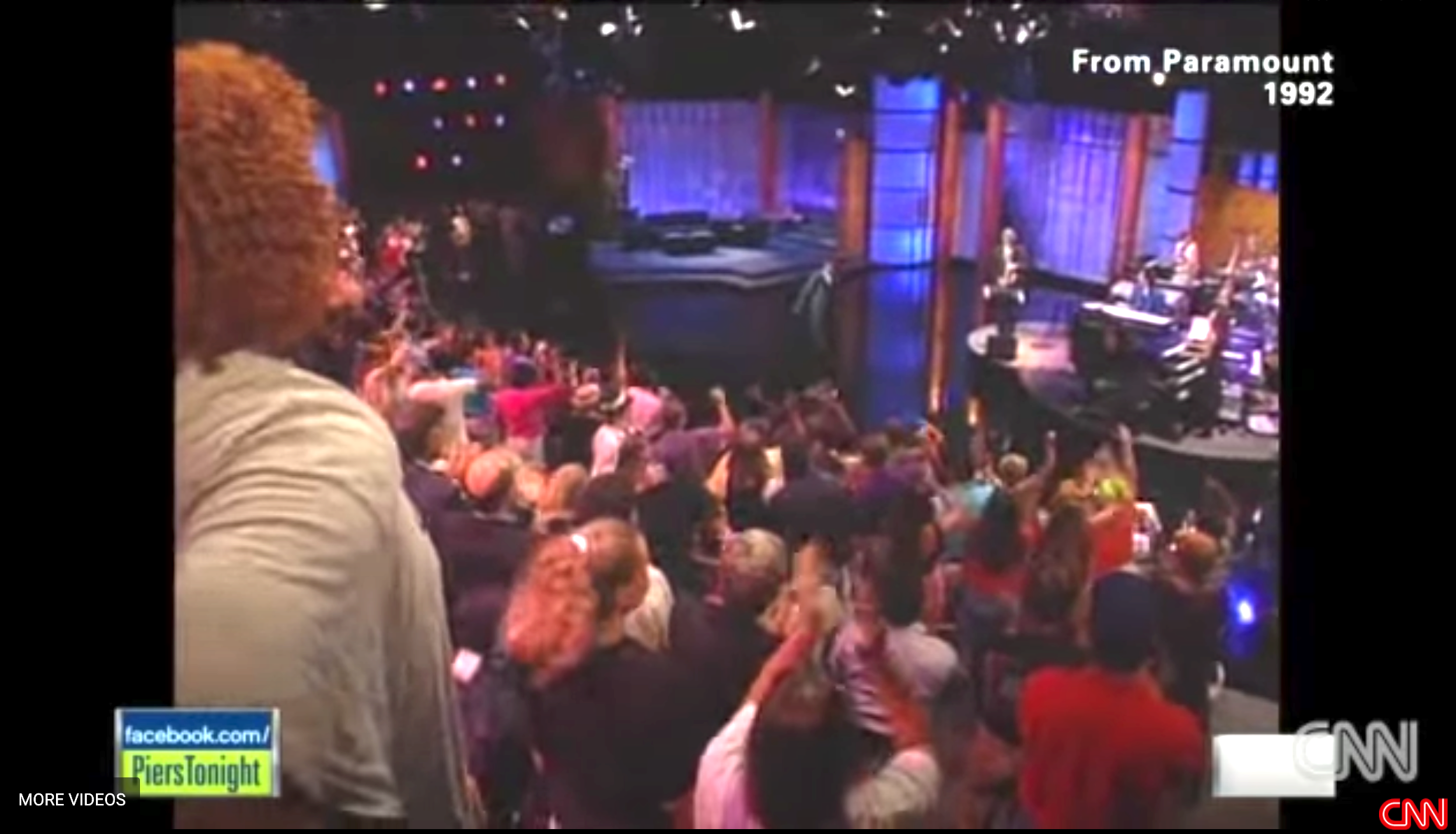 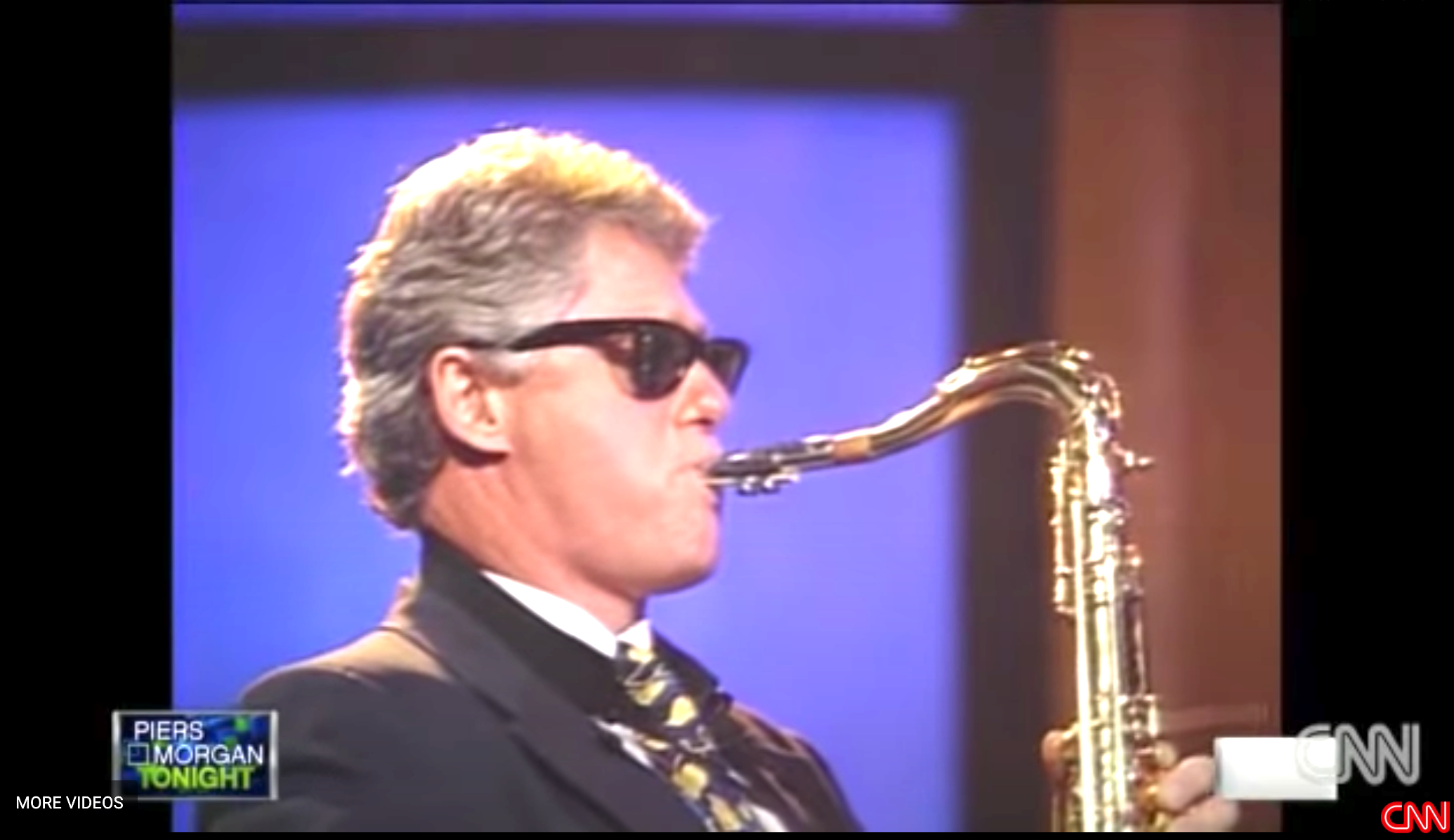 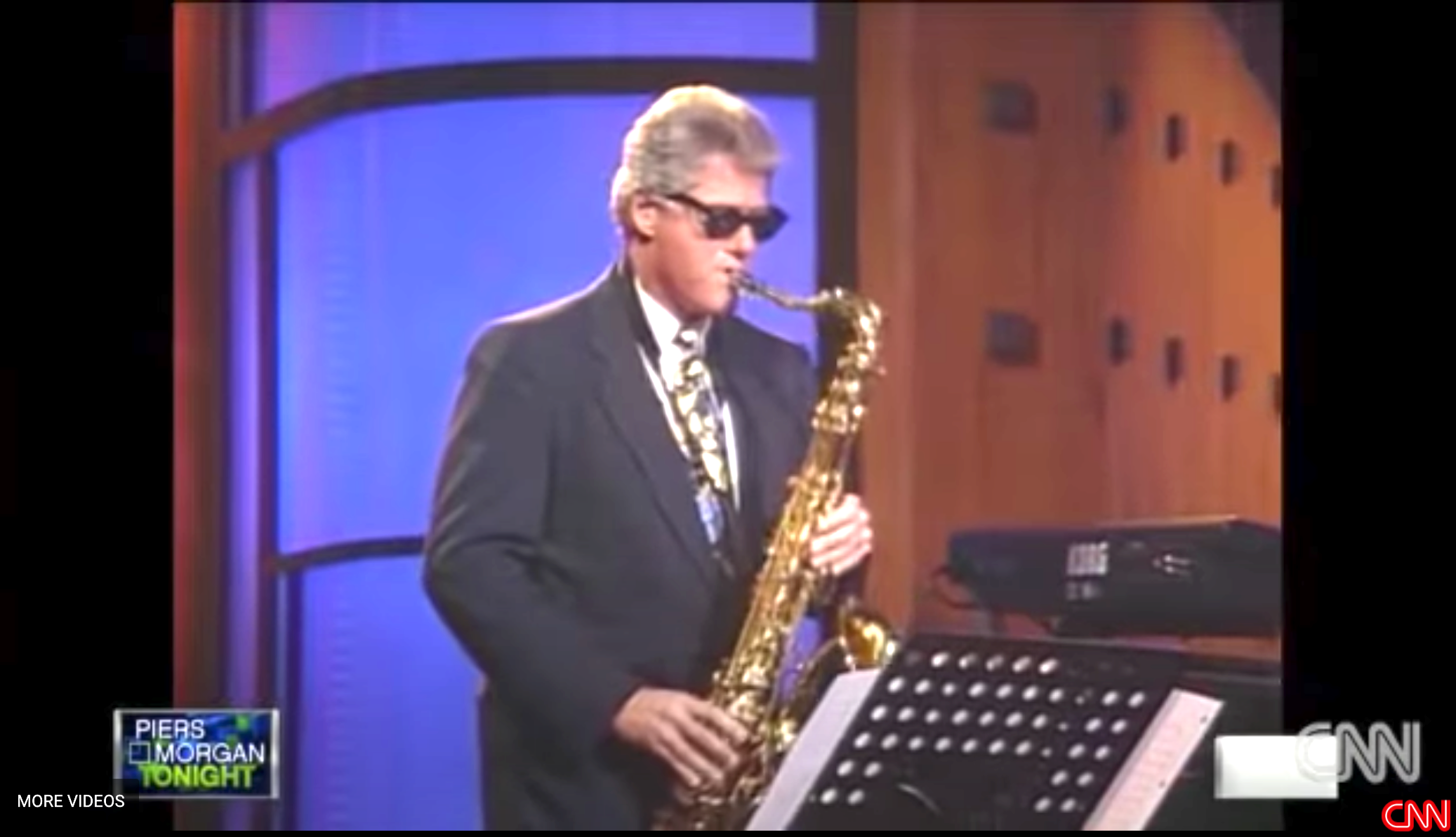 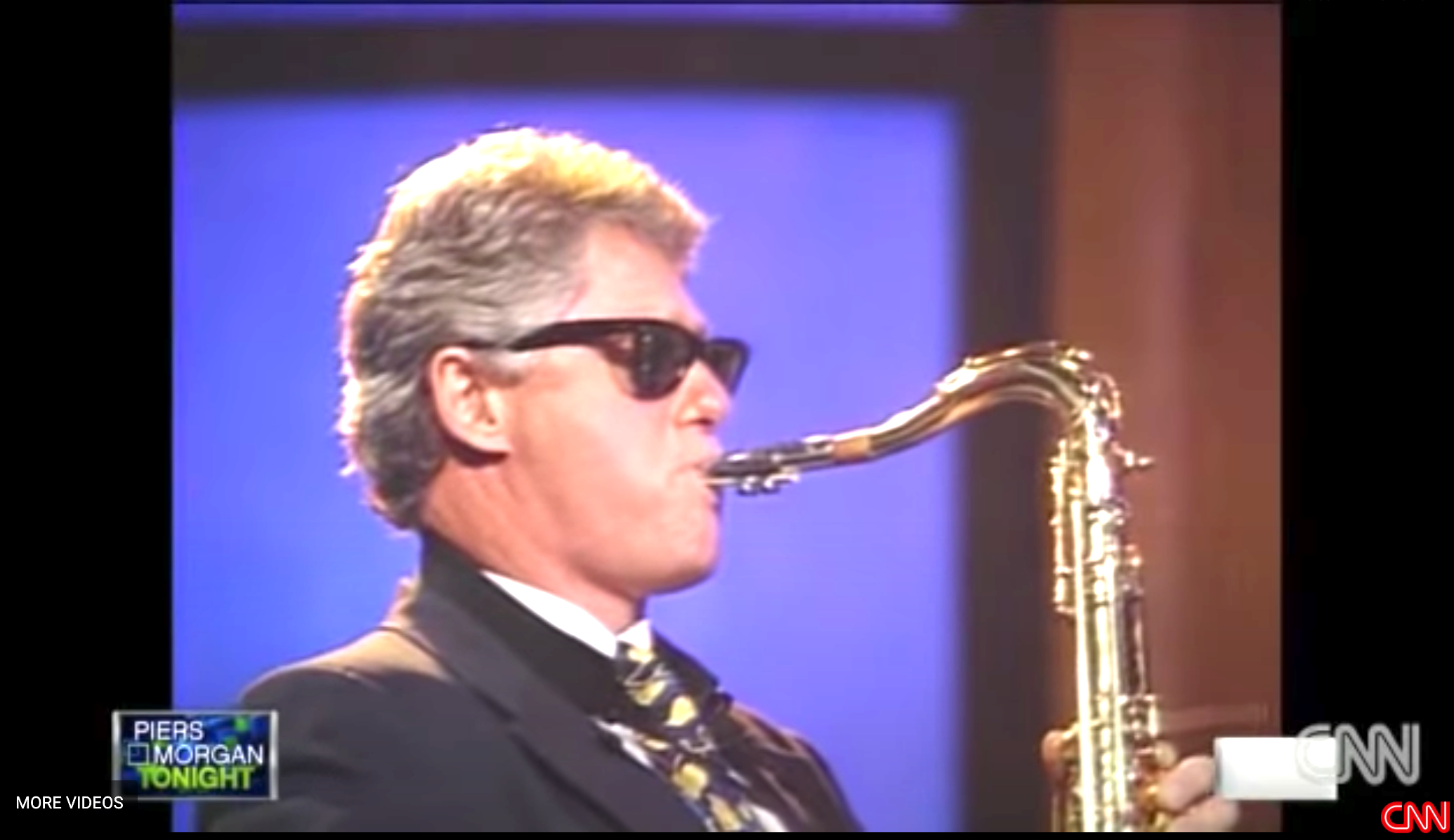 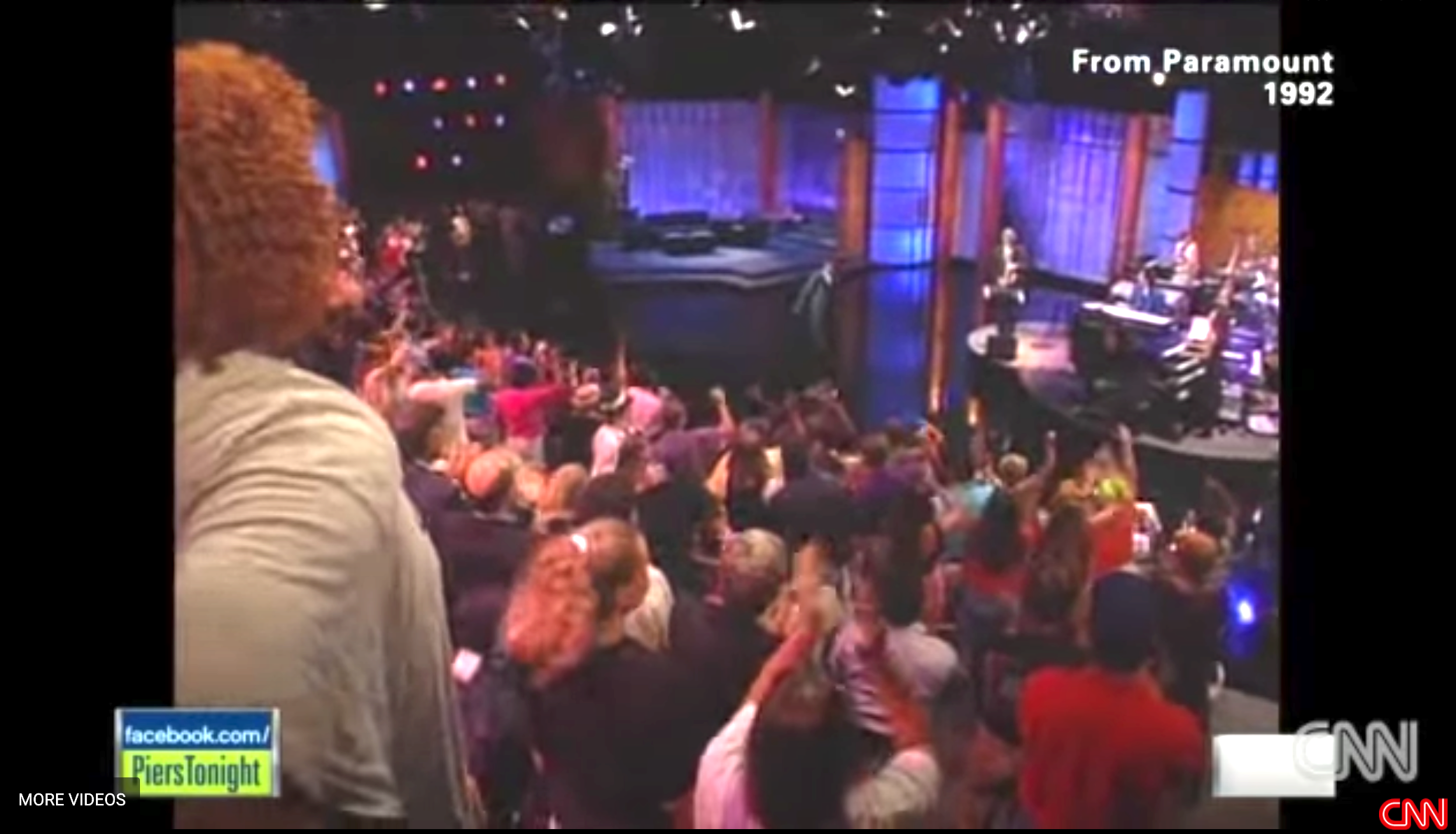 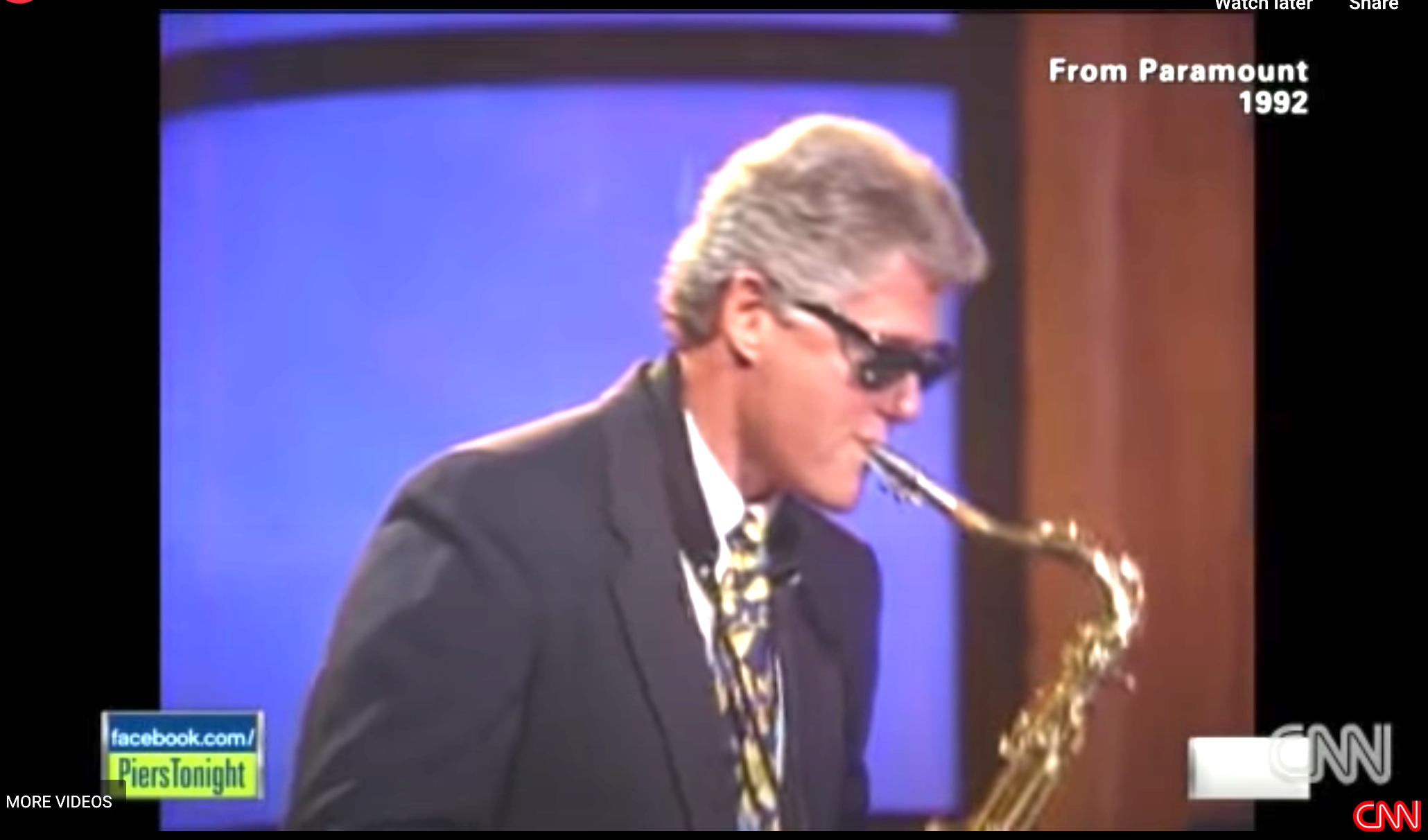 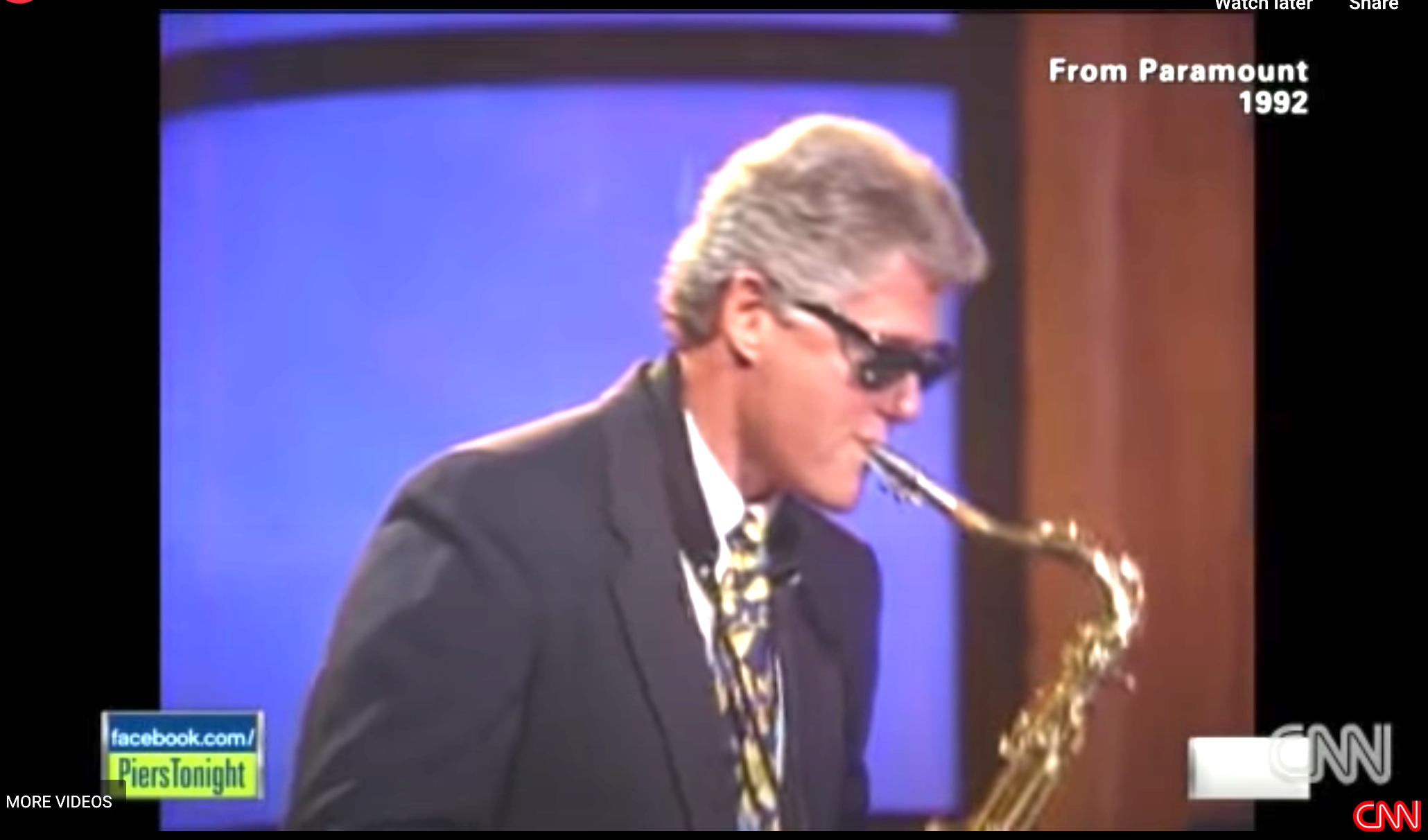 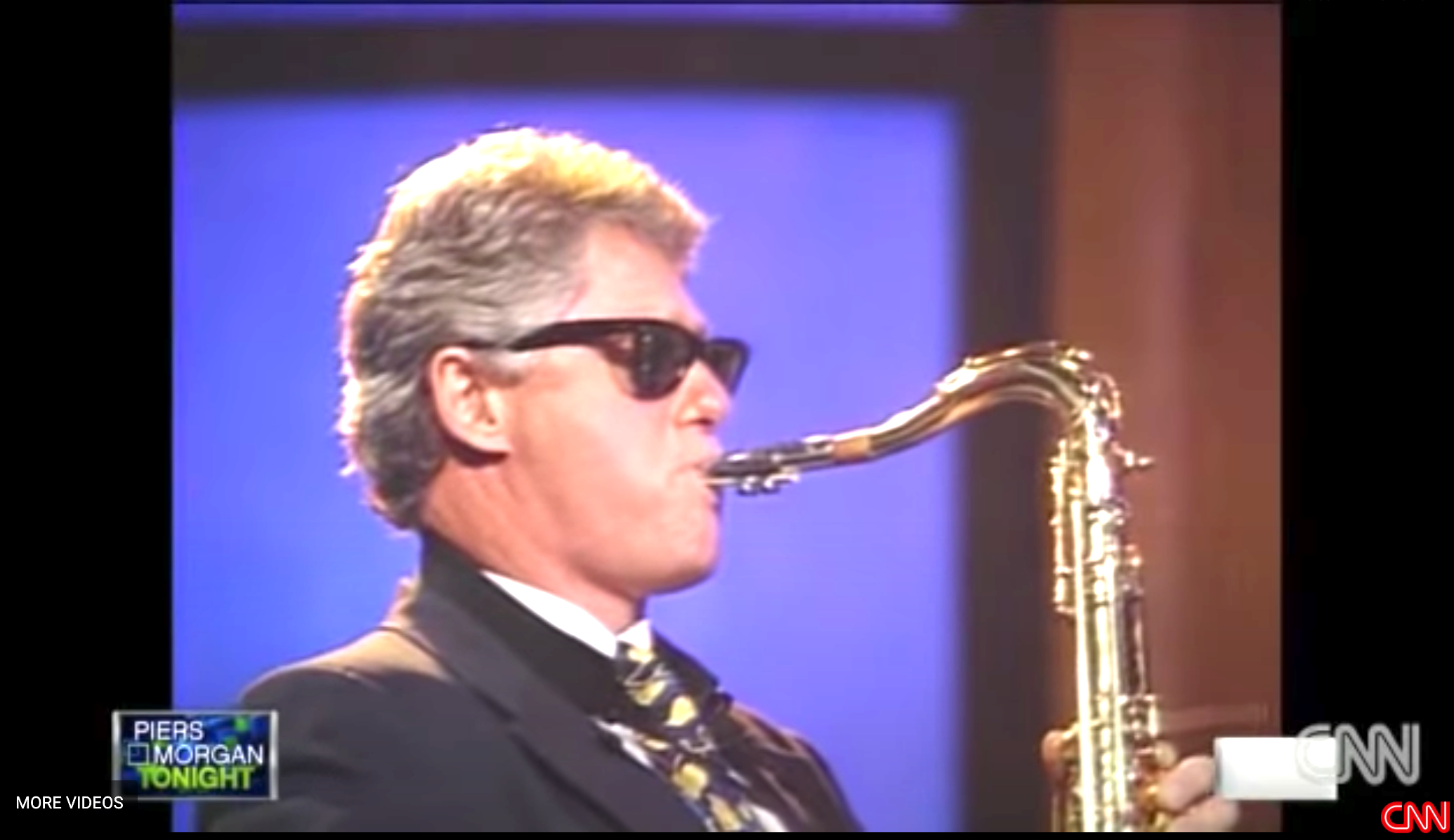 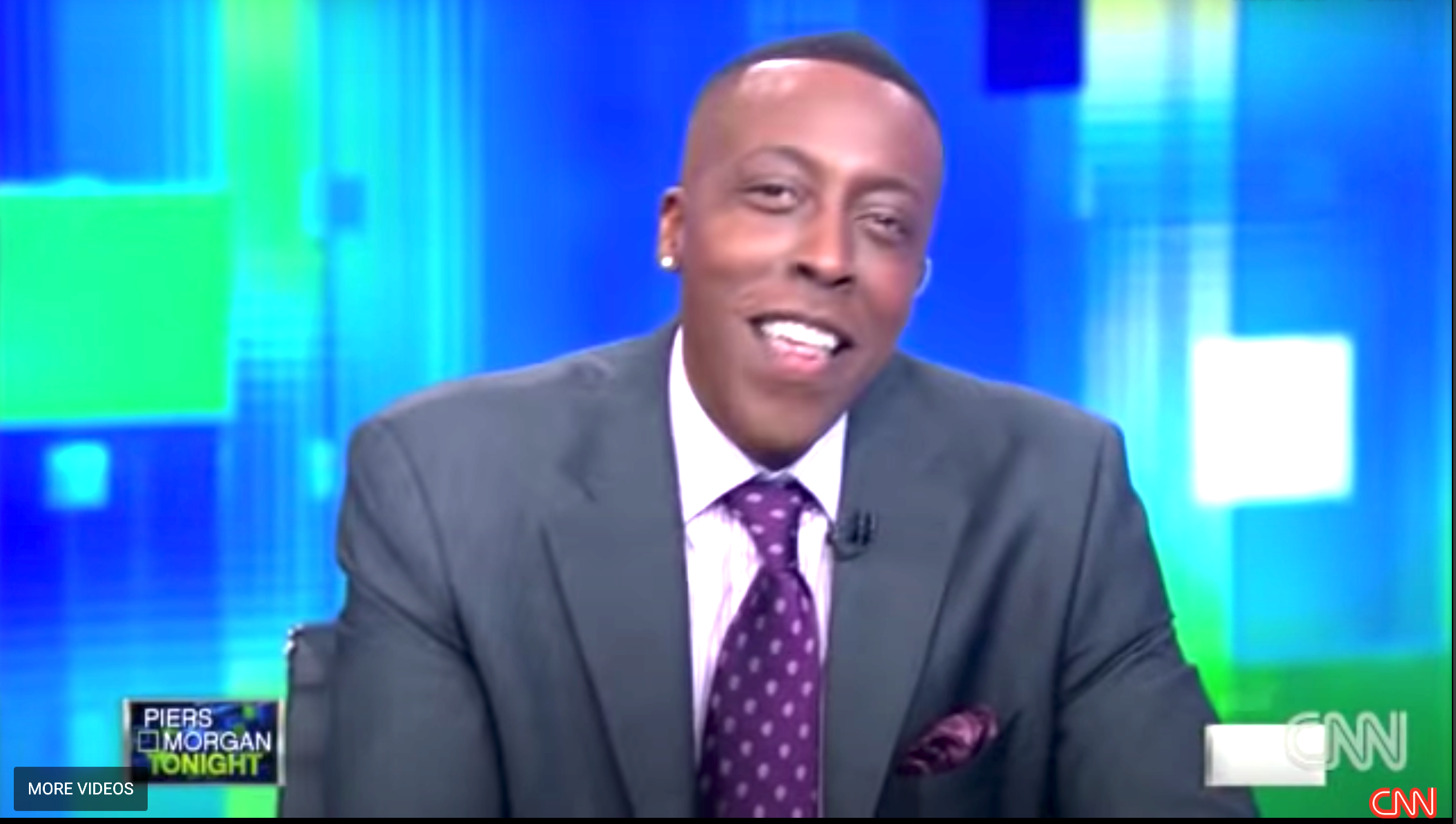 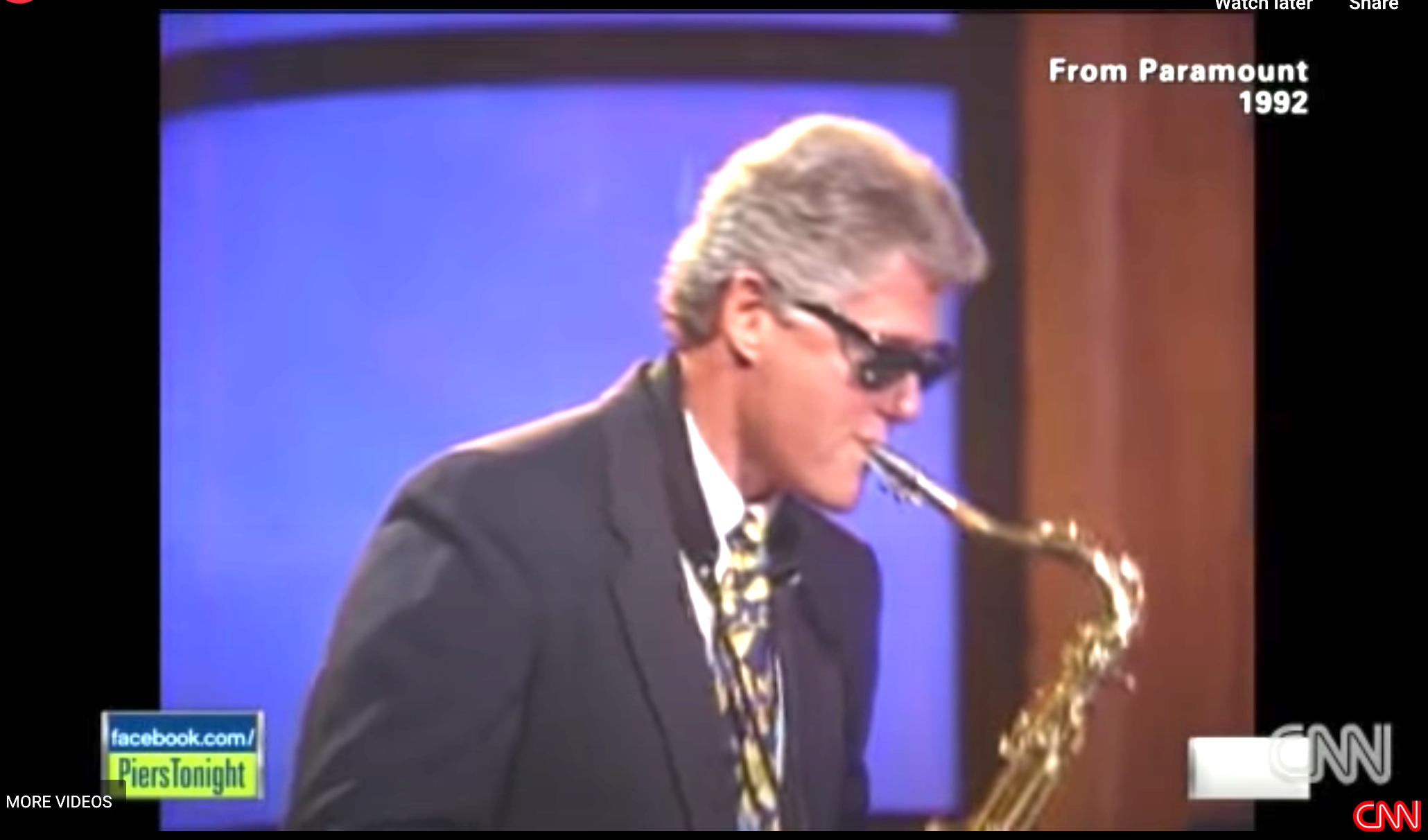 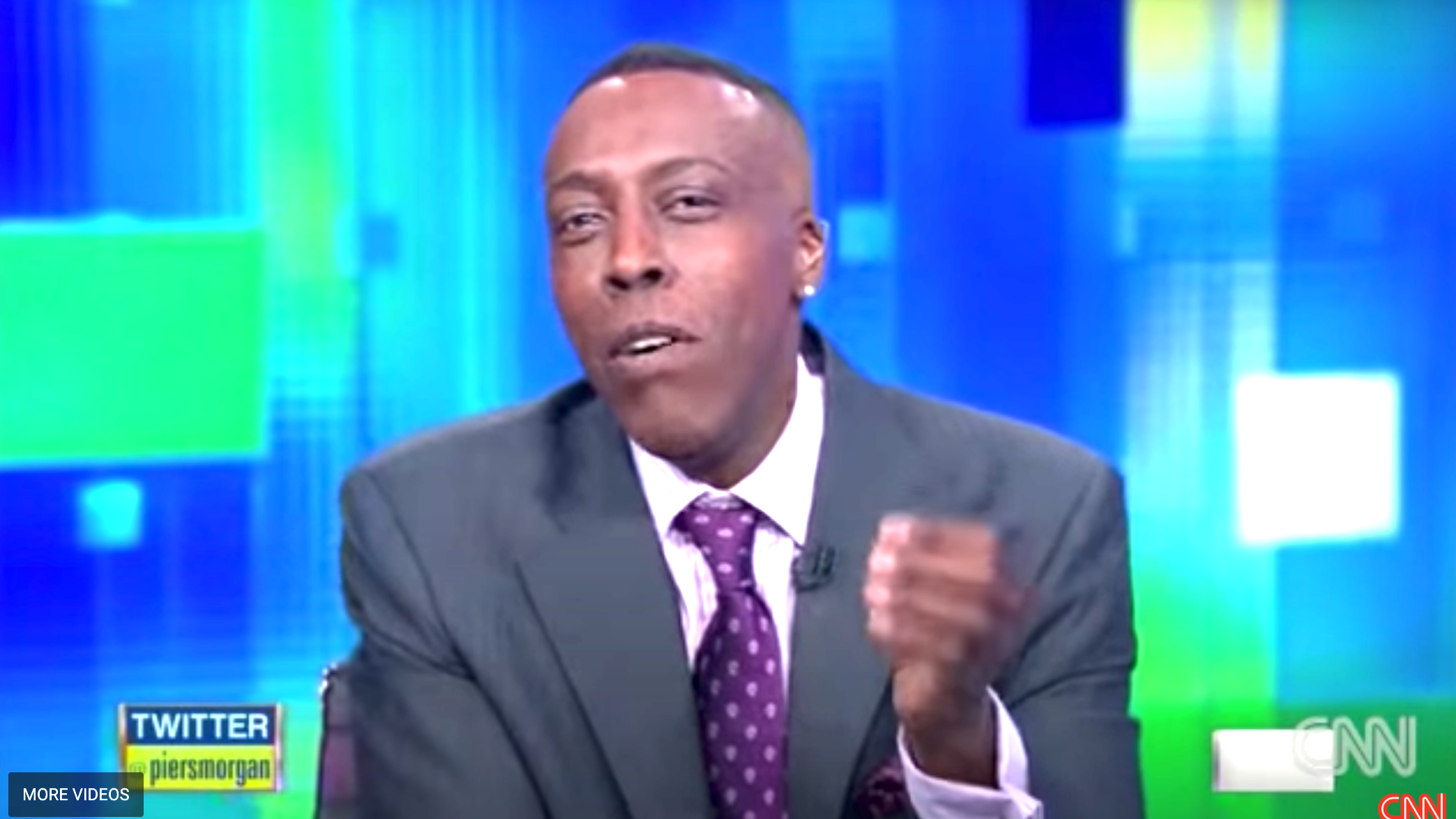 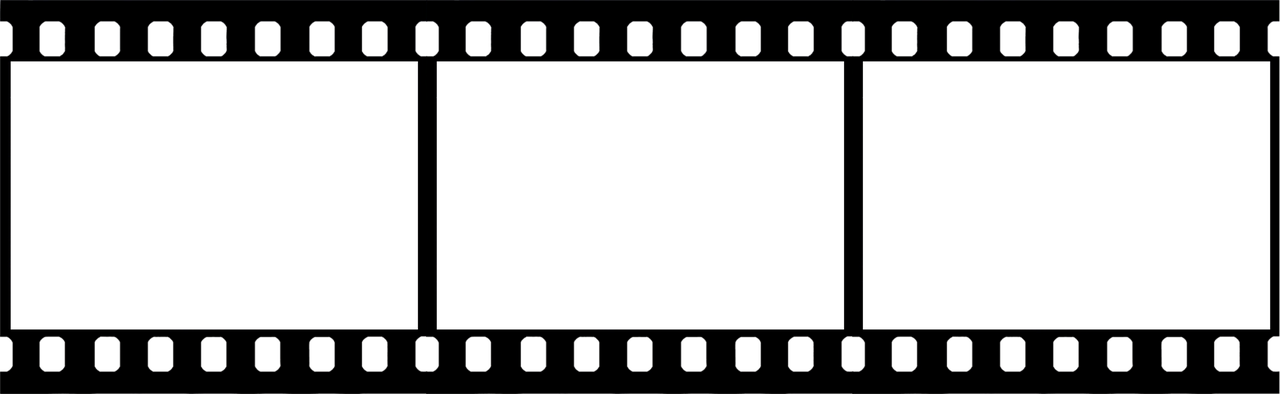 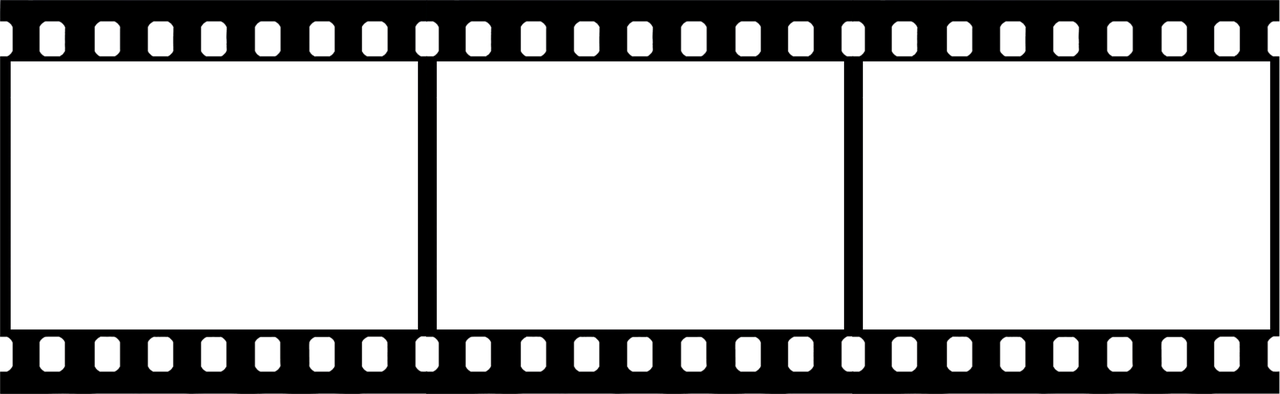 pool
Local Clip Feature
Global Video Feature
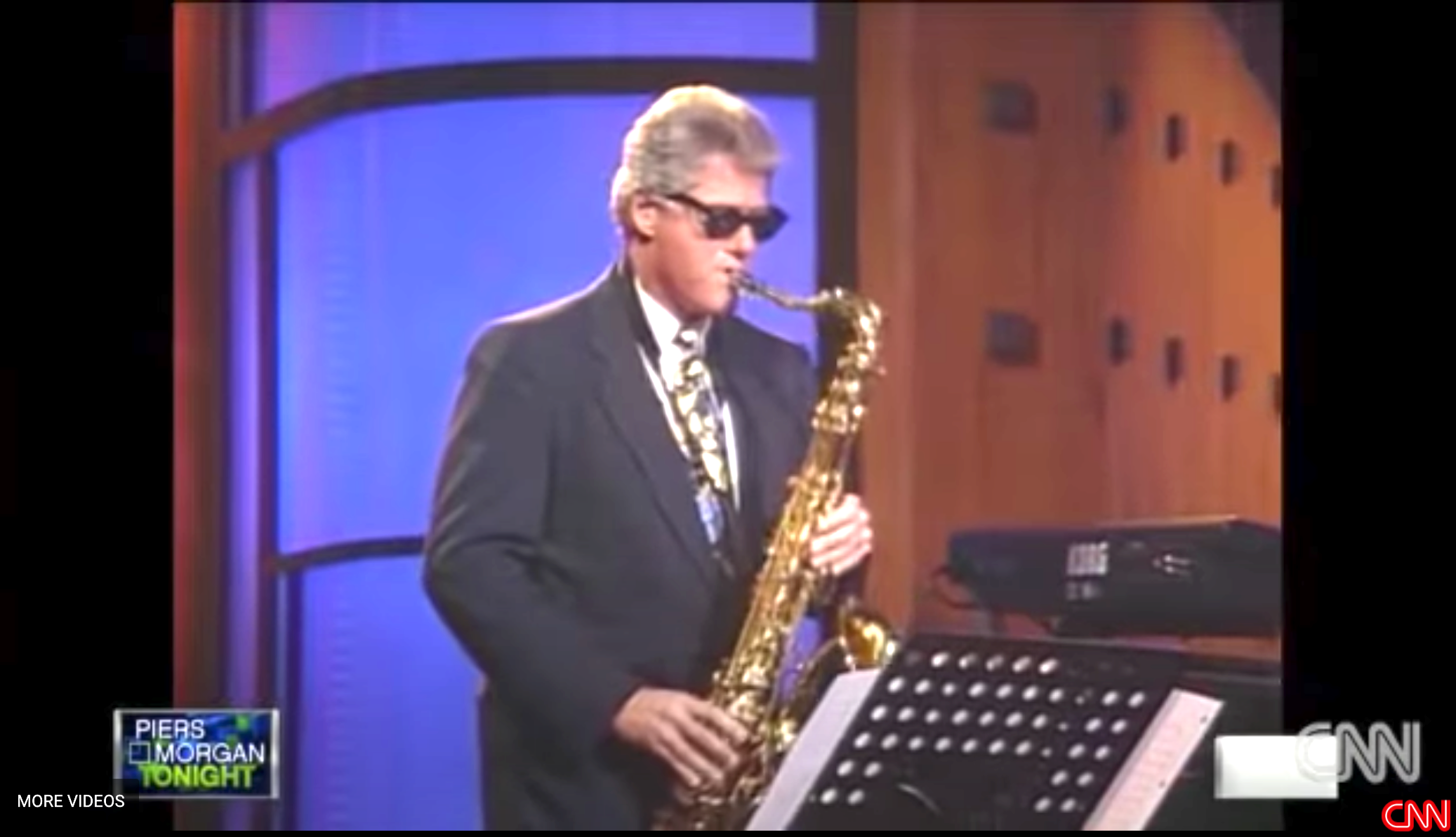 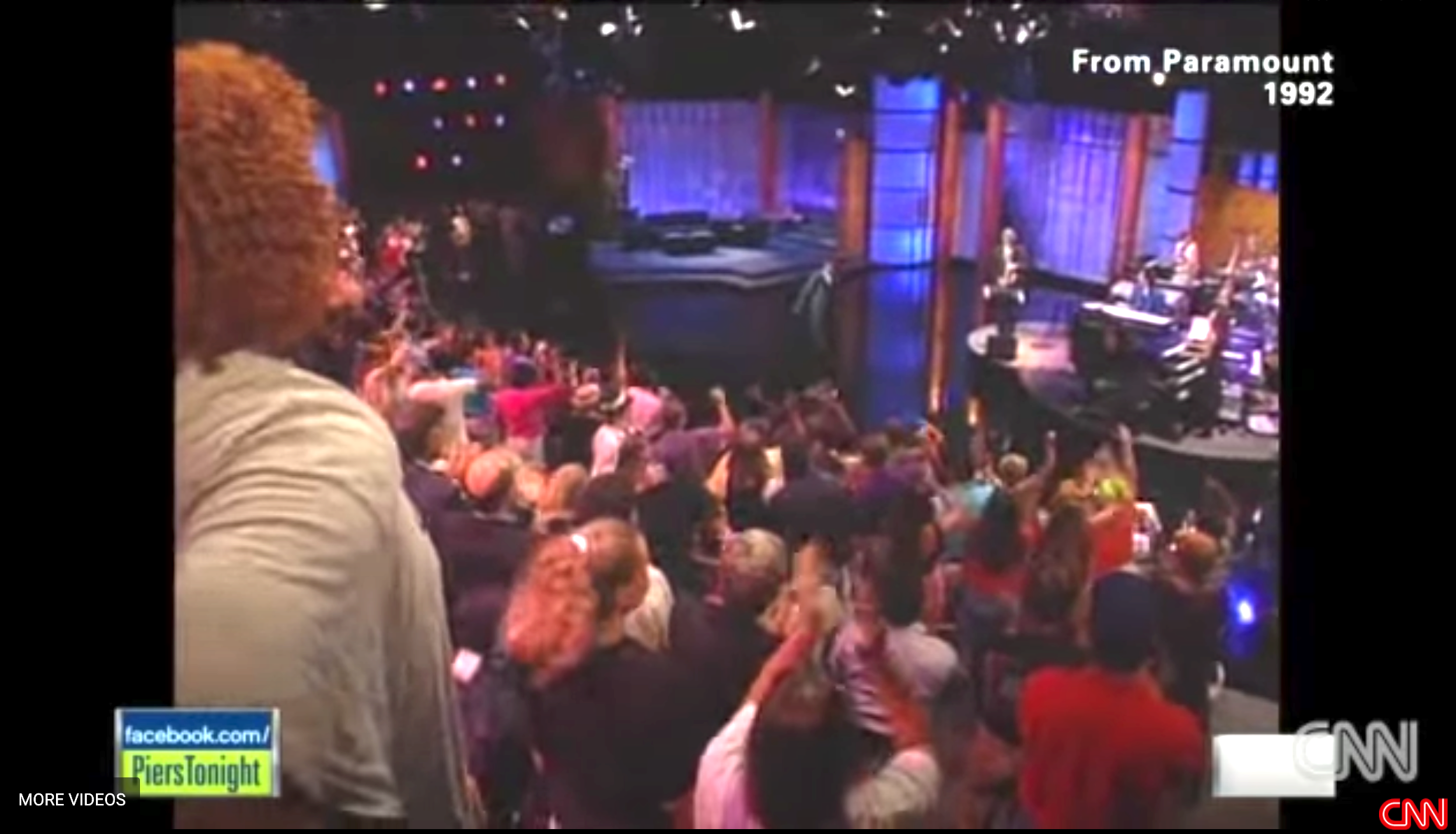 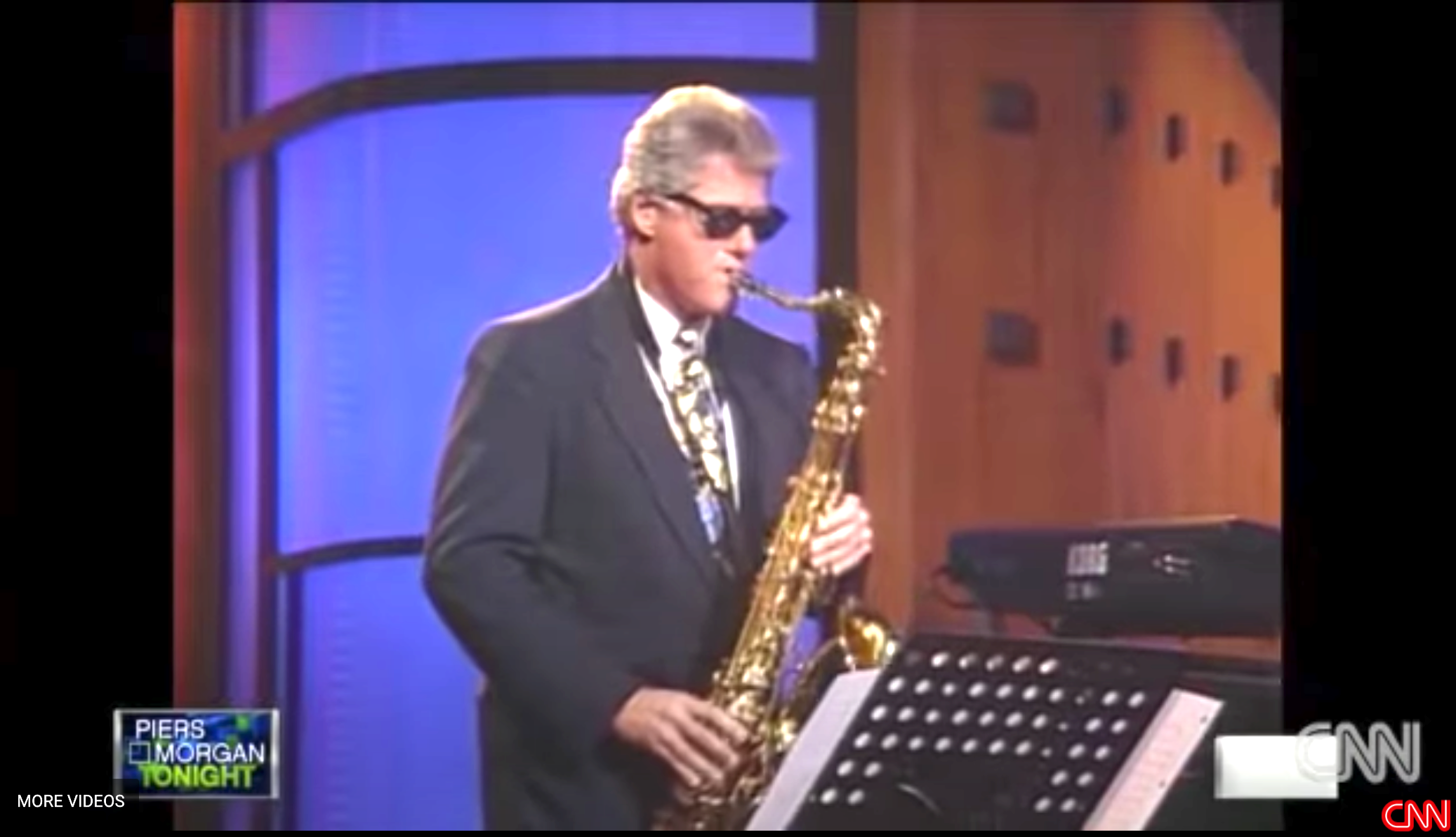 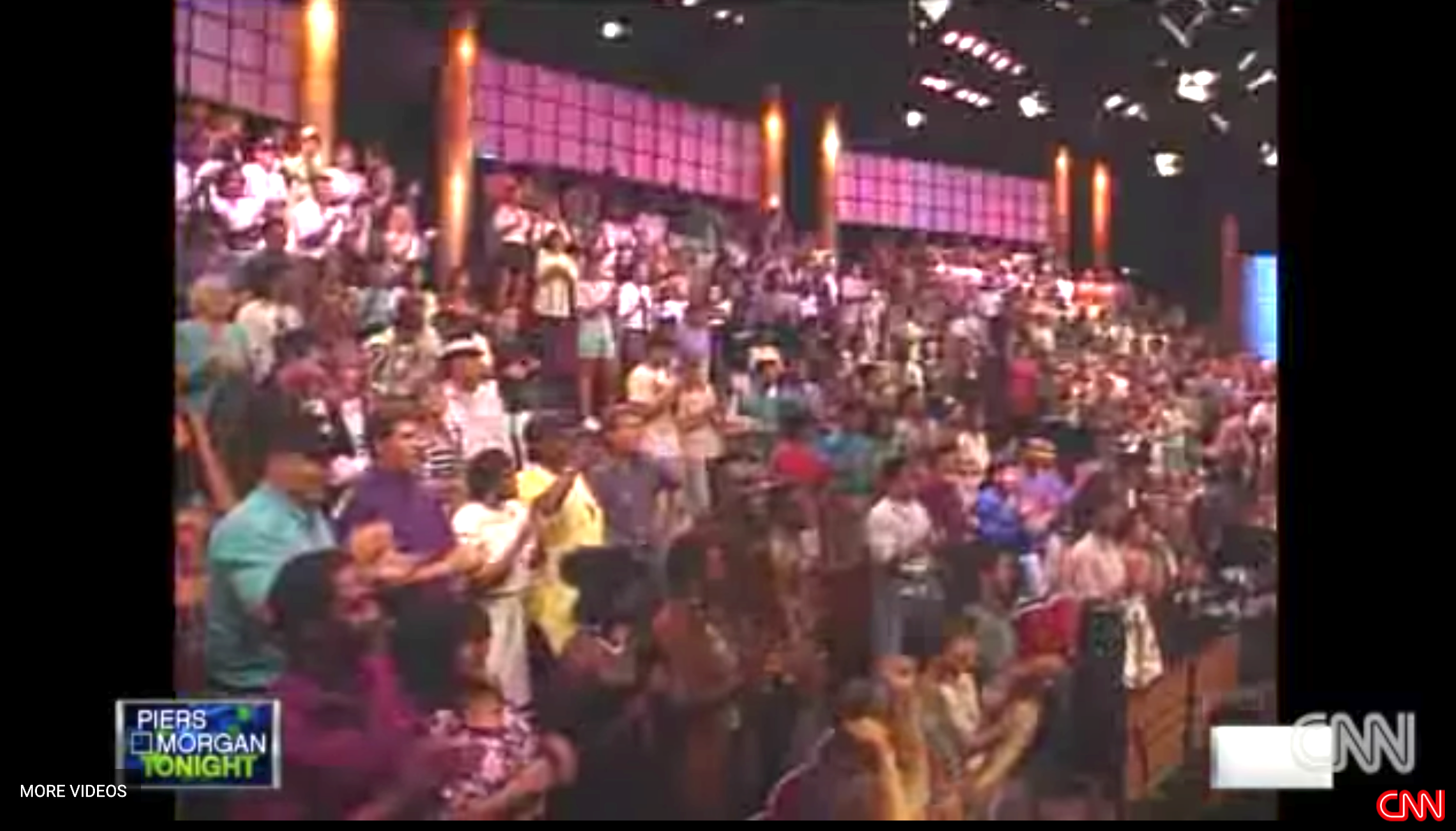 TSP Pipeline
Clip Features
Global Video Feature
Action Label Classification:
Activity classes
Action Label Classification
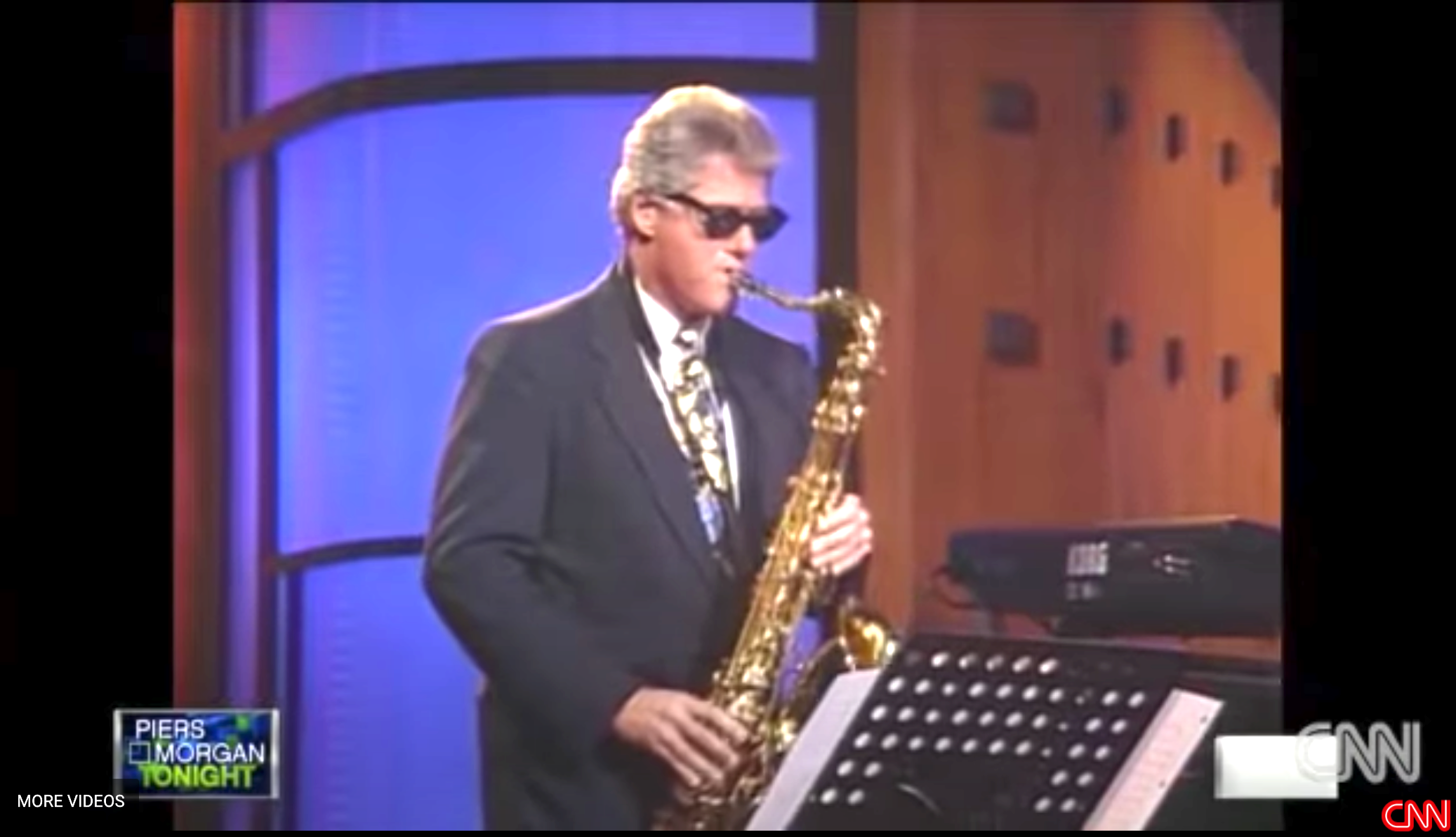 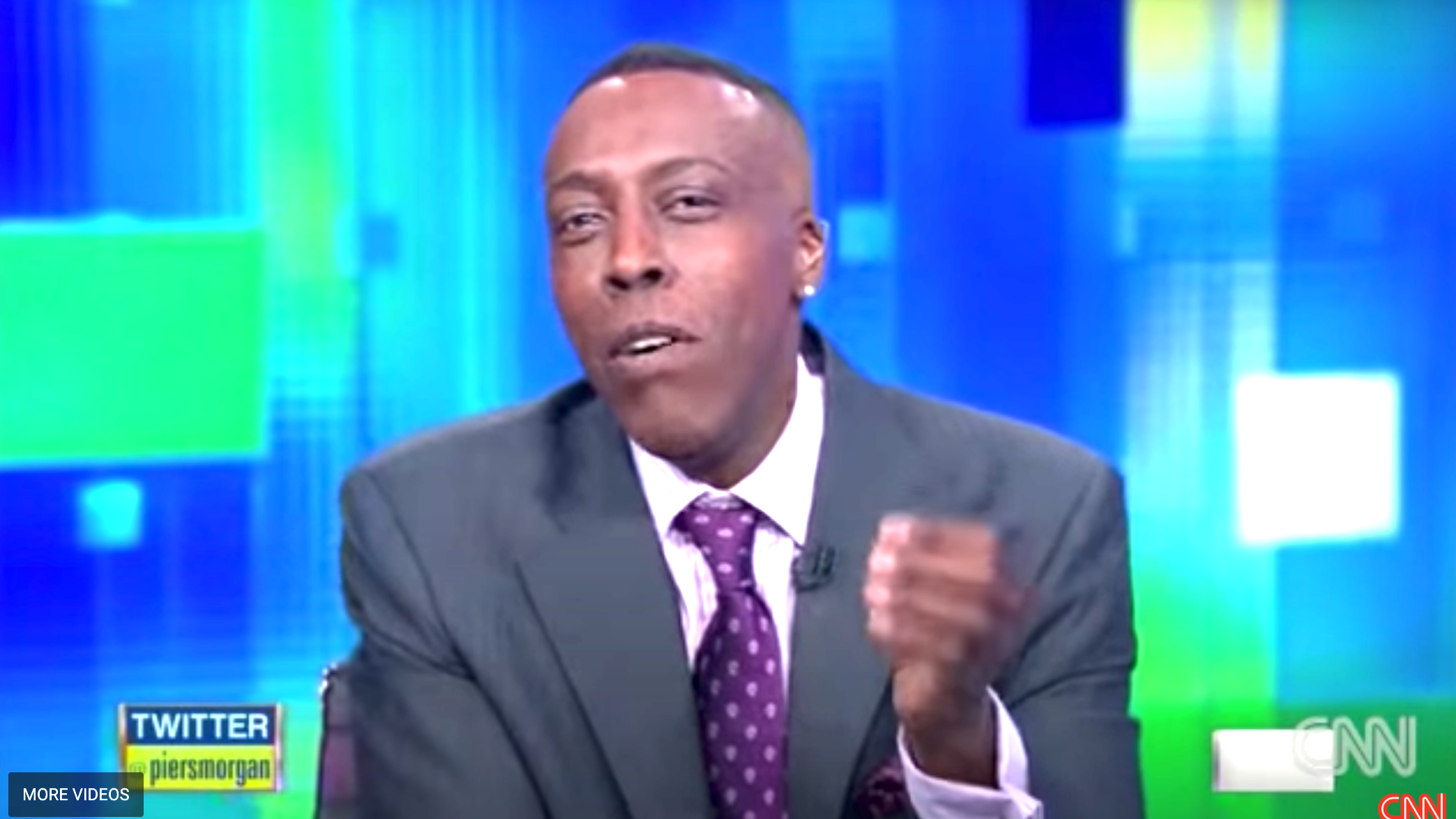 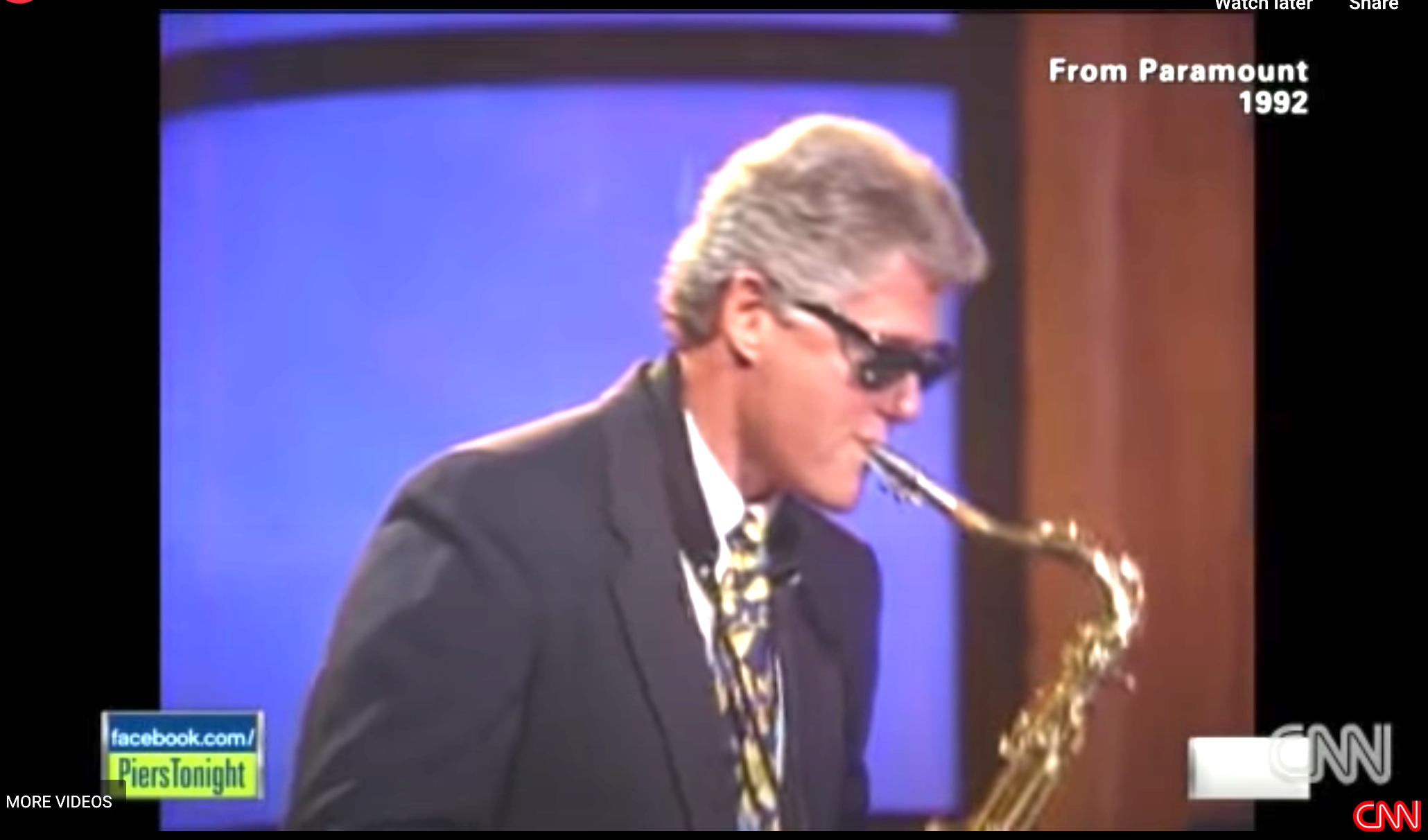 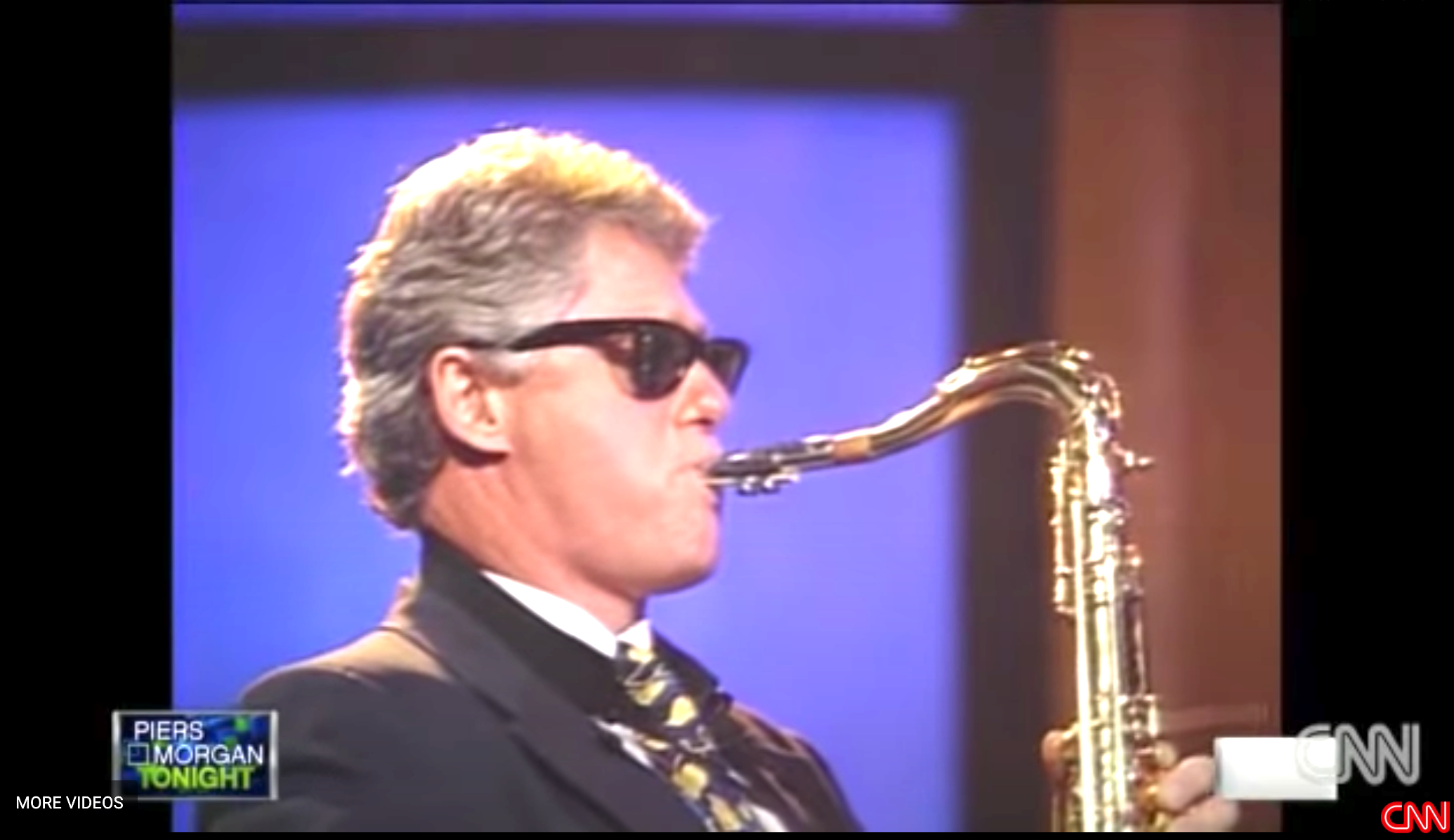 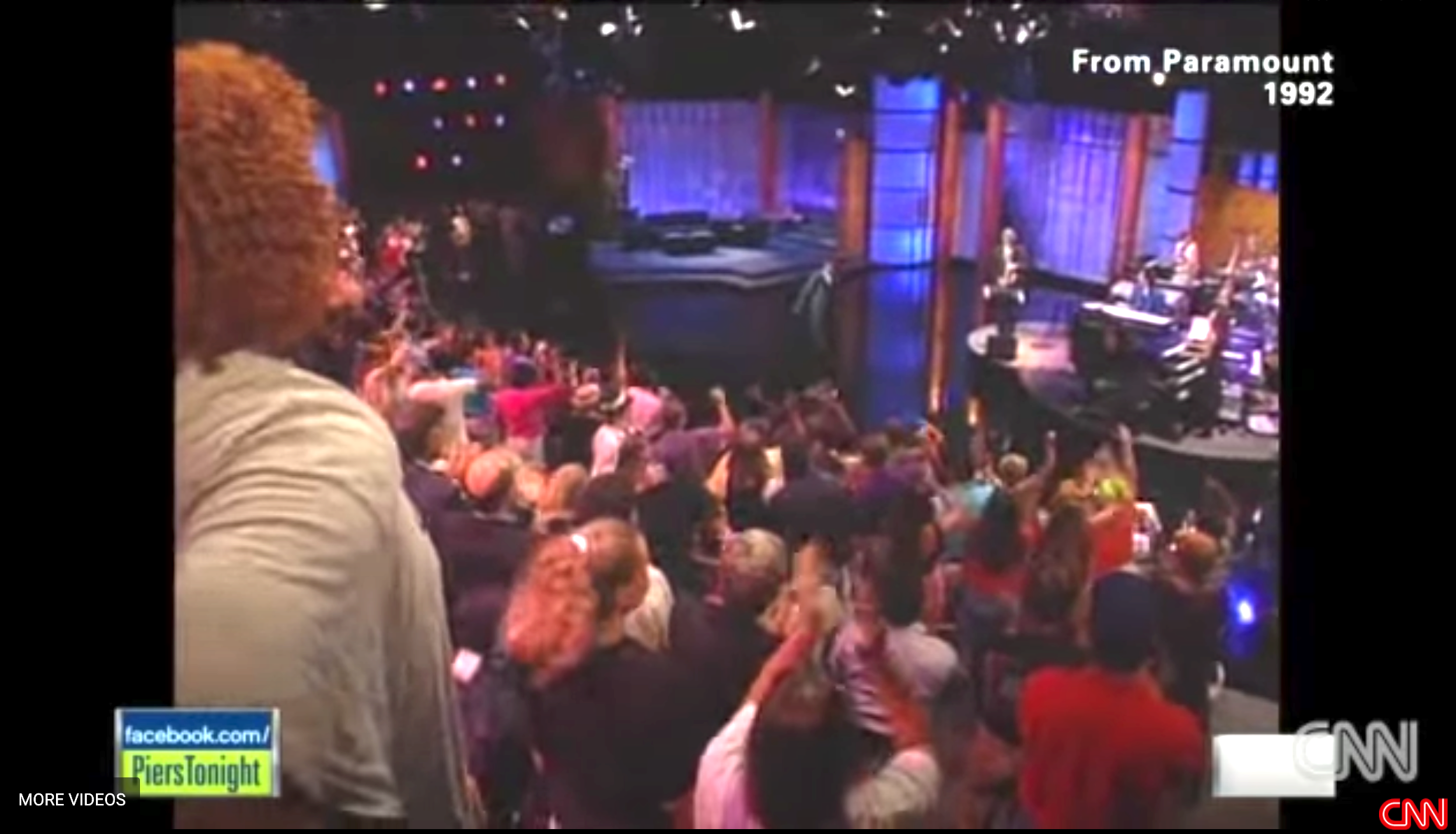 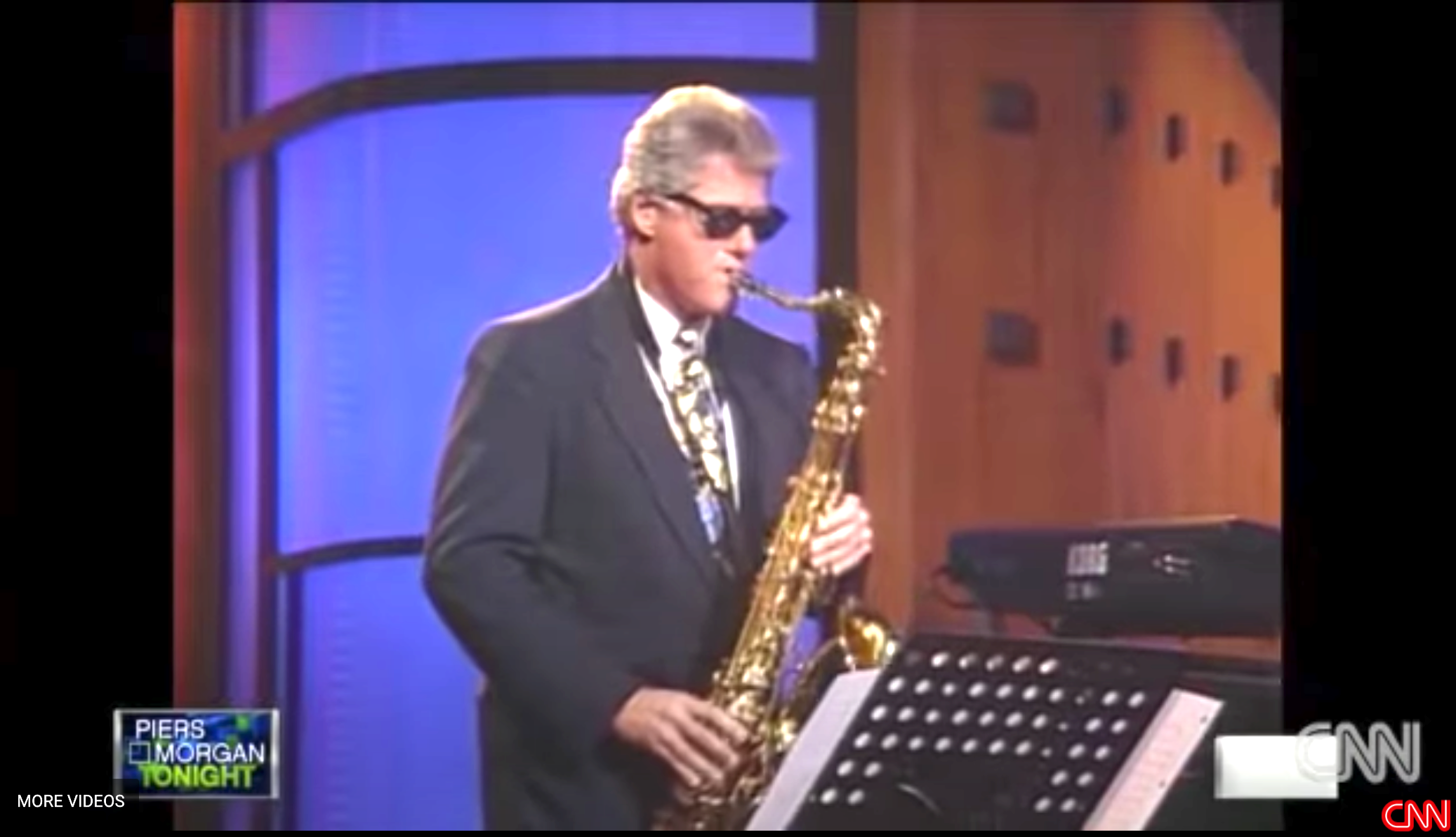 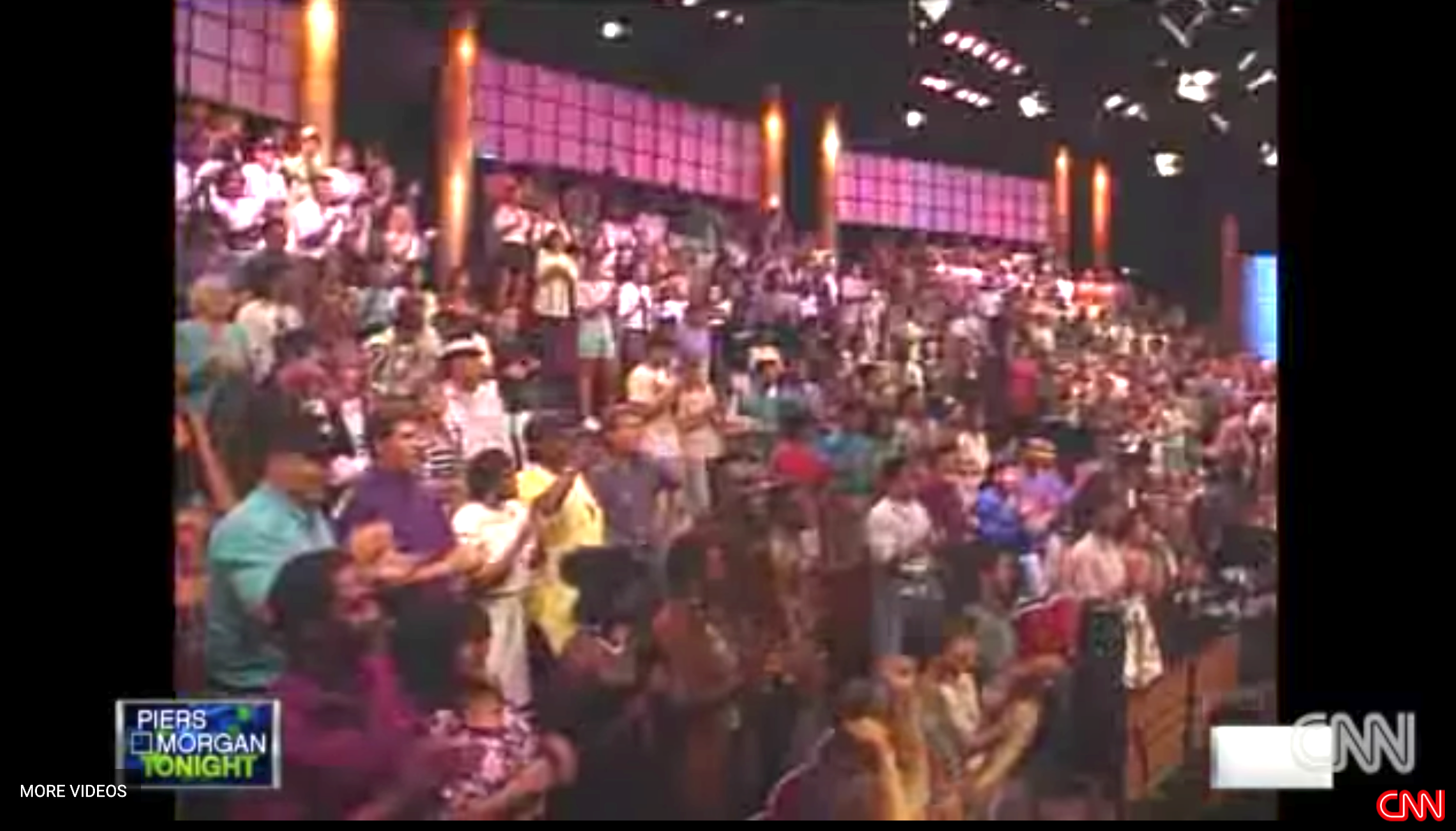 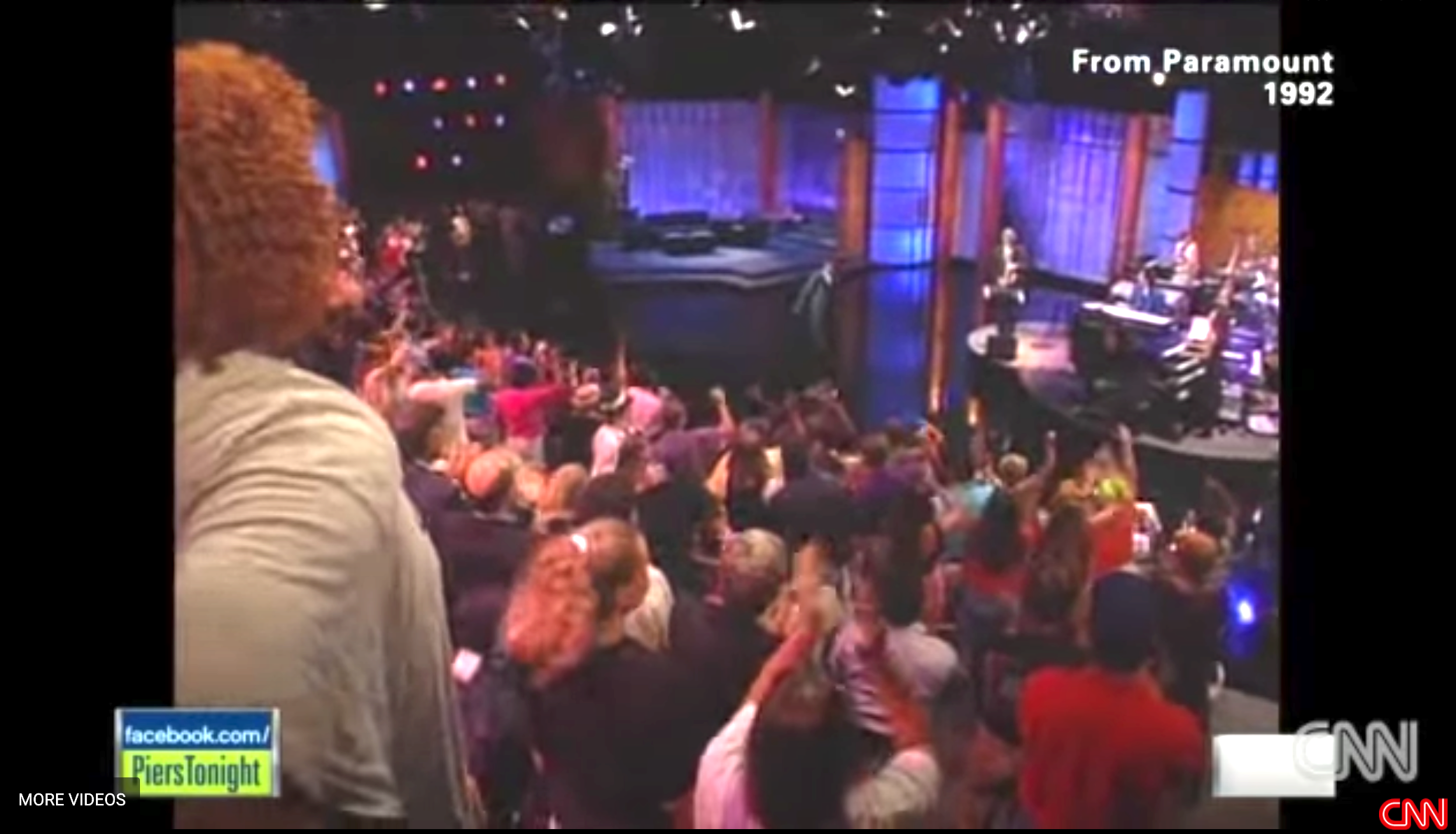 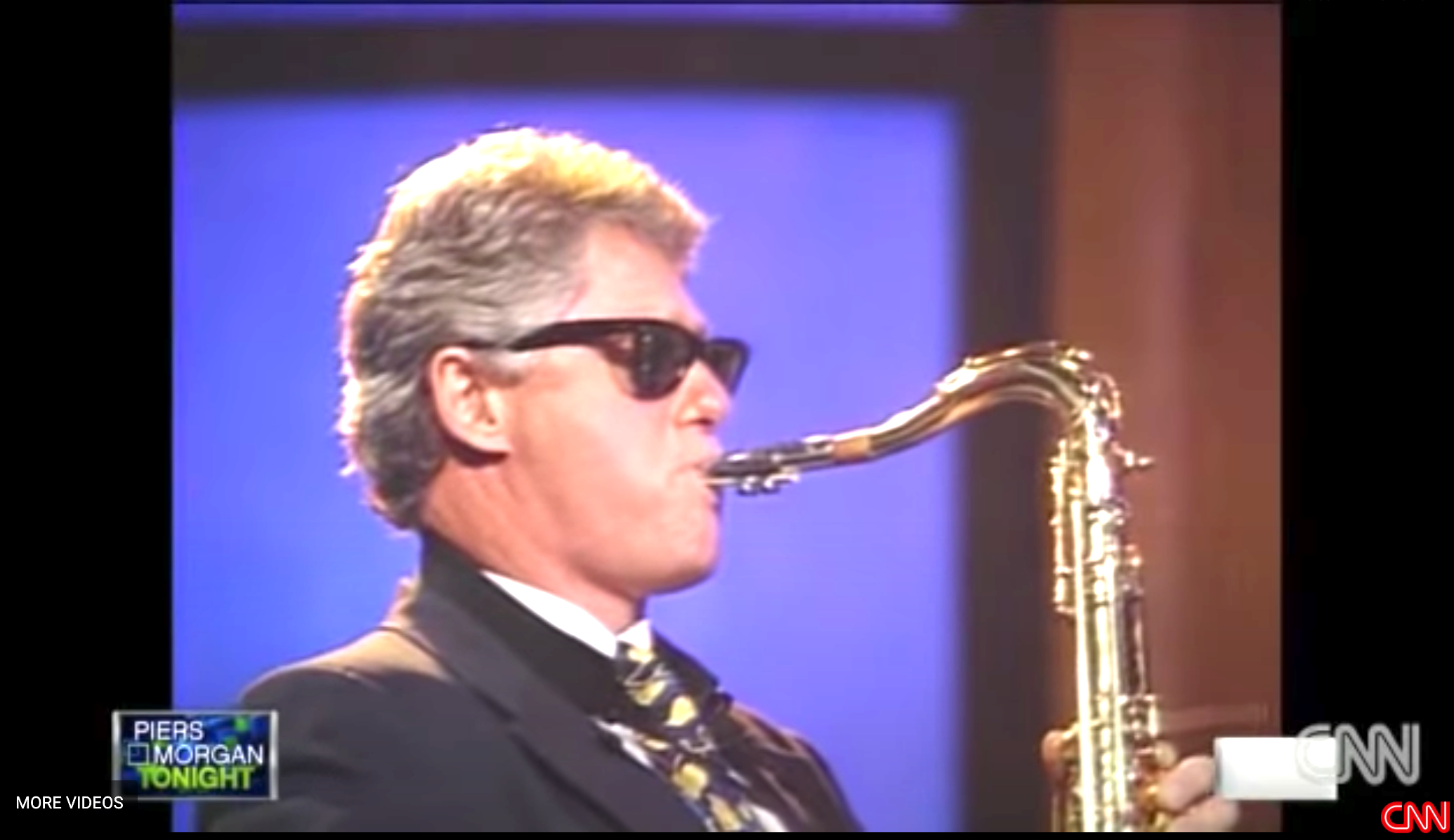 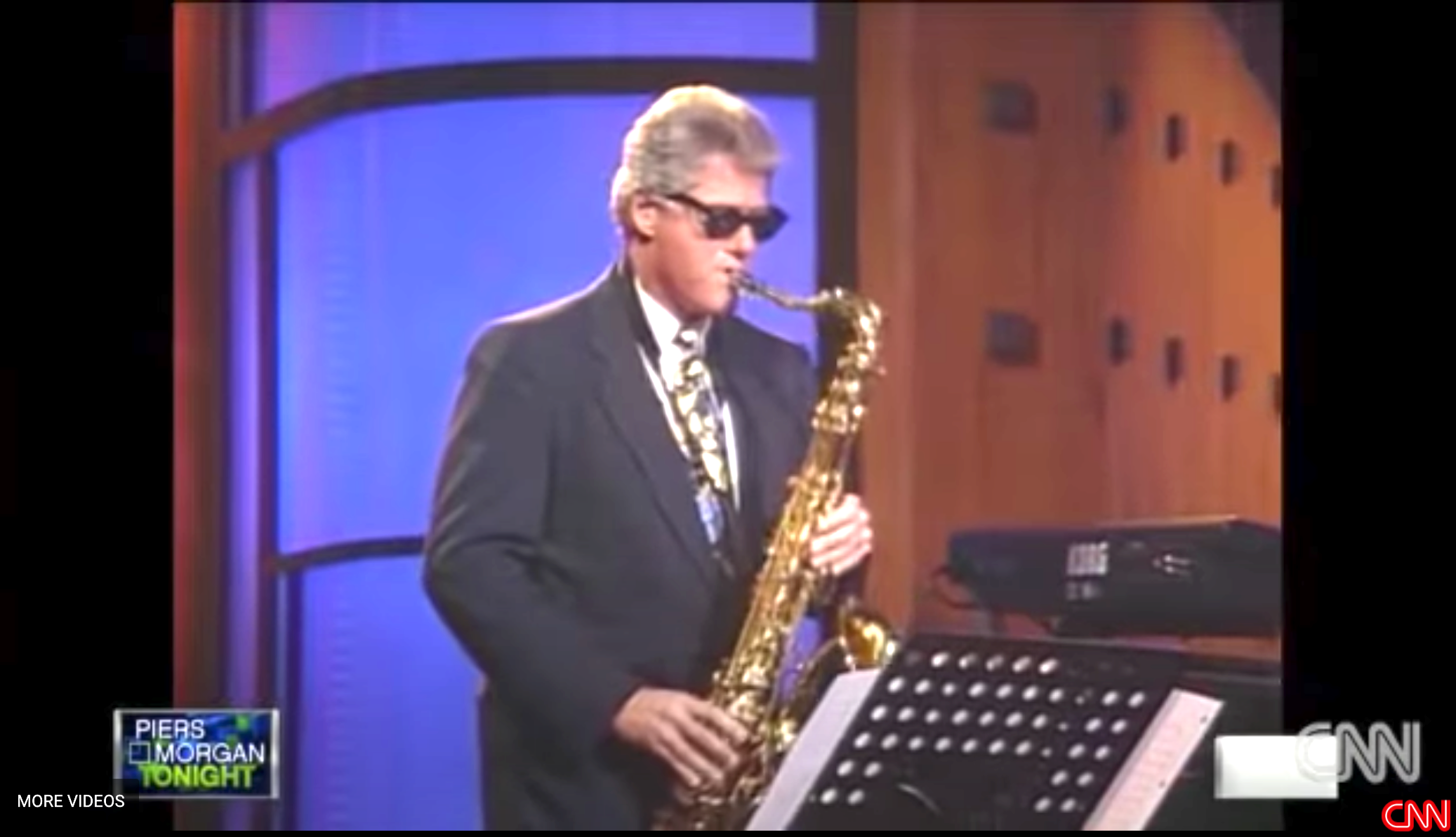 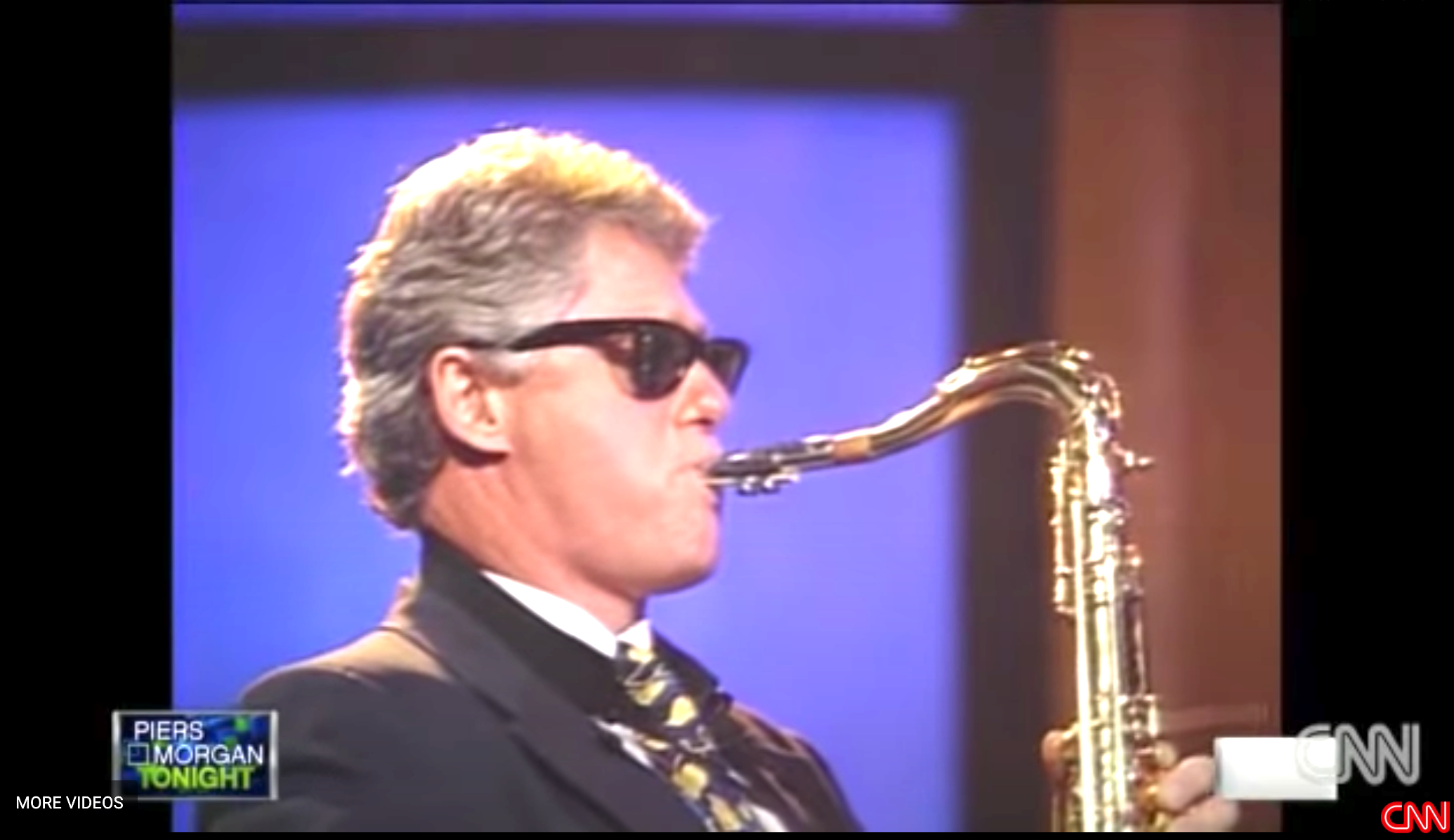 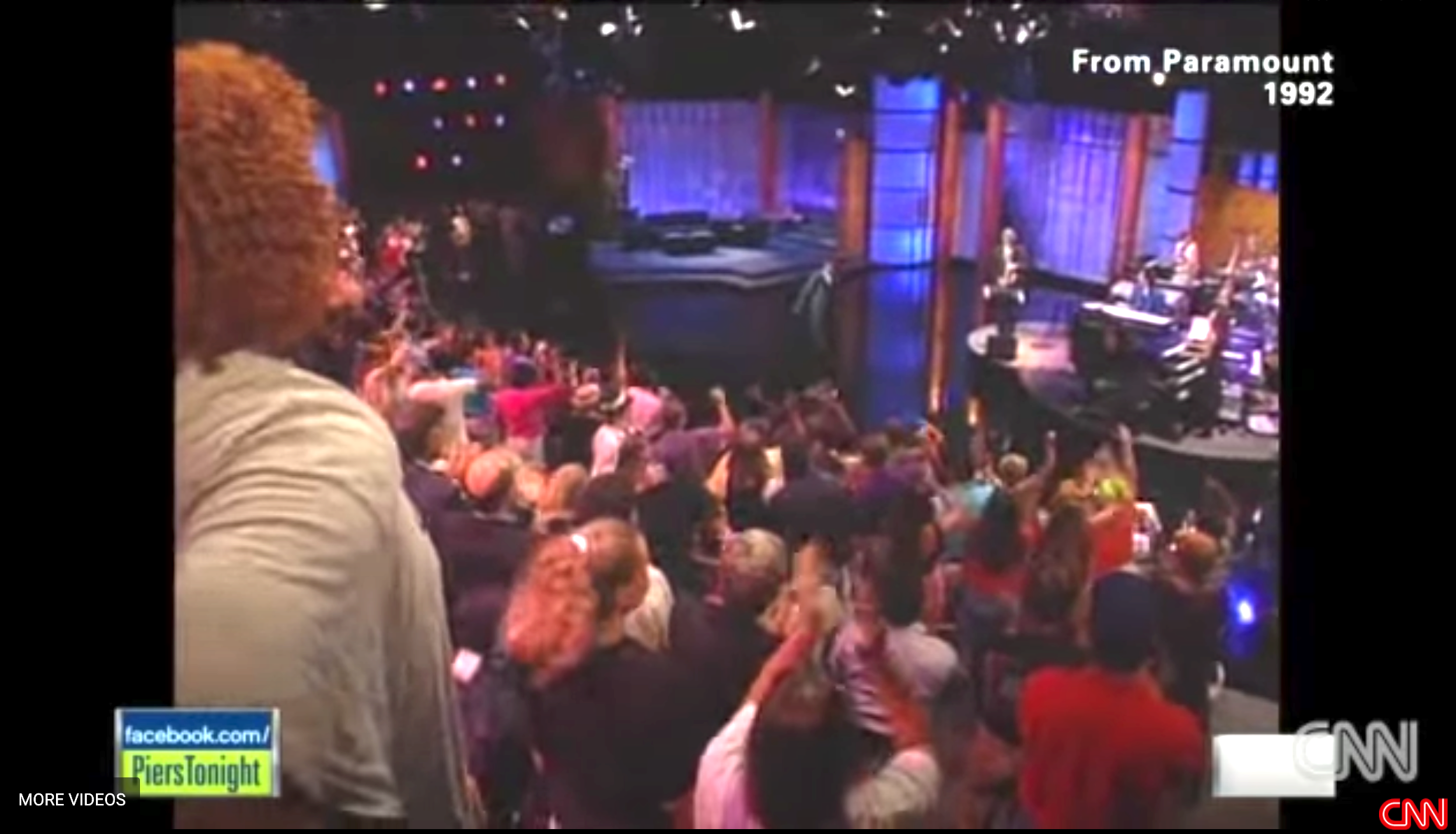 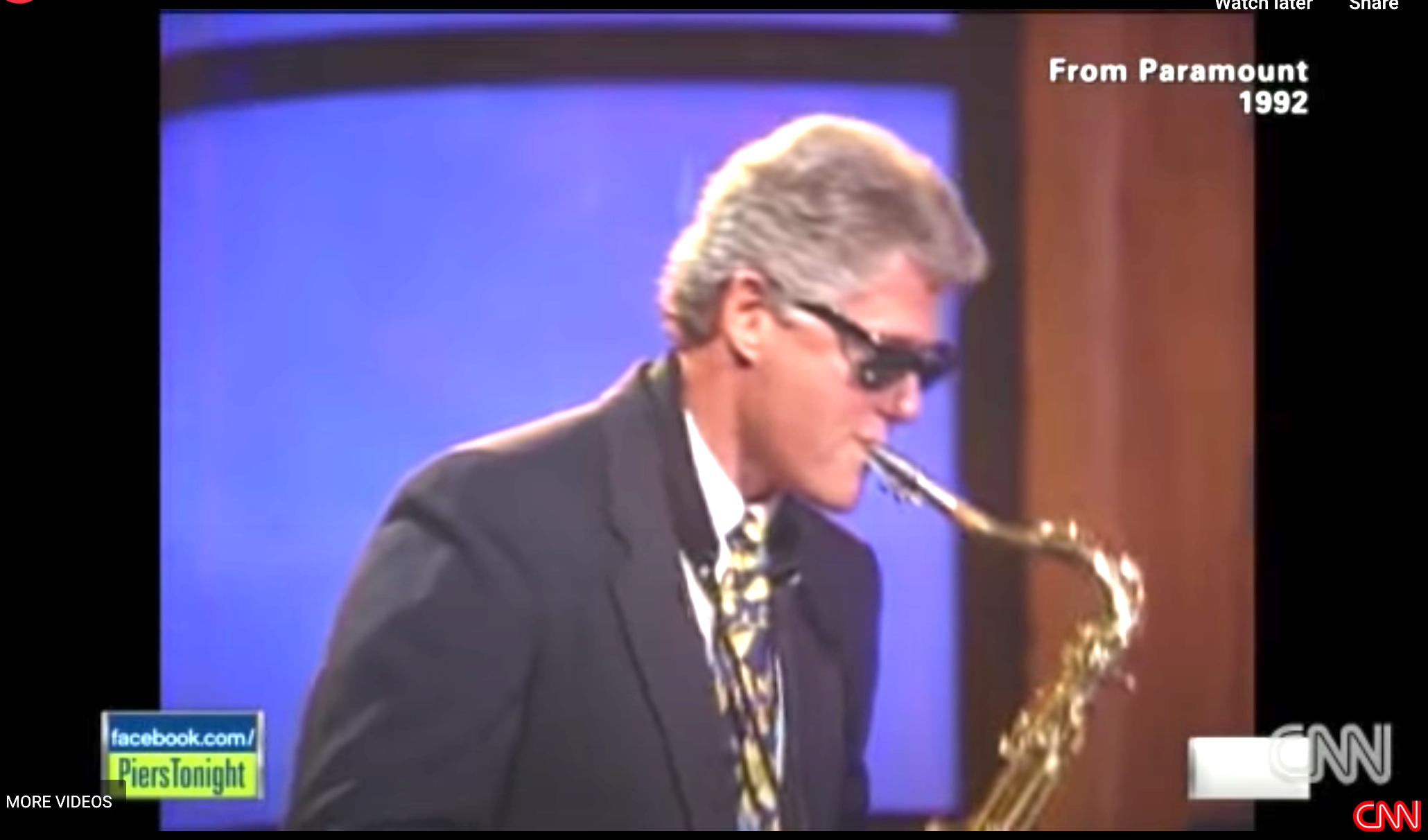 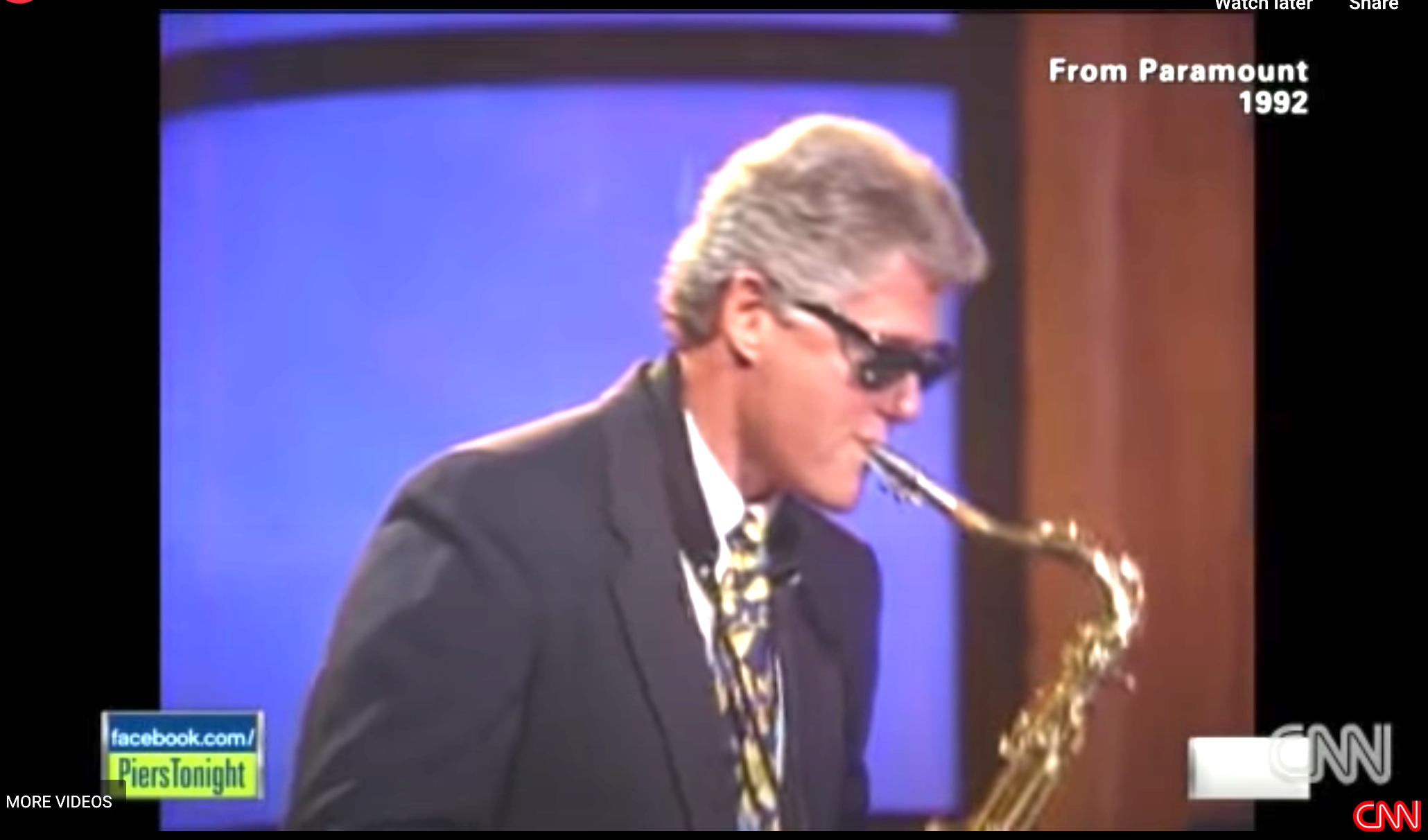 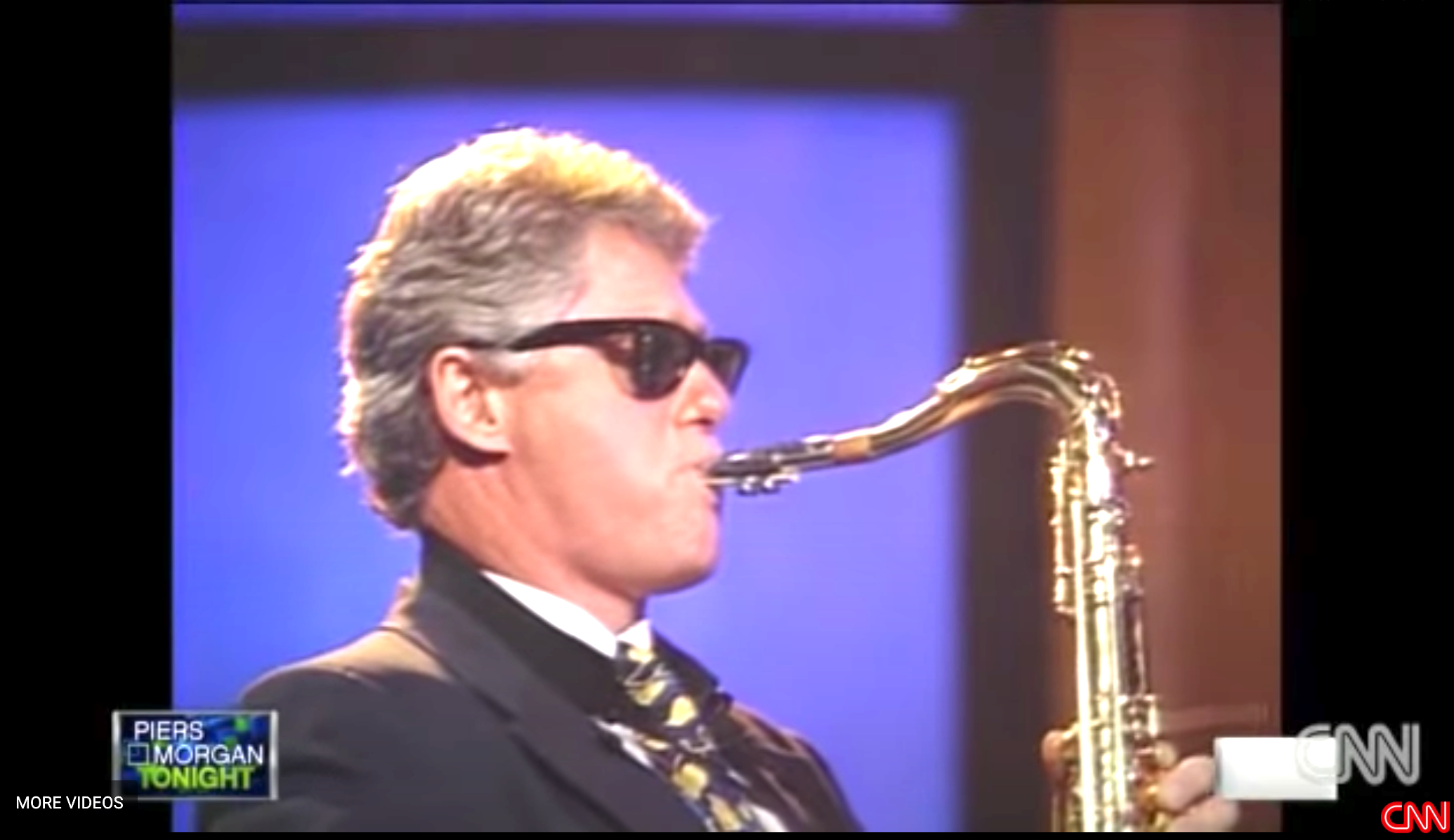 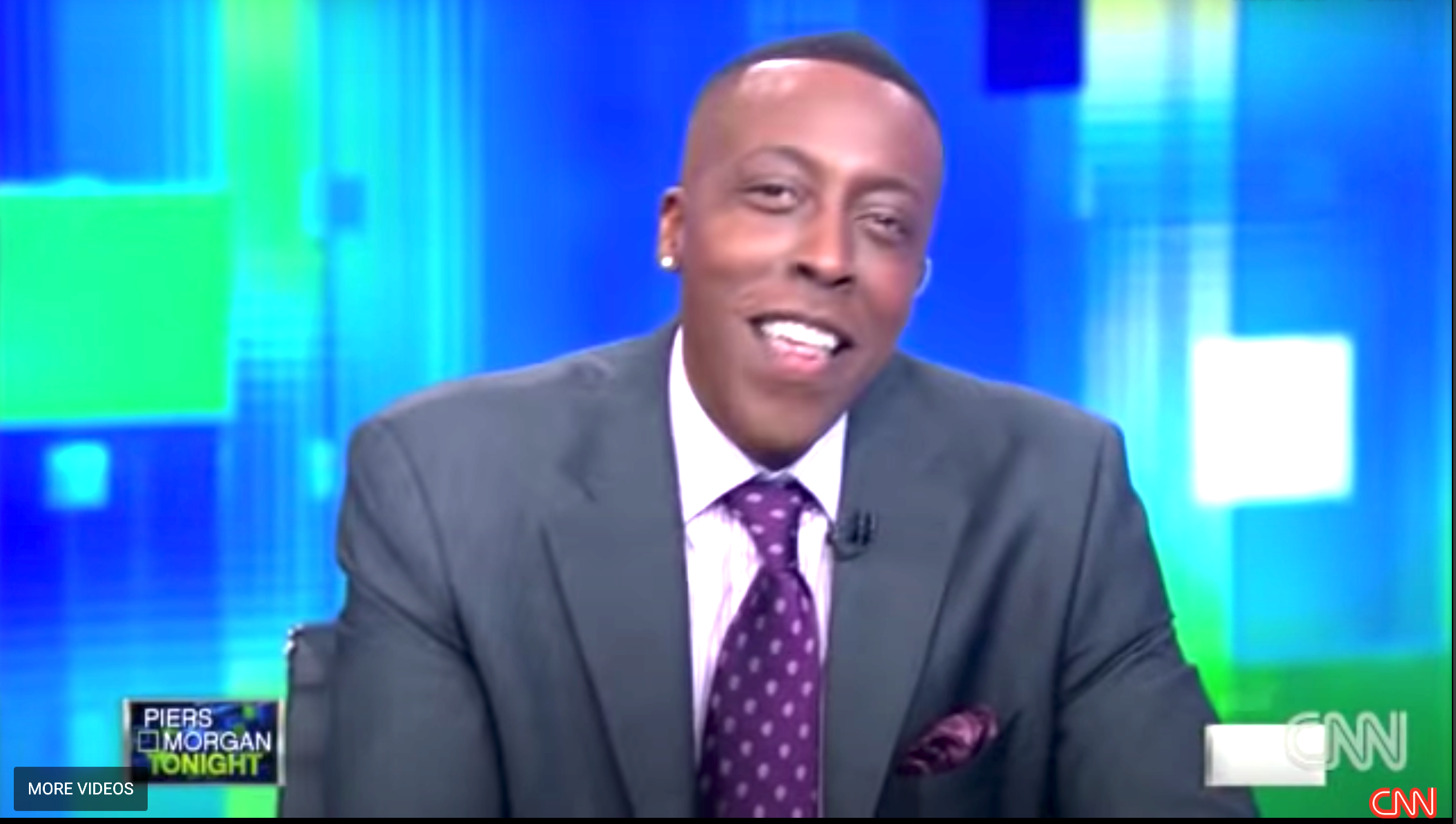 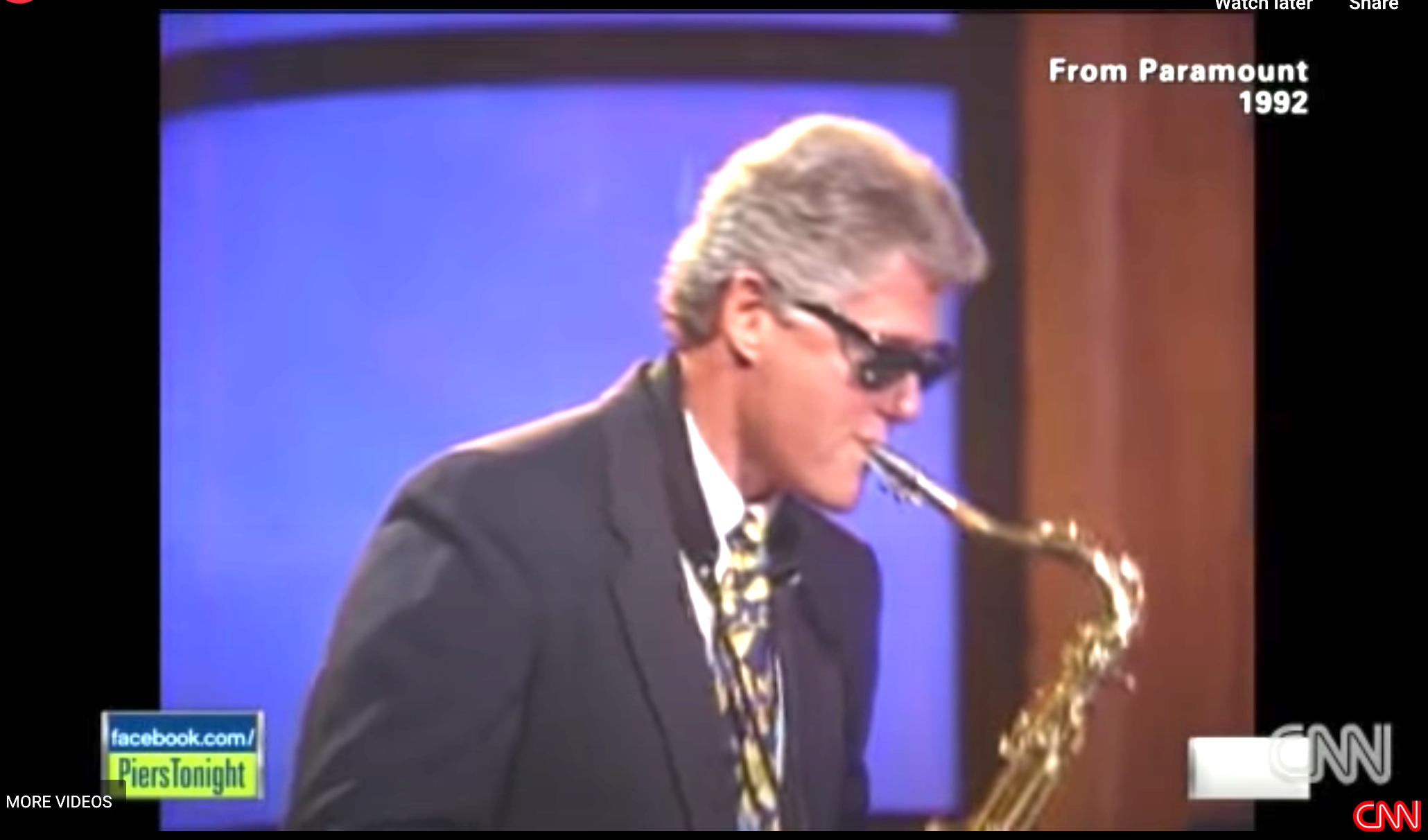 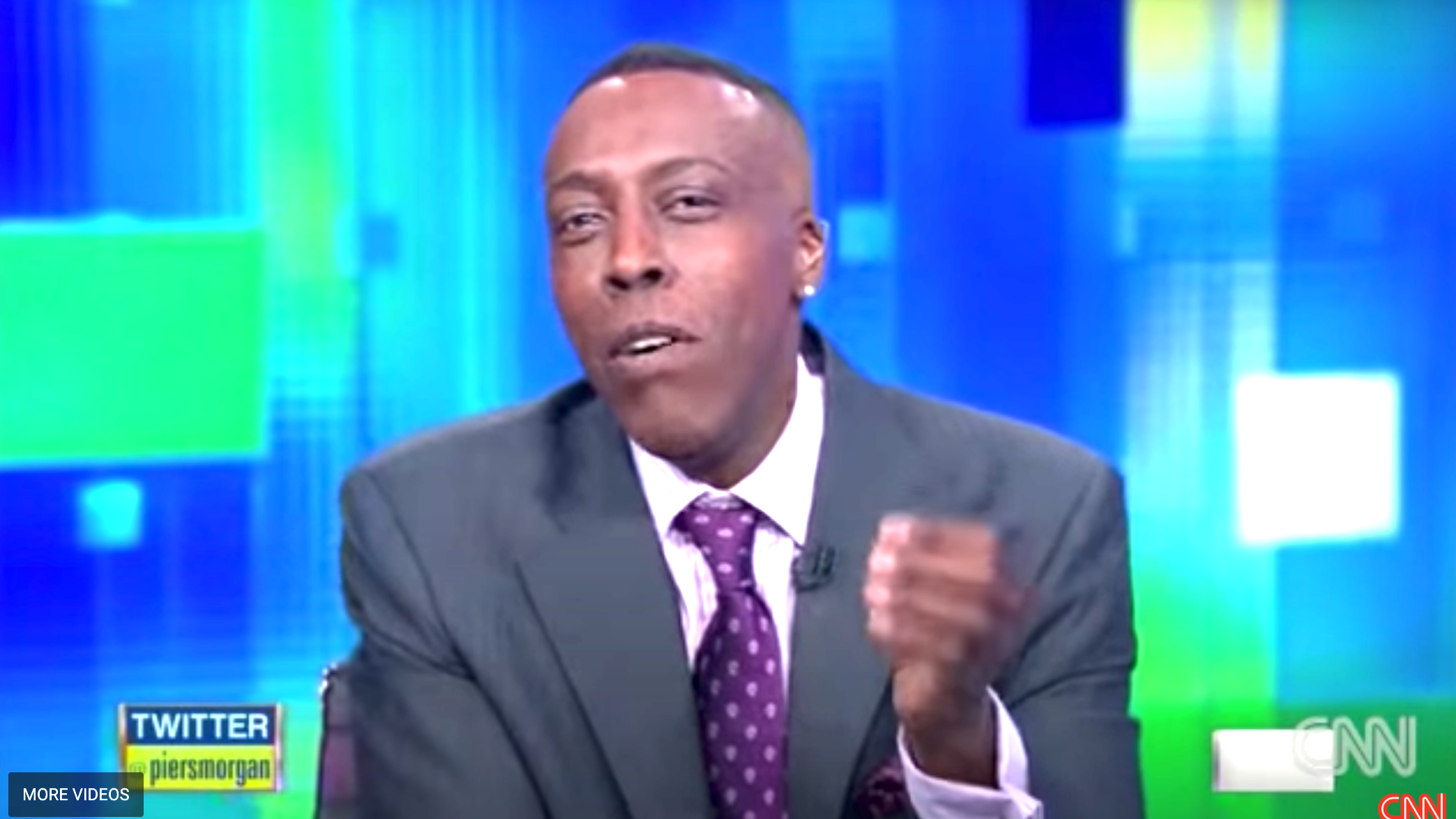 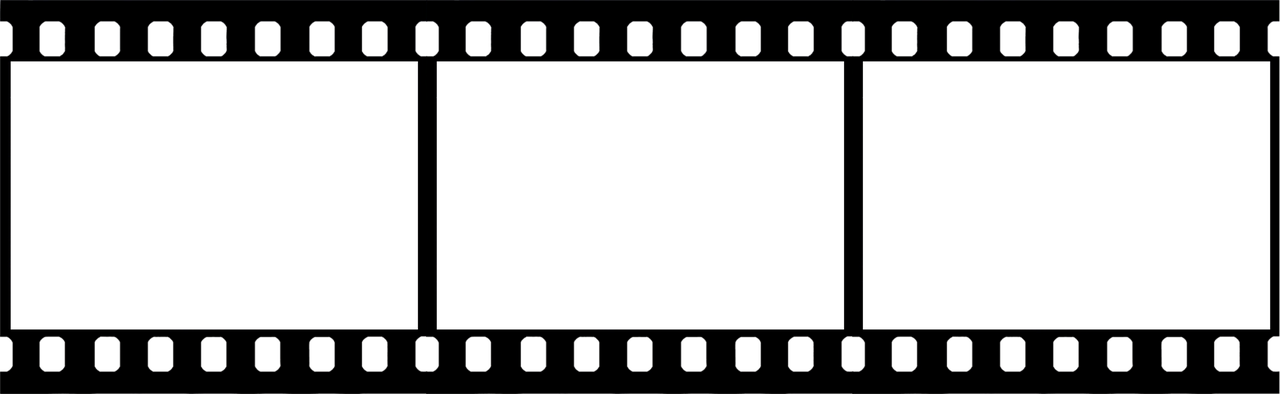 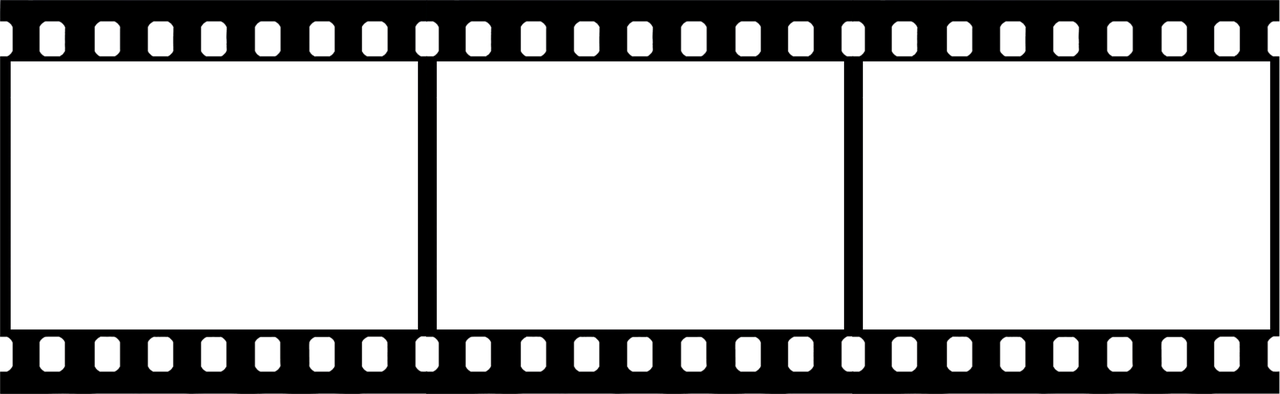 pool
…
Local Clip Feature
Global Video Feature
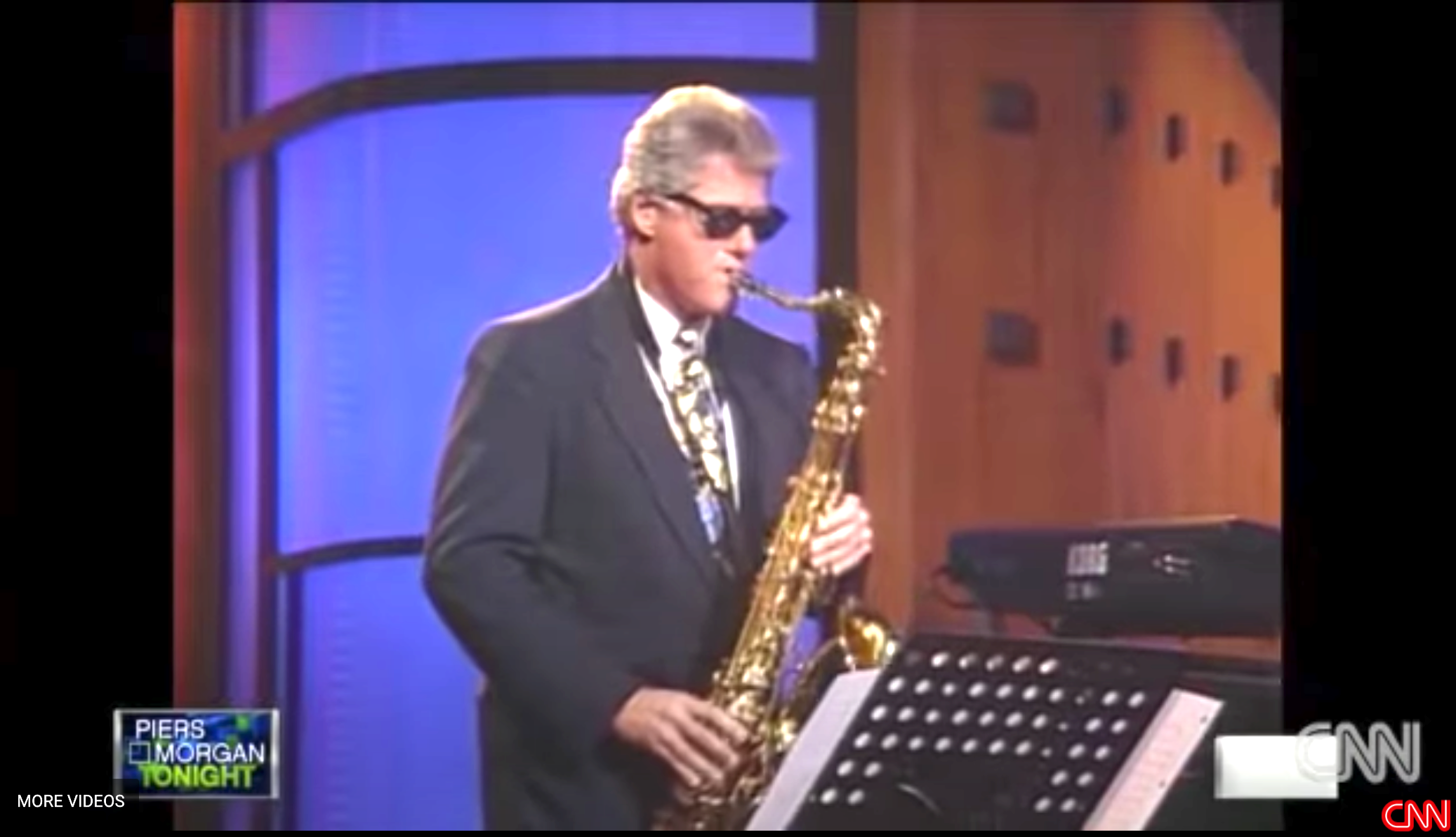 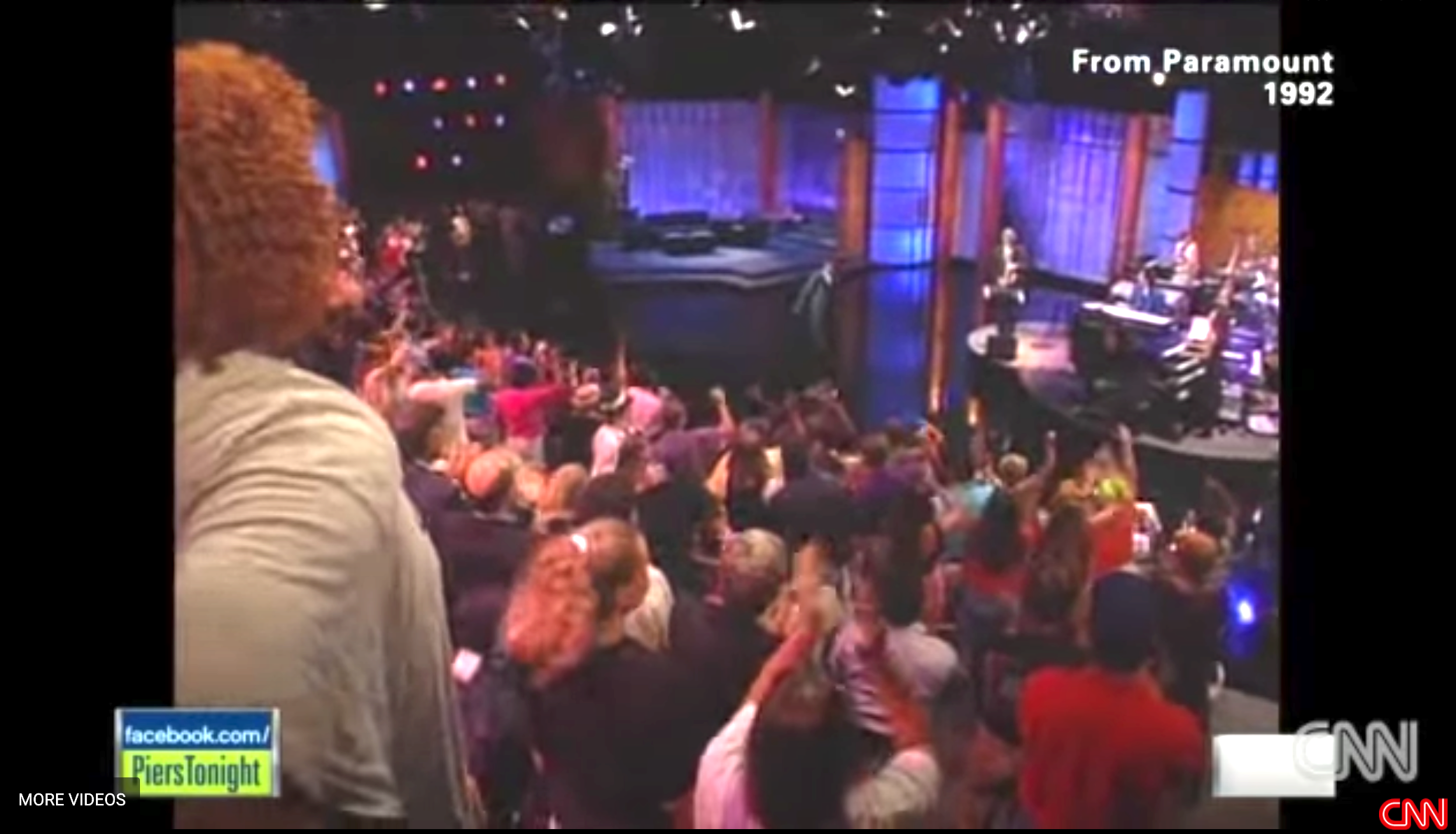 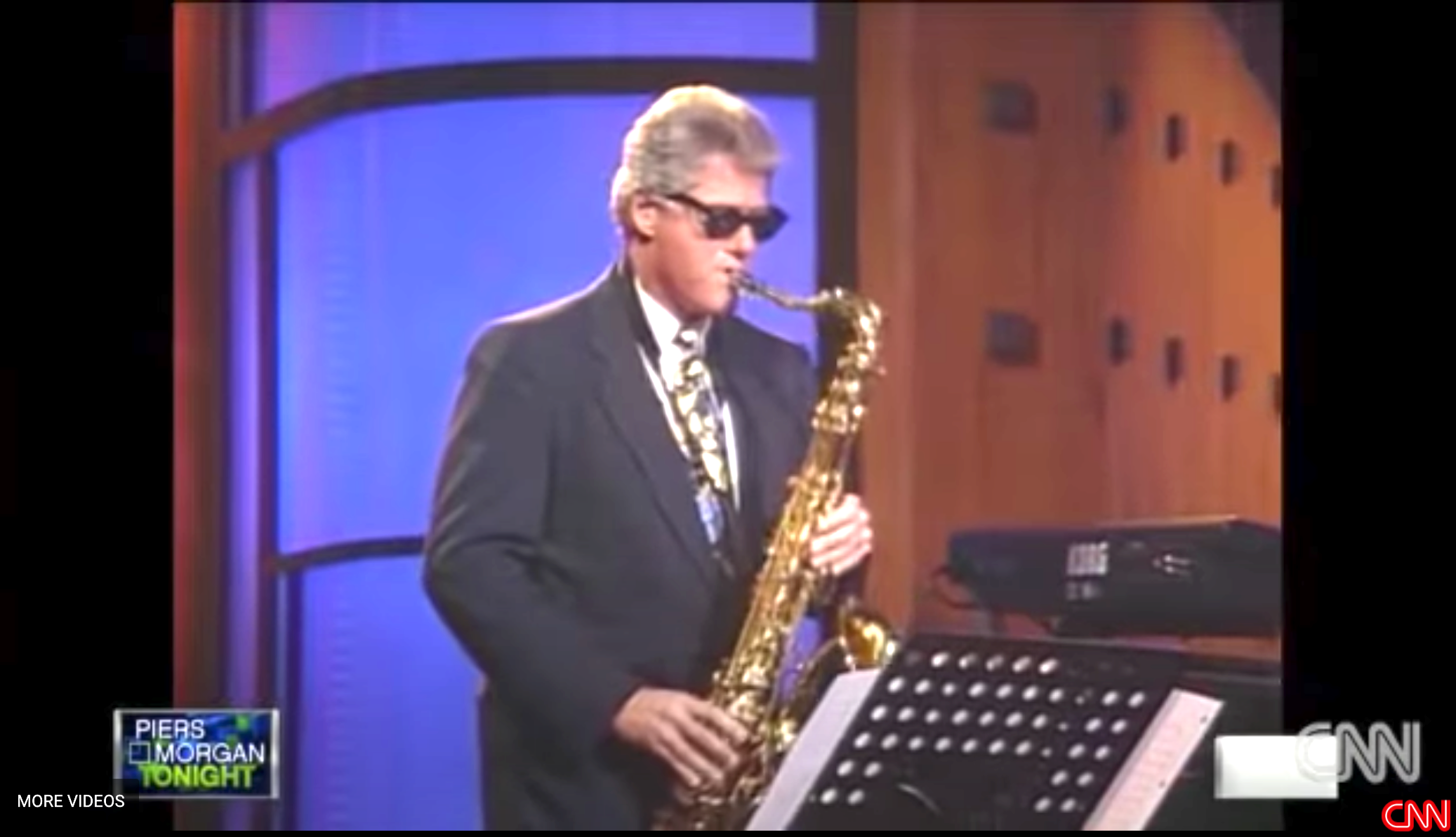 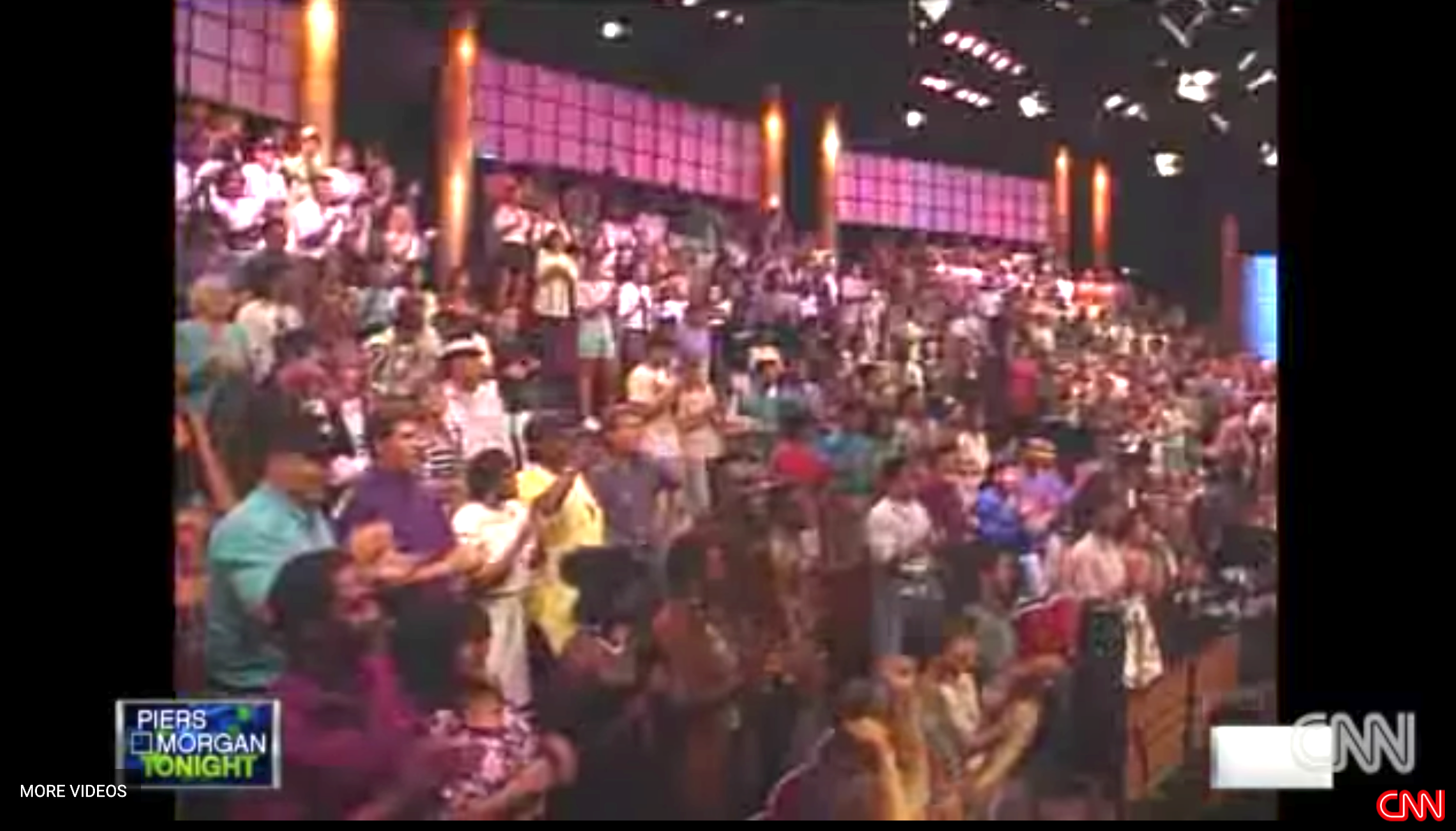 TSP Pipeline
Clip Features
Global Video Feature
Action Label Classification:
Activity classes
Temporal Region Classification:
Foreground (action)
Background (no action)
concat
Action Label Classification
Temporal Region Classification
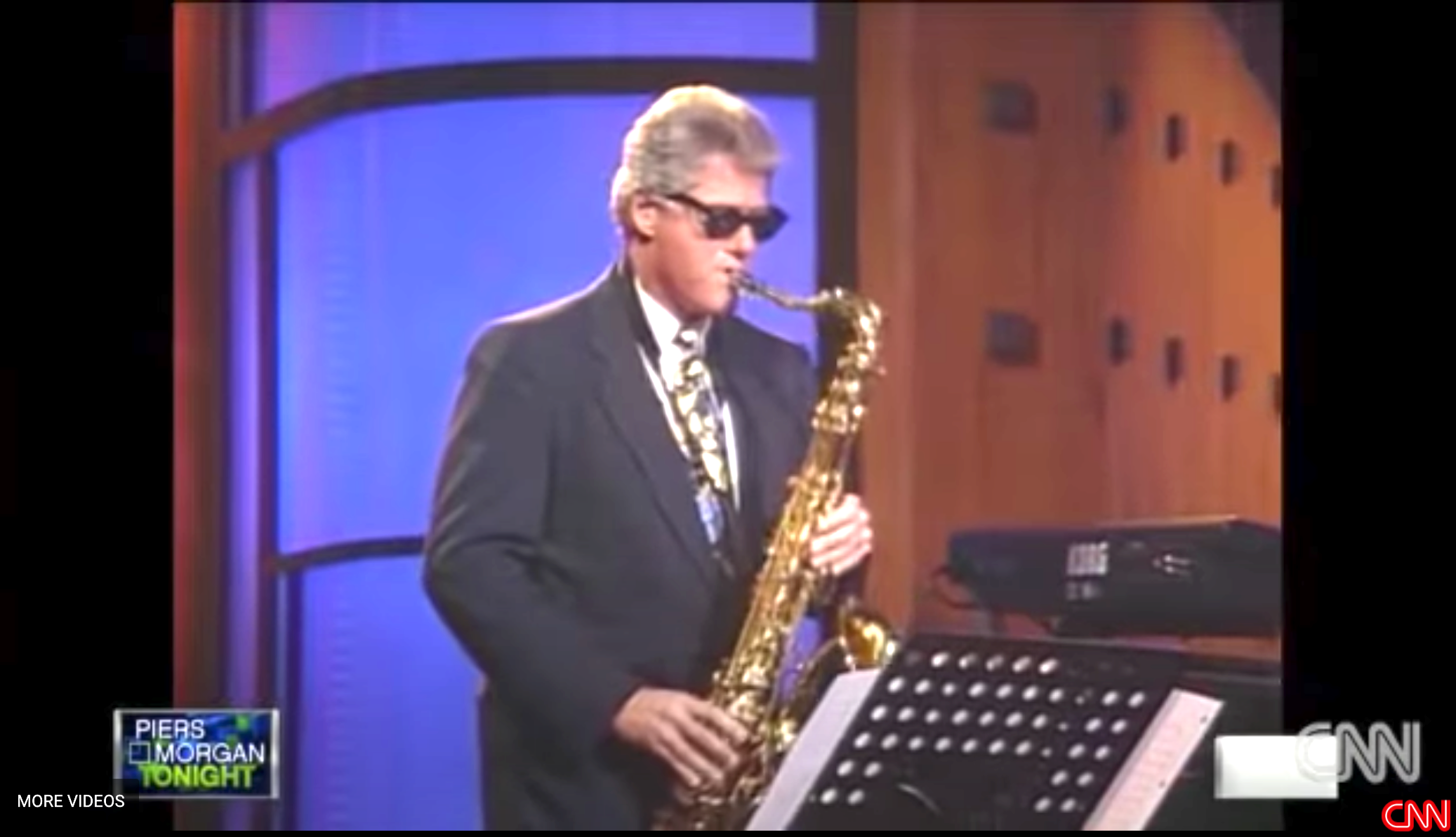 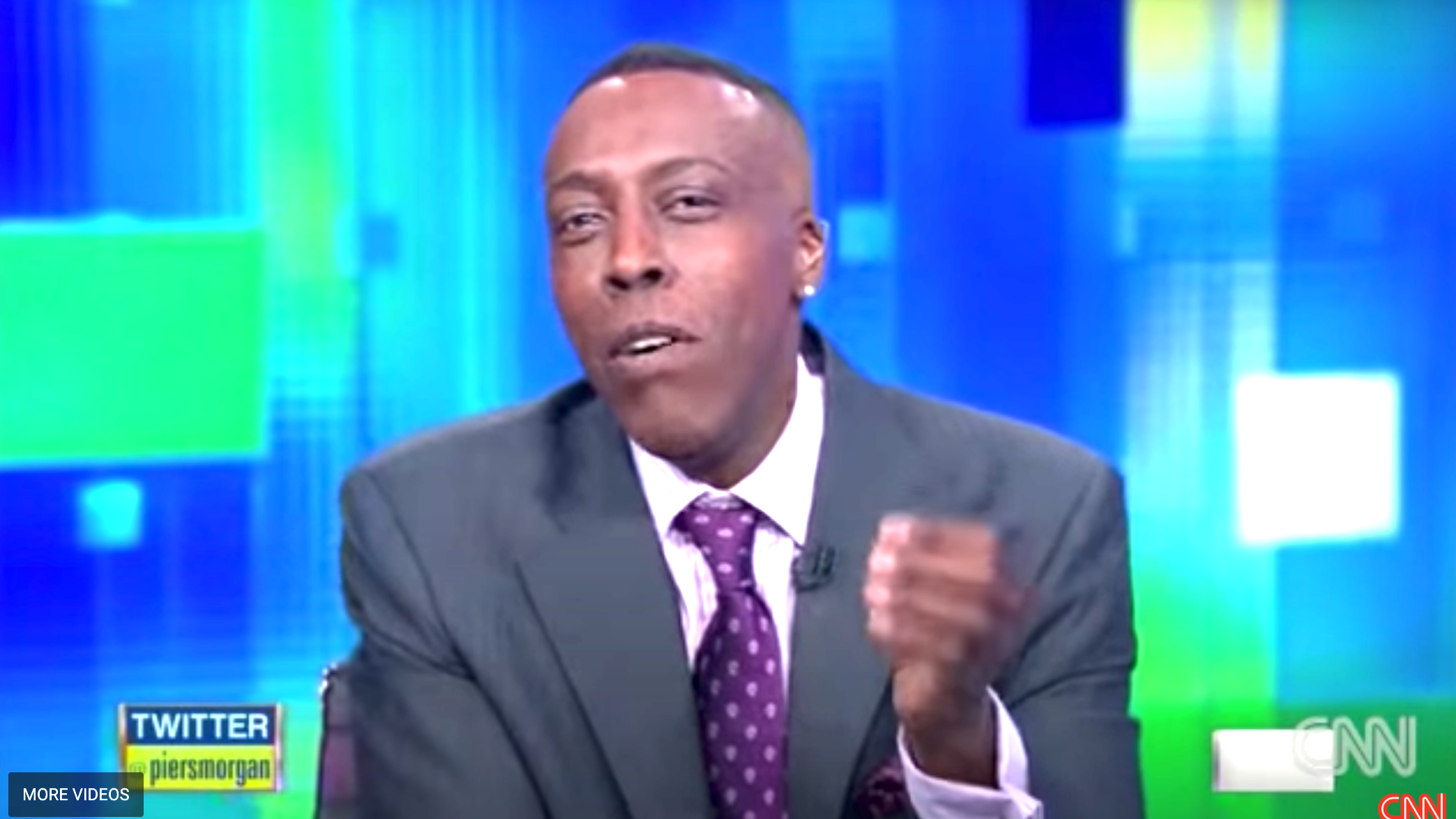 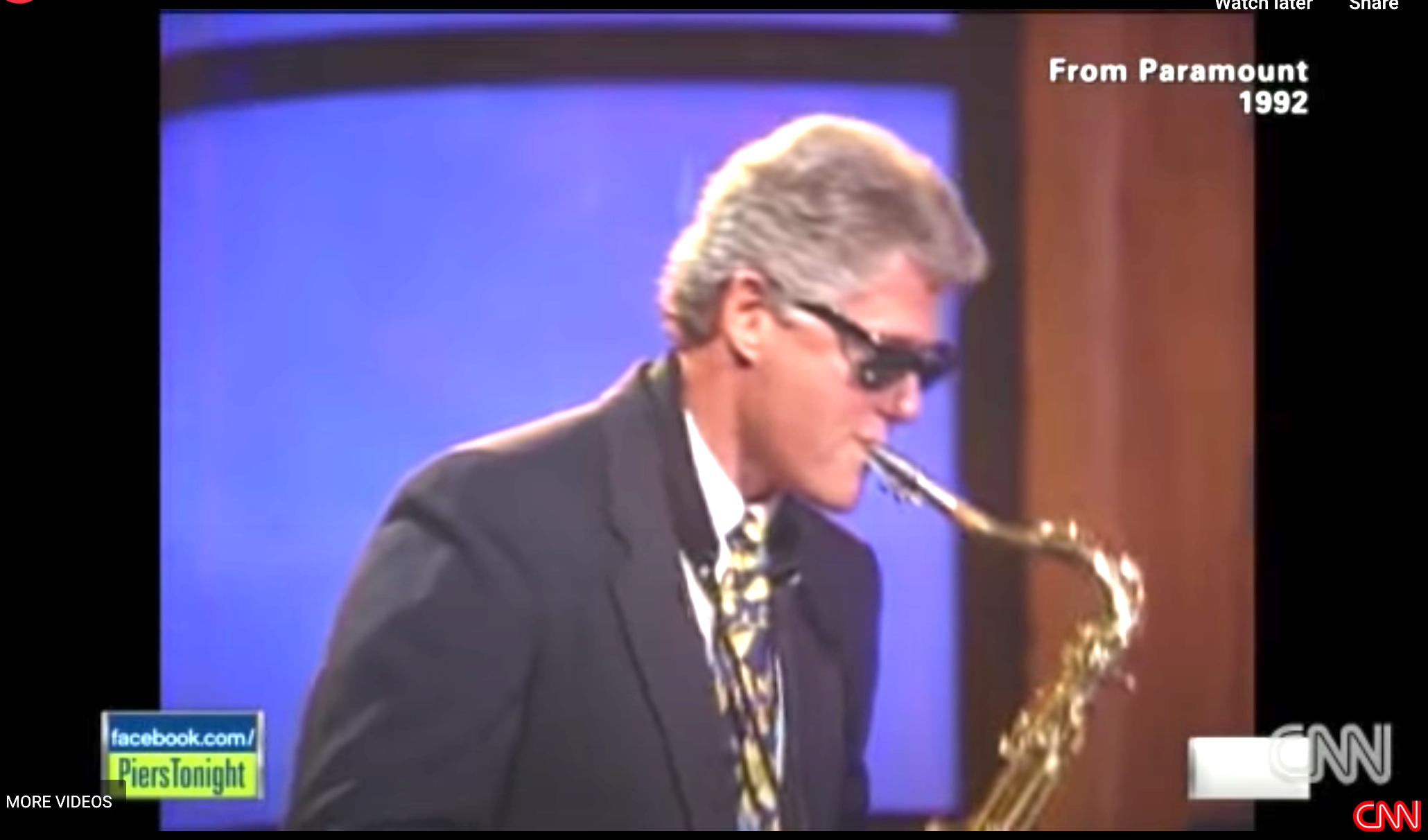 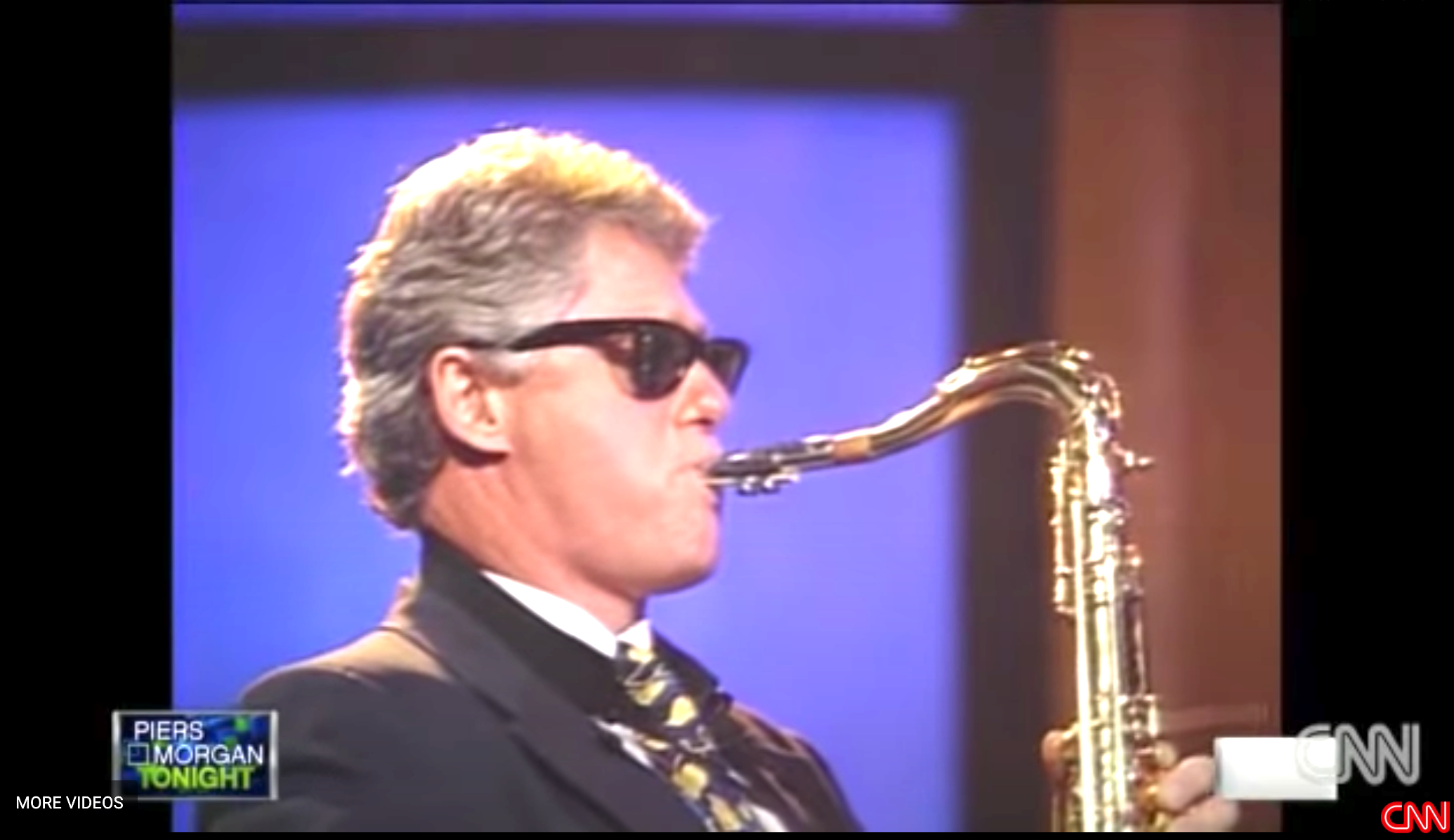 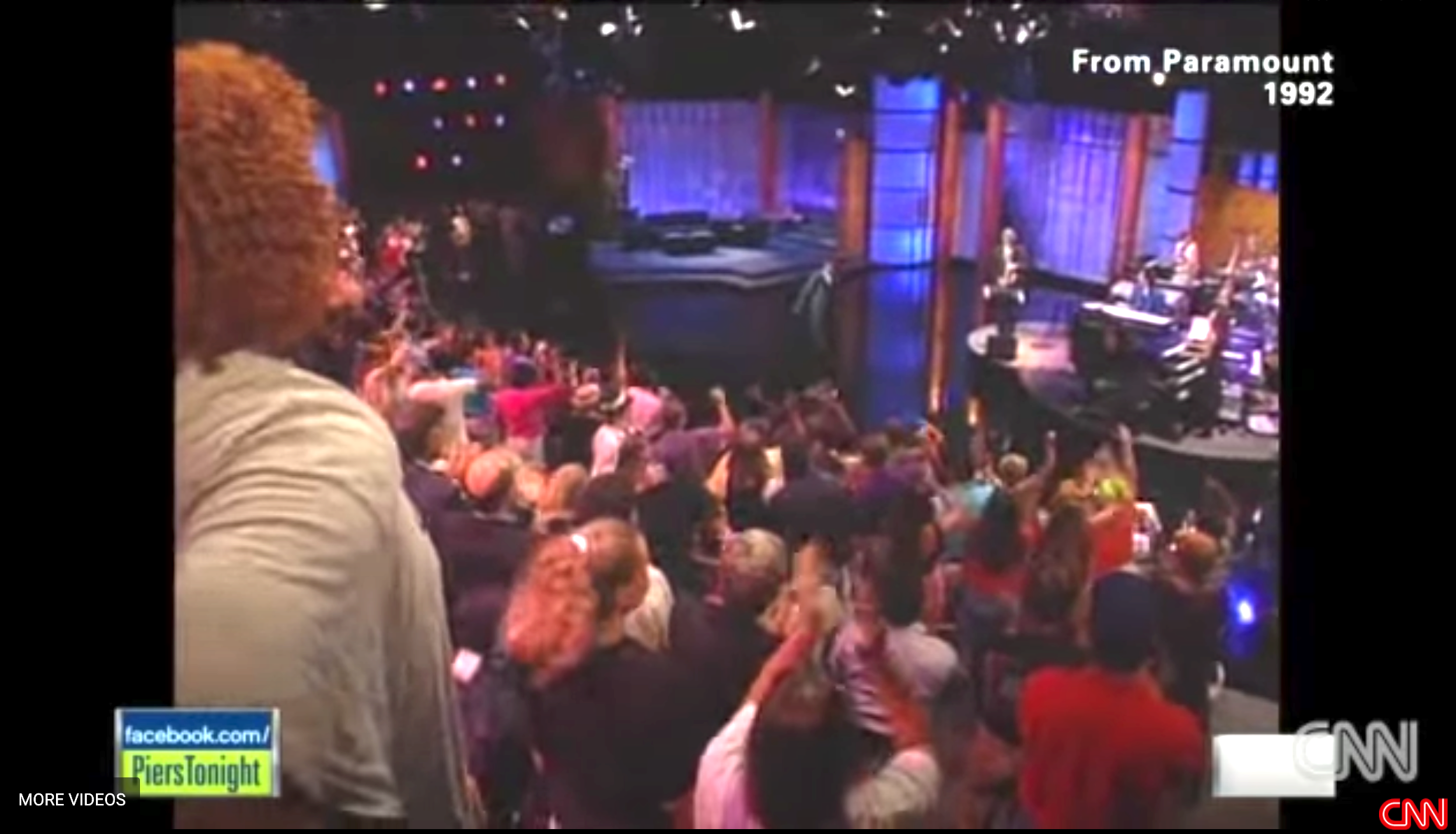 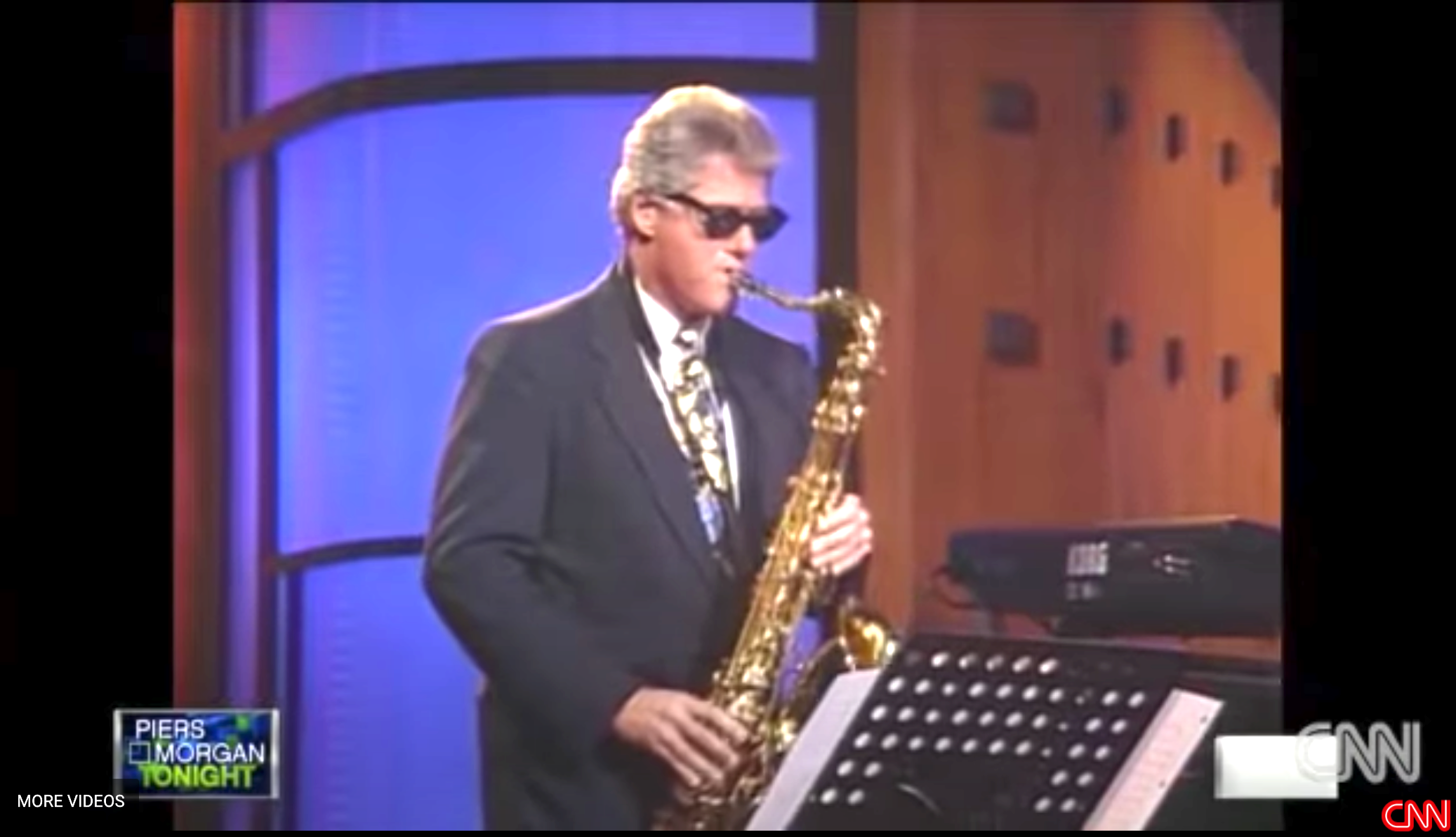 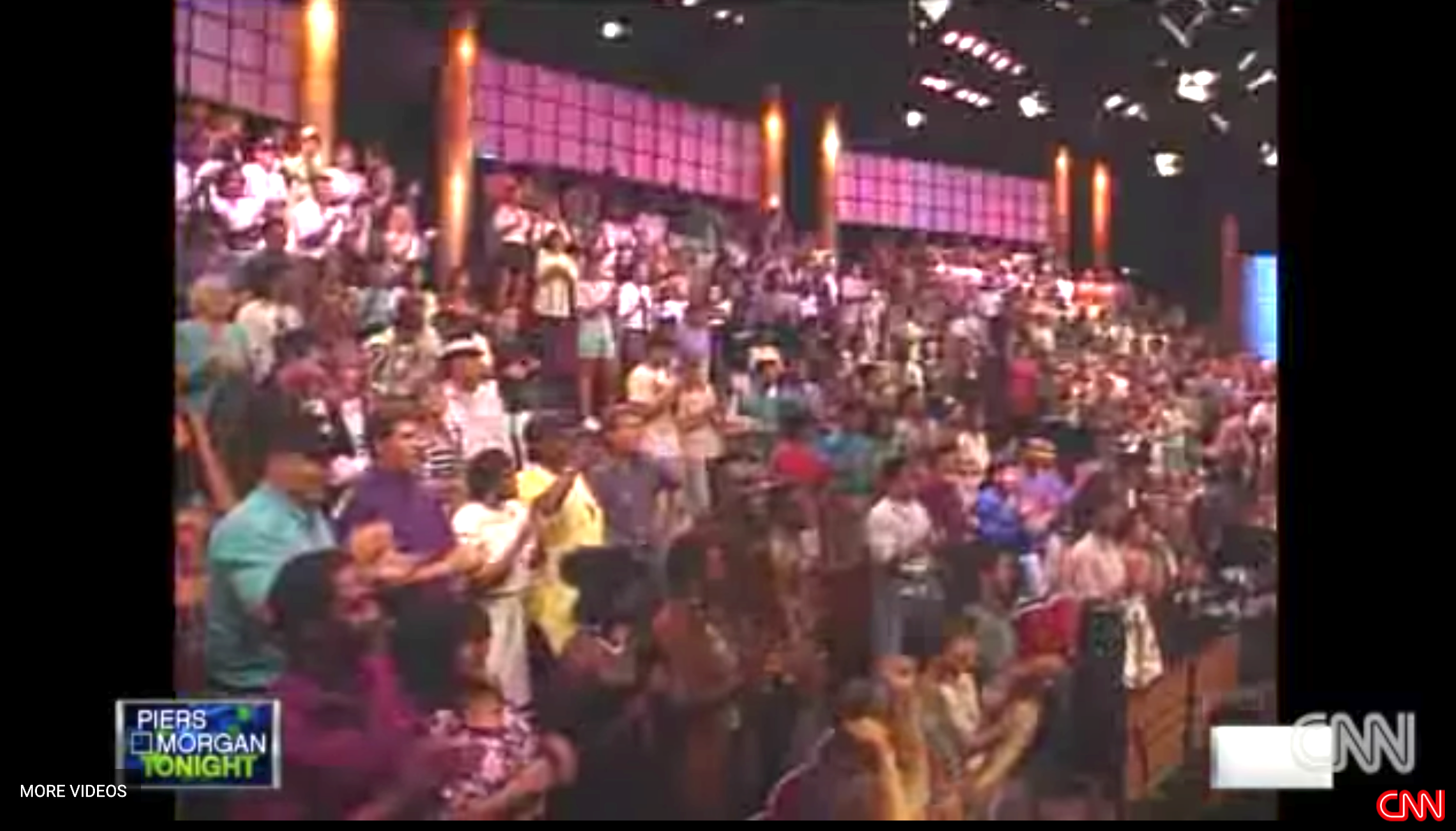 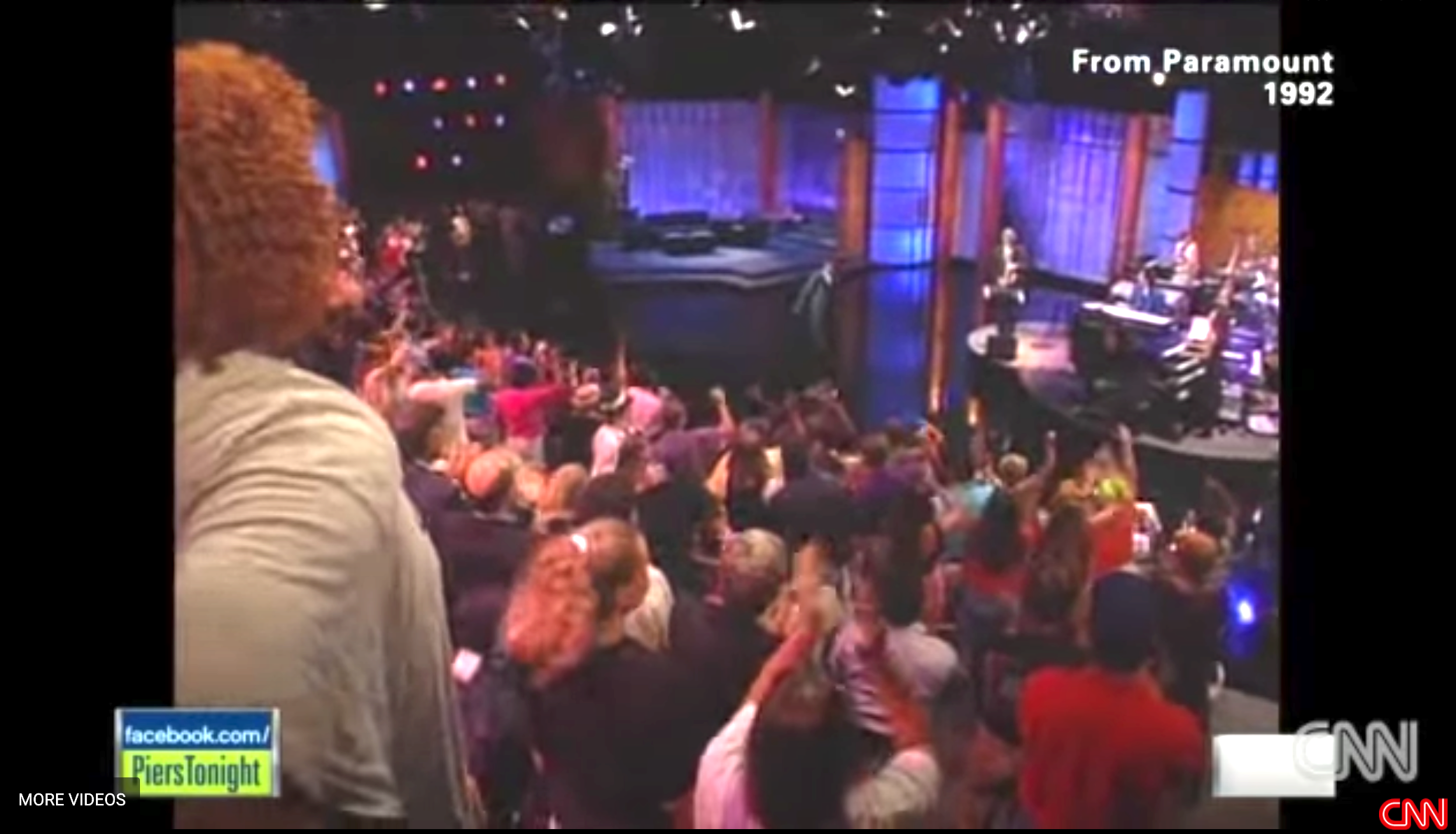 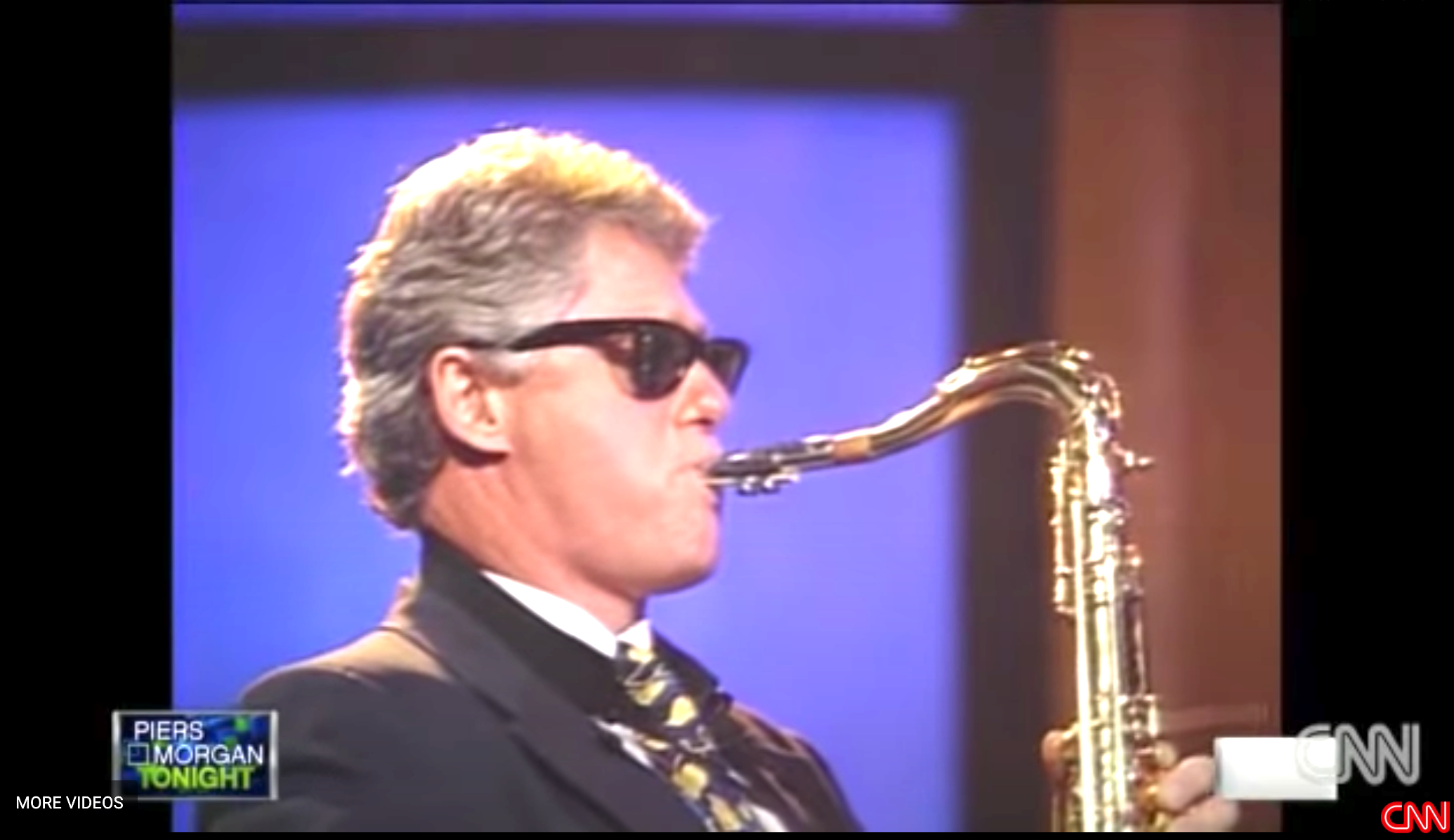 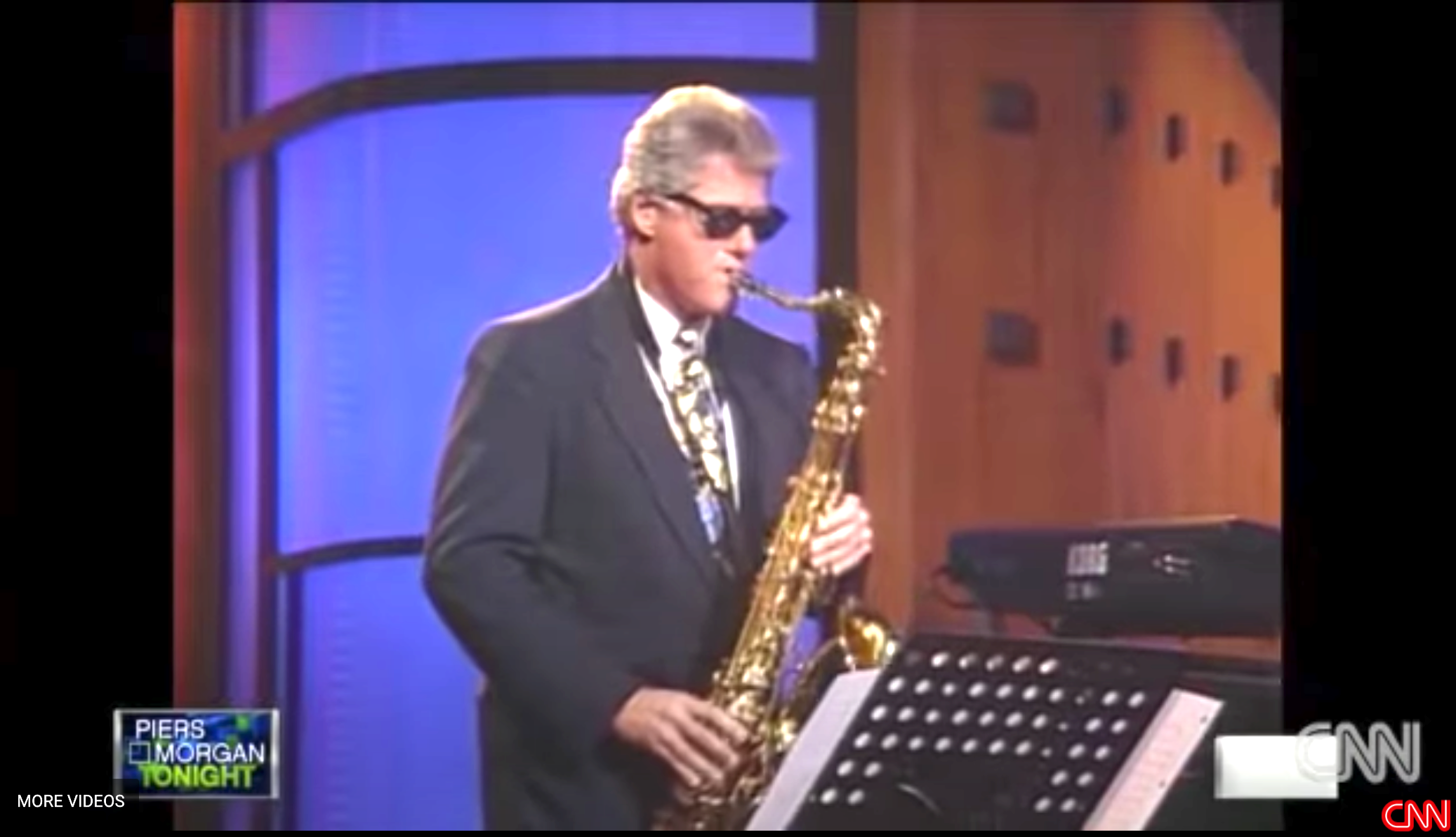 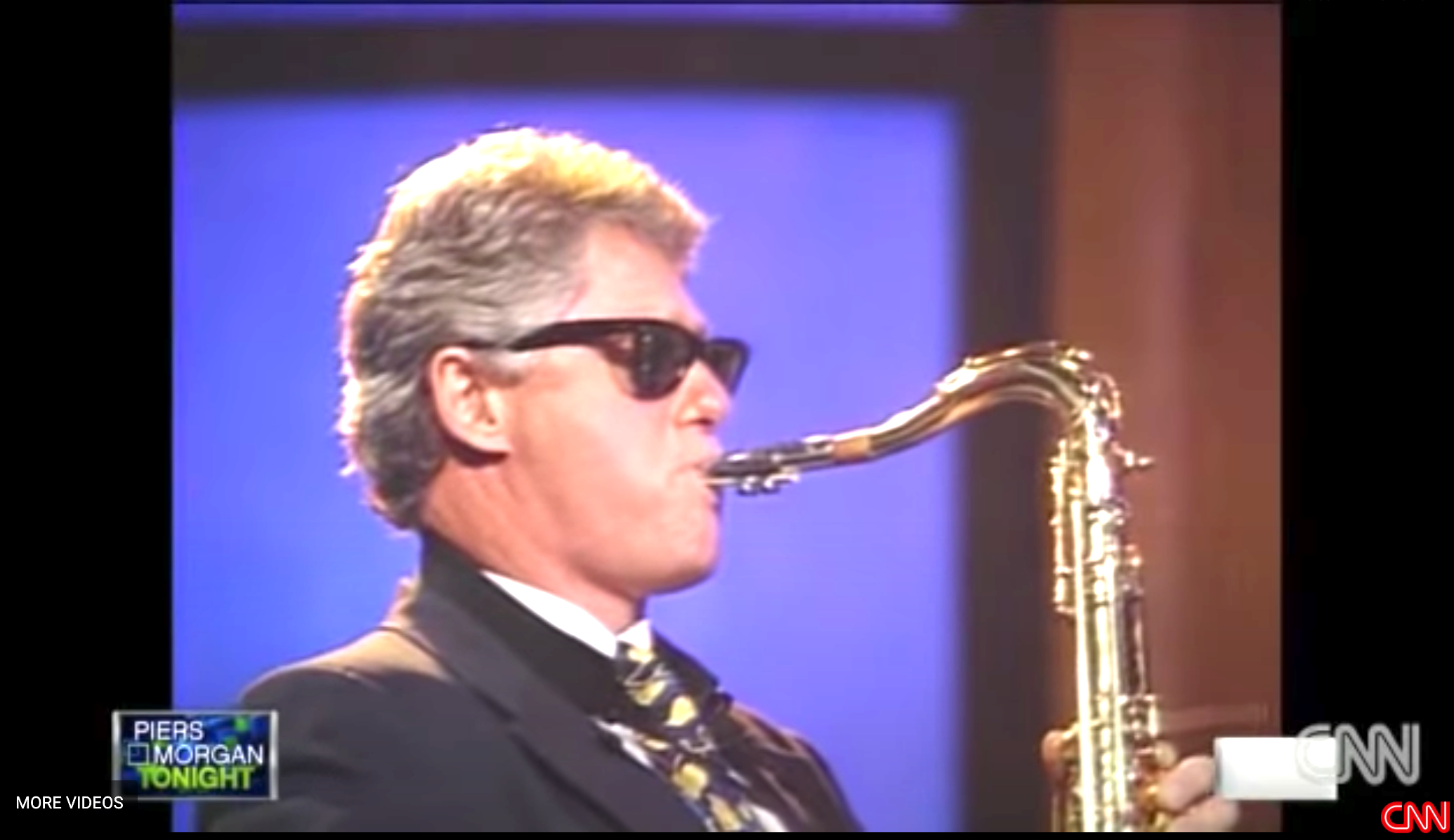 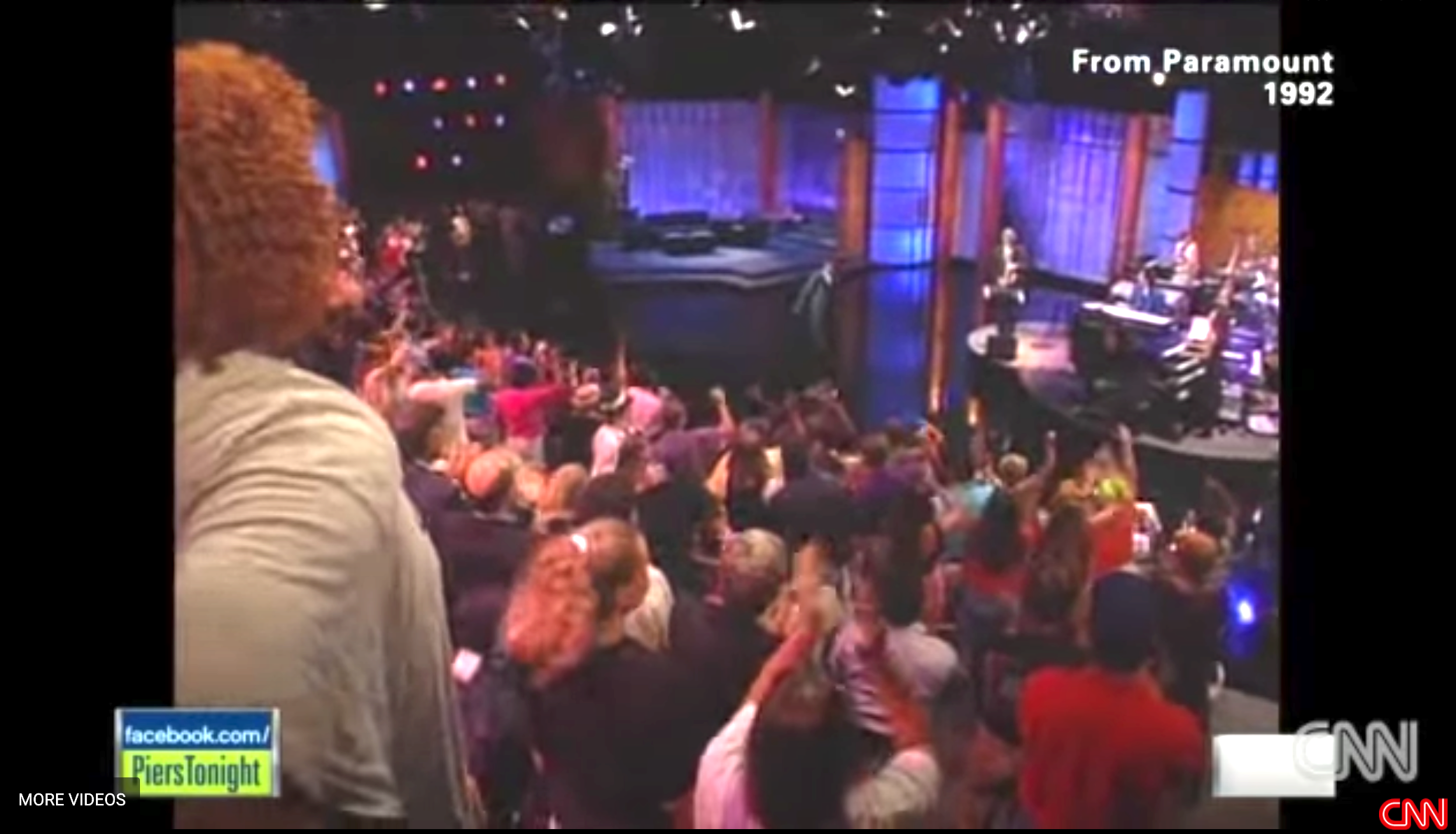 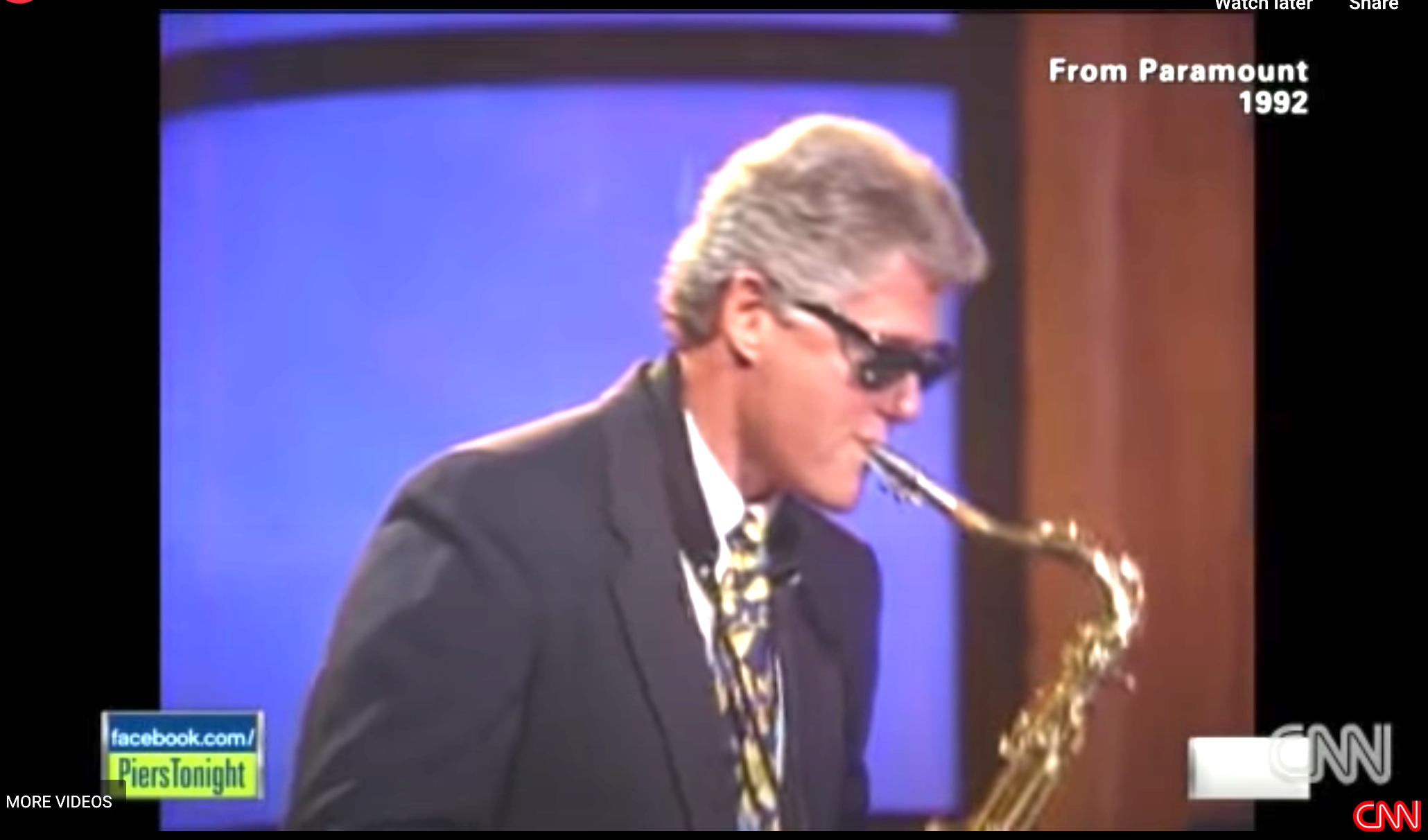 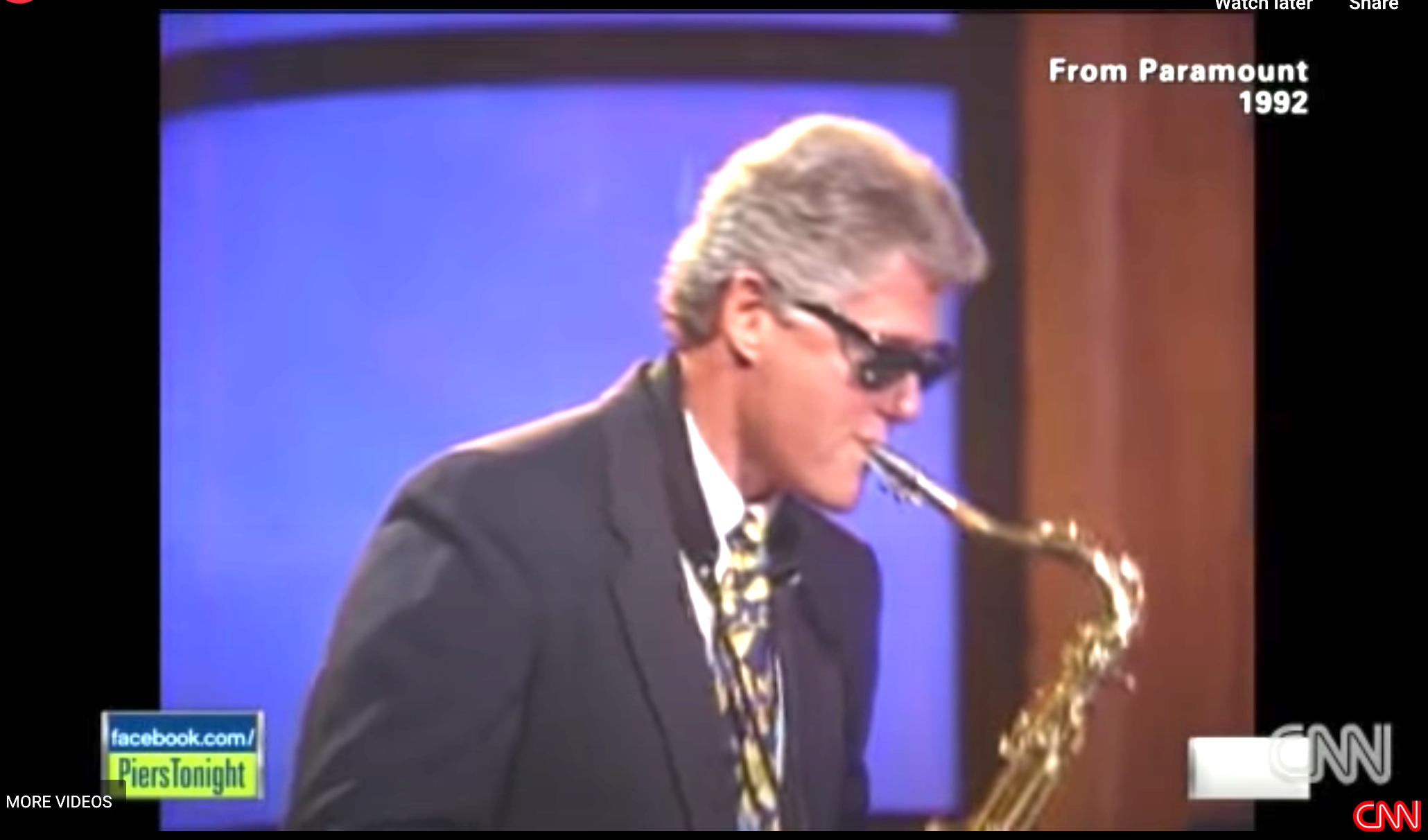 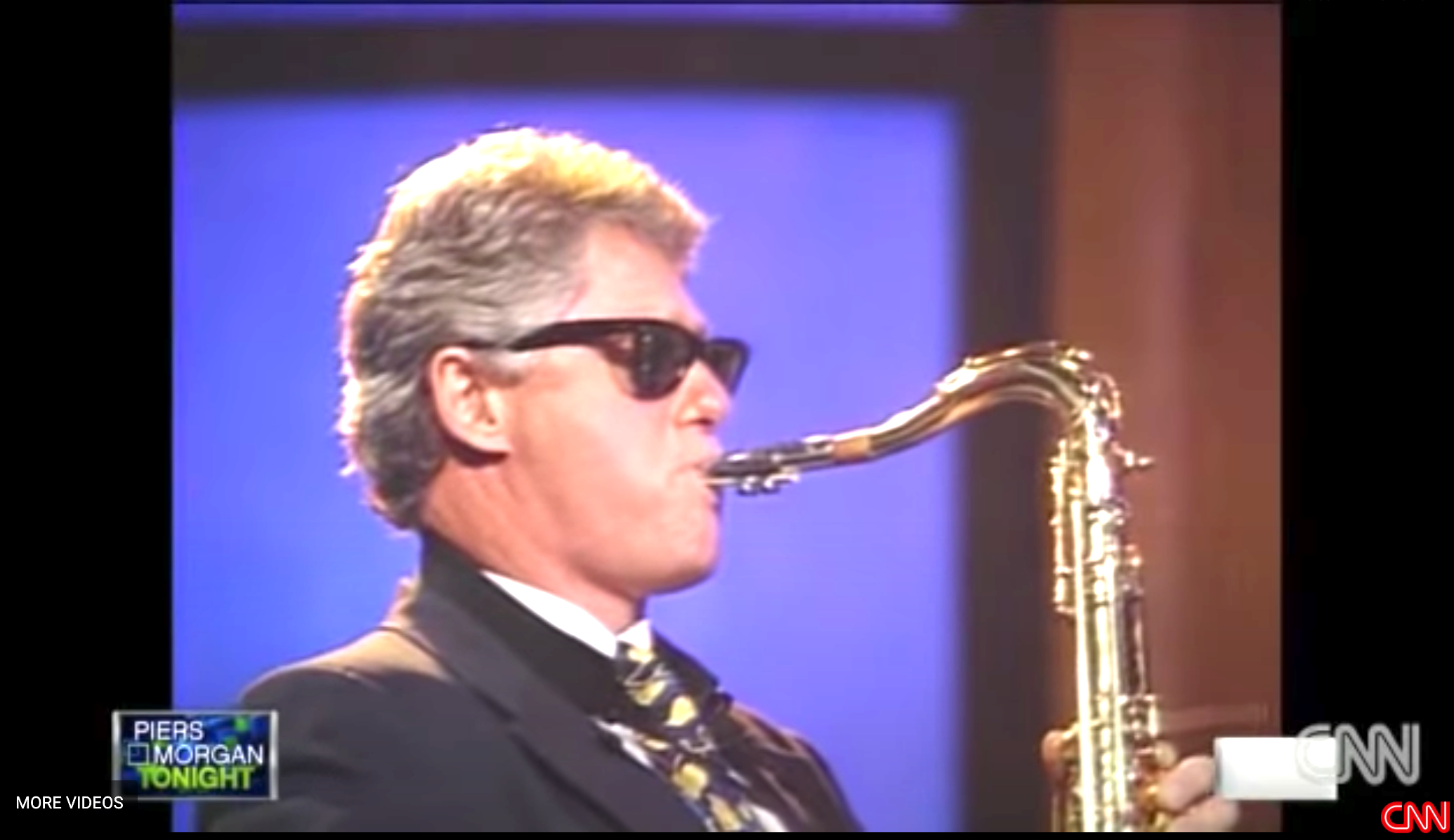 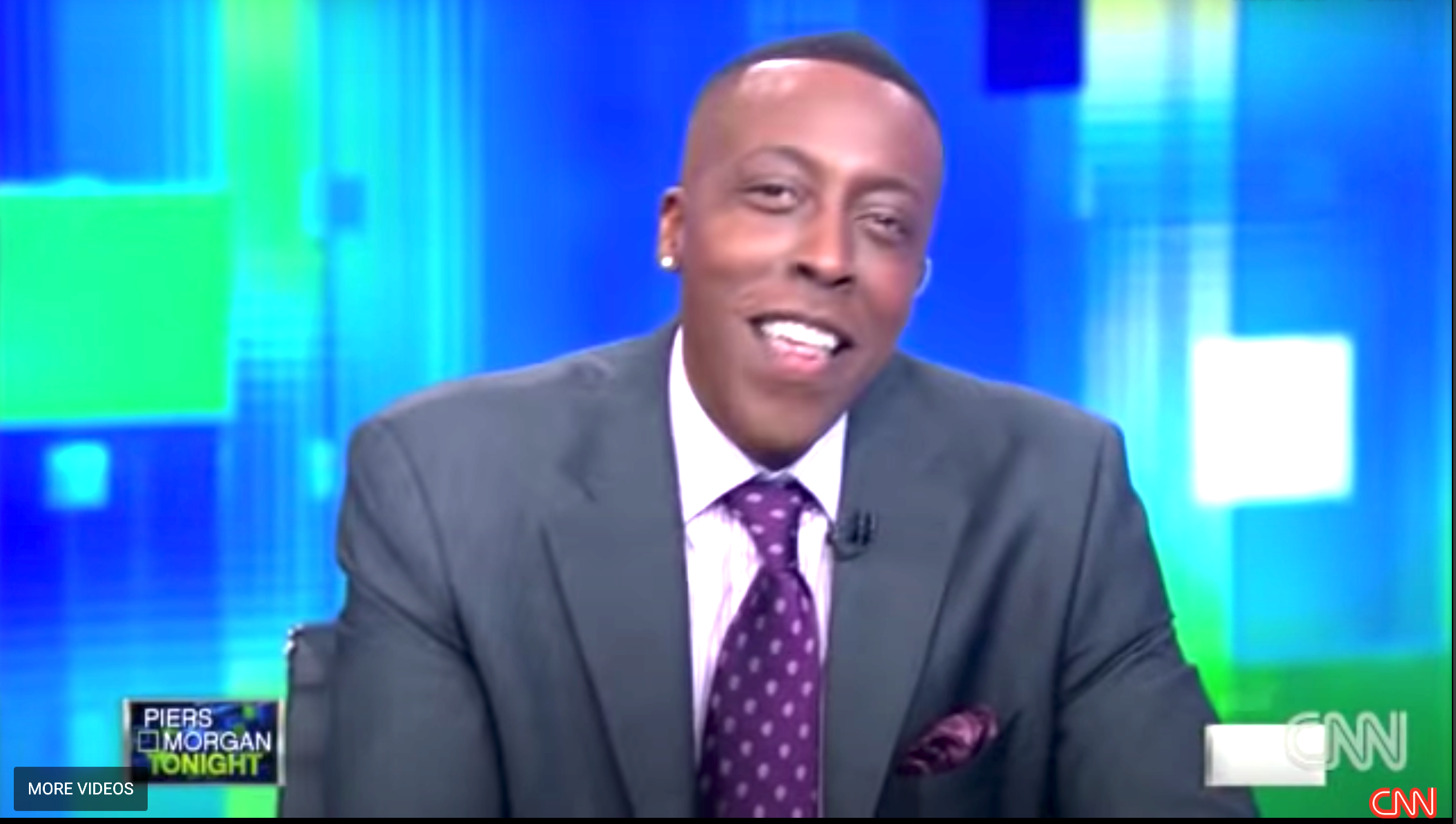 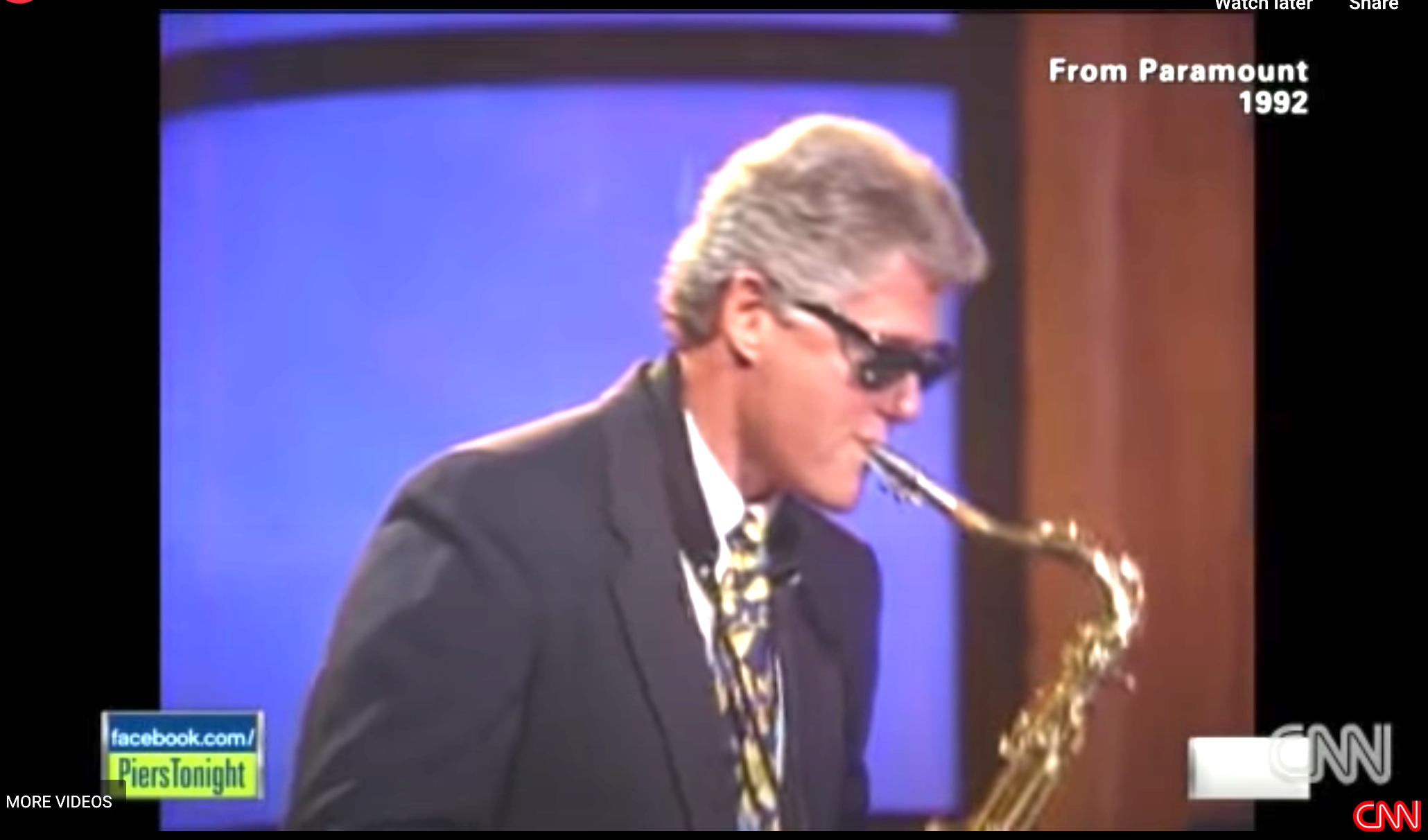 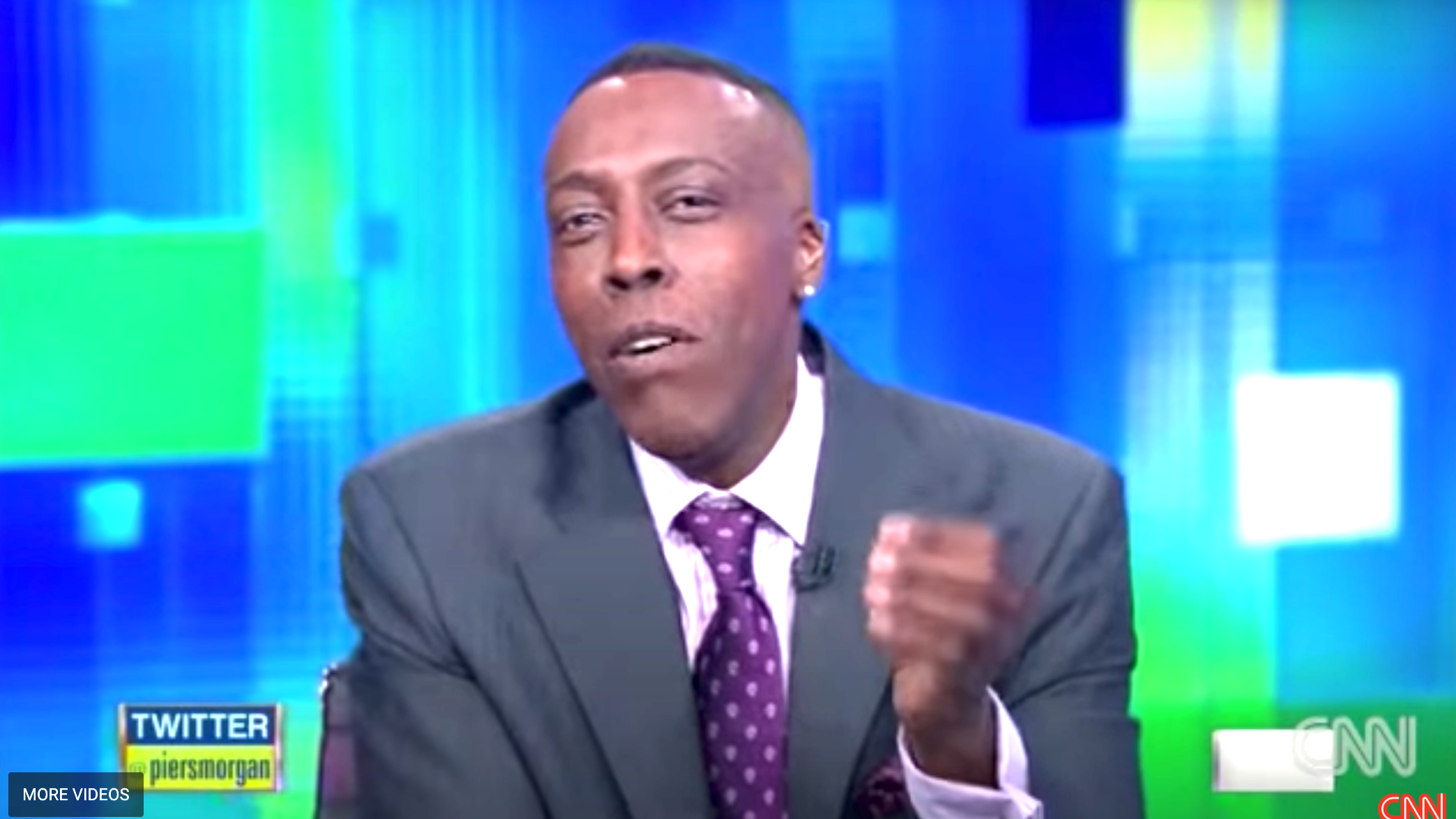 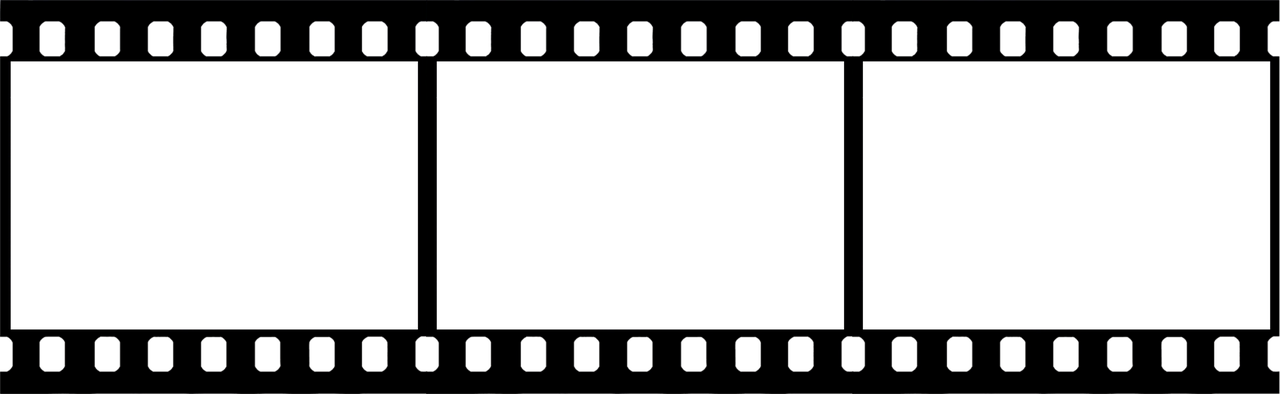 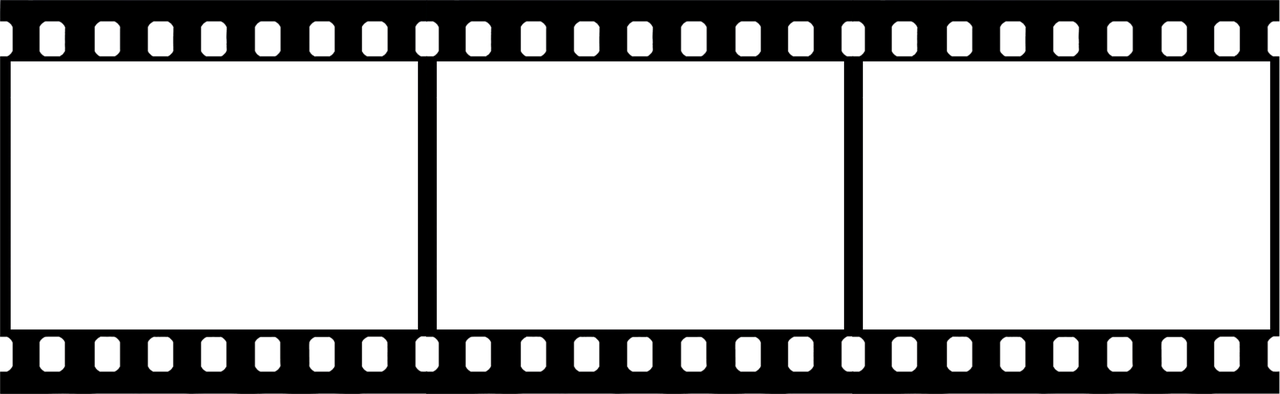 pool
…
Local Clip Feature
Global Video Feature
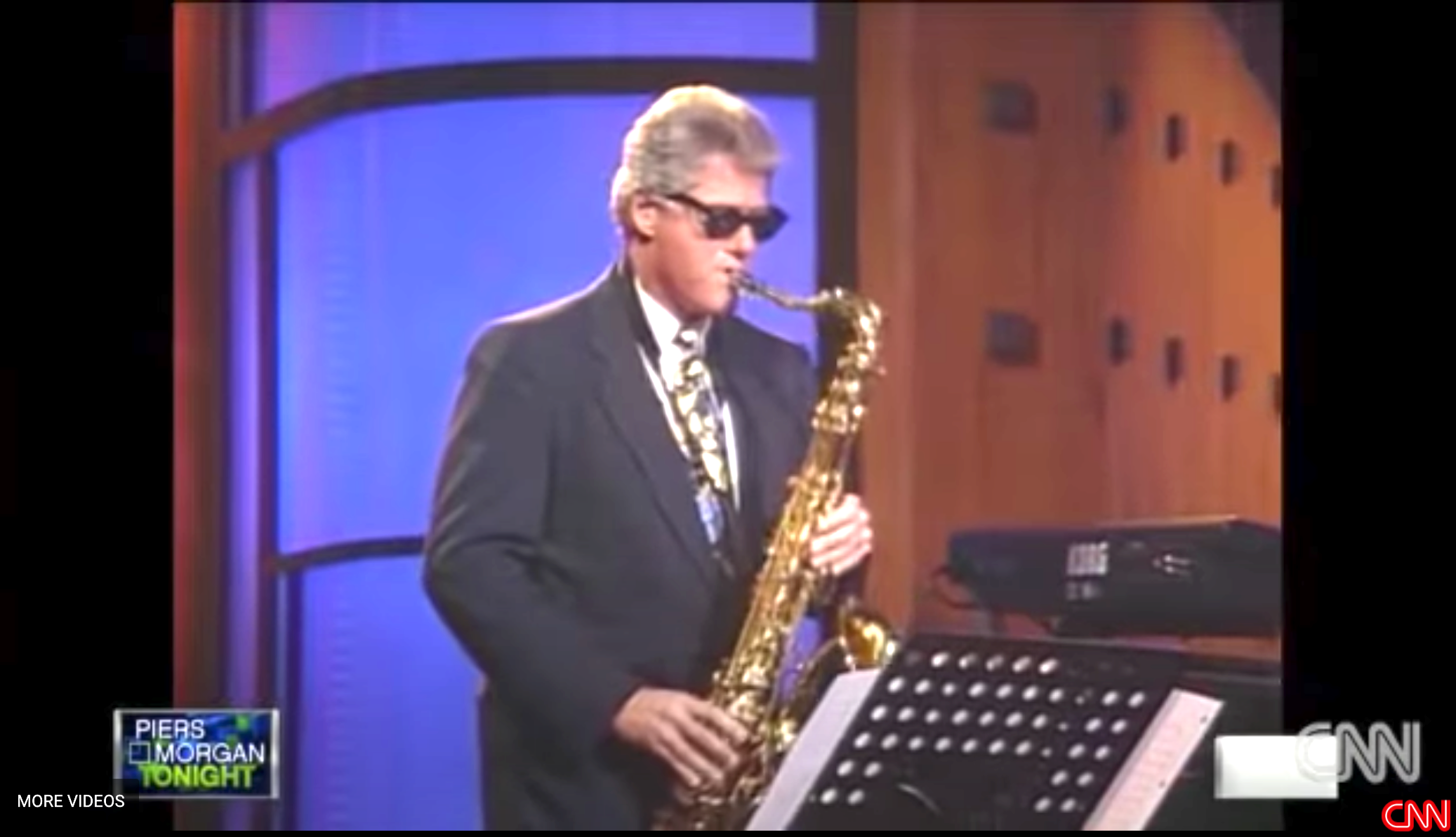 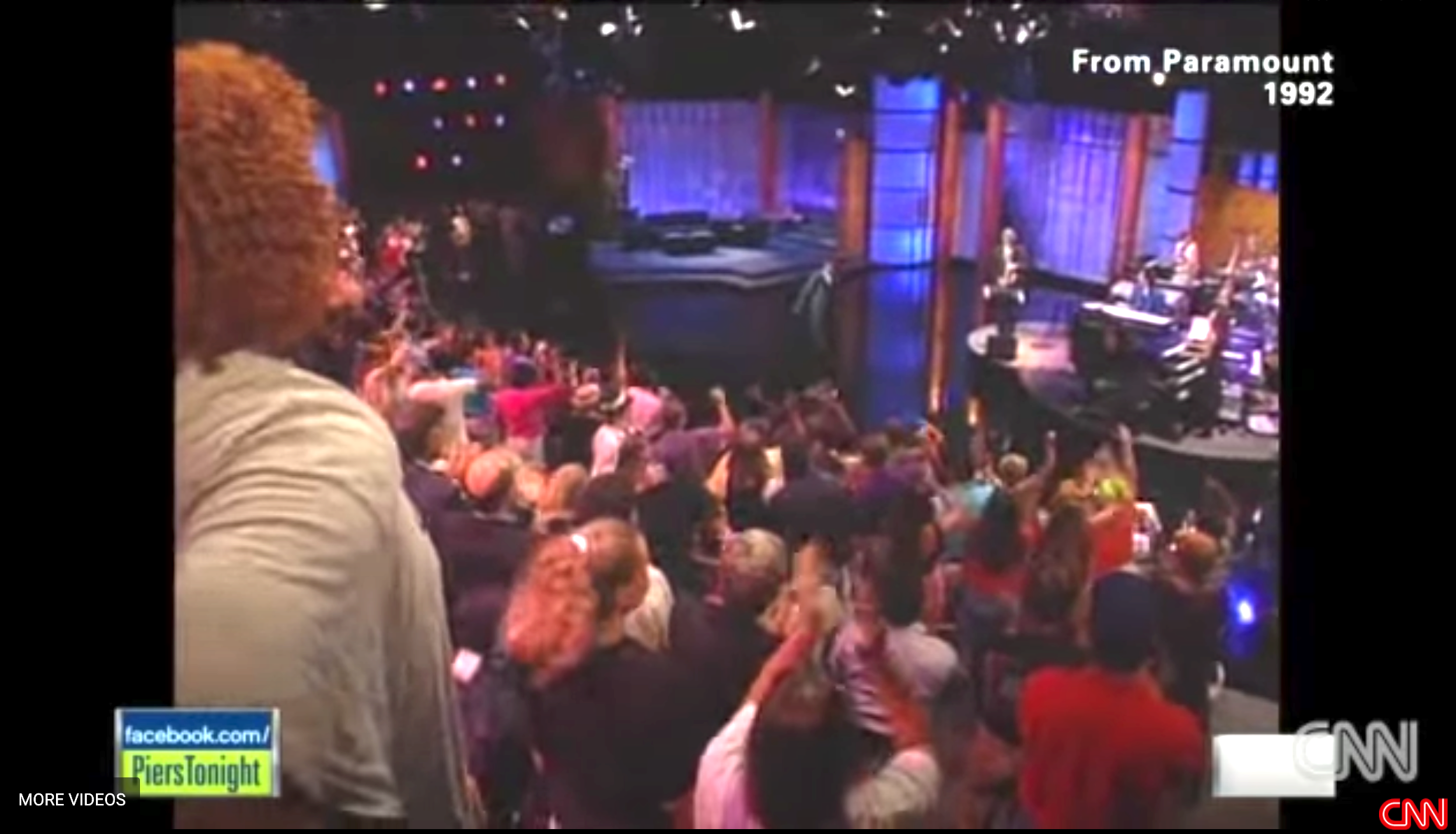 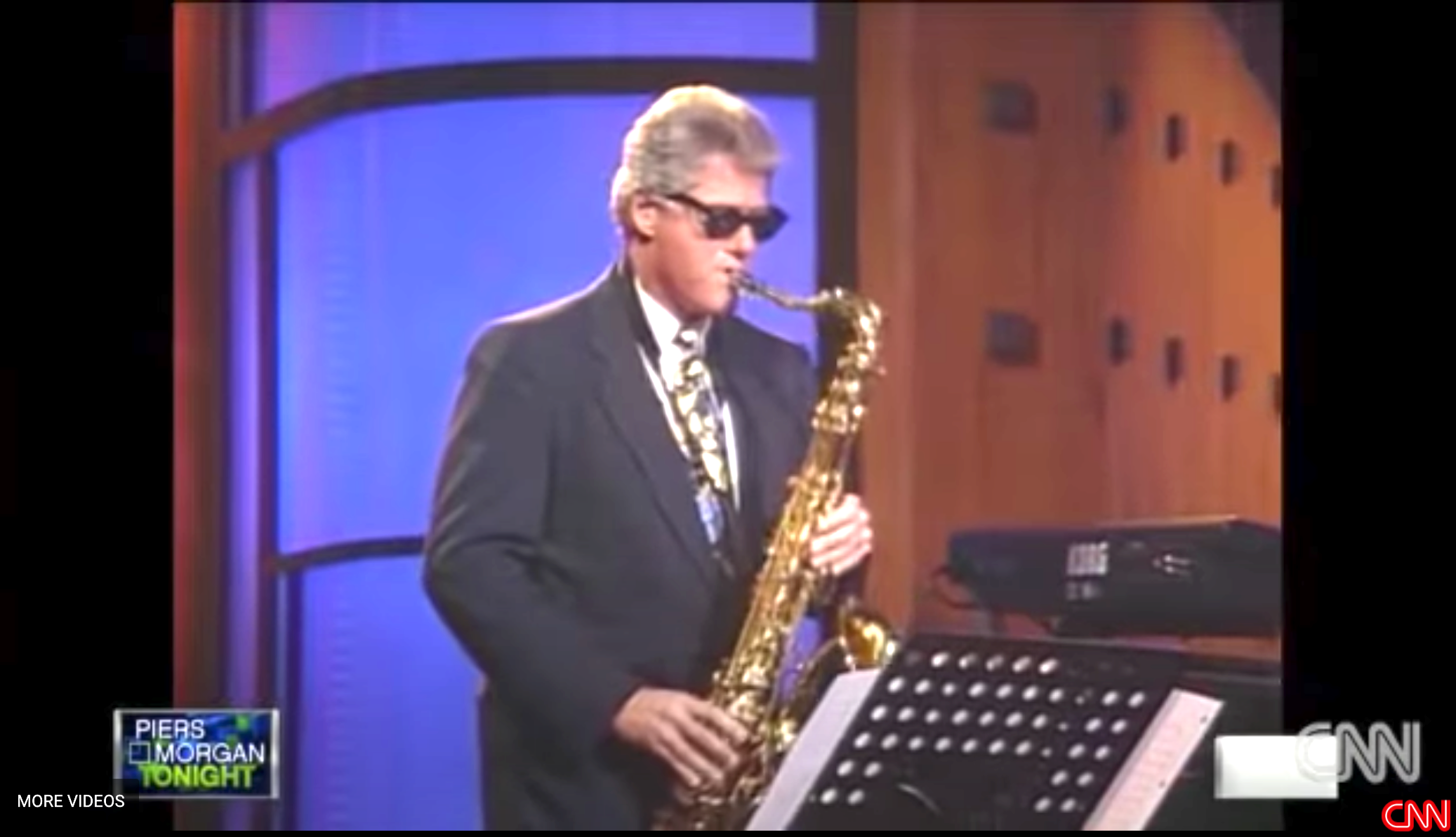 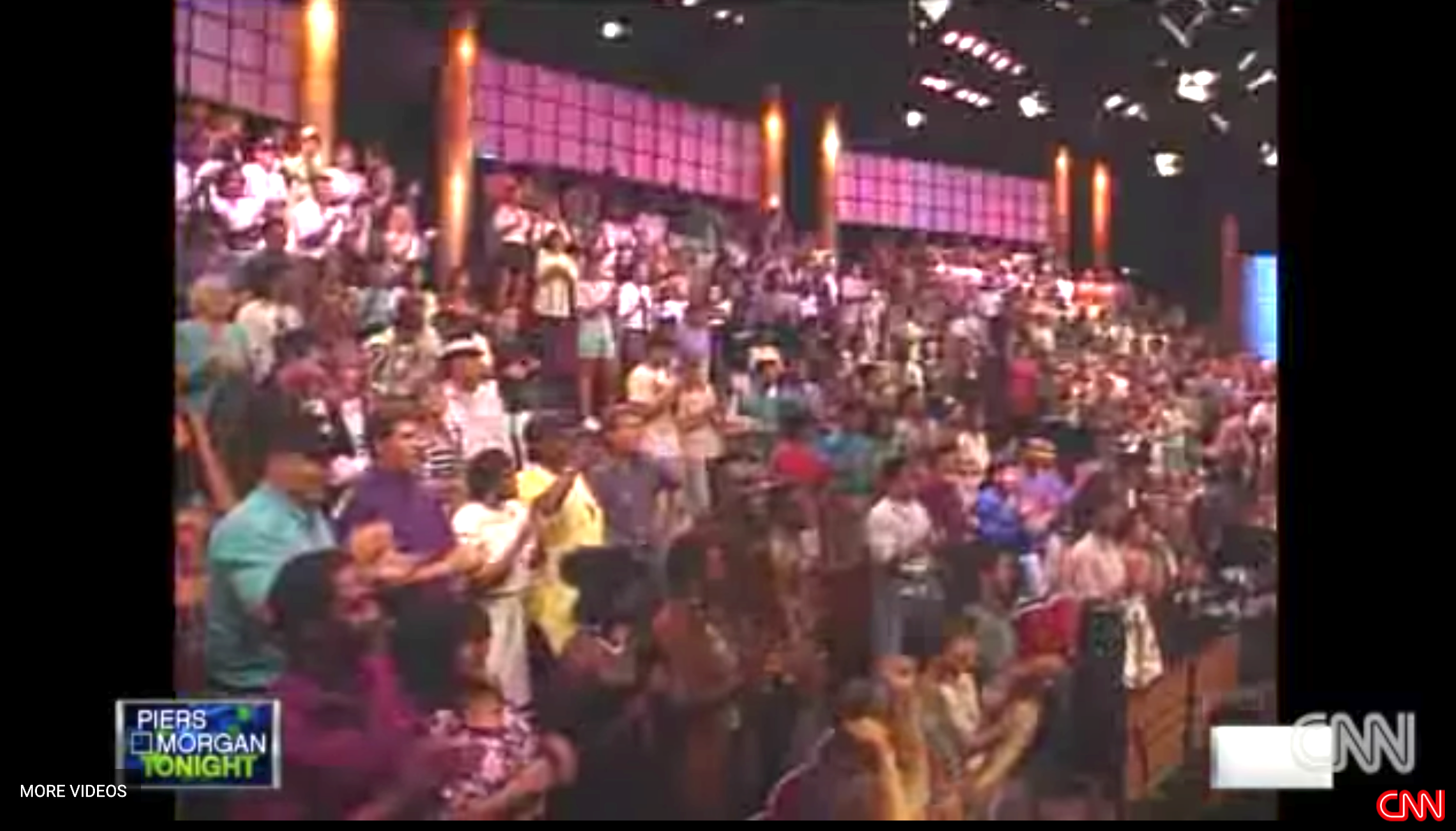 Target Tasks and Algorithms
Temporal Activity Localization (TAL):
On ActivityNet
On THUMOS14

Action Proposals Generation (Proposals):
On ActivityNet

Dense Video Captioning (Dense-Captioning):
On ActivityNet-Captions
TAL
Jumping
Running
Proposals
0.7
0.8
0.5
0.7
0.3
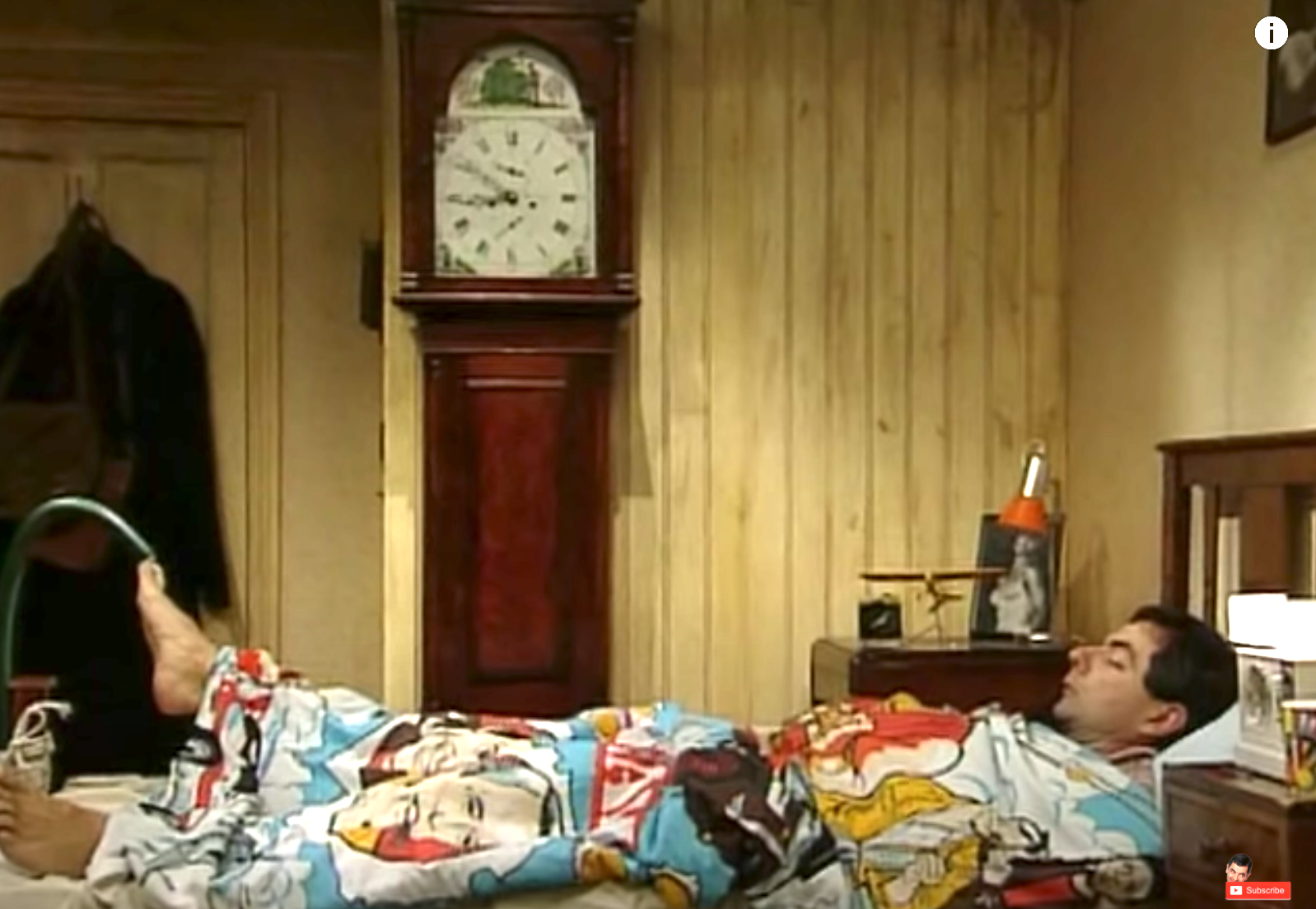 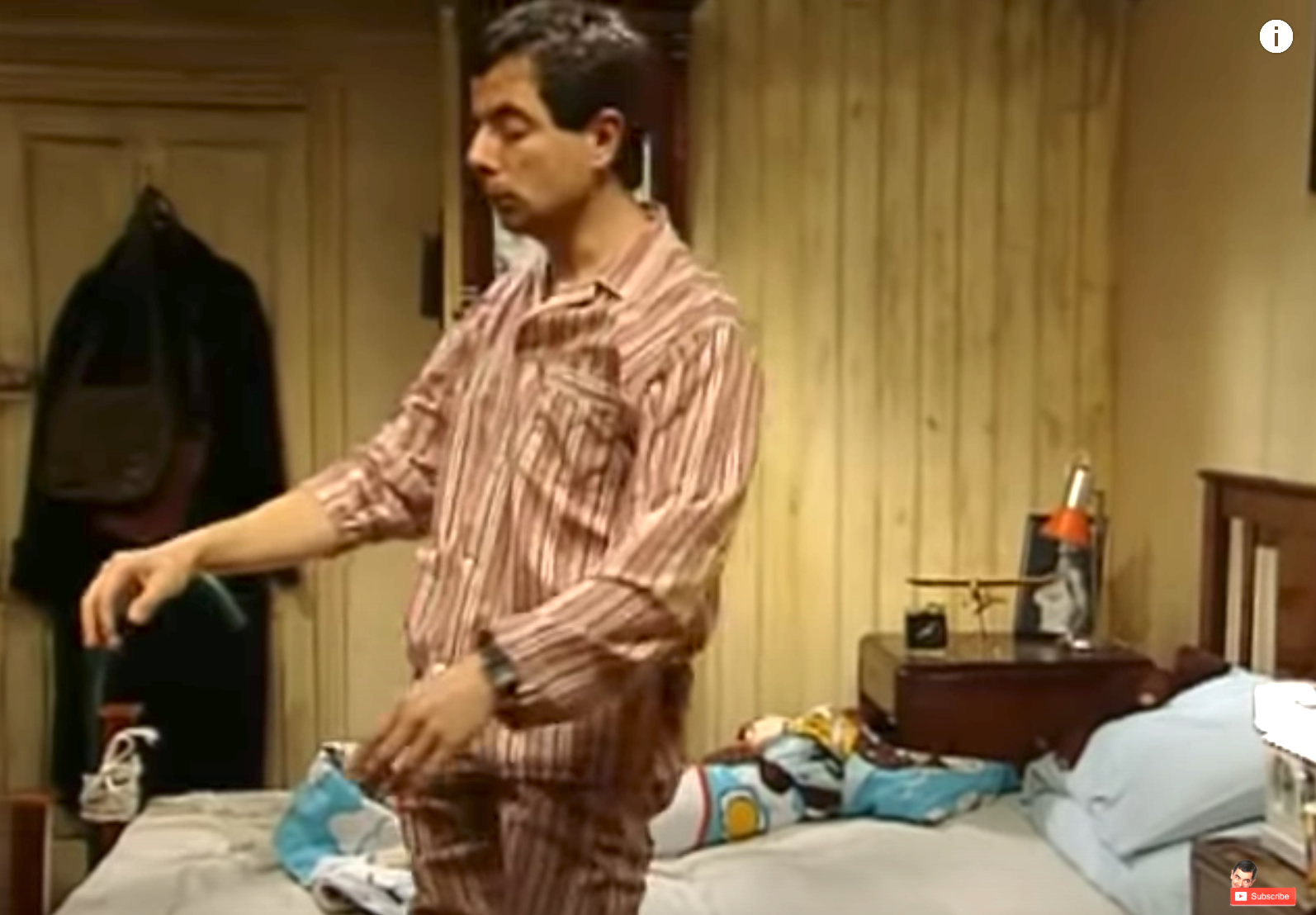 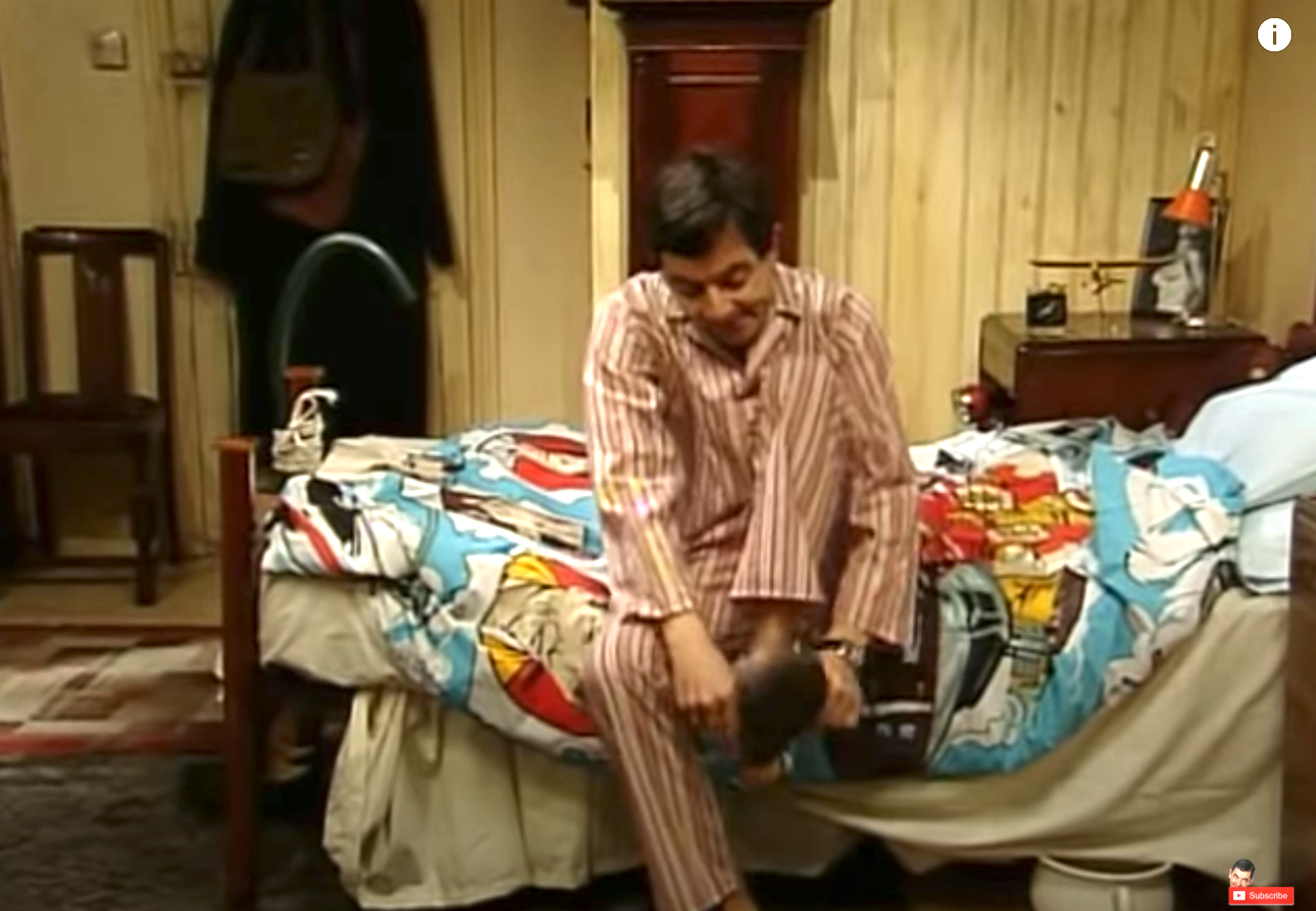 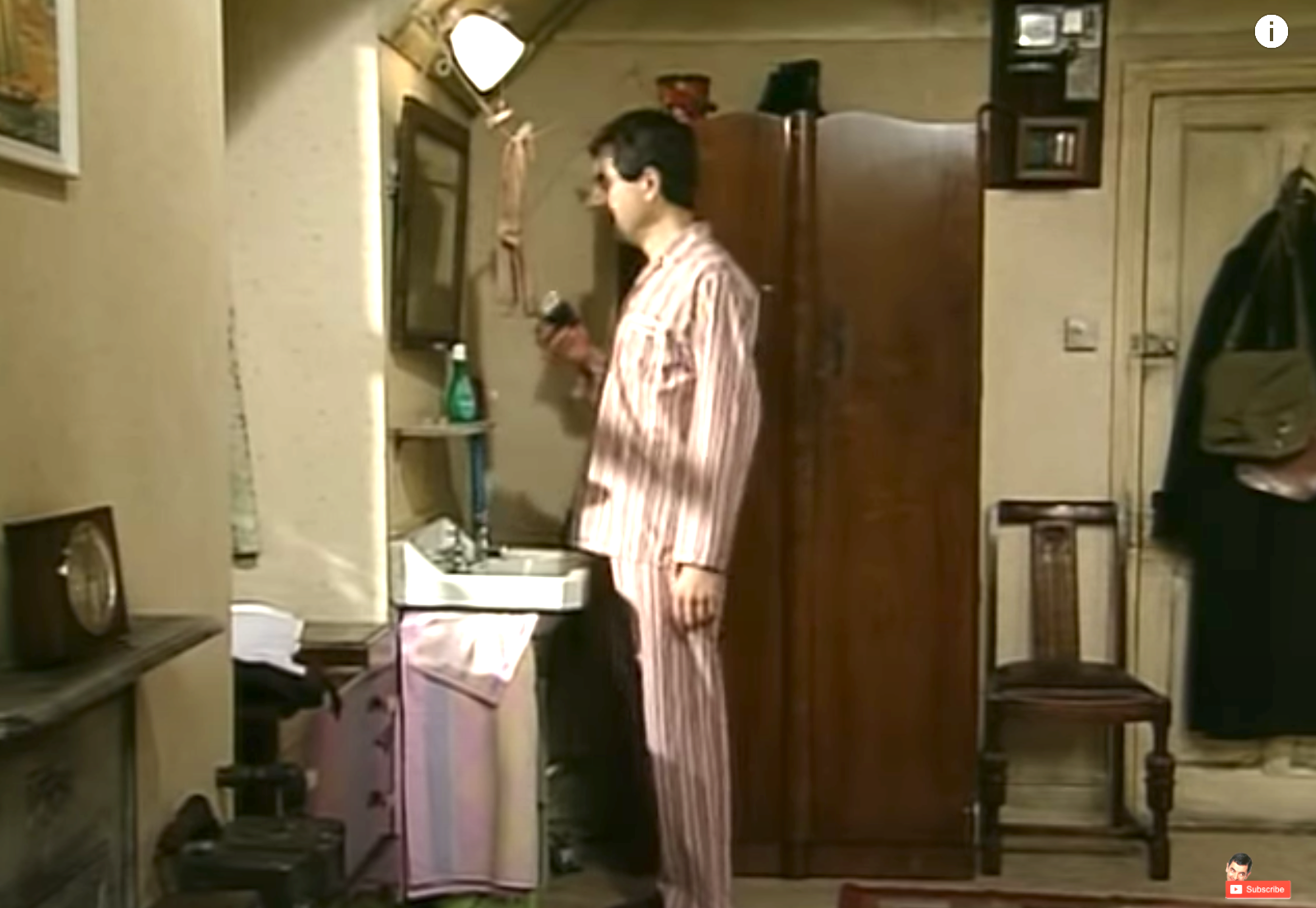 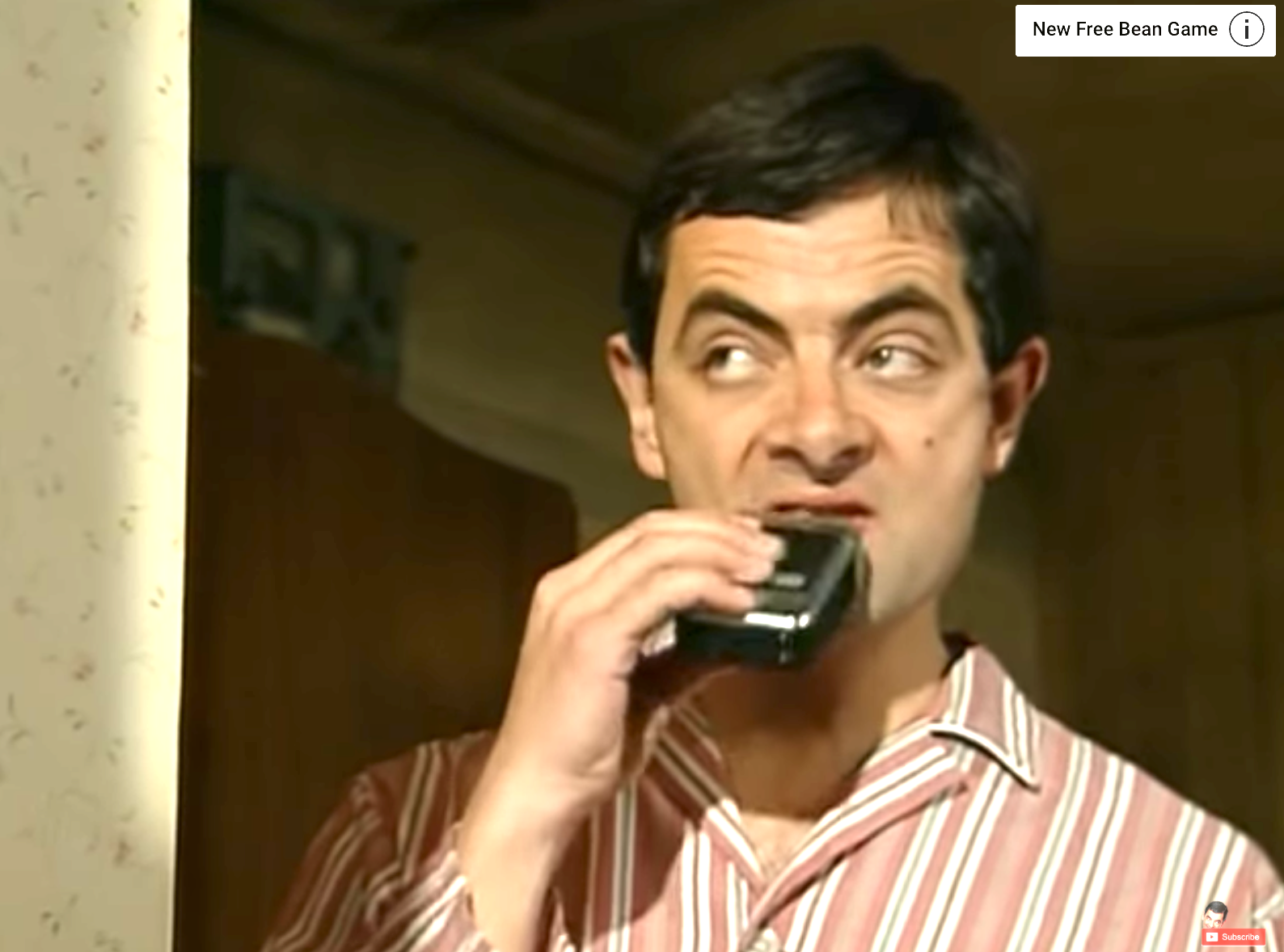 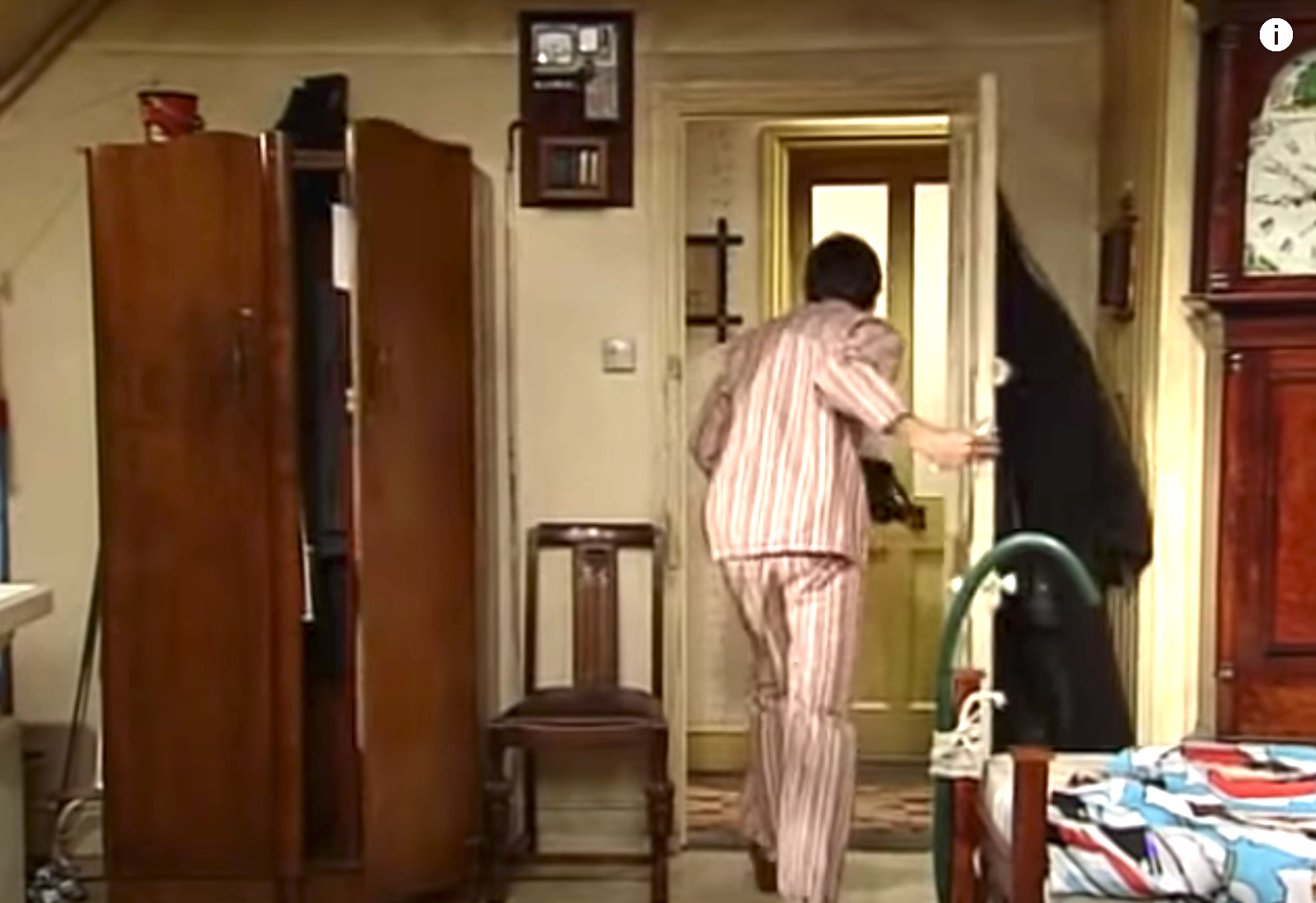 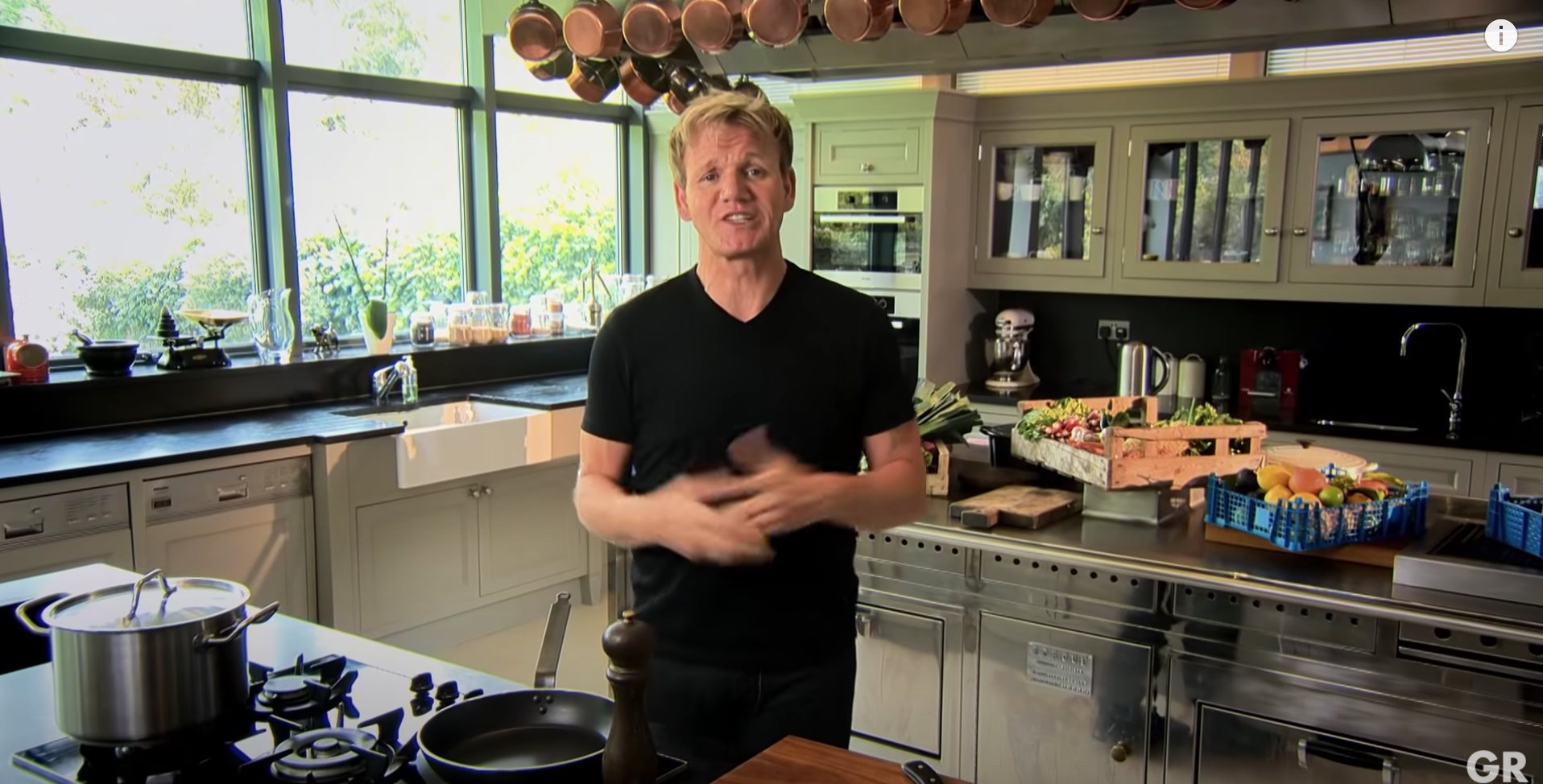 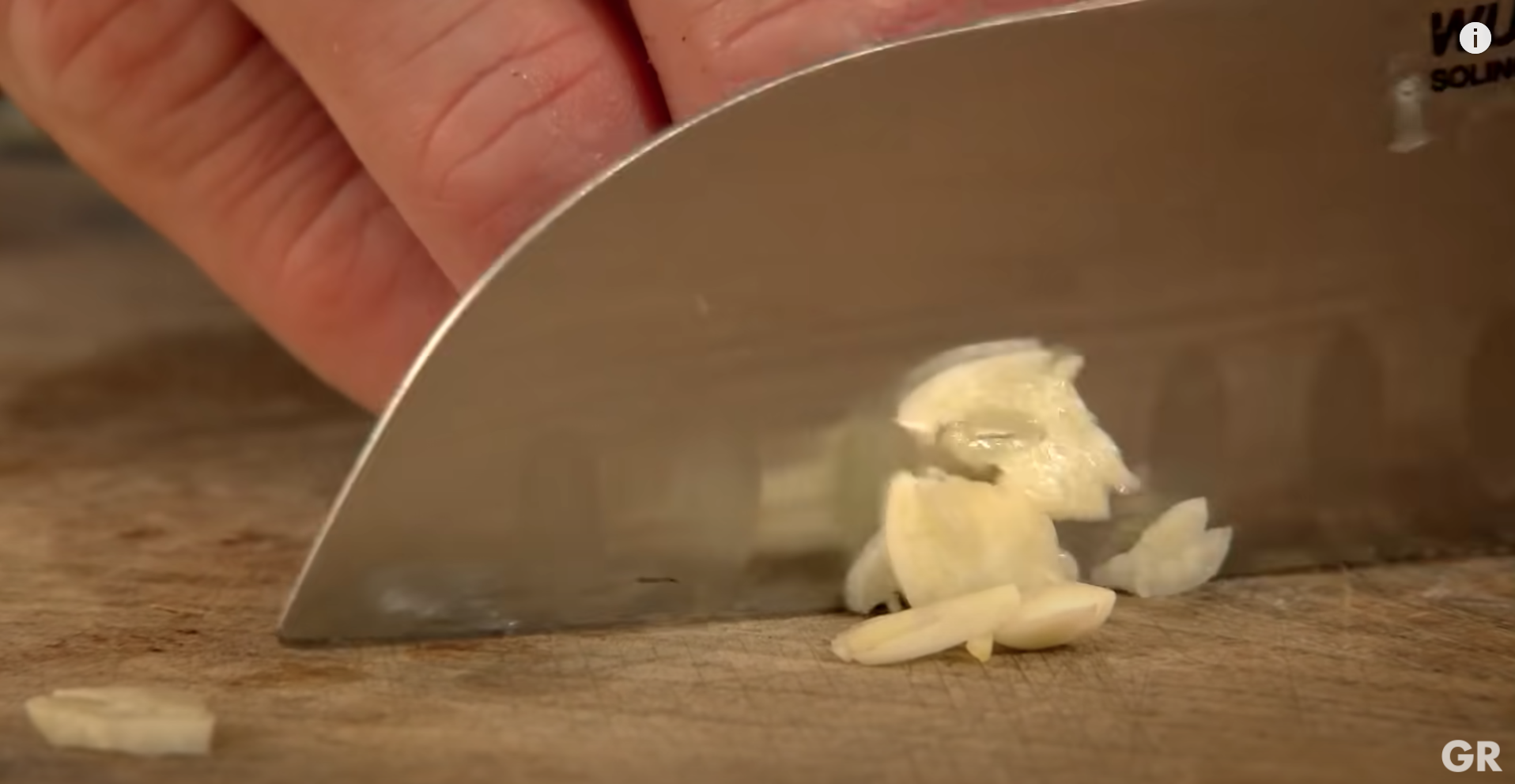 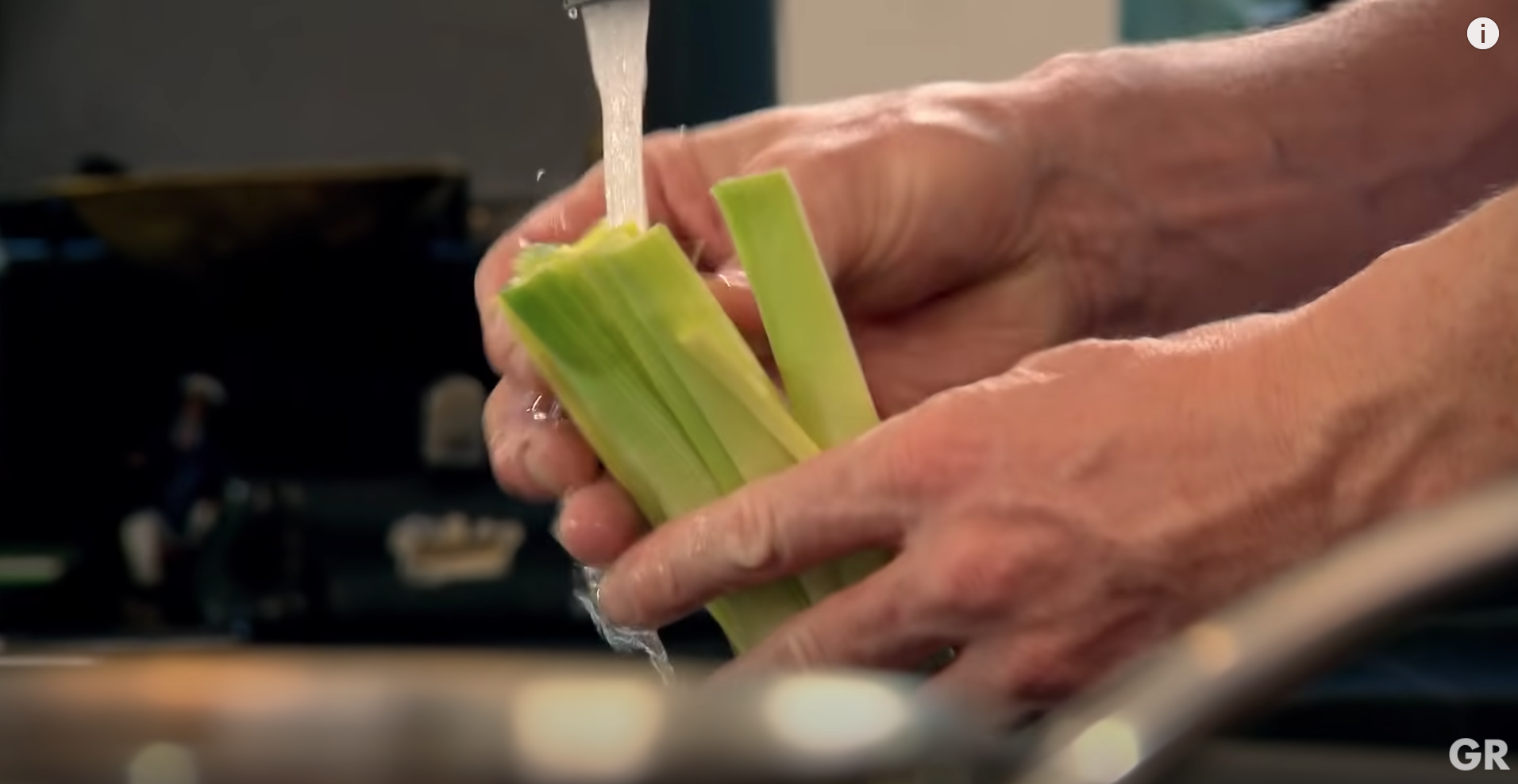 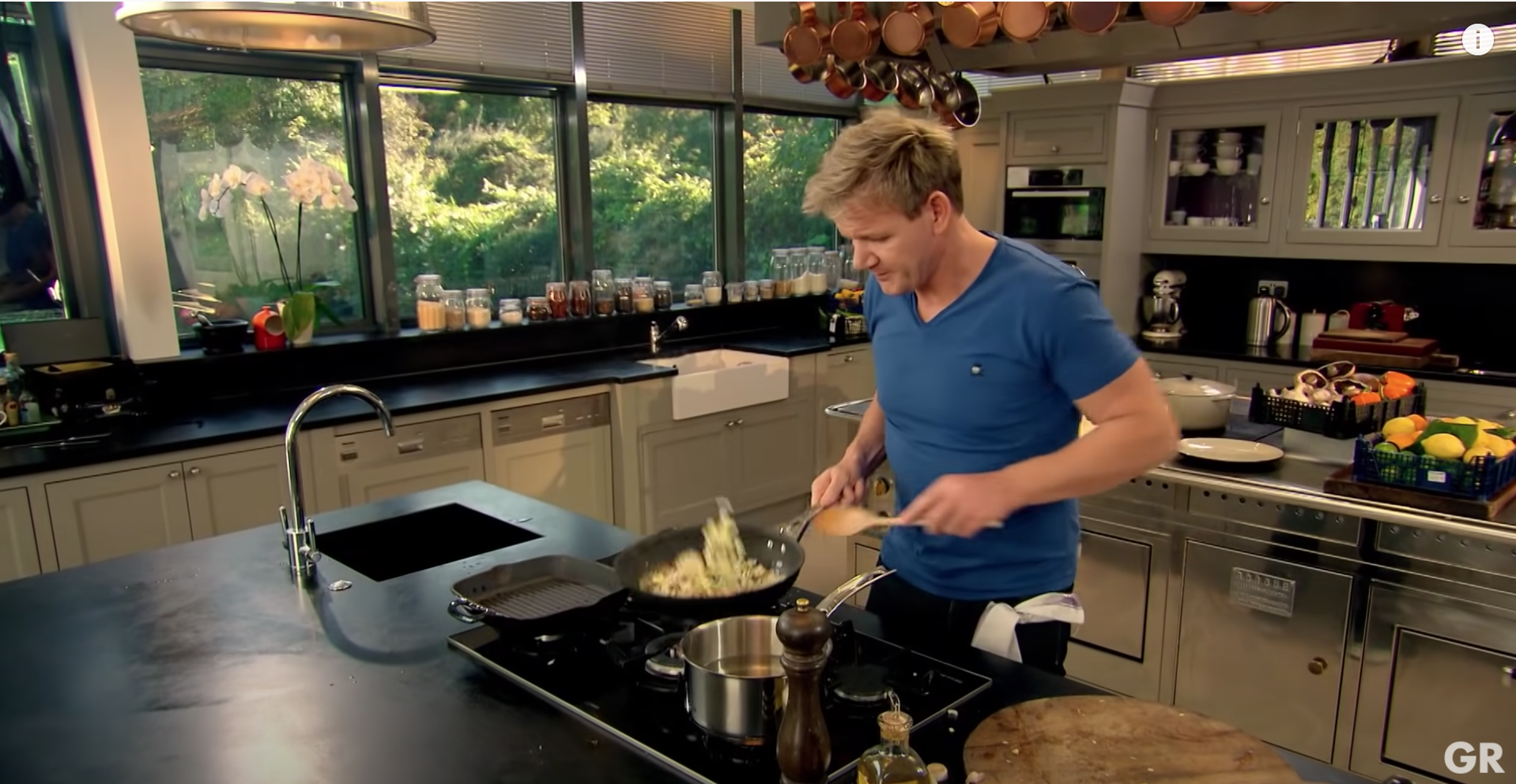 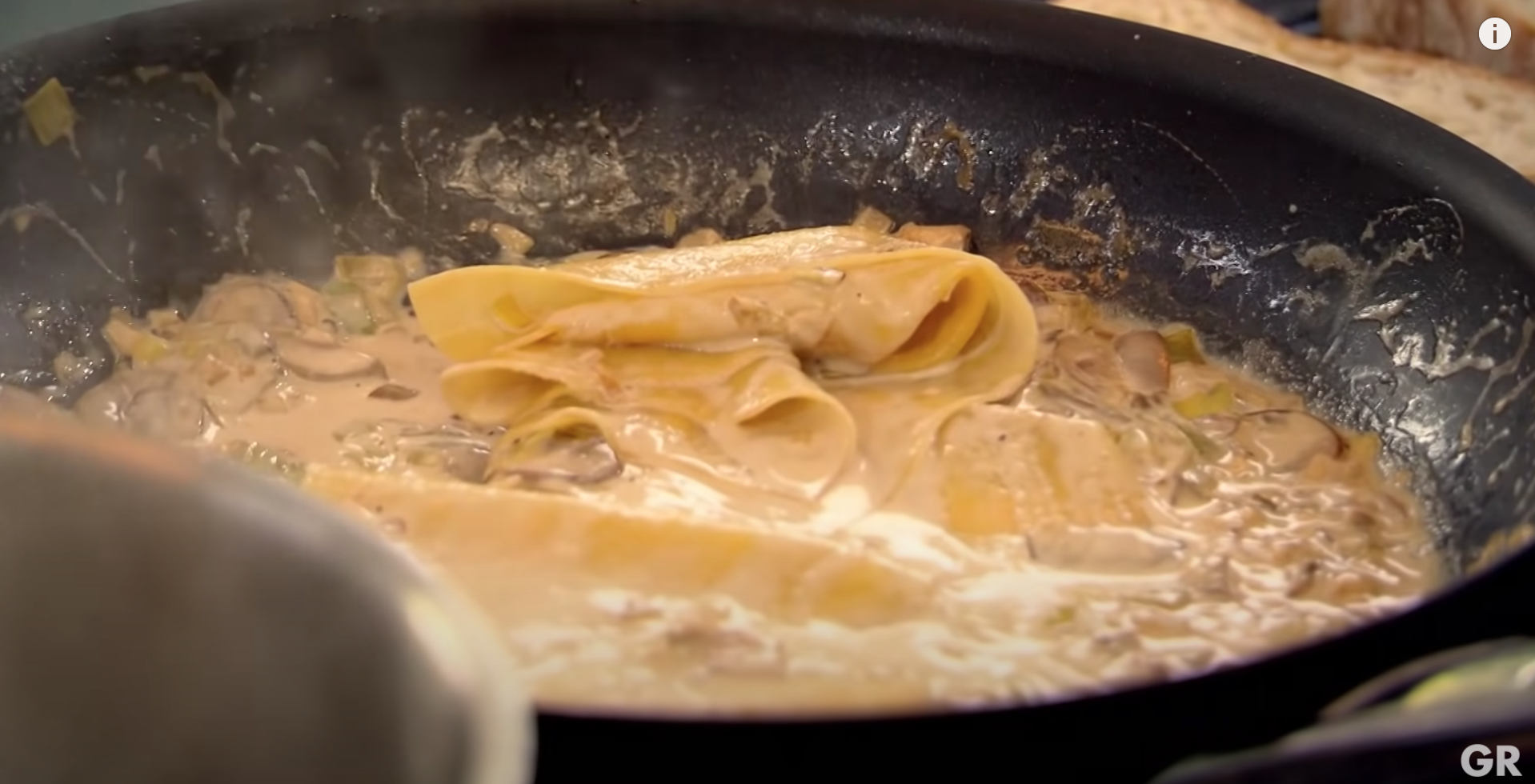 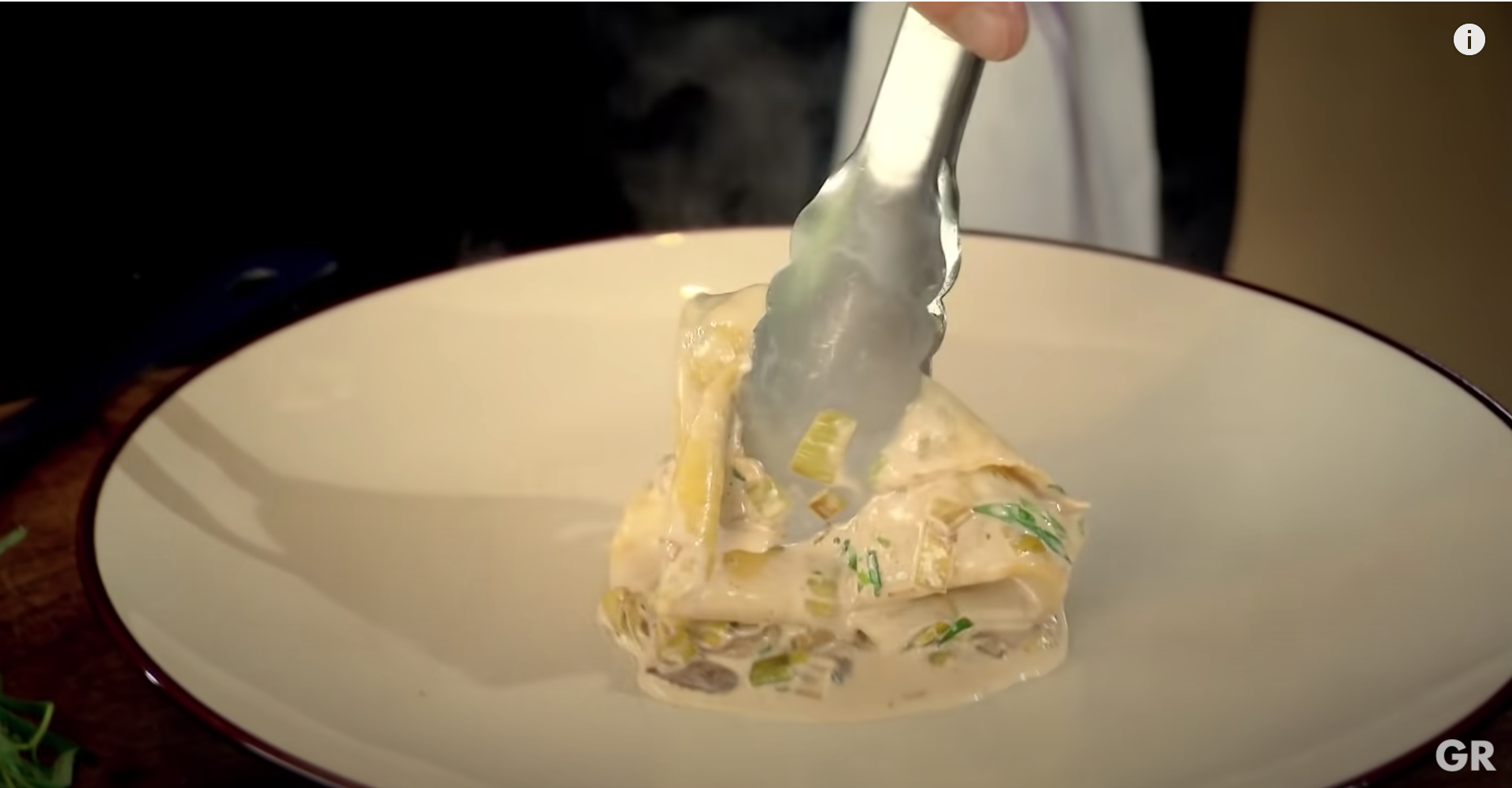 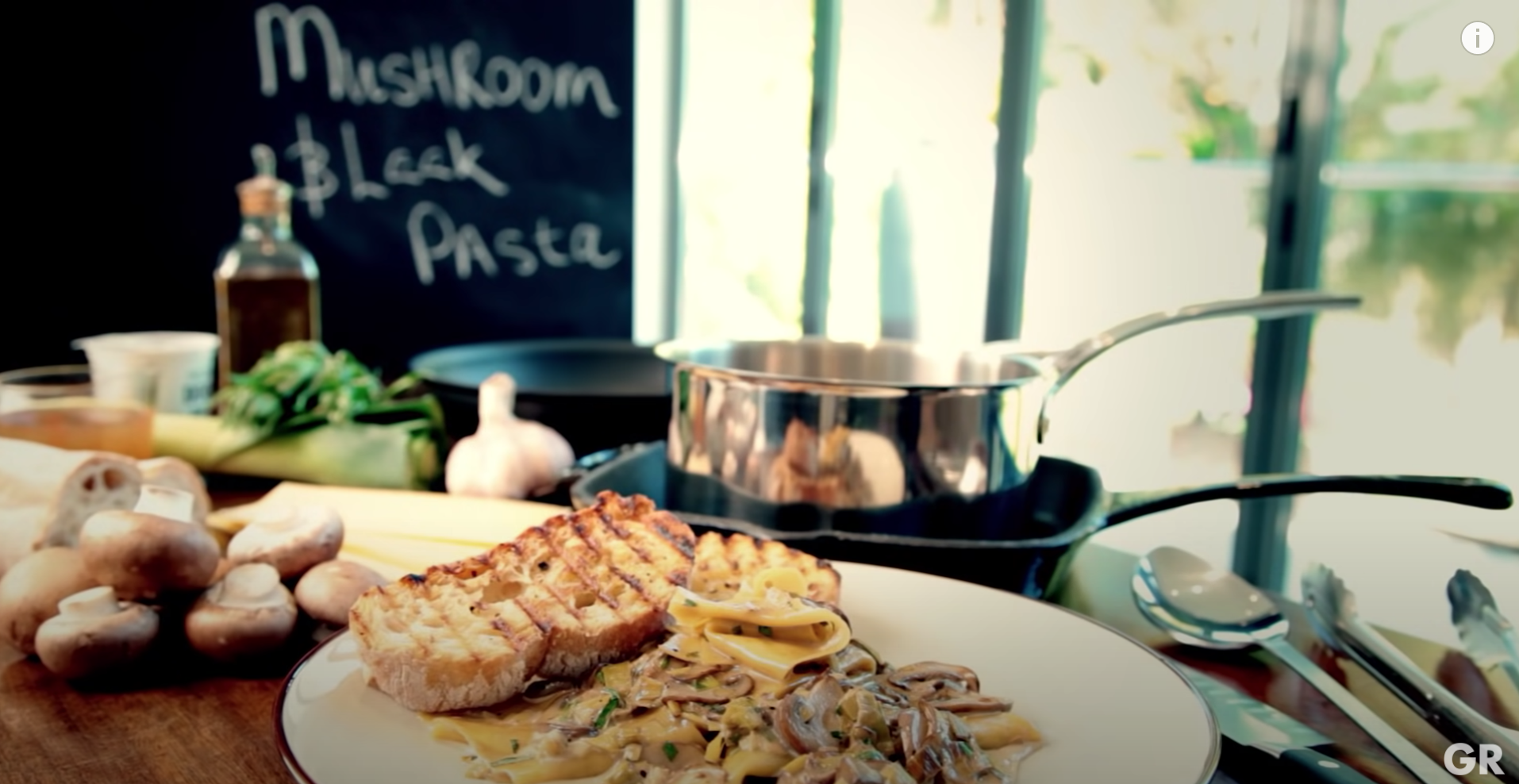 Dense-Captioning
A man is cutting an onion
The cook is serving the plates
He is washing vegetables
The pasta is simmering in the sauce
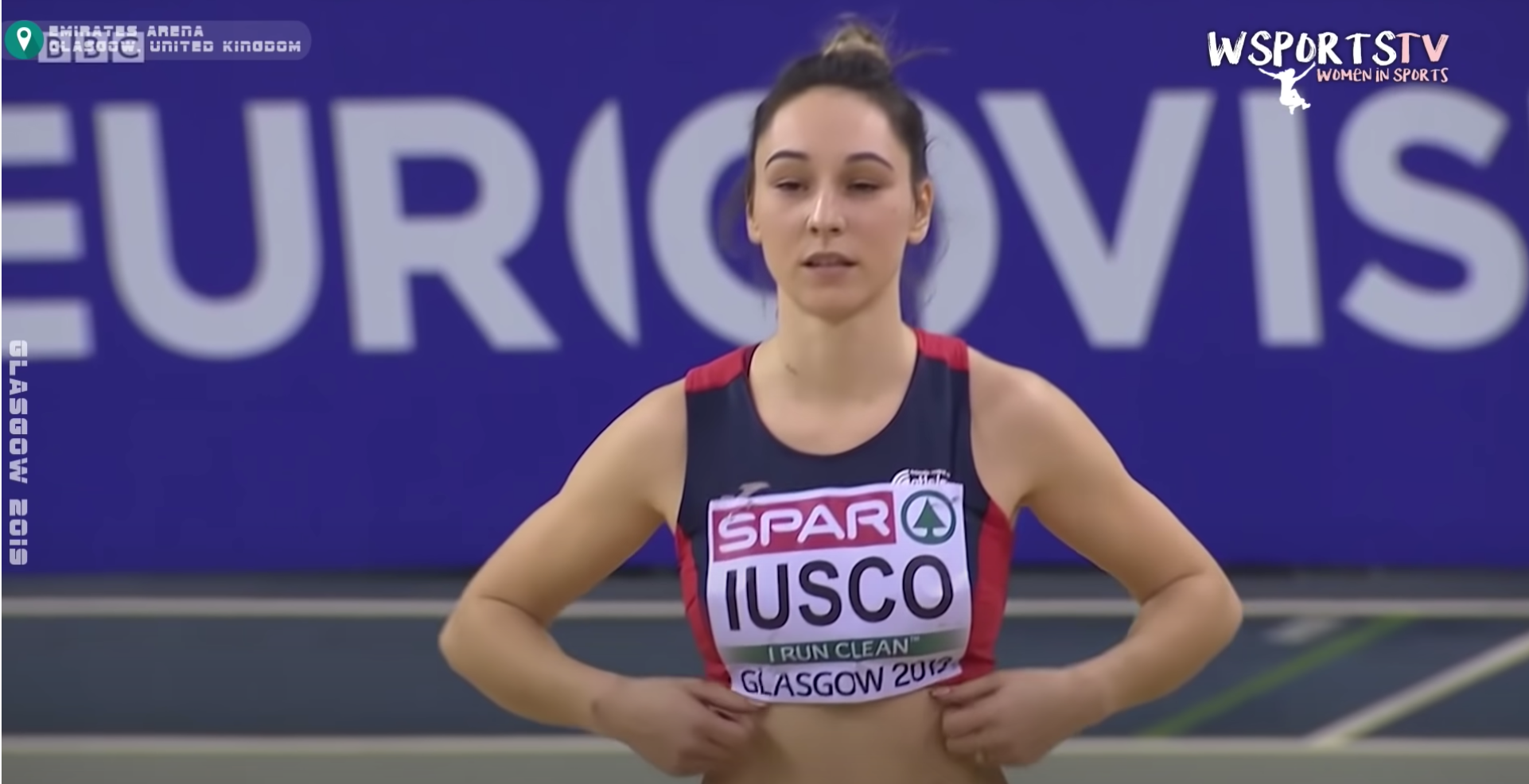 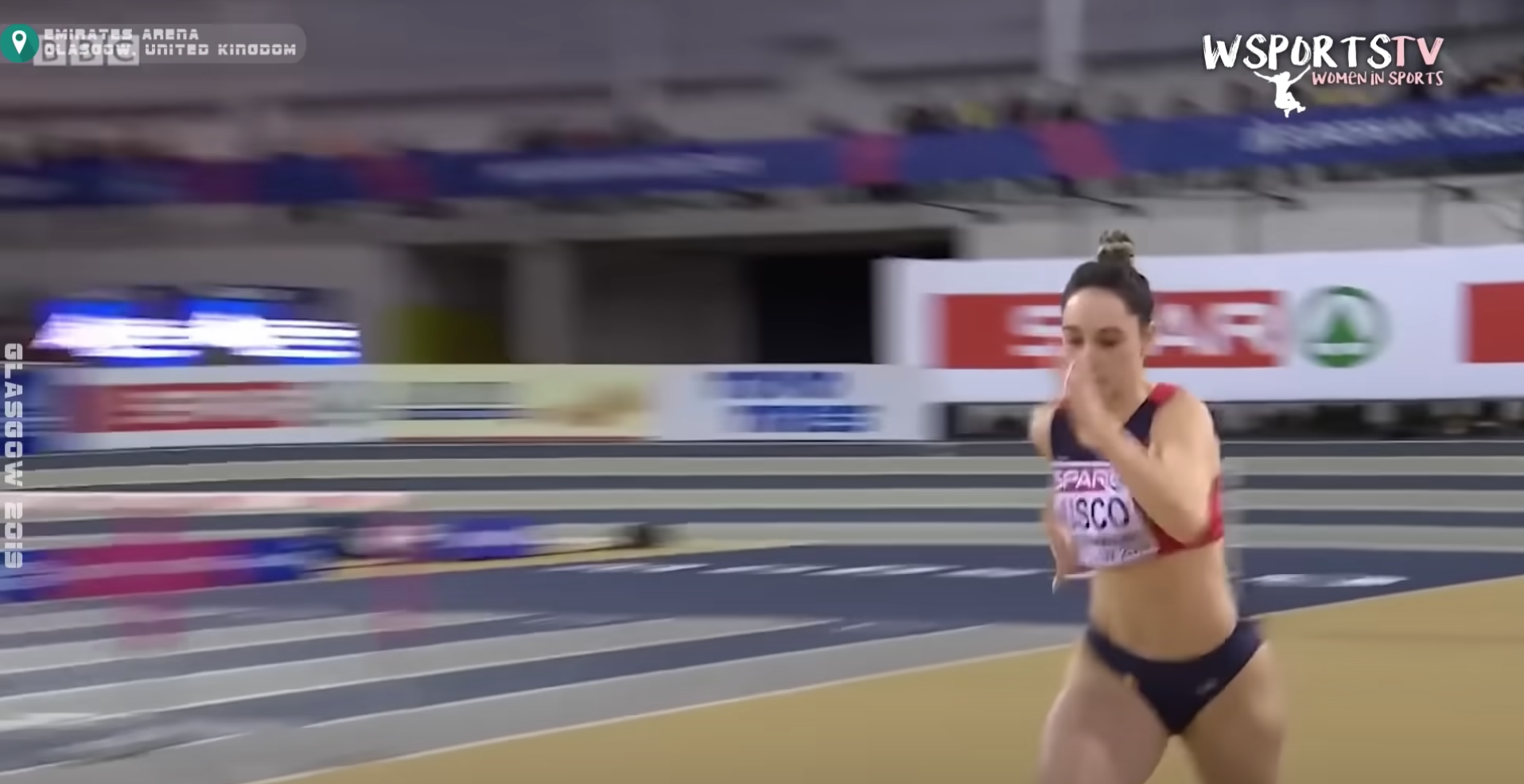 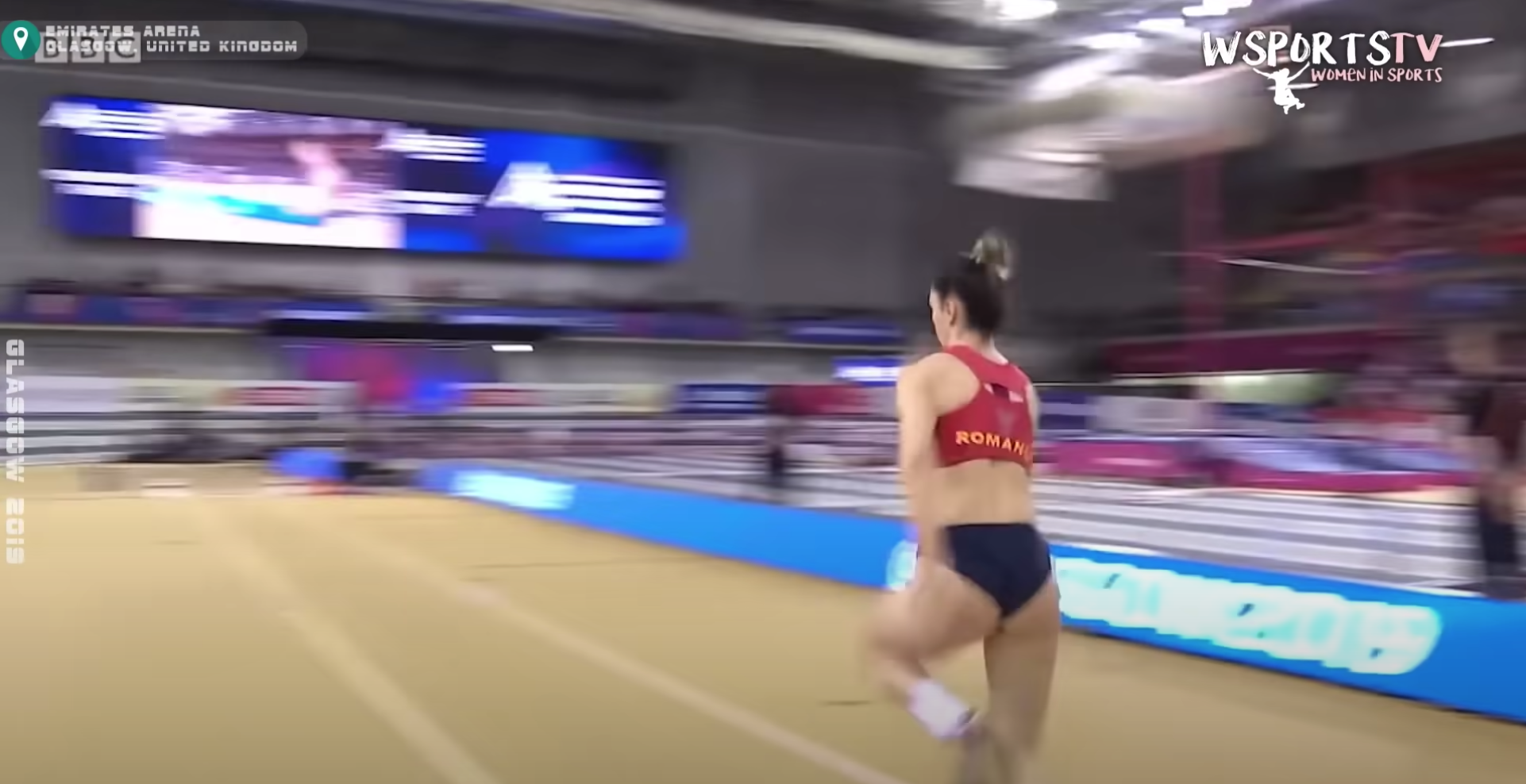 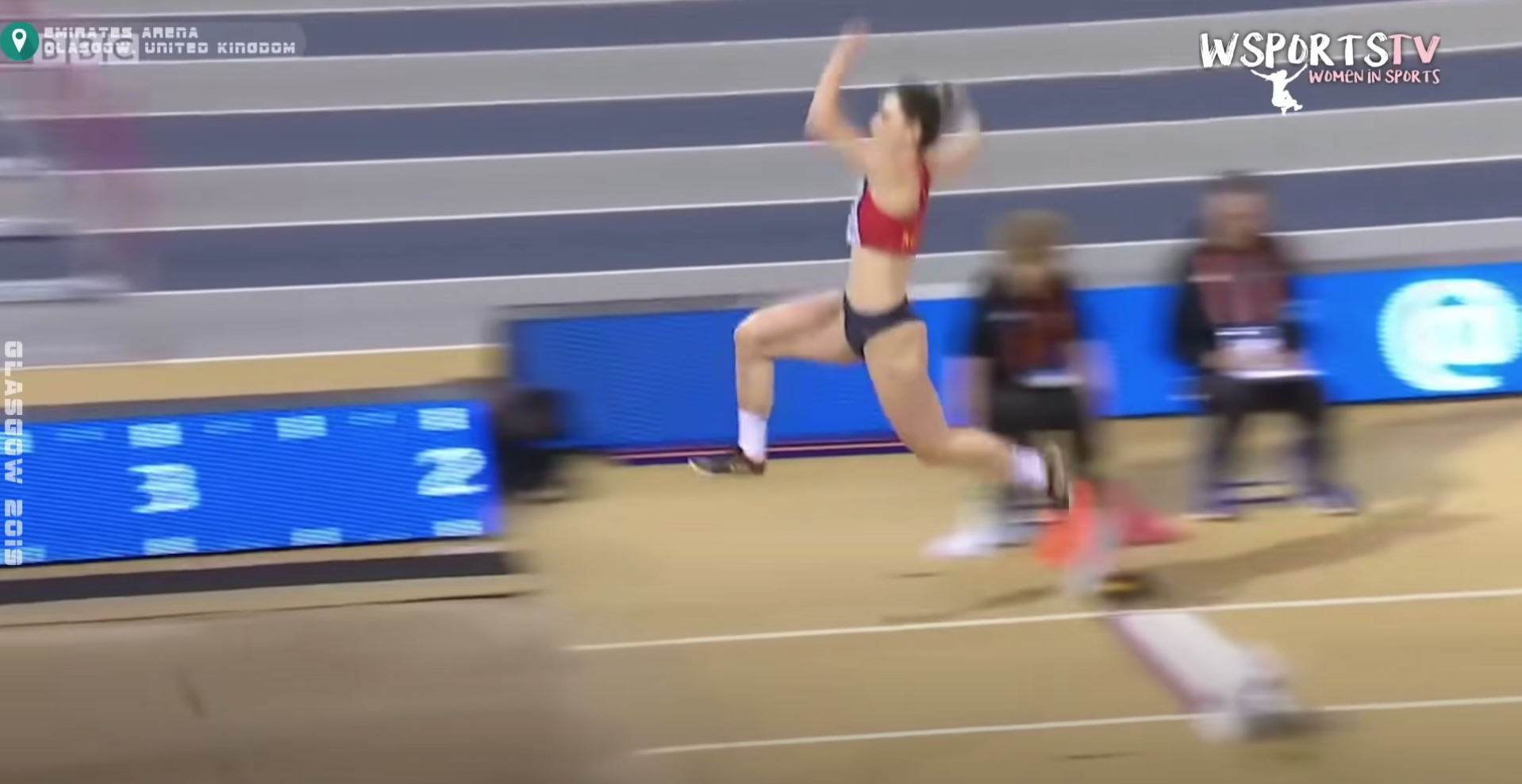 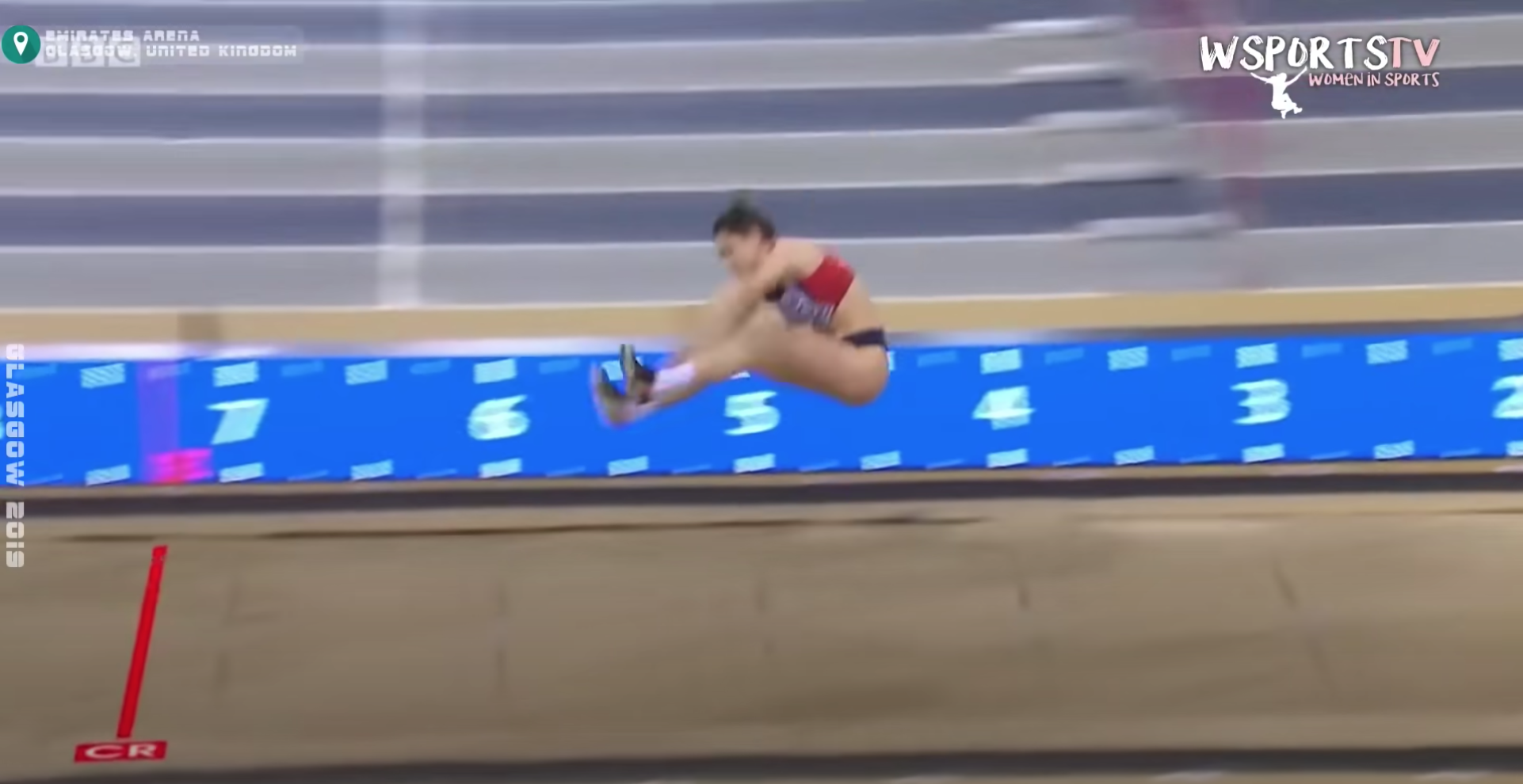 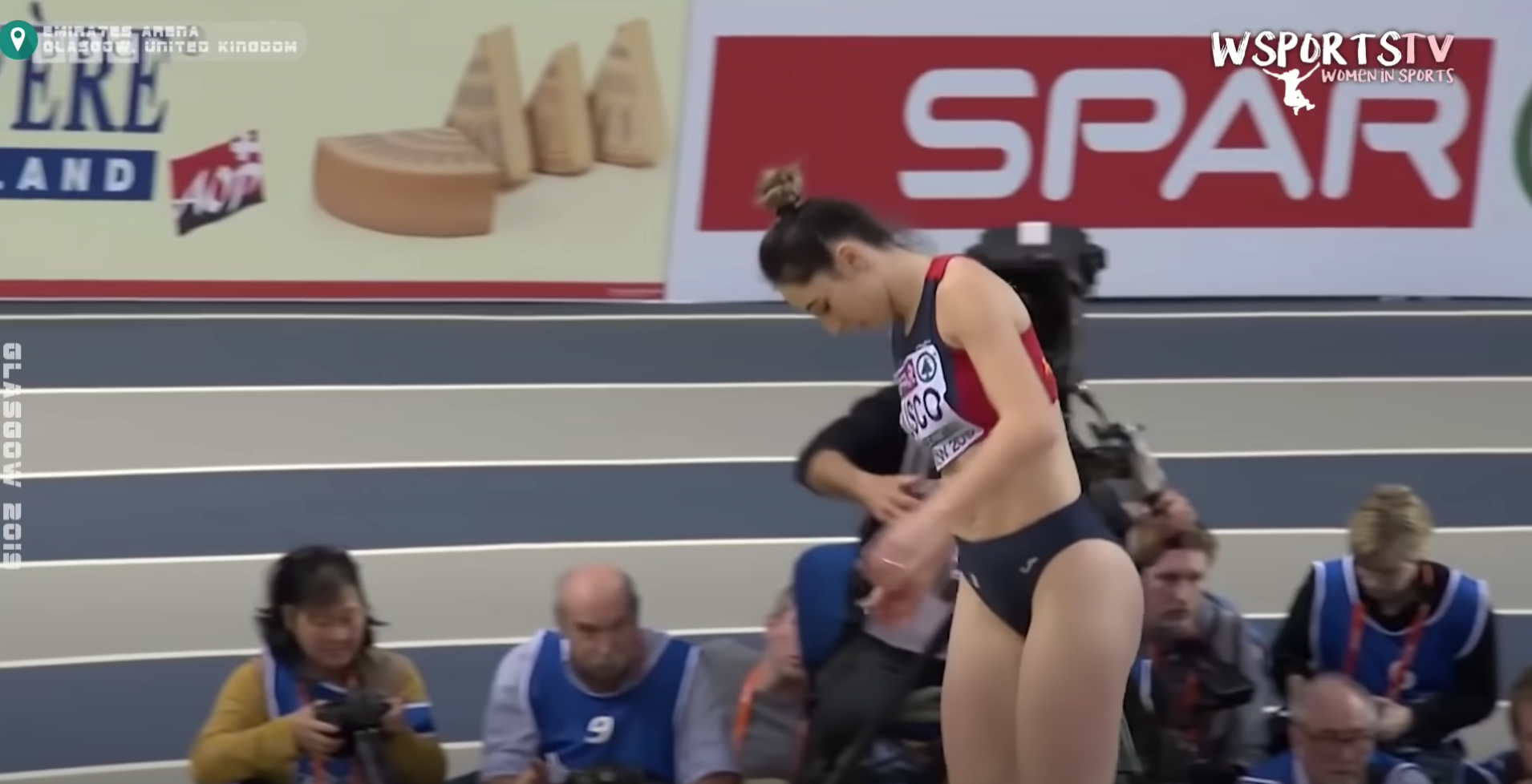 Target Tasks and Algorithms
Temporal Activity Localization (TAL):
On ActivityNet: G-TAD and BMN
On THUMOS14: P-GCN and G-TAD

Action Proposals Generation (Proposals):
On ActivityNet: BMN

Dense Video Captioning (Dense-Captioning):
On ActivityNet-Captions: BMT
TAL
Jumping
Running
Proposals
0.7
0.8
0.5
0.7
0.3
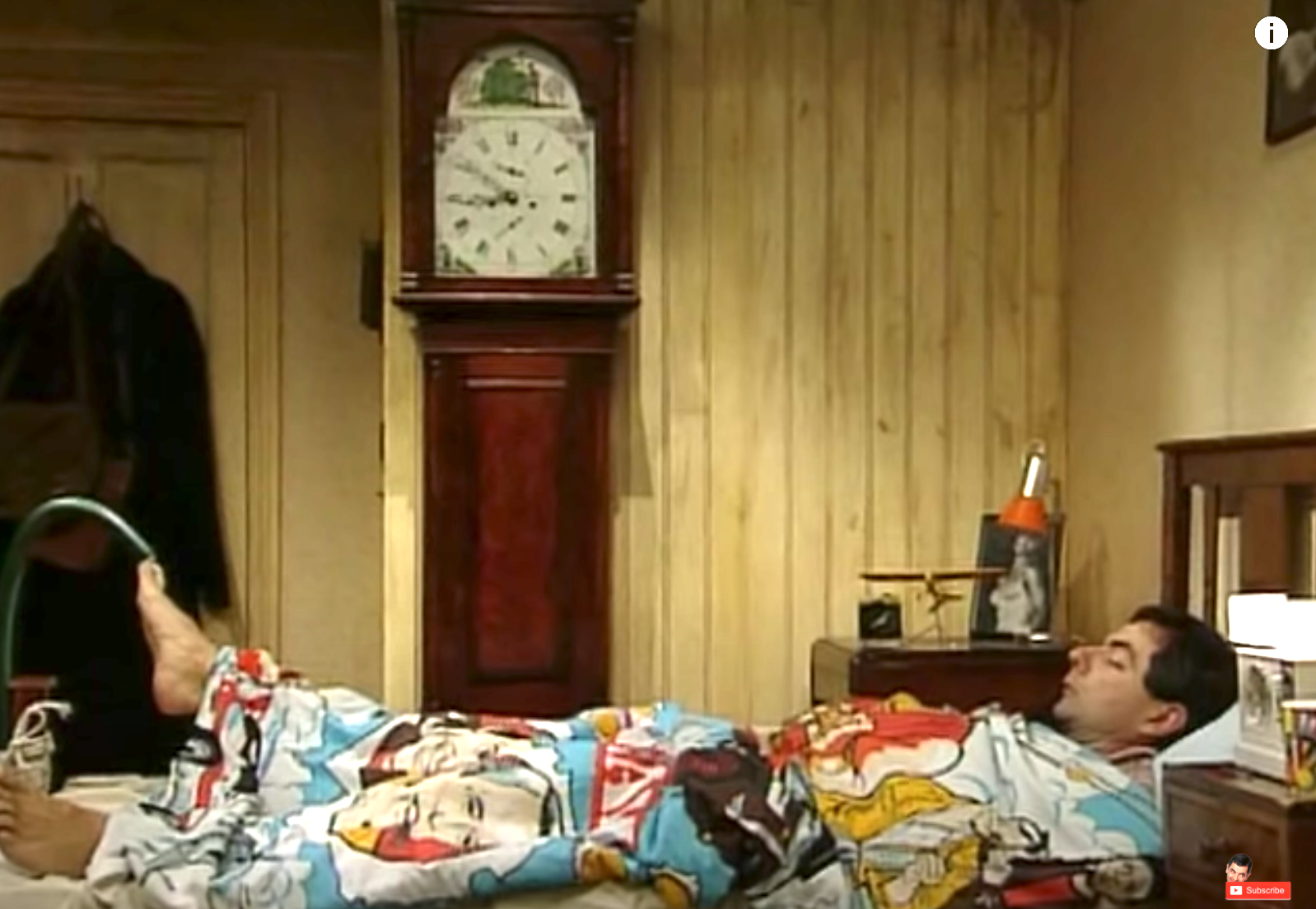 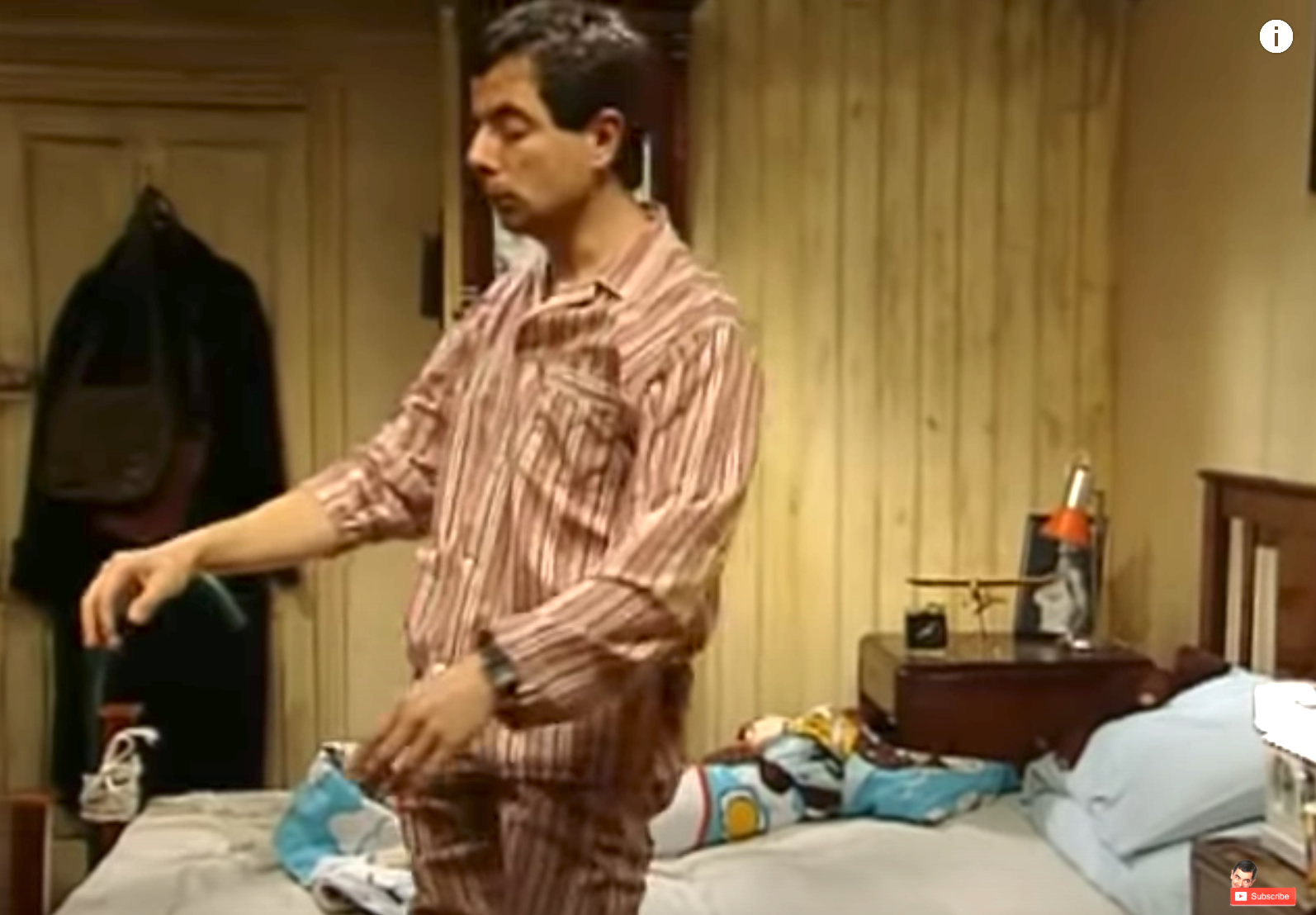 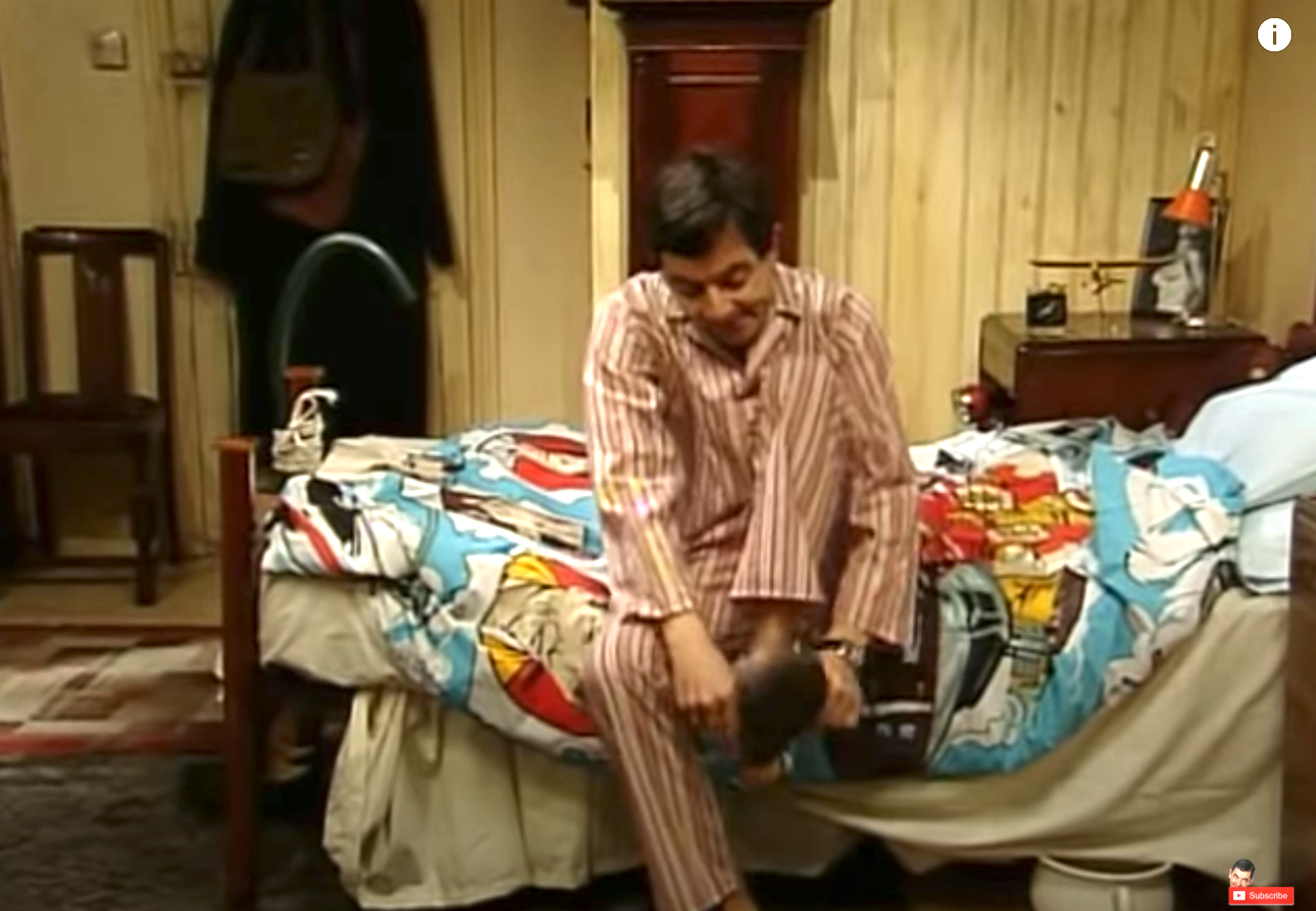 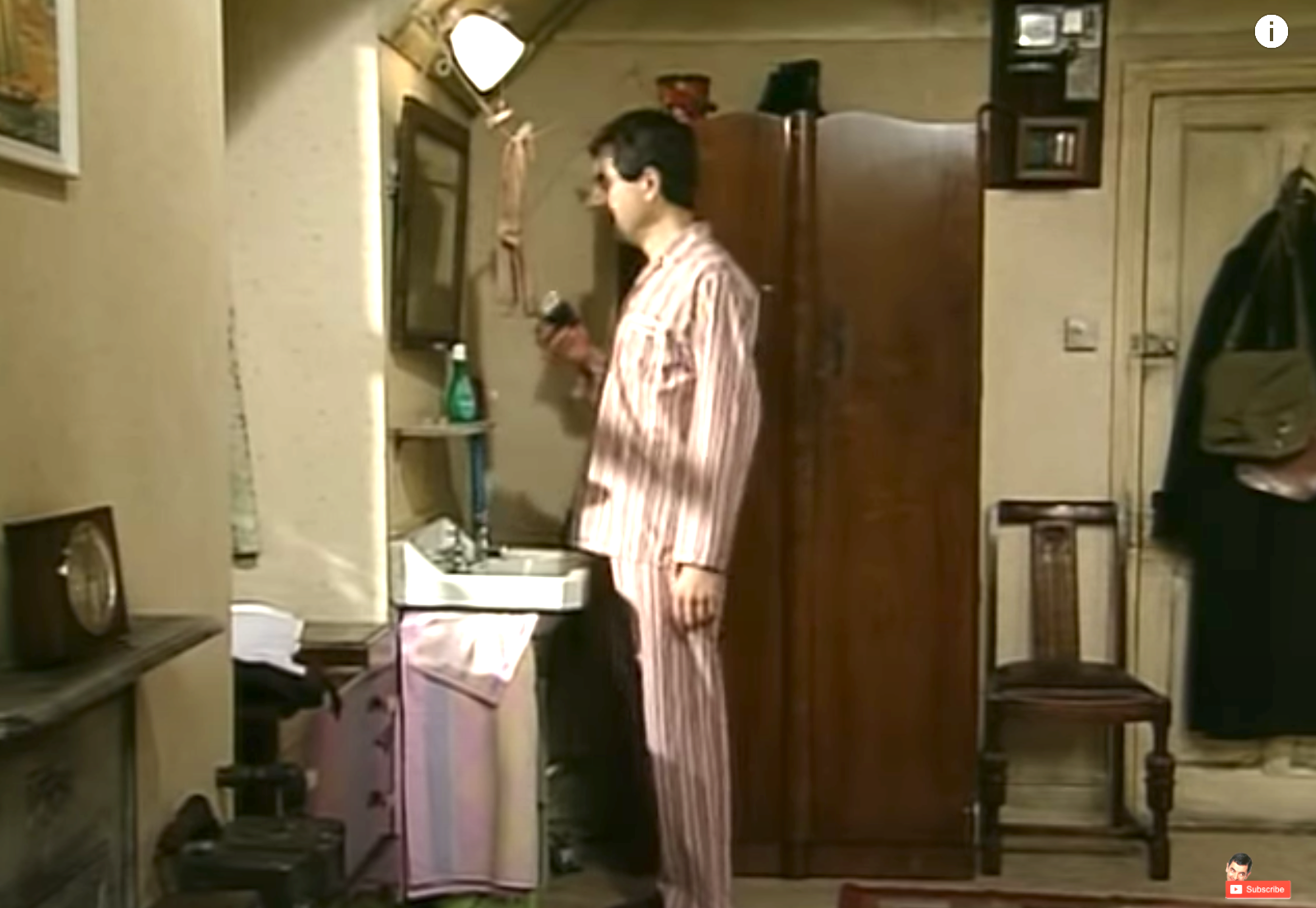 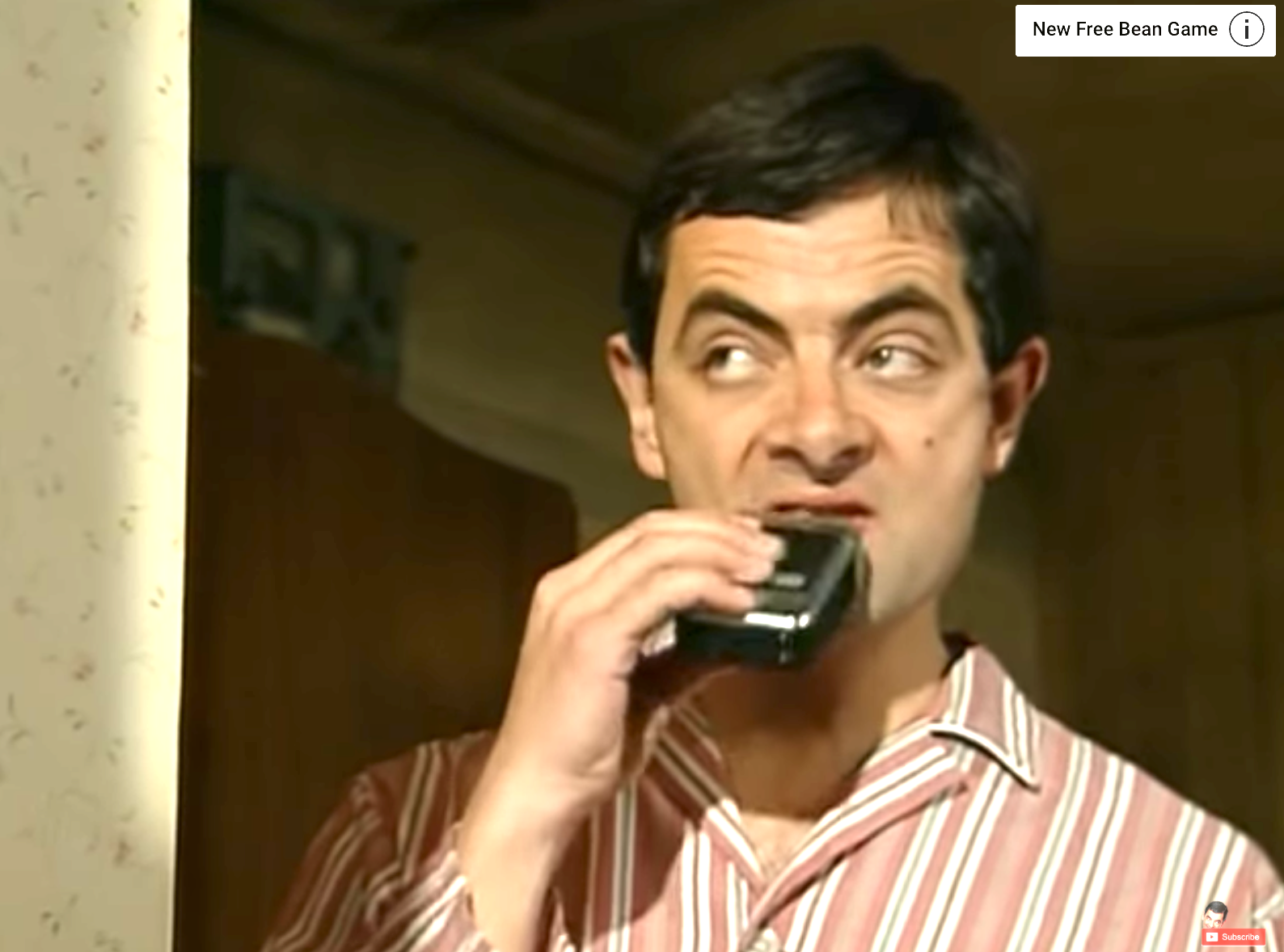 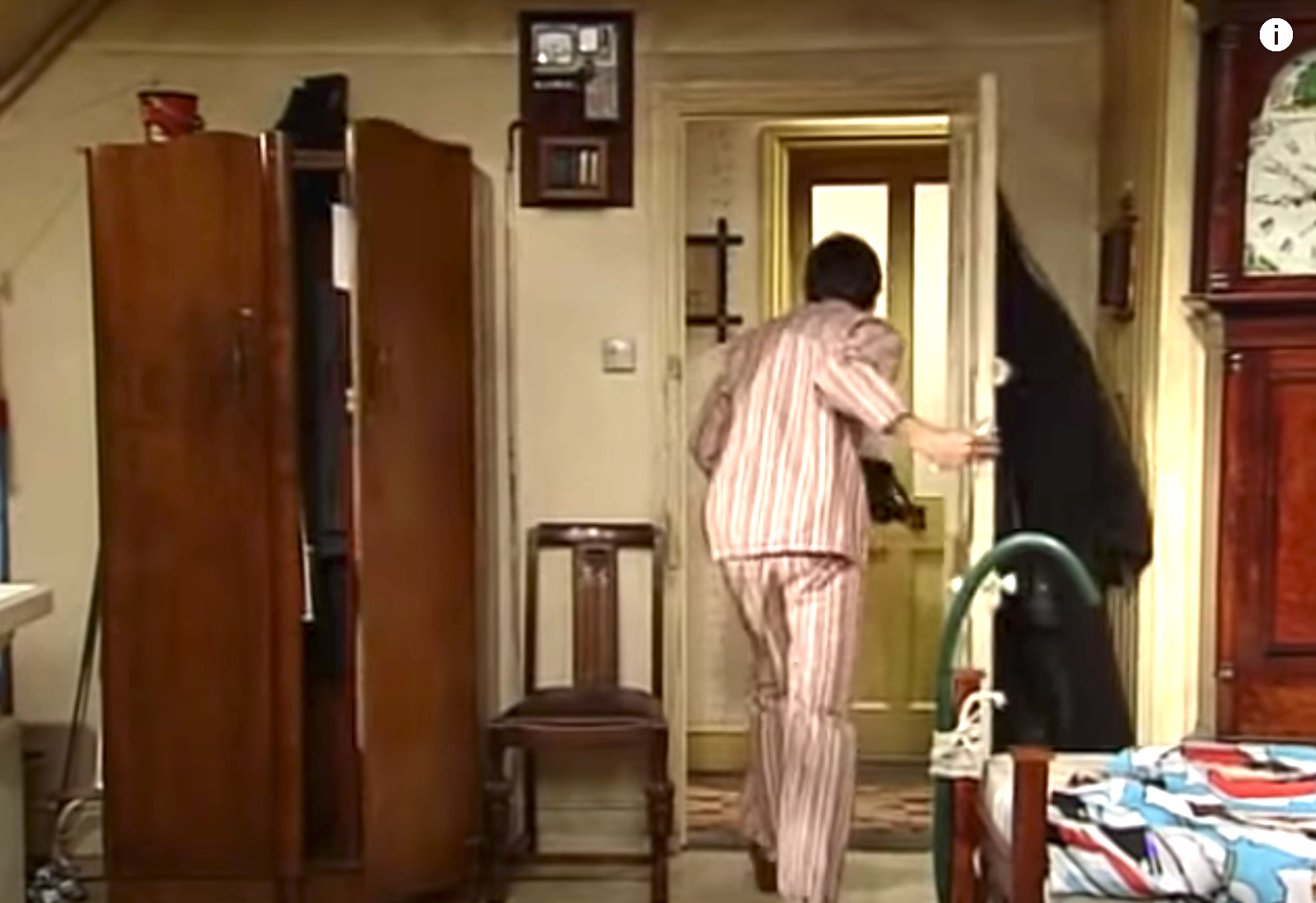 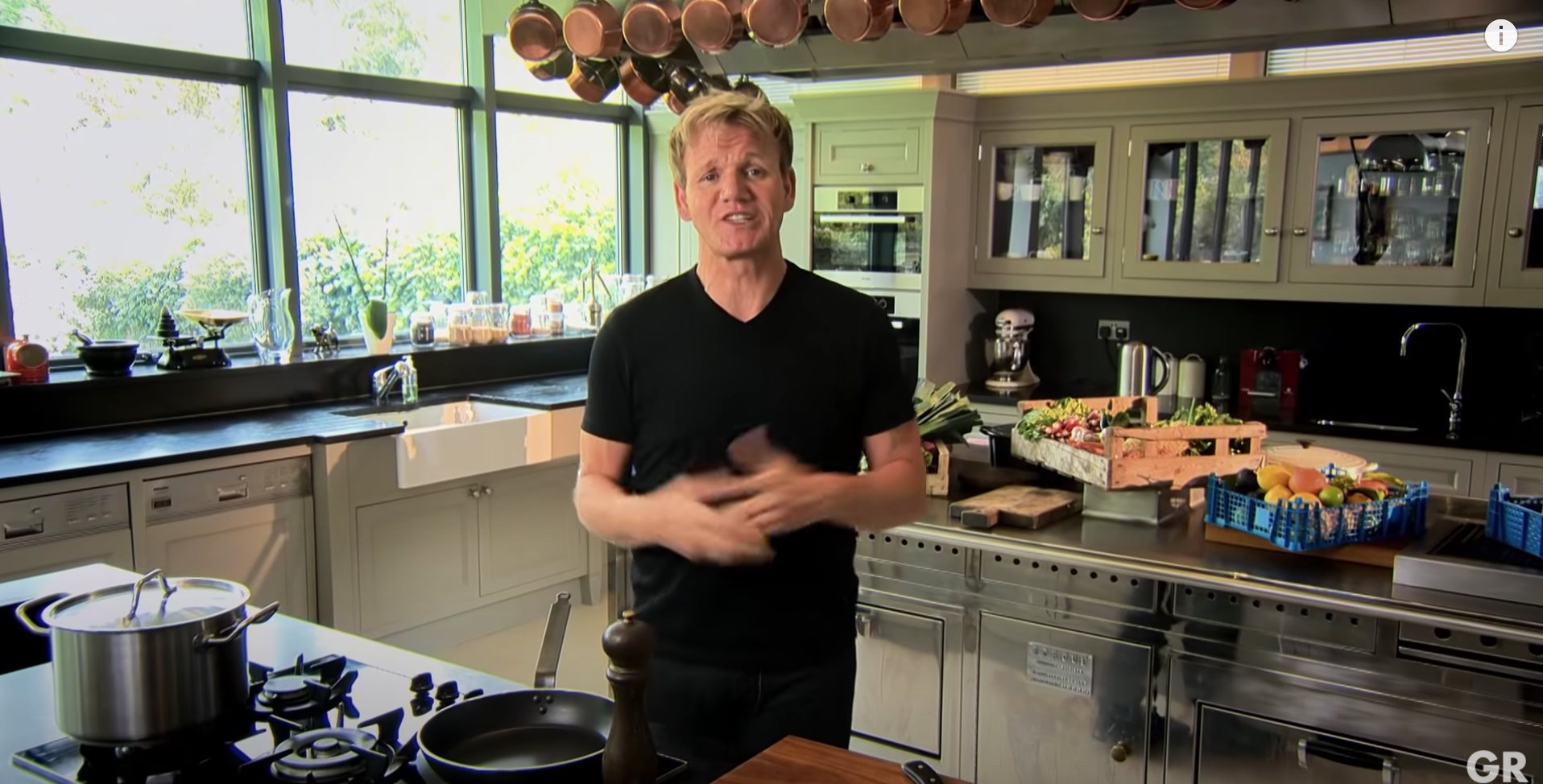 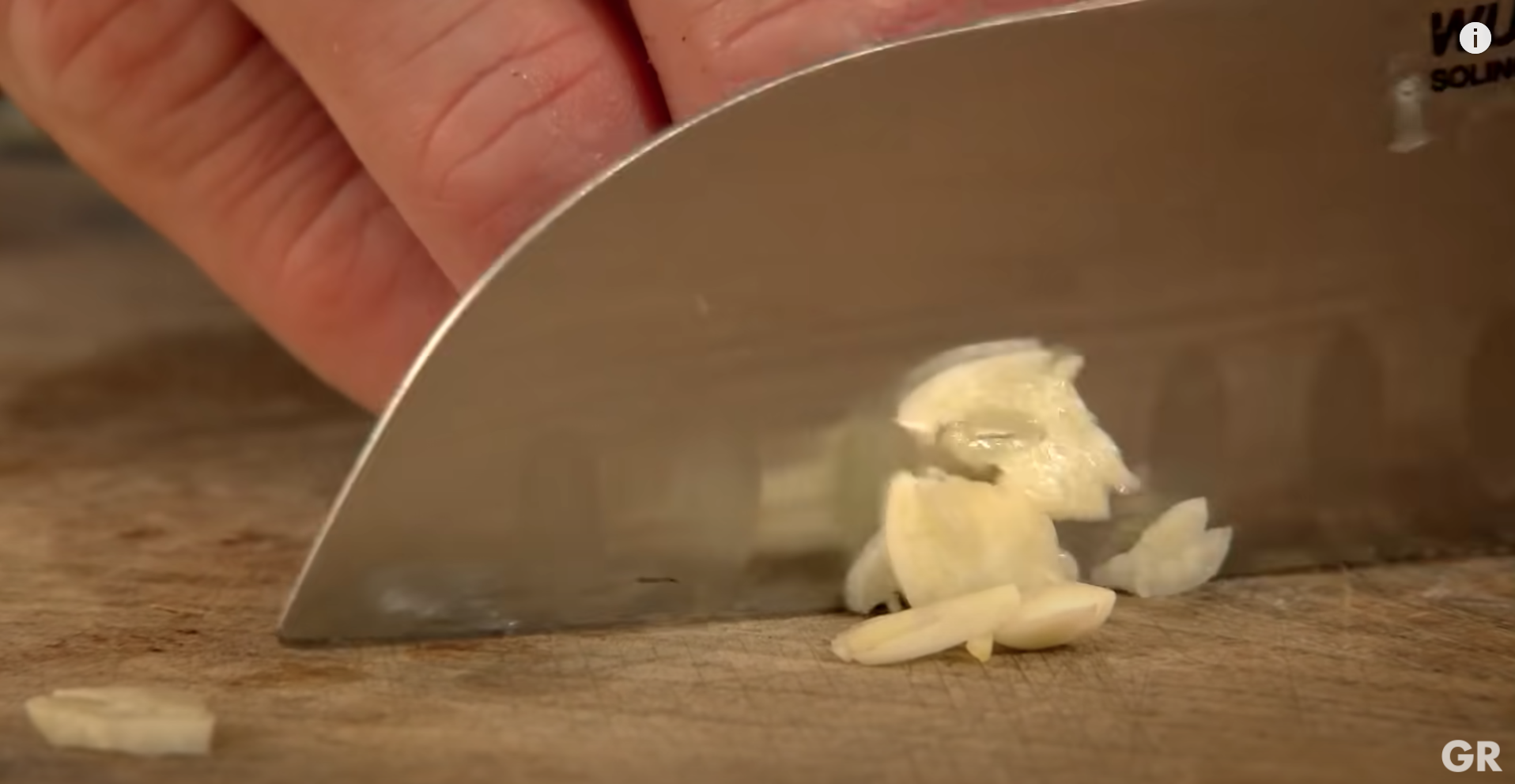 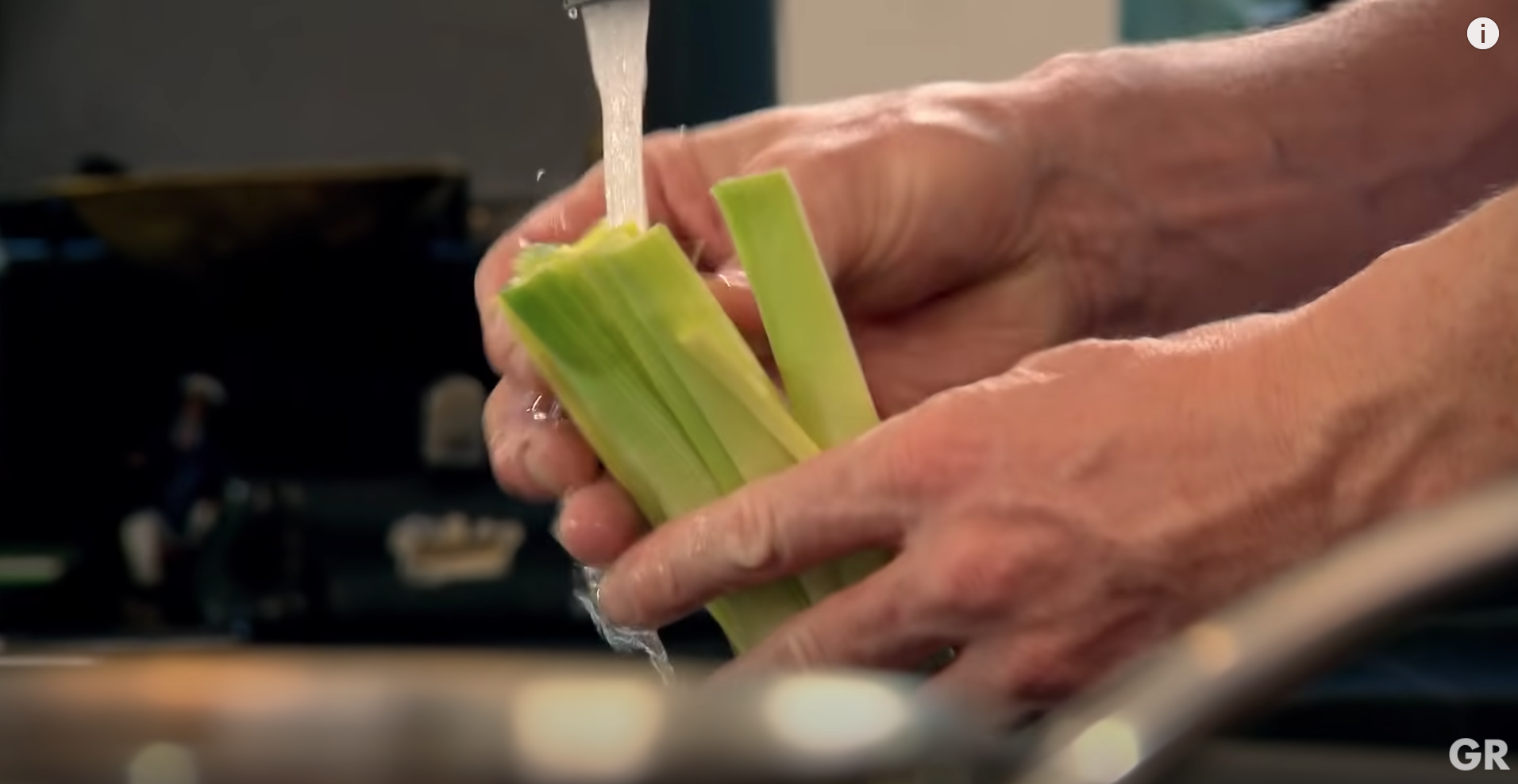 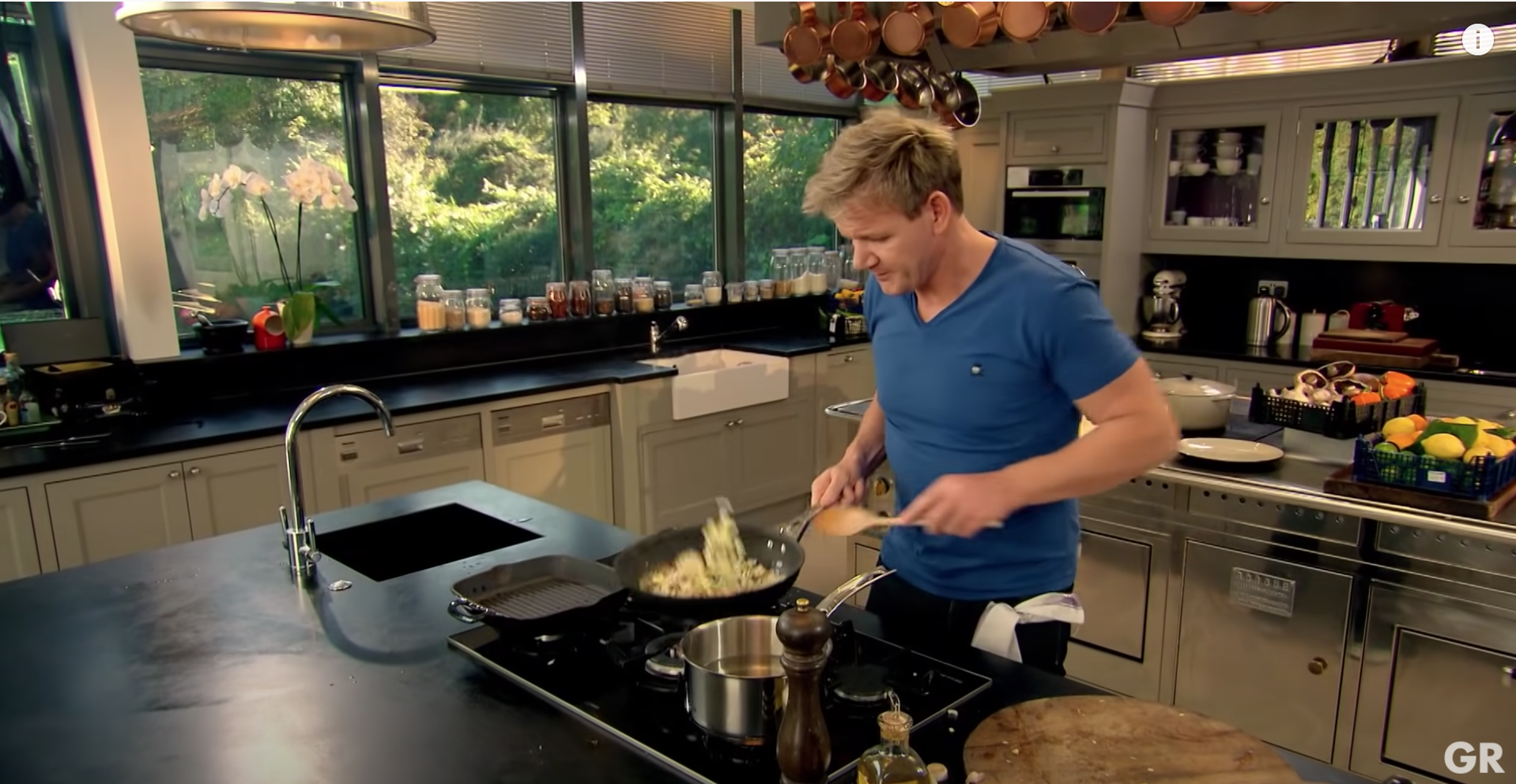 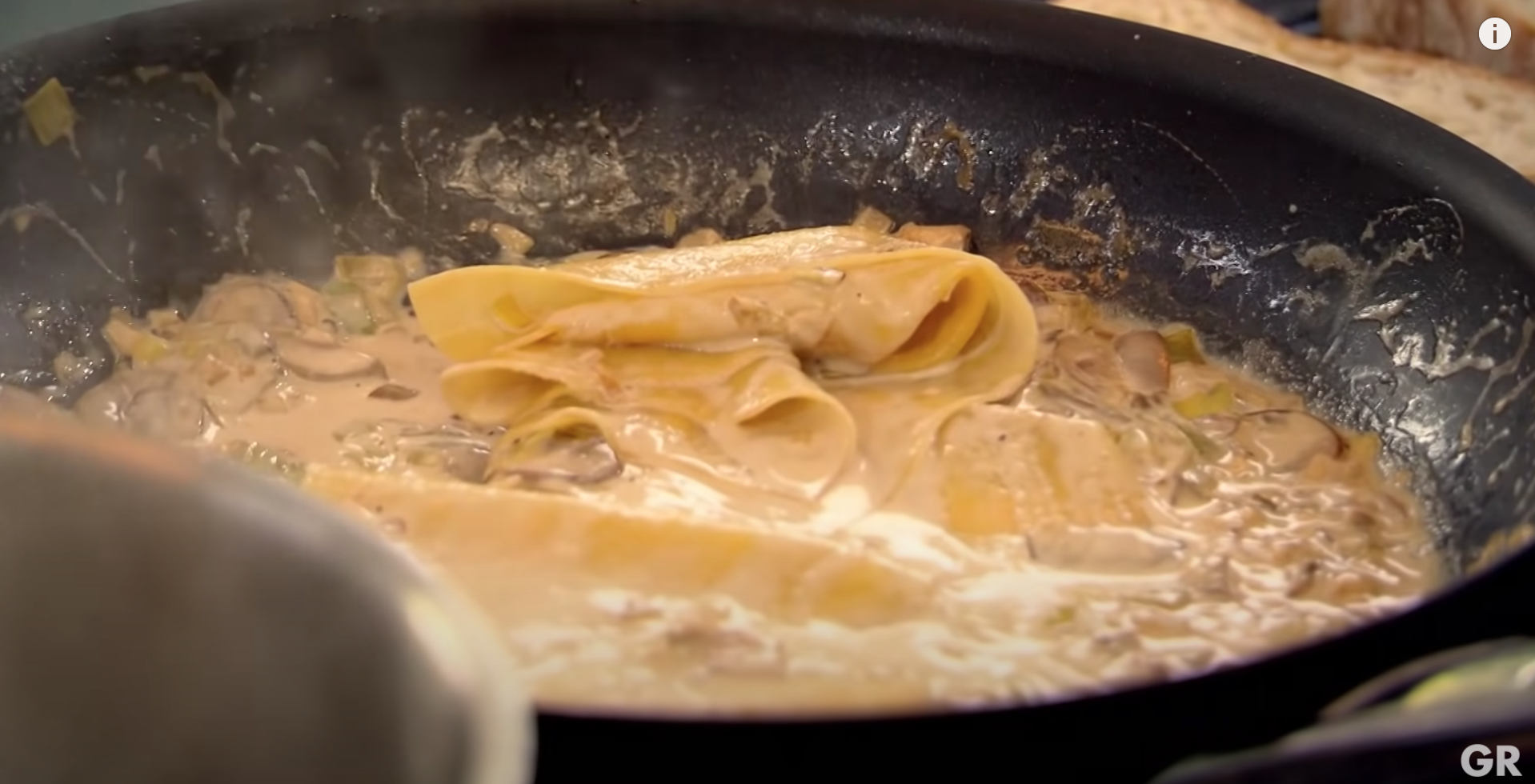 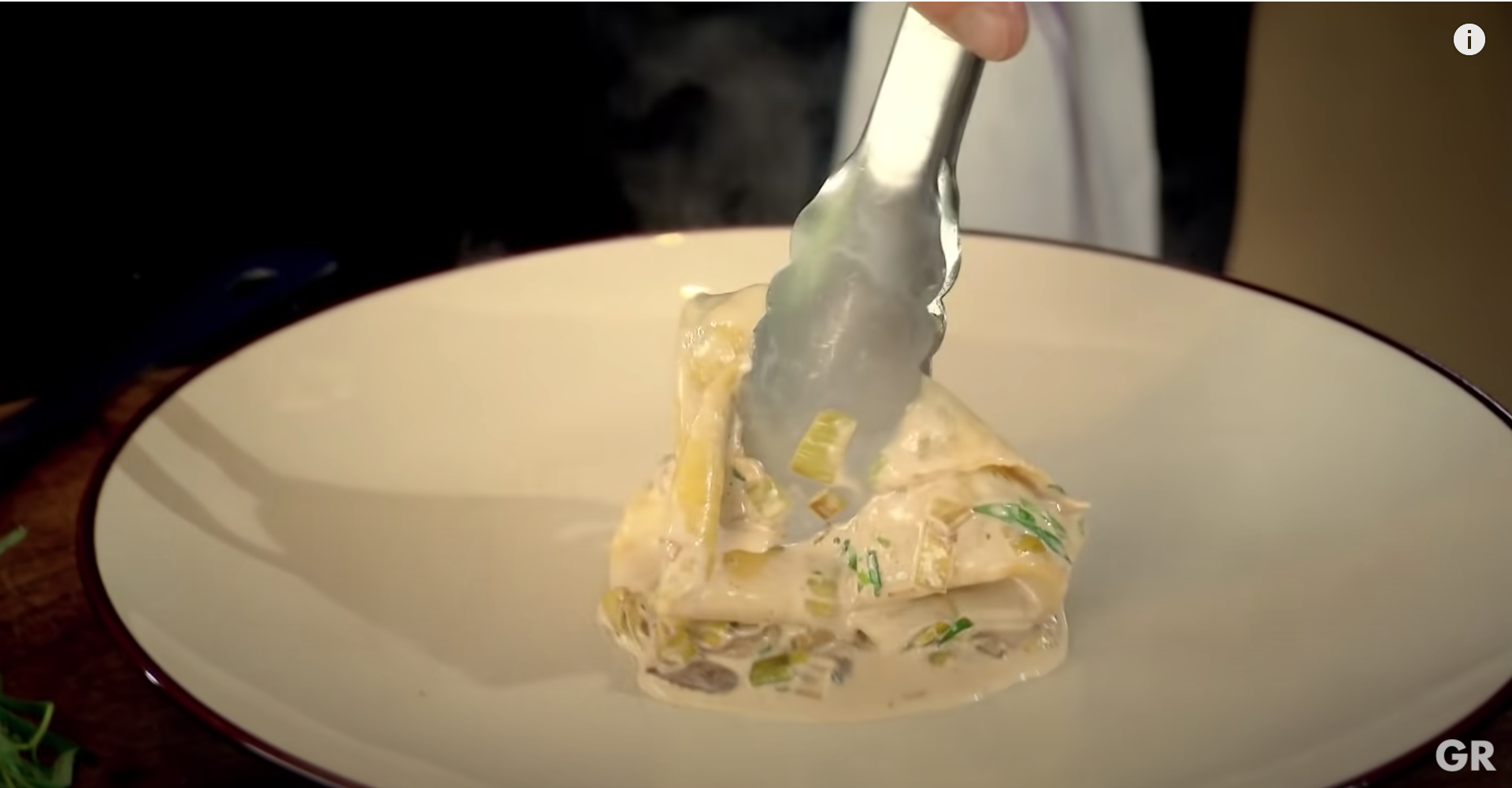 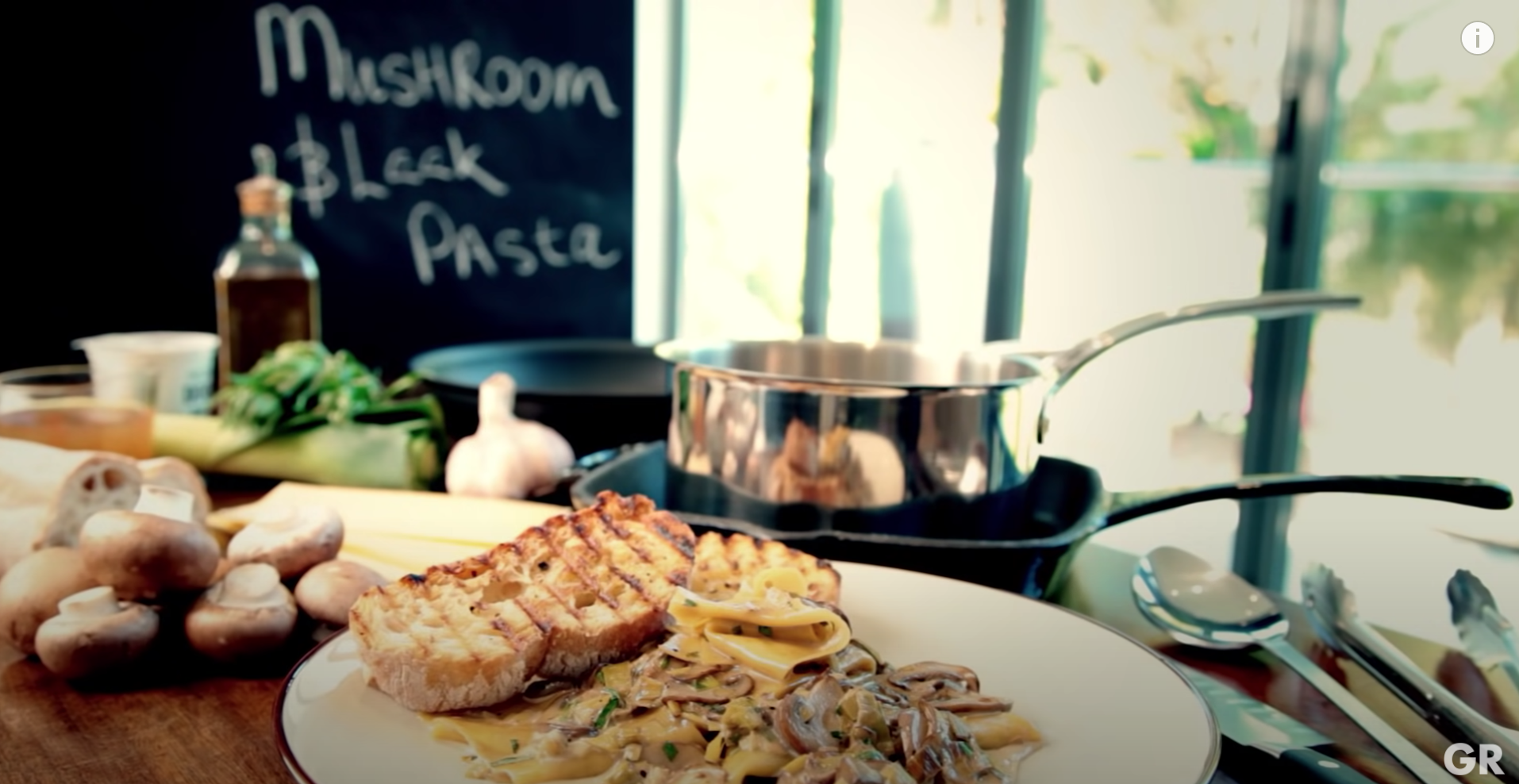 Dense-Captioning
A man is cutting an onion
The cook is serving the plates
He is washing vegetables
The pasta is simmering in the sauce
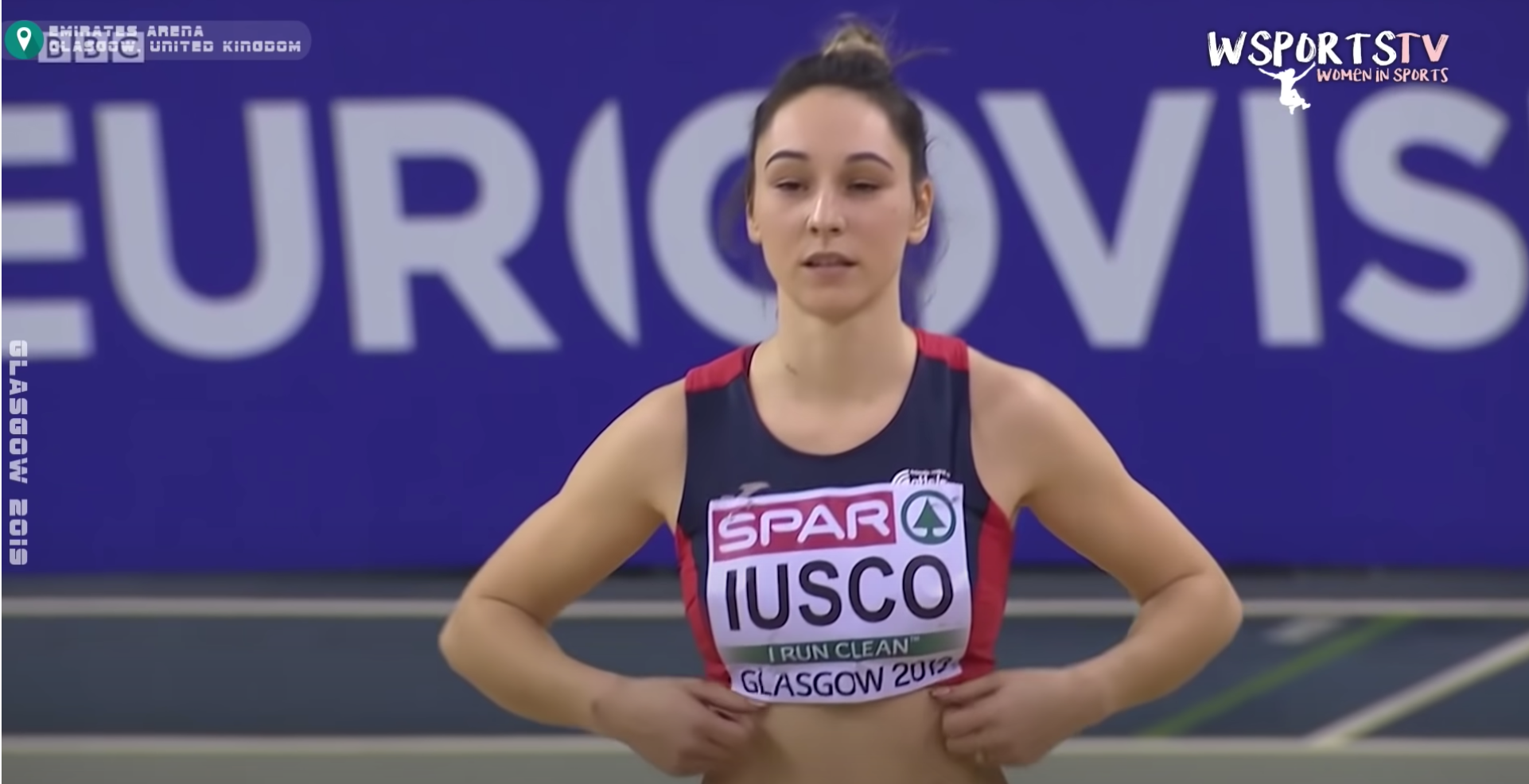 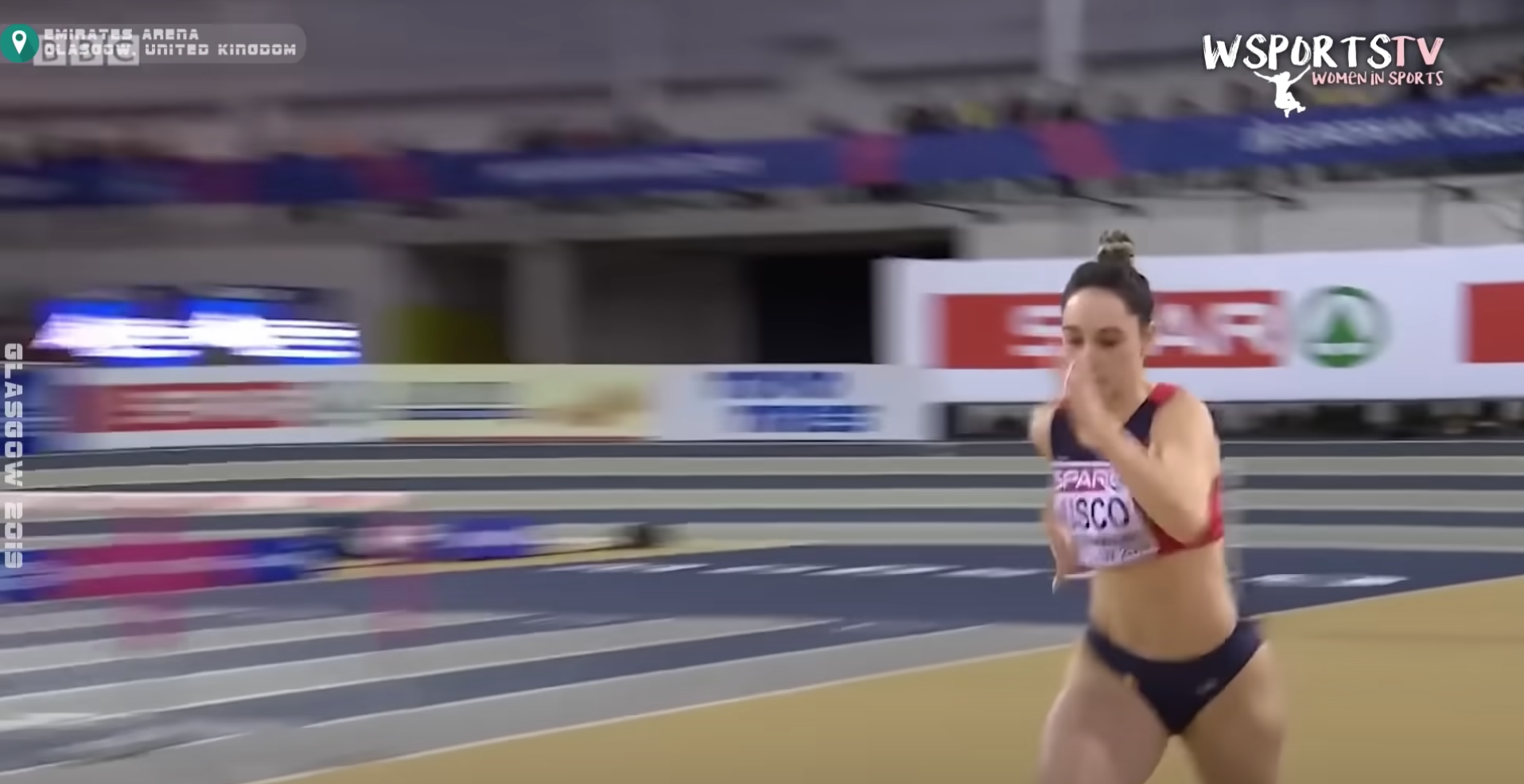 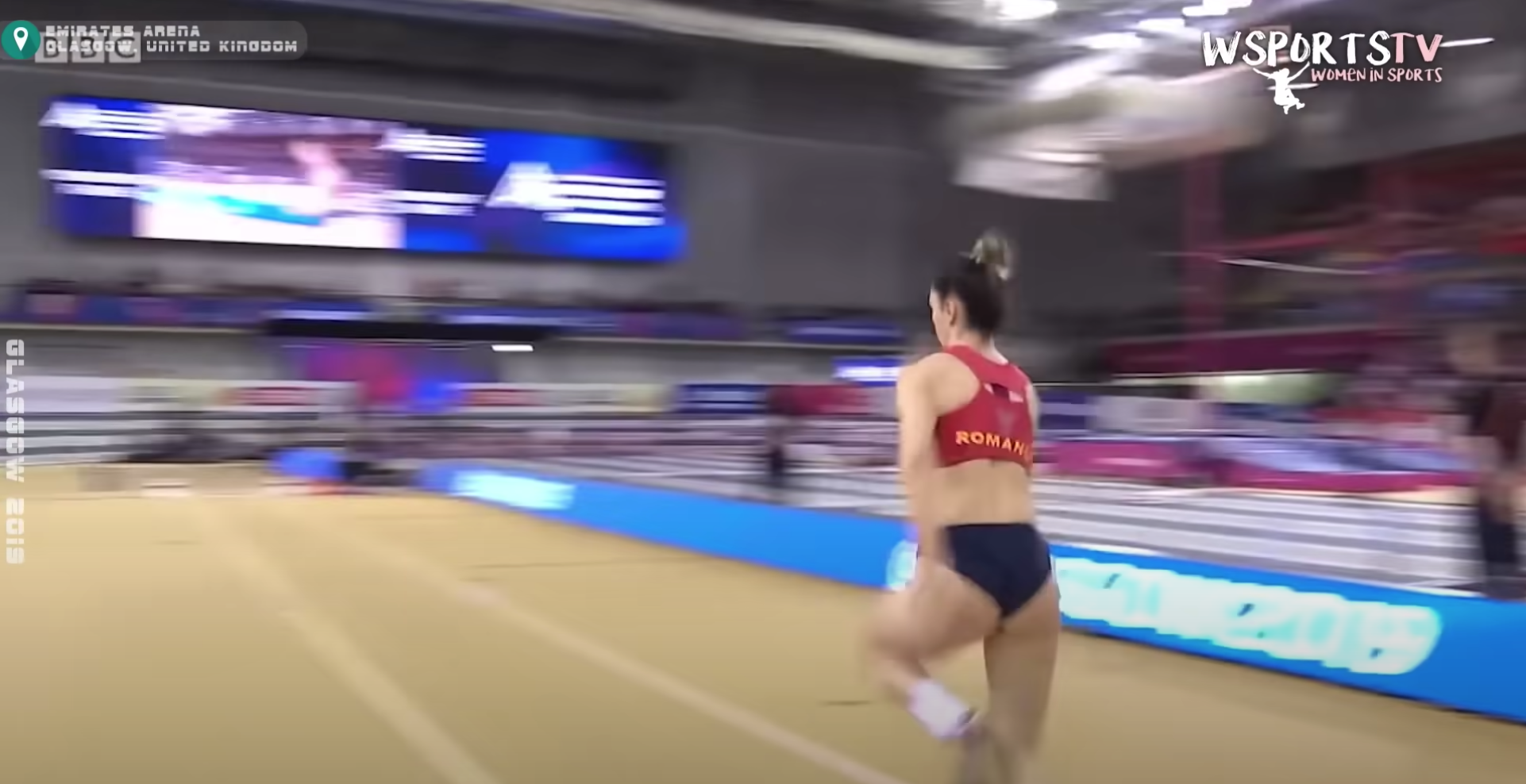 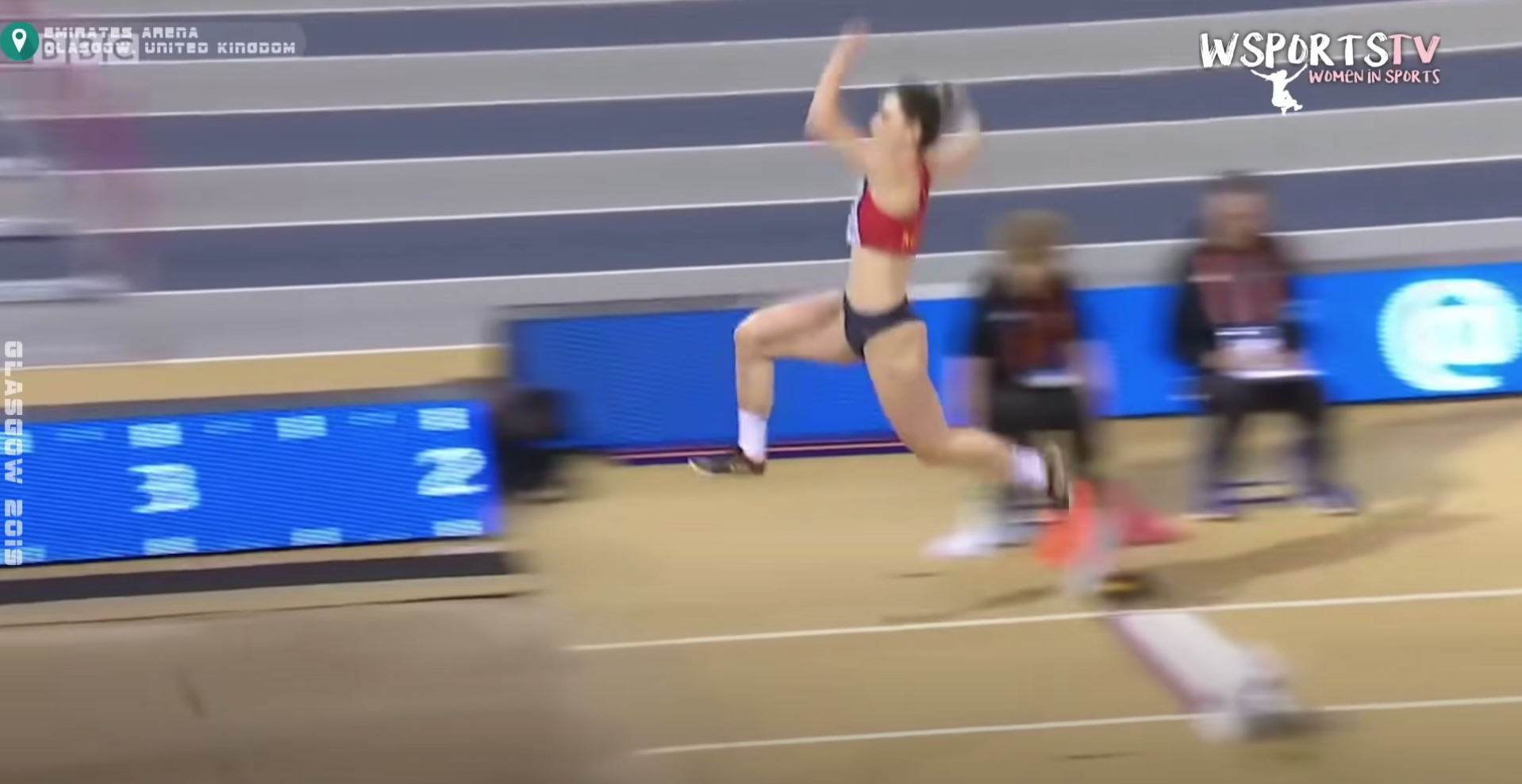 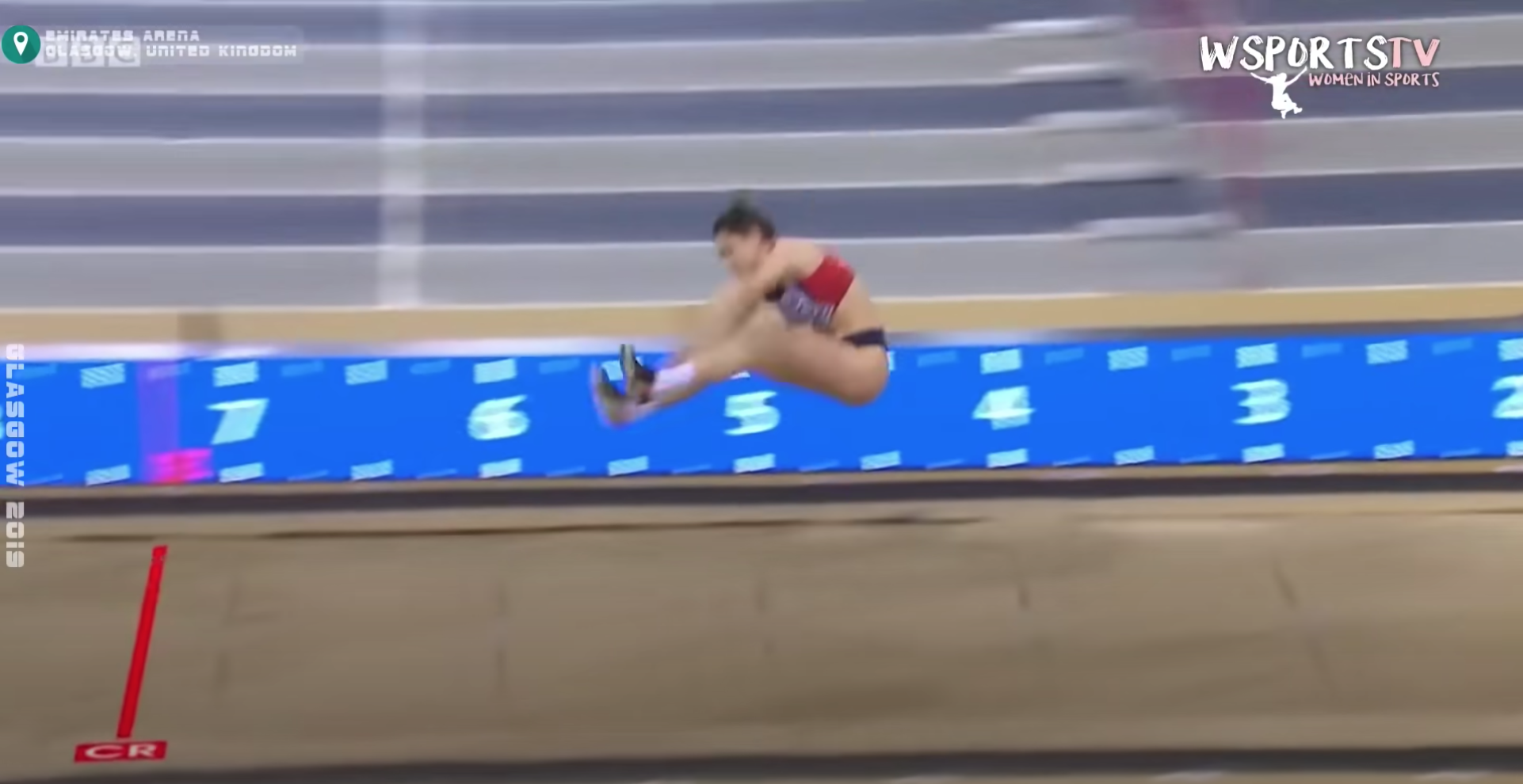 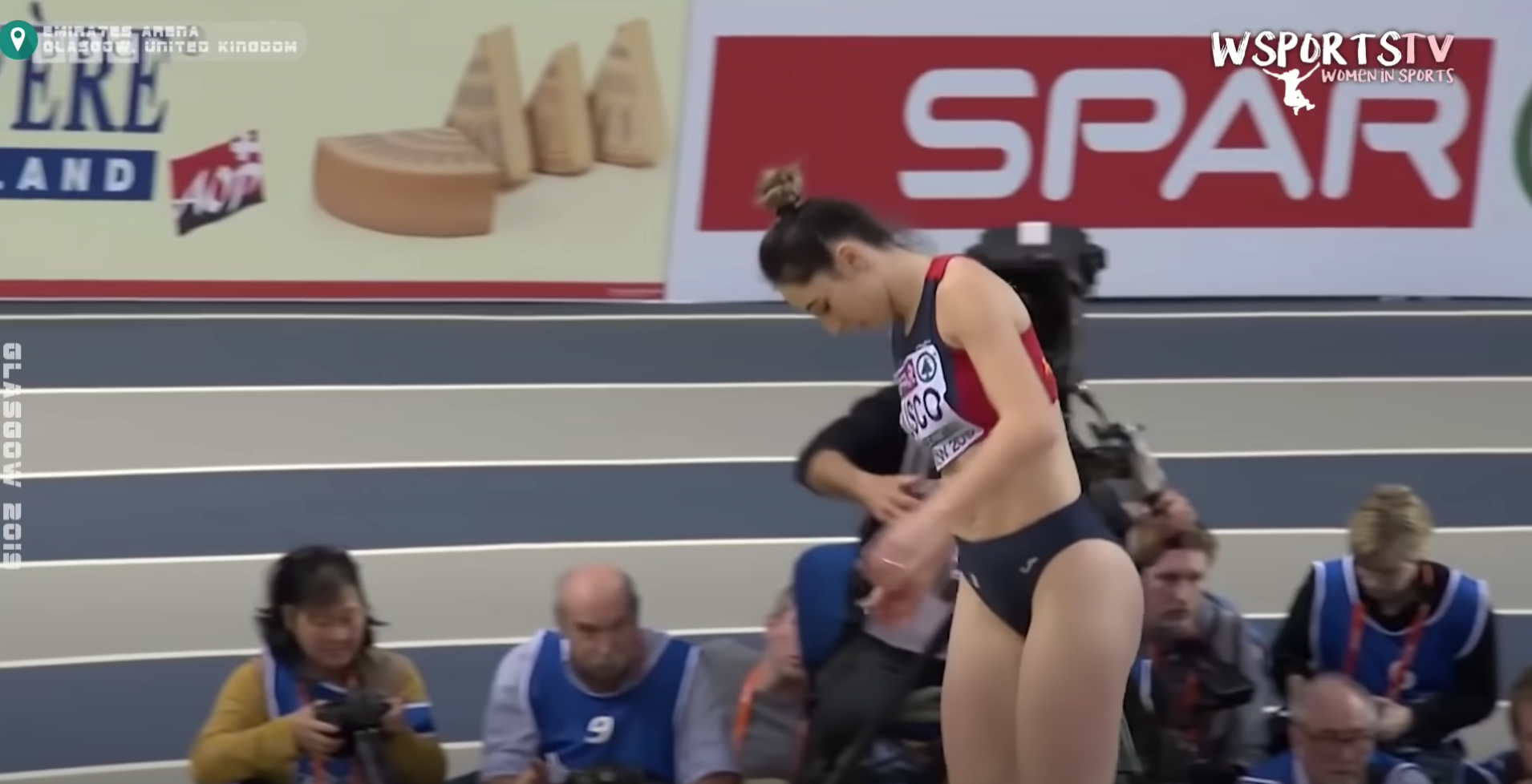 Experiments
Ablation Studies Setup
Ablation Studies Setup
Target tasks
TAL
Proposals
Dense-Captioning
Ablation Studies Setup
Target tasks
TAL
Proposals
Dense-Captioning
Encoder architectures
ResNet3D-18
R(2+1)D-18
R(2+1)D-34
Ablation Studies Setup
Target tasks
TAL
Proposals
Dense-Captioning
Encoder architectures
ResNet3D-18
R(2+1)D-18
R(2+1)D-34
Localization algorithms
G-TAD vs. BMN
P-GCN vs. G-TAD
Ablation Studies Setup
Target tasks
TAL
Proposals
Dense-Captioning
Encoder architectures
ResNet3D-18
R(2+1)D-18
R(2+1)D-34
Localization algorithms
G-TAD vs. BMN
P-GCN vs. G-TAD
Pretraining datasets
ActivityNet
THUMOS14
Ablation Studies Setup
Target tasks
TAL
Proposals
Dense-Captioning
Encoder architectures
ResNet3D-18
R(2+1)D-18
R(2+1)D-34
Localization algorithms
G-TAD vs. BMN
P-GCN vs. G-TAD
Pretraining datasets
ActivityNet
THUMOS14
Baselines: TAC on Kinetics / TAC on ActivityNet / TAC on THUMOS14
Study 1: Effects of TSP on Target Tasks
[goal] 
Does TSP generalize to different target tasks?
[setup] 
Encoder: R(2+1)D-34 
Algorithms: G-TAD, BMN, and BMT
Study 1: Effects of TSP on Target Tasks
[goal] 
Does TSP generalize to different target tasks?
[setup] 
Encoder: R(2+1)D-34 
Algorithms: G-TAD, BMN, and BMT
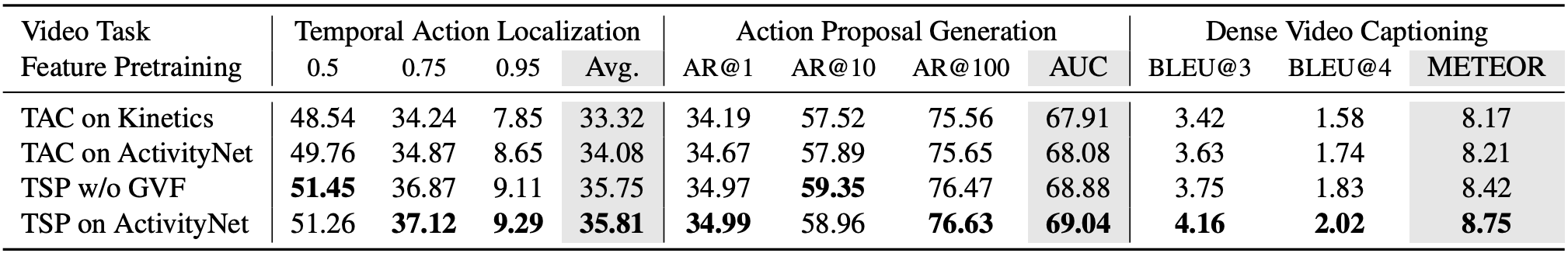 [results] 
TSP significantly outperforms TAC baselines on all tasks
Study 2: TSP for Different Video Encoders
[goal] 
Does TSP generalize to different encoders?
[setup] 
Task: TAL on ActivityNet 
Algorithm: G-TAD
Study 2: TSP for Different Video Encoders
[goal] 
Does TSP generalize to different encoders?
[setup] 
Task: TAL on ActivityNet 
Algorithm: G-TAD
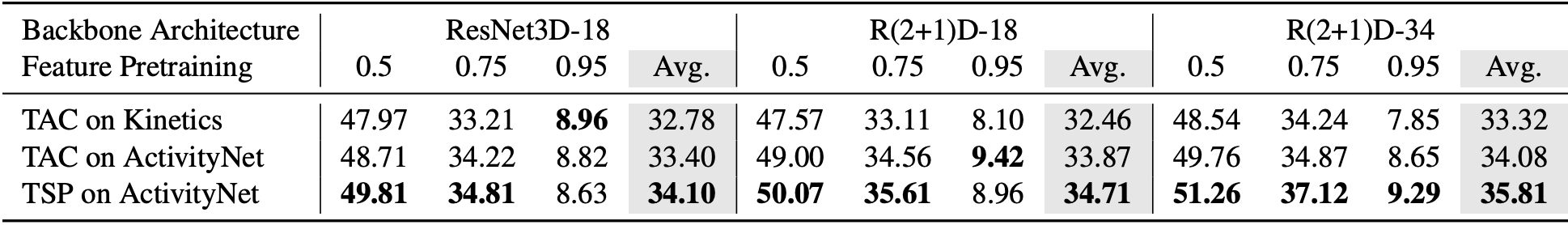 [results] 
TSP significantly outperforms TAC baselines for every encoder
Study 3: TSP with Other Localization Algorithms
[goal] 
Does TSP generalize to different localization algorithms?
[setup] 
Task: TAL on ActivityNet 
Algorithm: BMN instead of G-TAD
Study 3: TSP with Other Localization Algorithms
[goal] 
Does TSP generalize to different localization algorithms?
[setup] 
Task: TAL on ActivityNet 
Algorithm: BMN instead of G-TAD
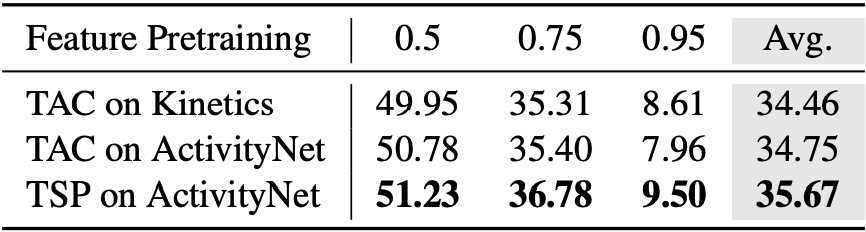 [results] 
TSP features show the best performance with BMN as well
Study 4: TSP on Different Datasets
[goal] 
Does TSP generalize to different datasets?
[setup] 
Task: TAL on THUMOS14 
Algorithms: PGCN and G-TAD
Study 4: TSP on Different Datasets
[goal] 
Does TSP generalize to different datasets?
[setup] 
Task: TAL on THUMOS14 
Algorithms: PGCN and G-TAD
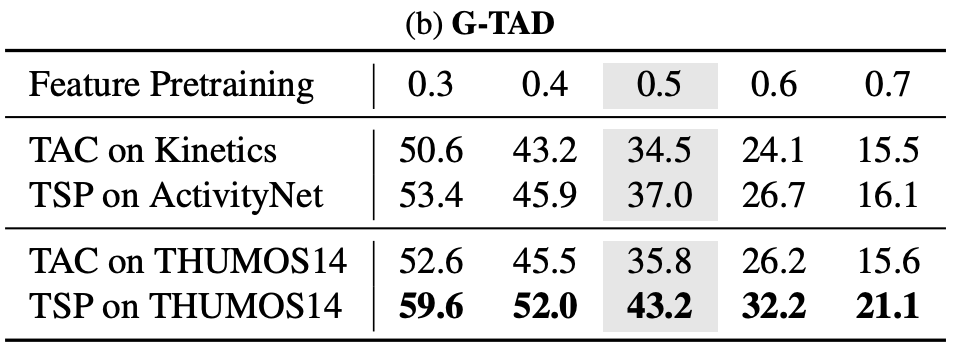 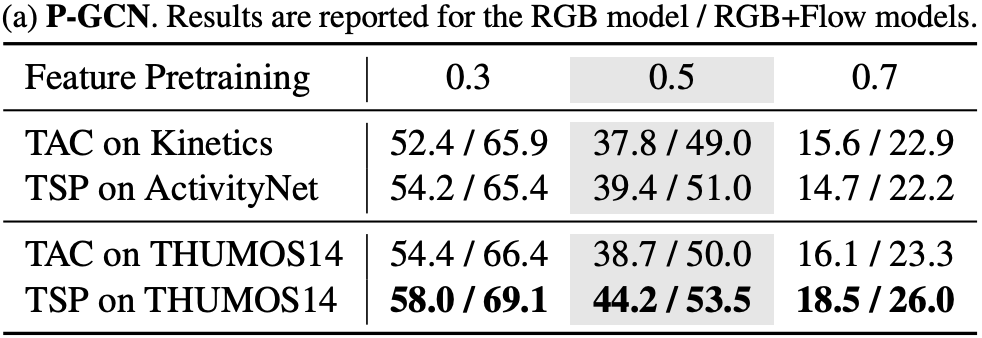 [results] 
TSP is transferable across datasets
State-of-the-art Comparison
TAL on ActivityNet and TAL on THUMOS14
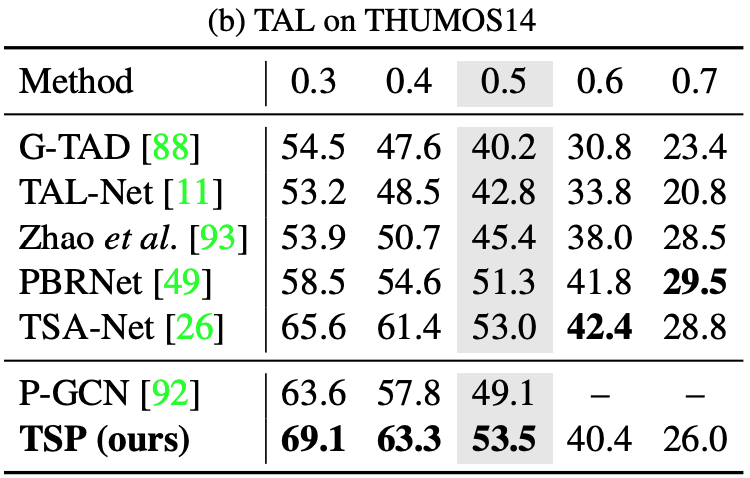 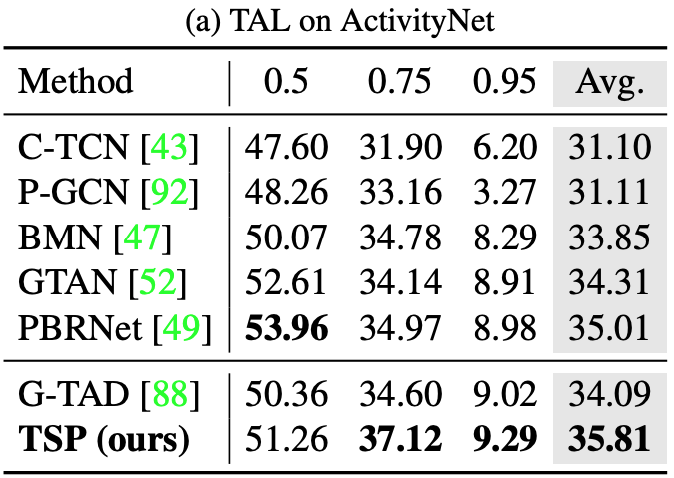 Proposals and Dense-Captioning
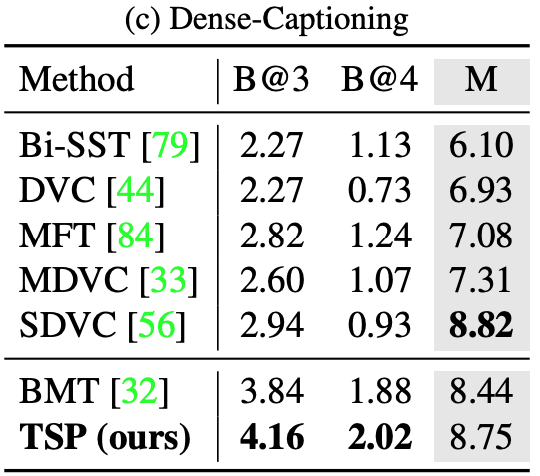 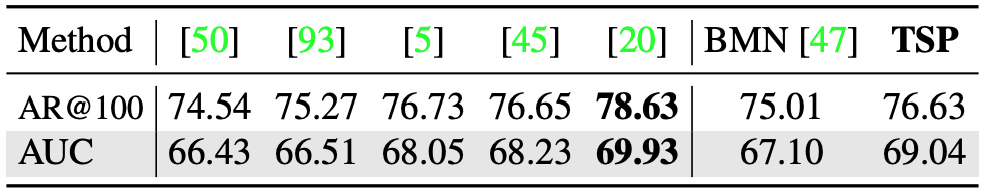 * Note that SDVC [56] optimizes for the METEOR with reinforcement learning, which results in lower performance in BLEU relative to SOTA
Analysis
DETAD Analysis
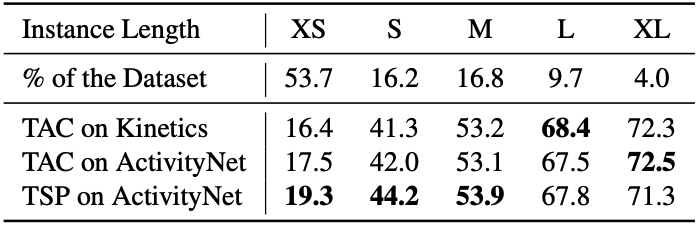 TSP performs significantly better on the Extra Short (XS) and Short (S) actions.

TSP allows localization algorithms to draw sharper boundaries and detect shorter actions better.
Feature Similarity
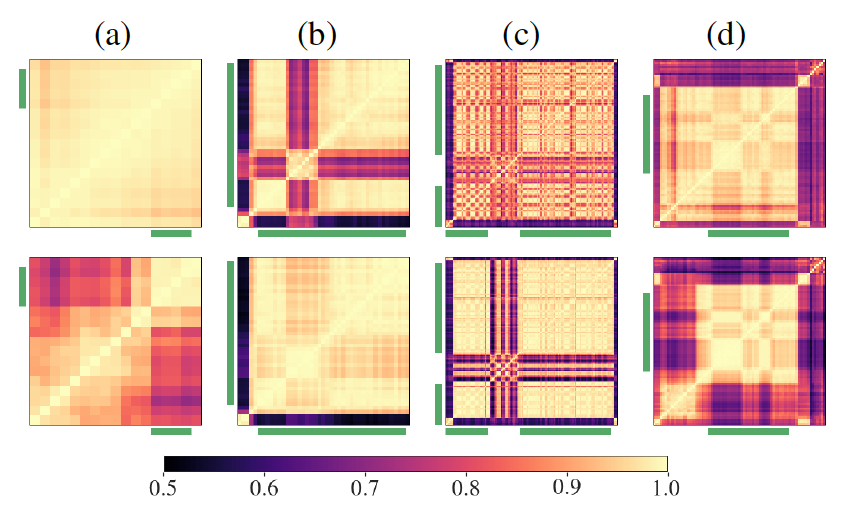 TSP differentiates foreground from background clips.
TAC on Kinetics
TSP on ActivityNet
The feature similarity matrices for clips in a single video. The green lines represent the temporal extent of ground truth actions.
Feature Similarity
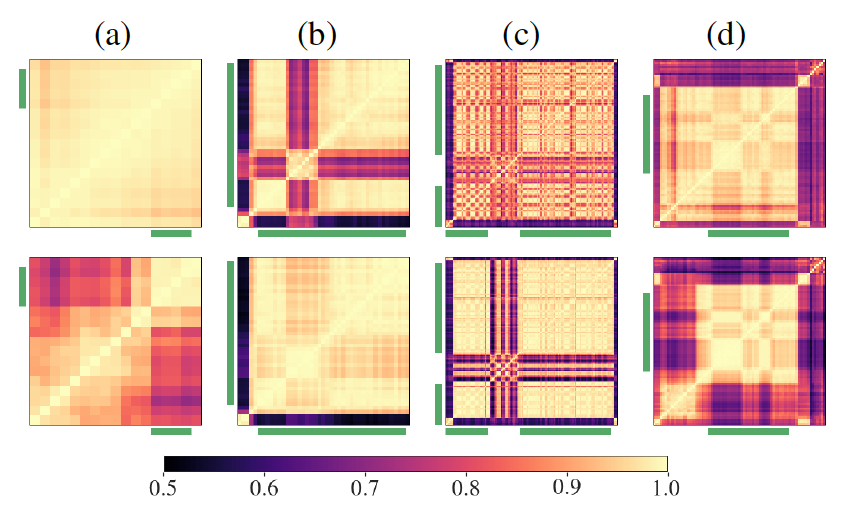 TSP differentiates foreground from background clips.
TSP homogenizes the similarity between action features
TAC on Kinetics
TSP on ActivityNet
The feature similarity matrices for clips in a single video. The green lines represent the temporal extent of ground truth actions.
Feature Similarity
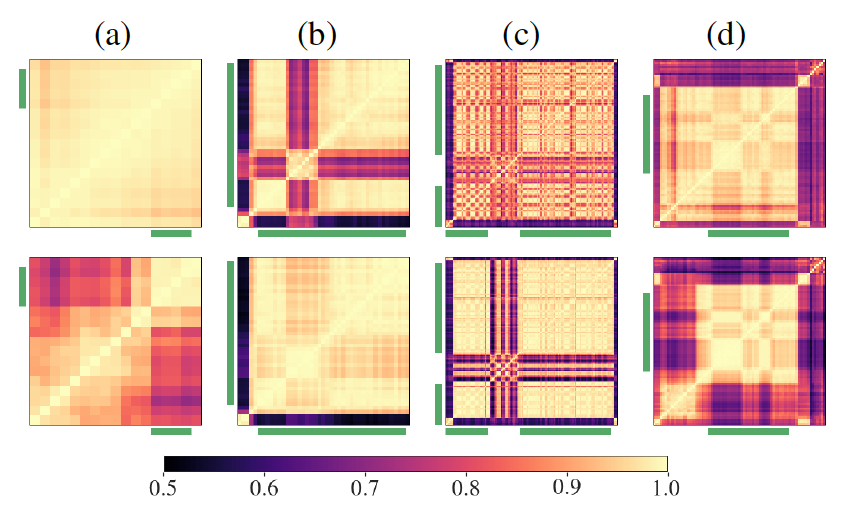 TSP differentiates foreground from background clips.
TSP homogenizes the similarity between action features
TSP increases the differences between background and foreground features.
TAC on Kinetics
TSP on ActivityNet
The feature similarity matrices for clips in a single video. The green lines represent the temporal extent of ground truth actions.
Feature Similarity
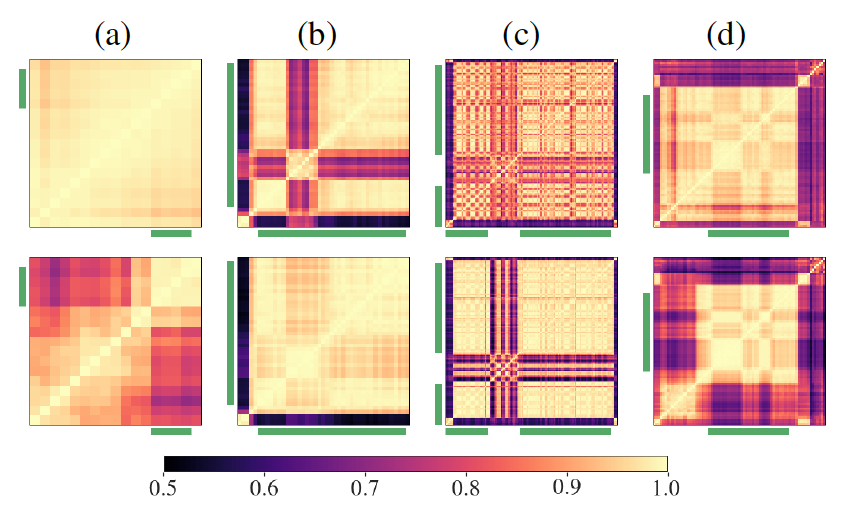 TSP differentiates foreground from background clips.
TSP homogenizes the similarity between action features
TSP increases the differences between background and foreground features.
TSP learns dissimilarities between background and foreground.
TAC on Kinetics
TSP on ActivityNet
The feature similarity matrices for clips in a single video. The green lines represent the temporal extent of ground truth actions.
Code, Models, and Features
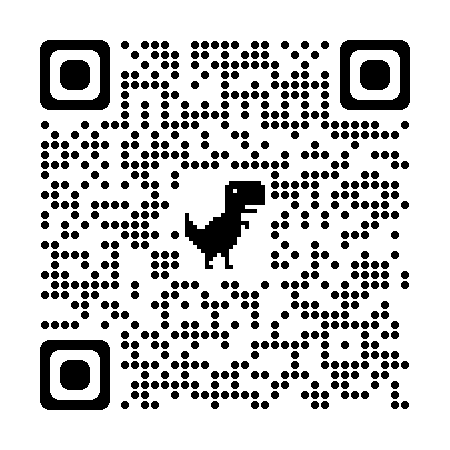 http://www.humamalwassel.com/publication/tsp/